Medium-Fi
Prototype
clicked
Gordon D.    Michael K.    Jake M.    Krister J.
Mission Statement:
Mission Statement:
“Never Leave Class Confused.”
Problem/Solution Overview:
Problem: 



Solution:
Problem/Solution Overview:
Problem: 
Public Embarrassment ->
Students’ fear to admit that they don’t understand

Solution:
Problem/Solution Overview:
Problem: 
Public Embarrassment ->
Students’ fear to admit that they don’t understand

Solution: 
Temporary Anonymity
Problem/Solution Overview:
Problem: 
Public Embarrassment ->
Students’ fear to admit that they don’t understand

Solution: 
Temporary Anonymity
(Teacher can know who you are after class)
Task Overview:
Simple: 


Moderate: 


Complex:
Task Overview:
Simple: Students need to alert their teacher when they are confused in class.

Moderate: 


Complex:
Task Overview:
Simple: Students need to alert their teacher when they are confused in class.

Moderate: Teachers need to effectively read the classroom to determine student understanding during a lecture.

Complex:
Task Overview:
Simple: Students need to alert their teacher when they are confused in class.

Moderate: Teachers need to effectively read the classroom to determine student understanding during a lecture.

Complex: Teachers need to update their next lesson after class based on what happened during class that day.
Low-fi Prototype Edit #1
More intuitive “All Clear” screen, prompting teacher to begin teaching.
Low-fi Prototype Edit #1
More intuitive “All Clear” screen, prompting teacher to begin teaching.
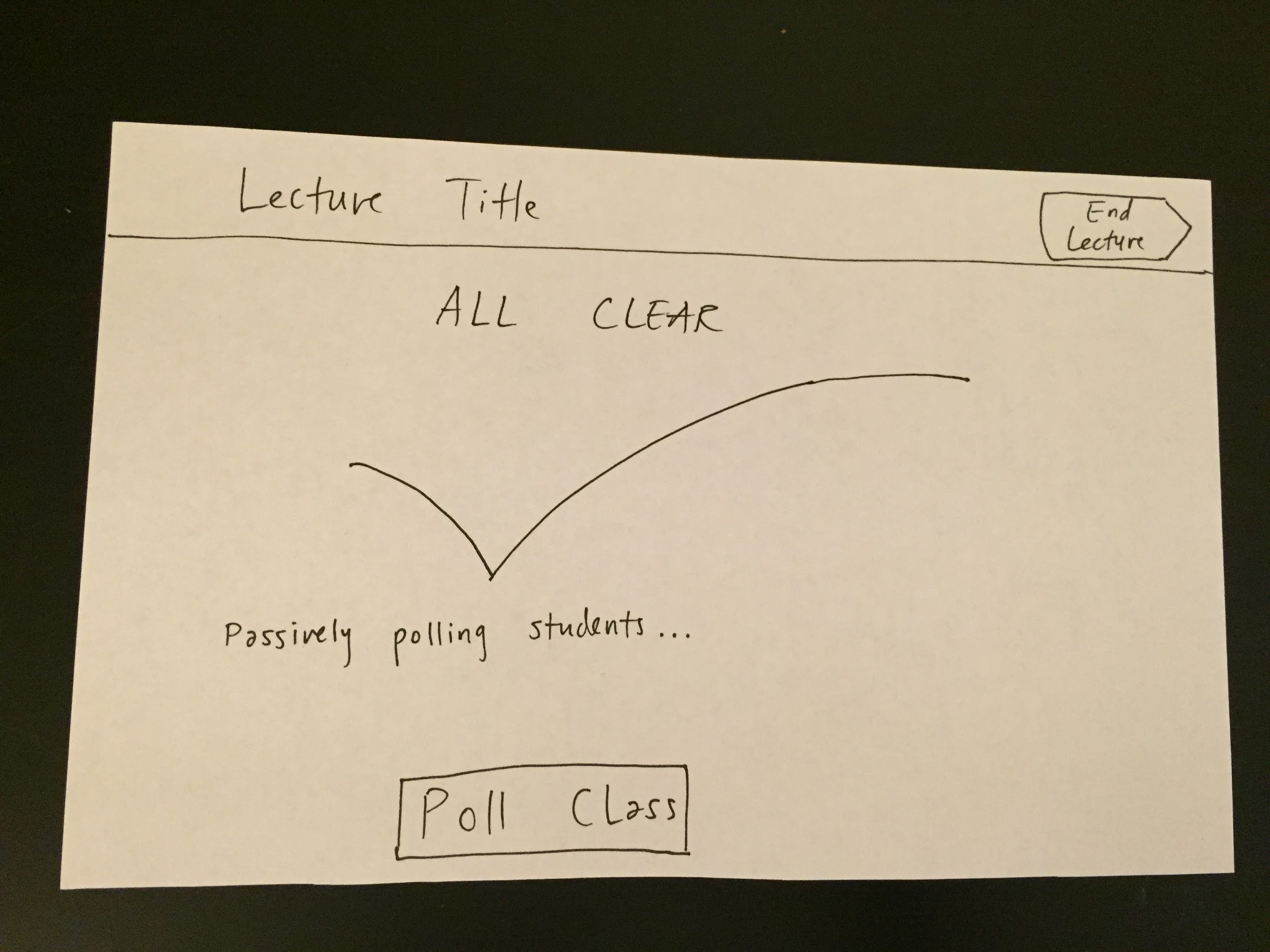 Low-fi Prototype Edit #1
More intuitive “All Clear” screen, prompting teacher to begin teaching.
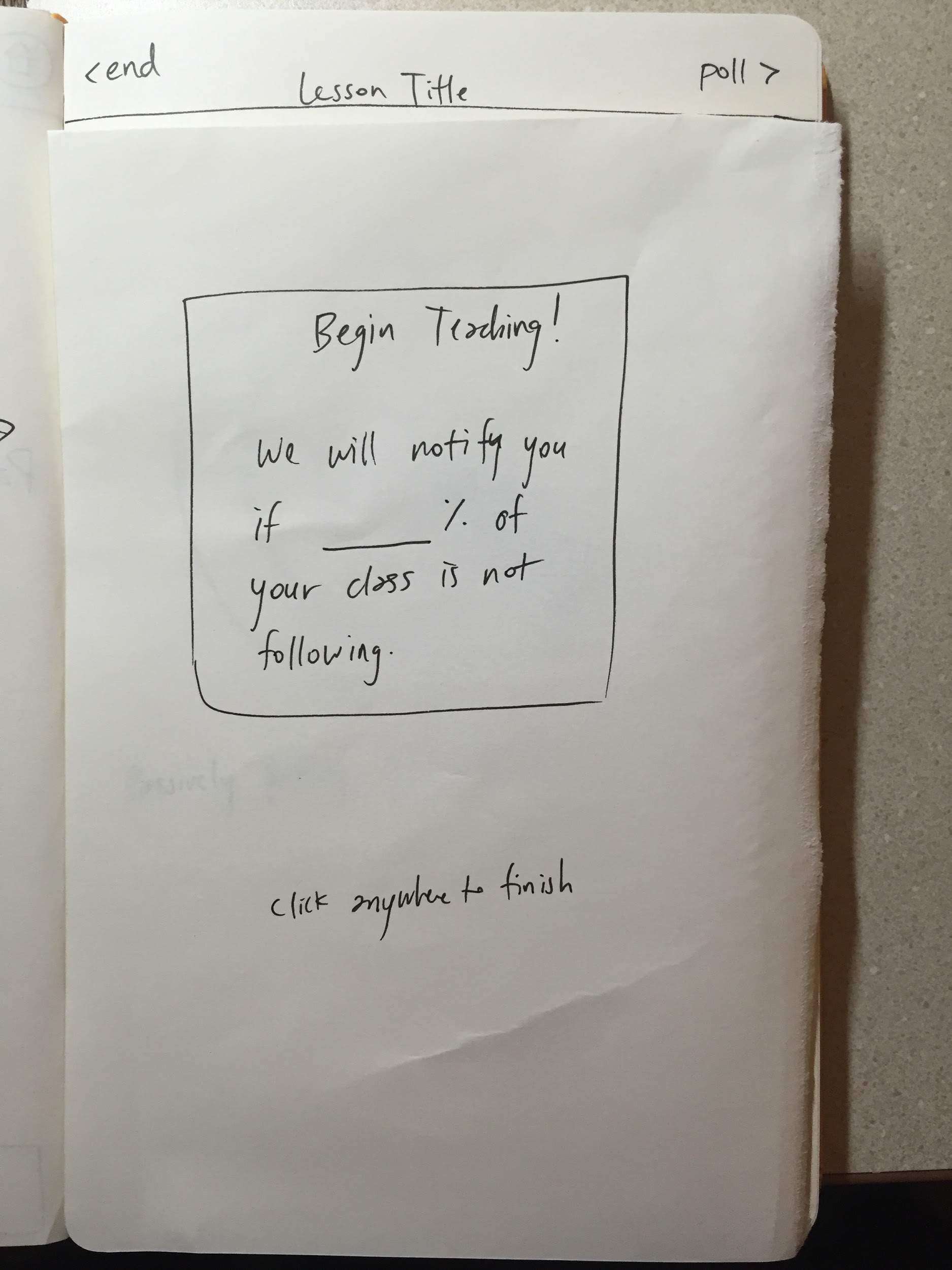 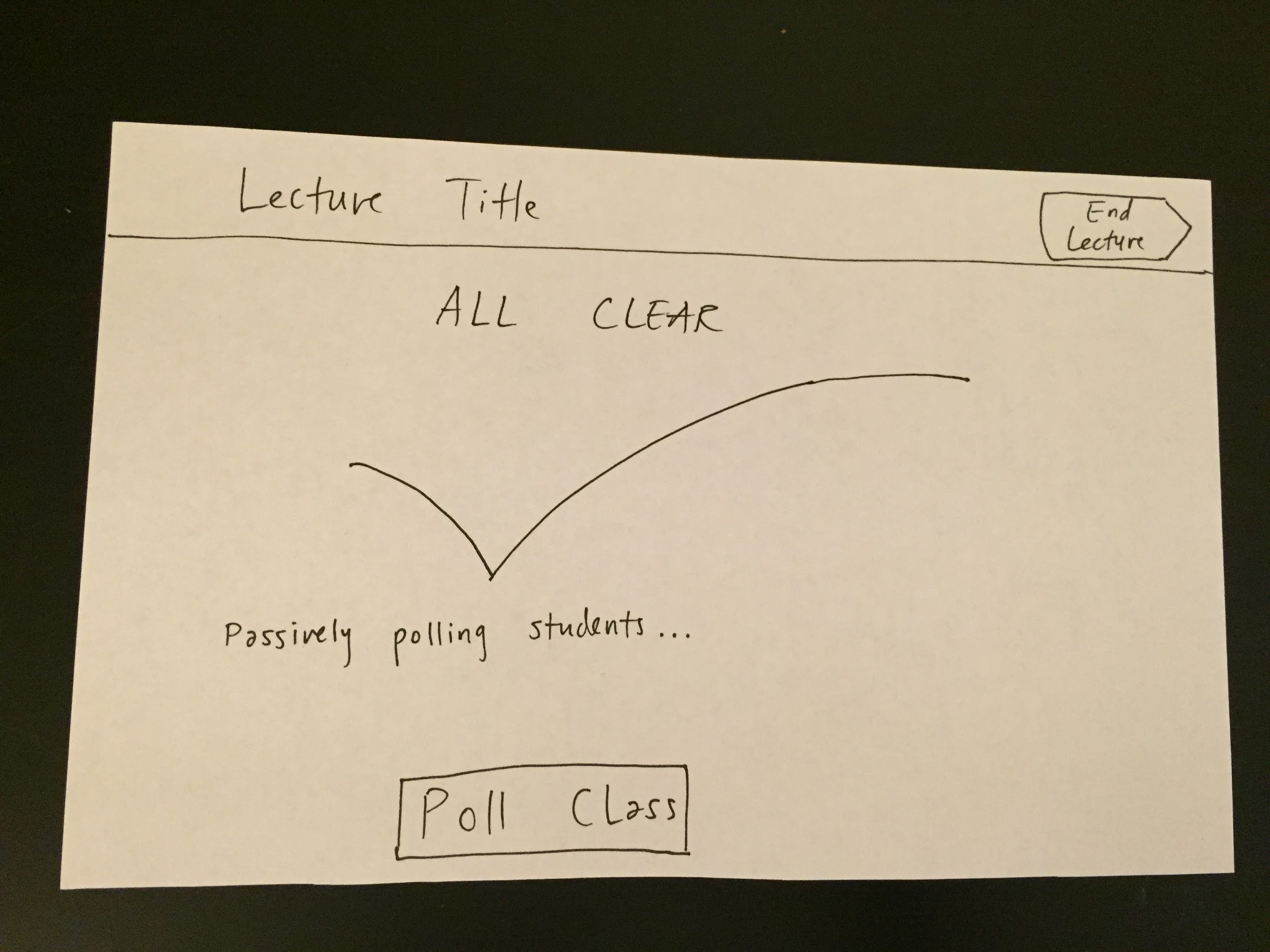 Low-fi Prototype Edit #1
More intuitive “All Clear” screen, prompting teacher to begin teaching.
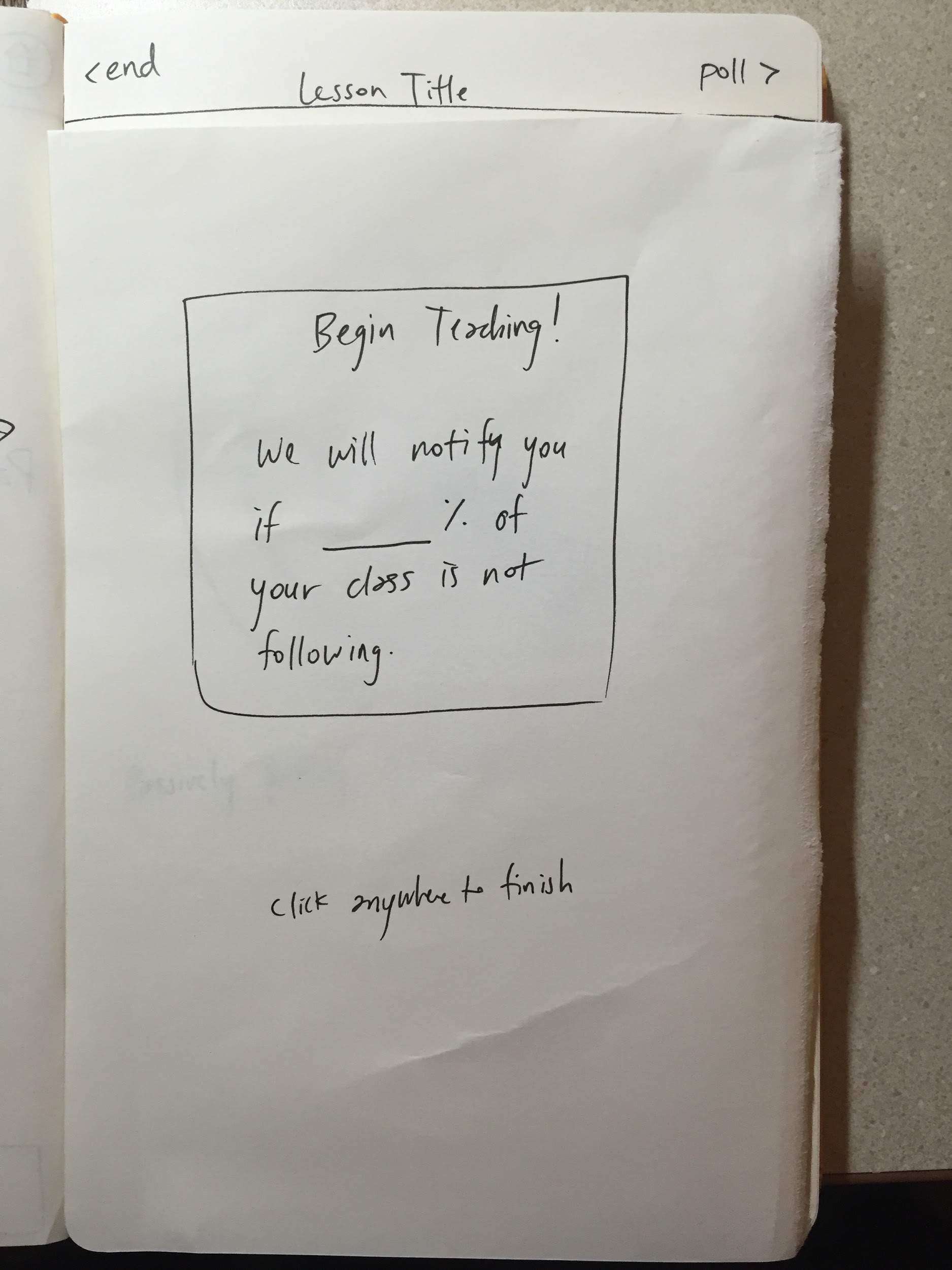 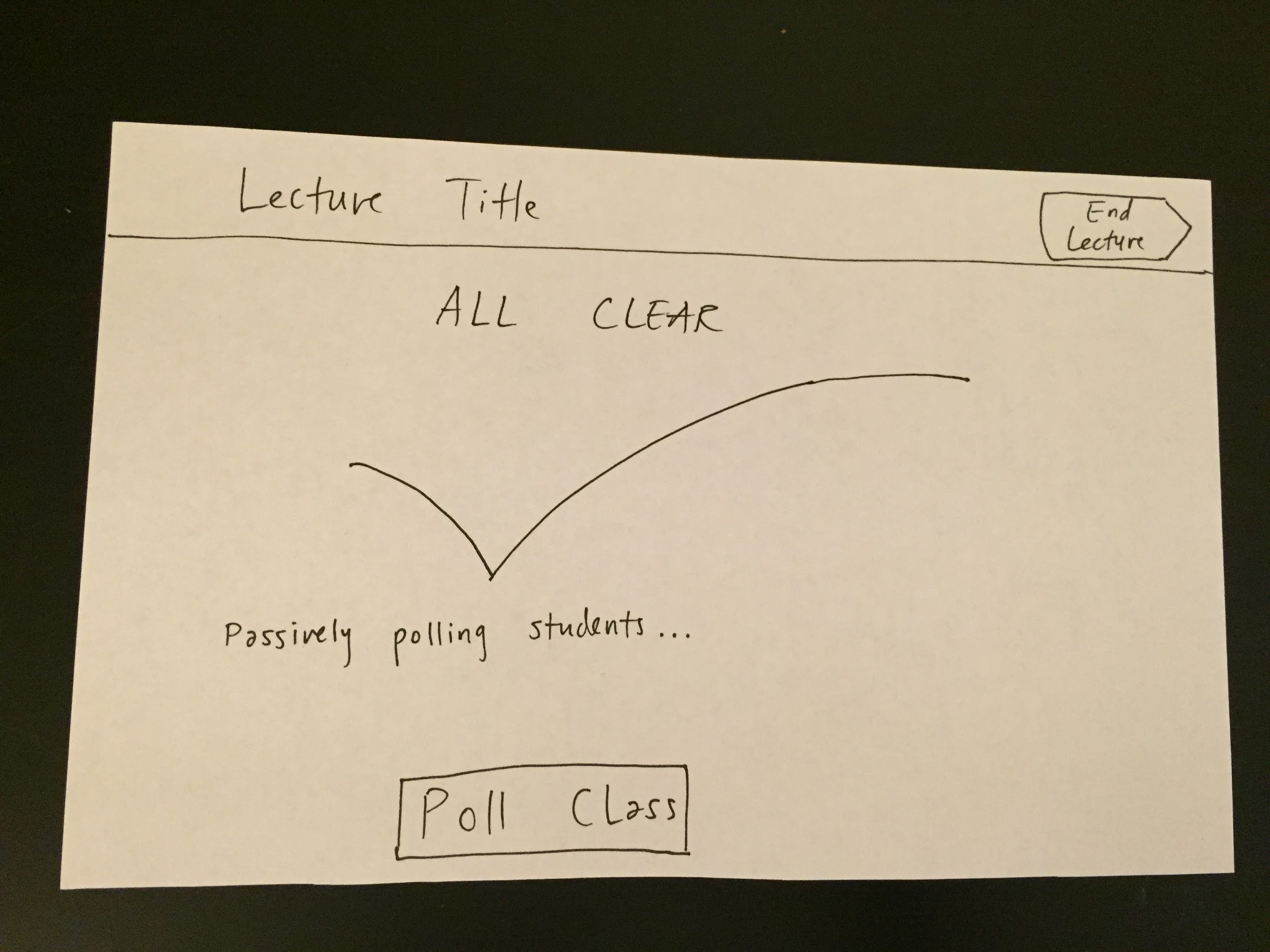 Low-fi Prototype Edit #1
More intuitive “All Clear” screen, prompting teacher to begin teaching.
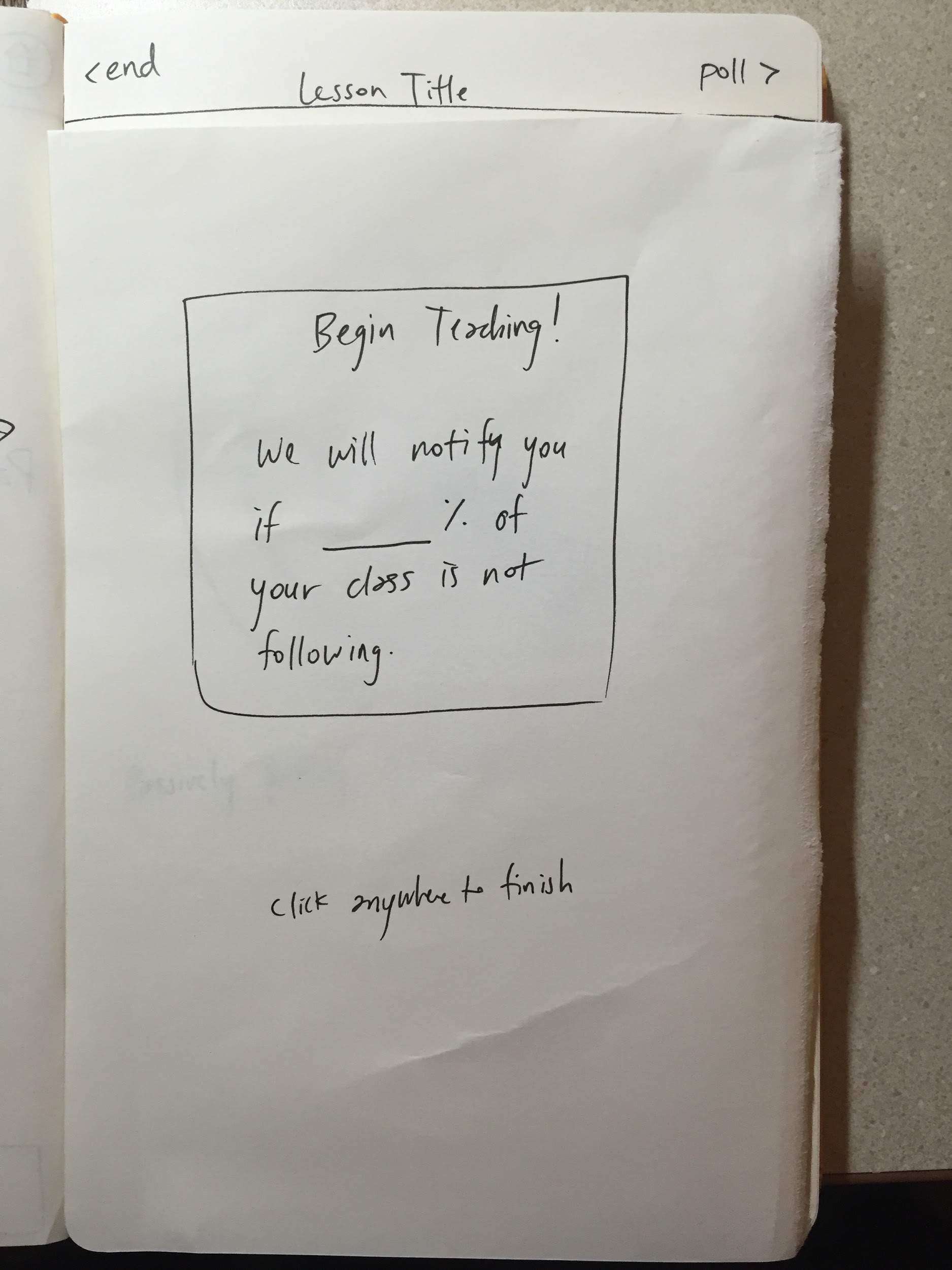 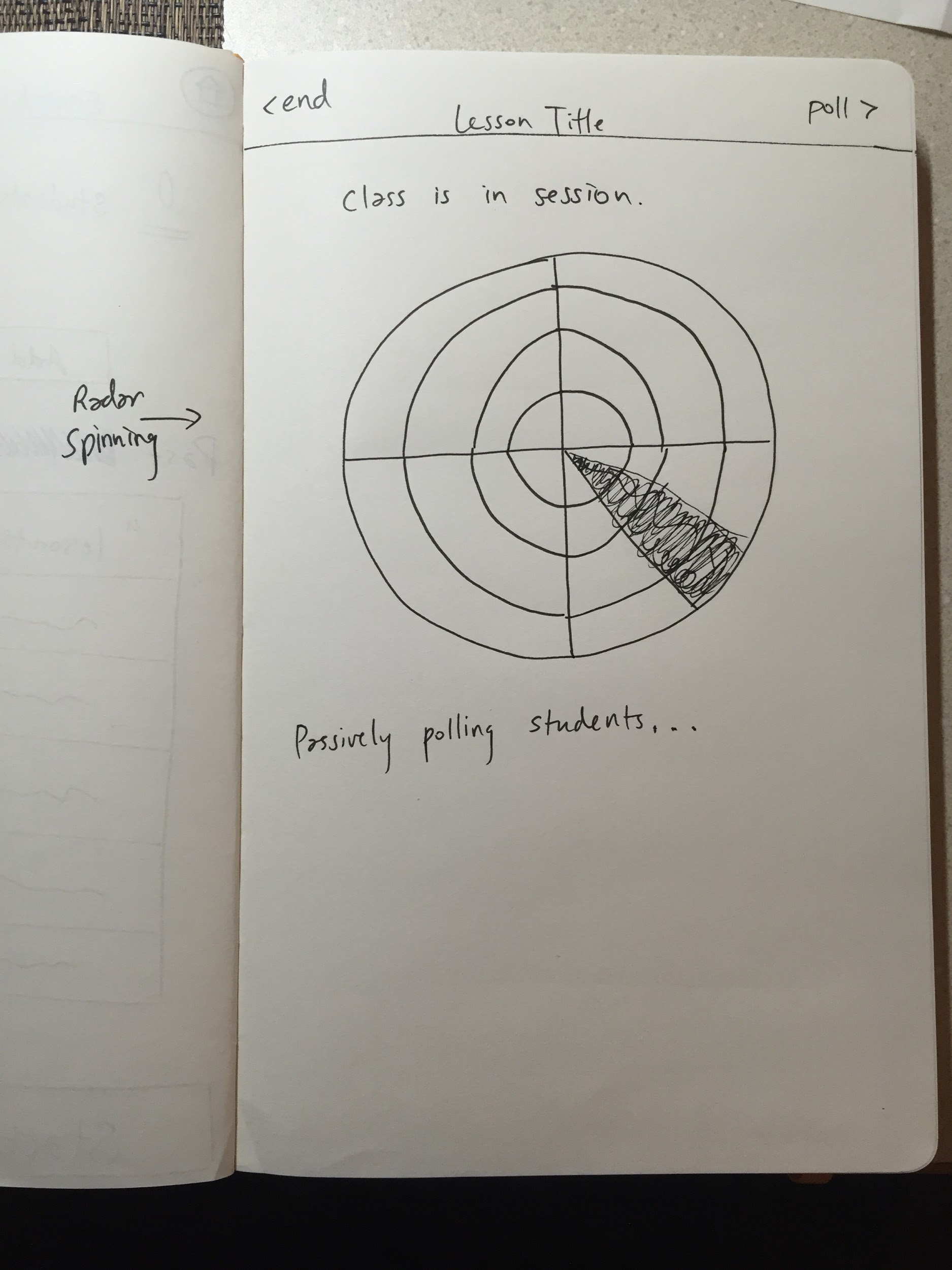 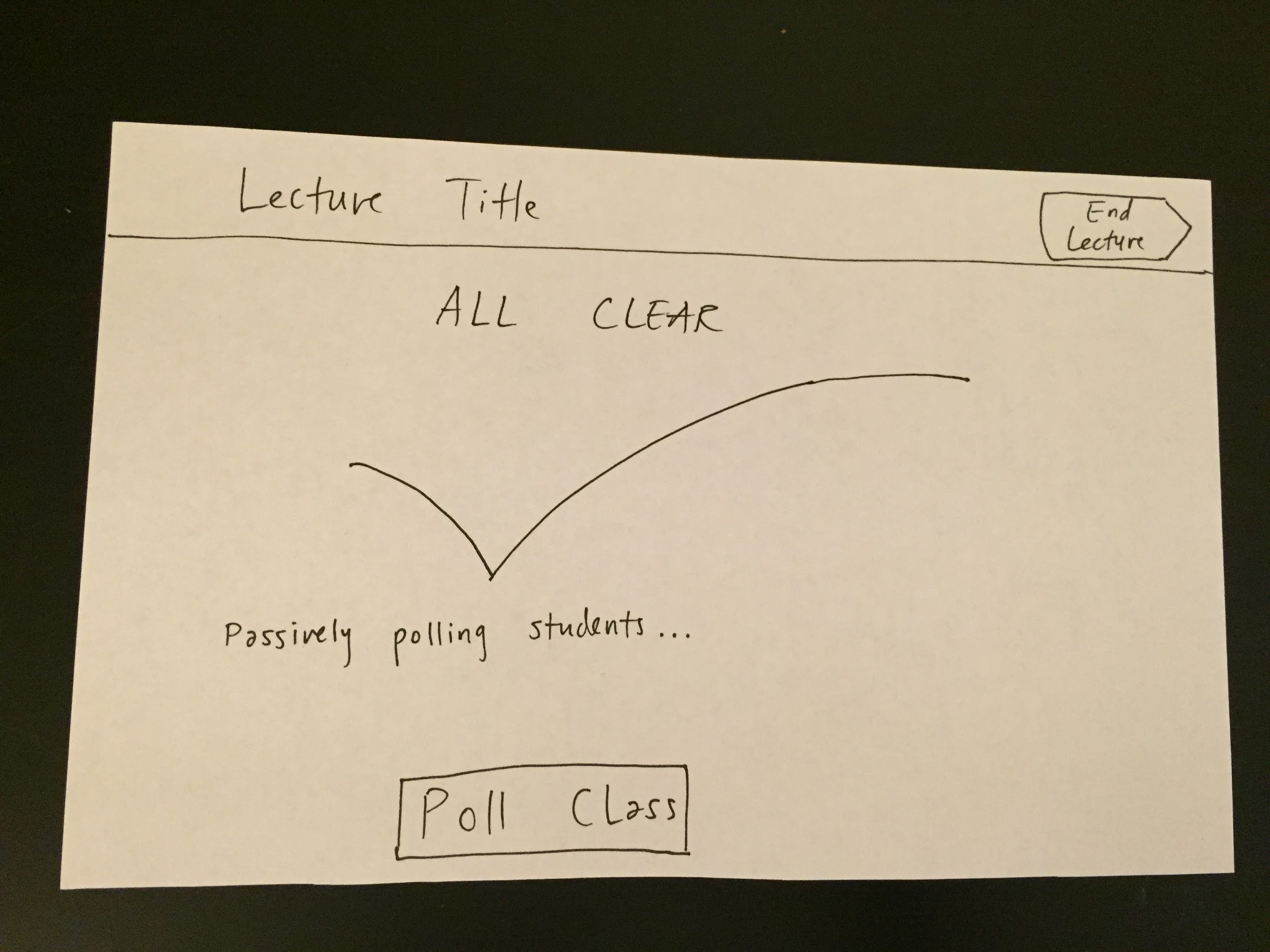 Low-fi Prototype Edit #1
More intuitive “All Clear” screen, prompting teacher to begin teaching.
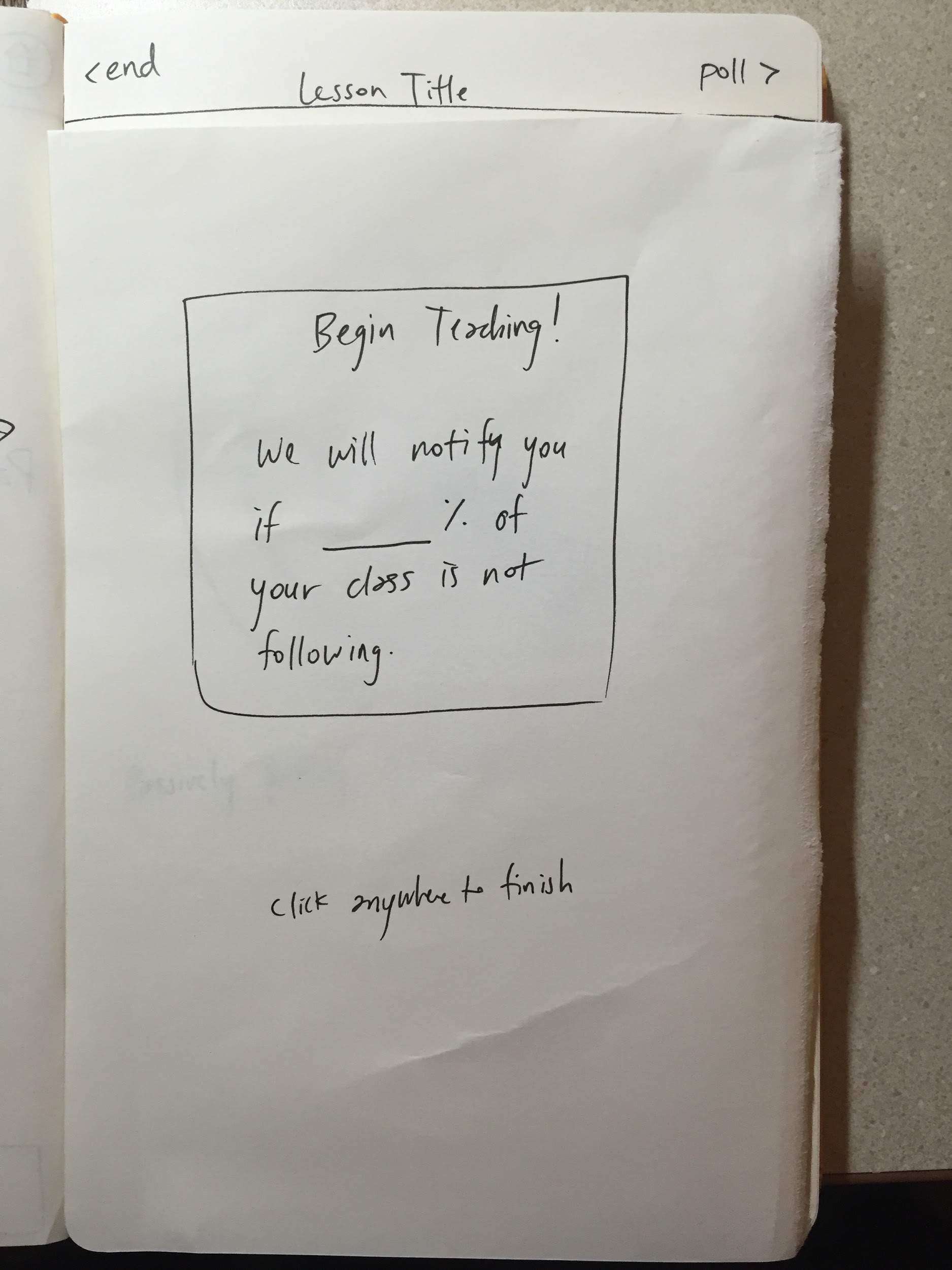 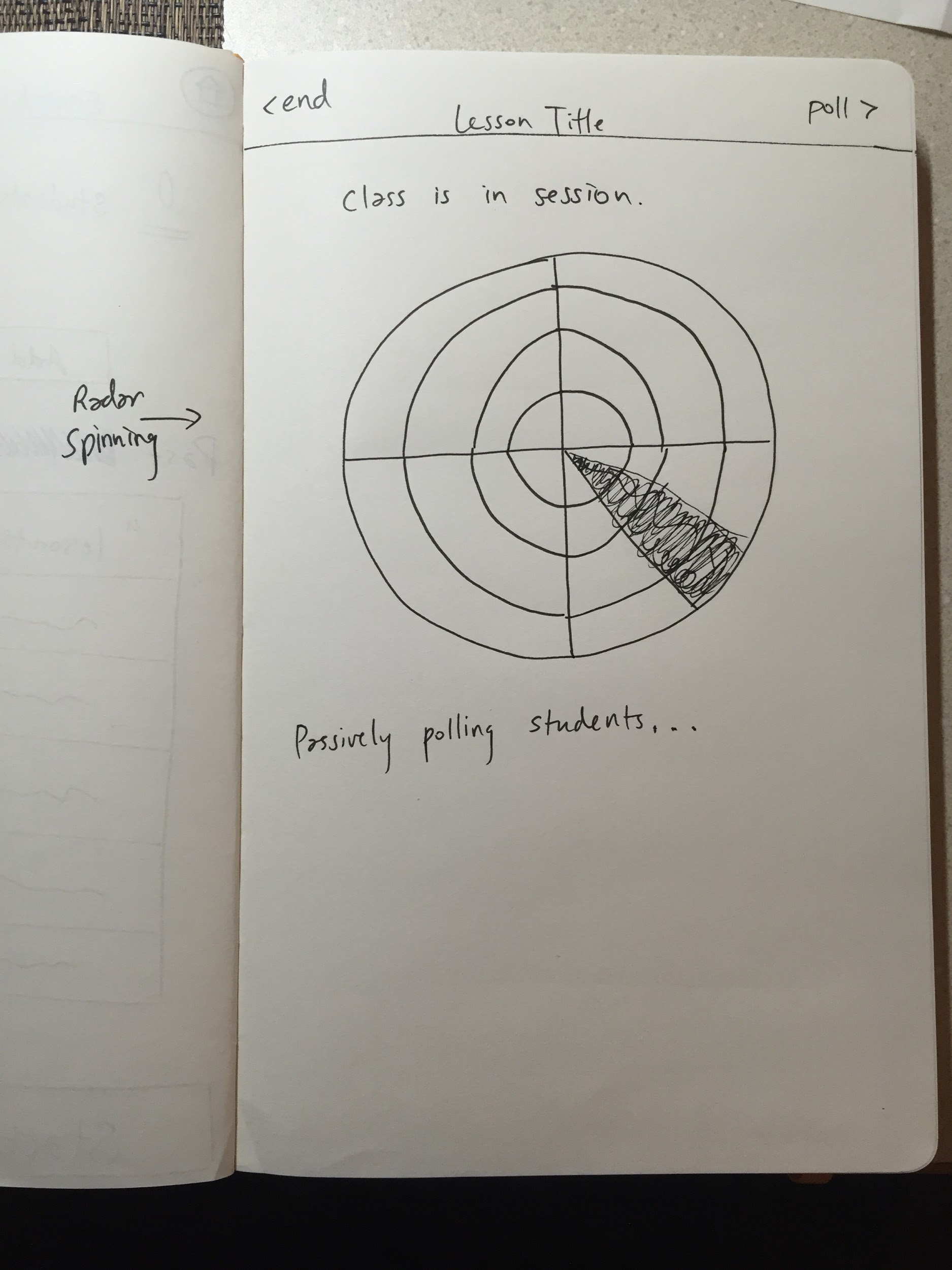 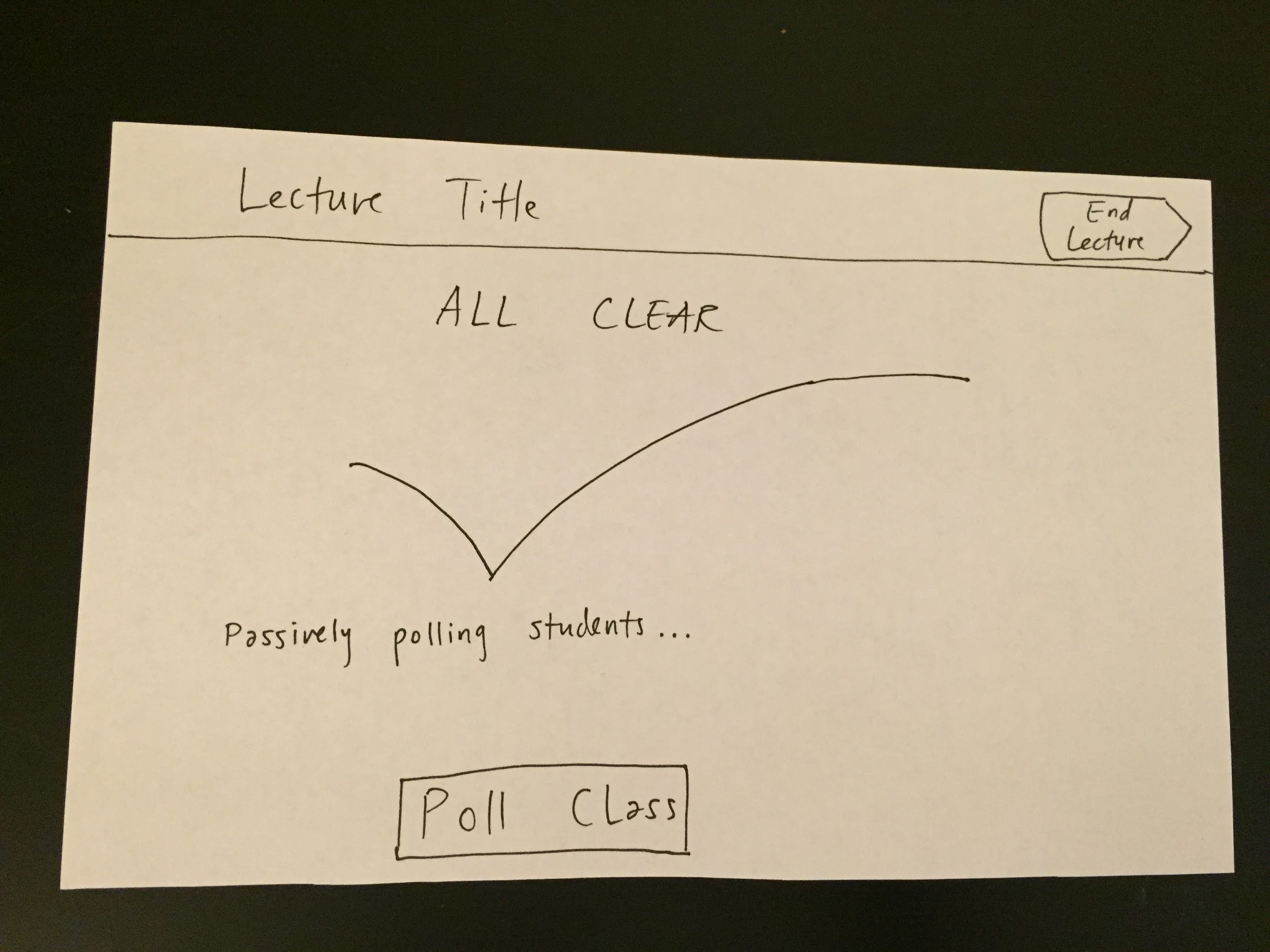 Low-fi Prototype Edit #2
Login Screen so as to identify students in teacher’s after-class summary.
Low-fi Prototype Edit #2
Login Screen so as to identify students in teacher’s after-class summary.
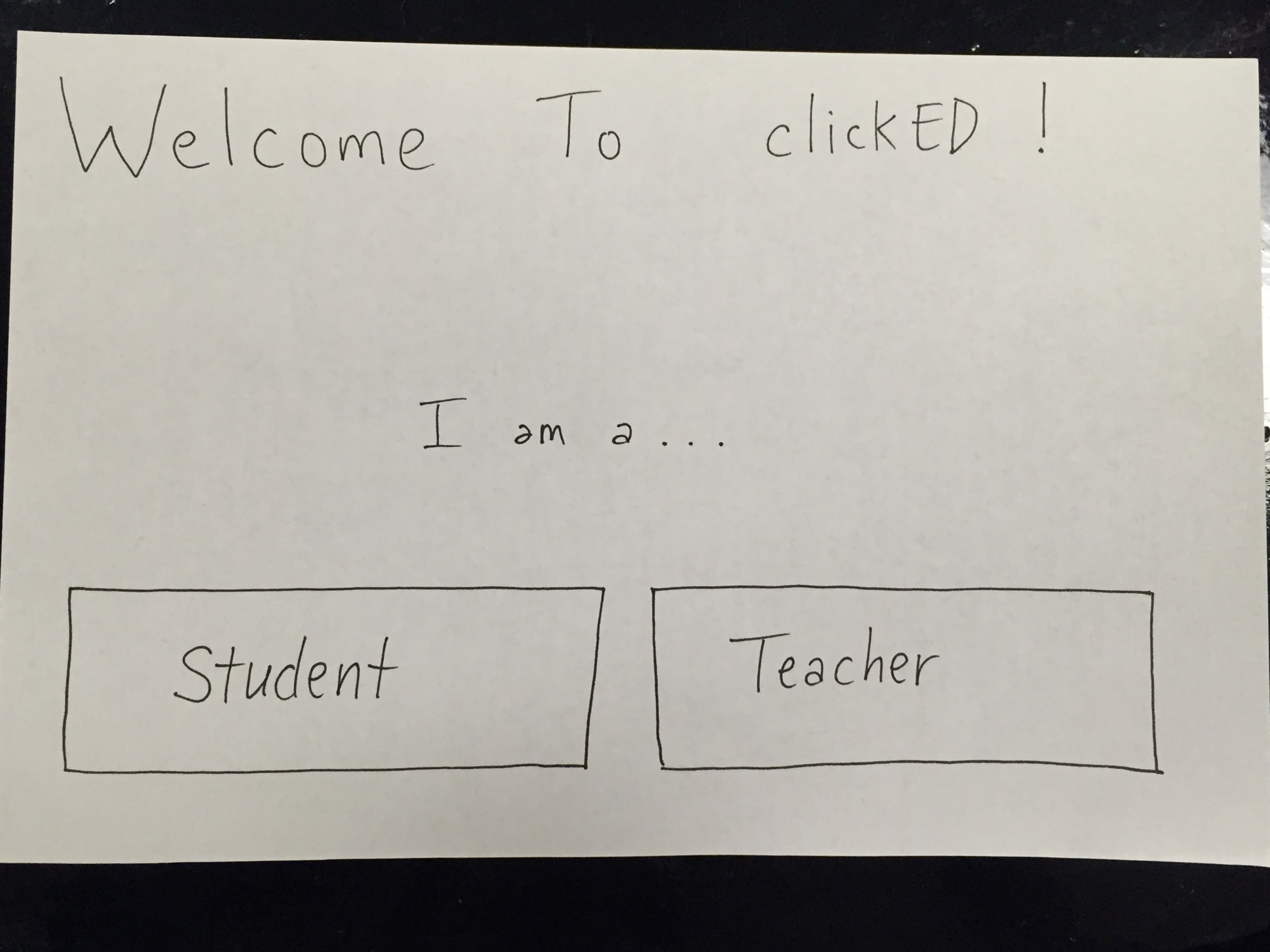 Low-fi Prototype Edit #2
Login Screen so as to identify students in teacher’s after-class summary.
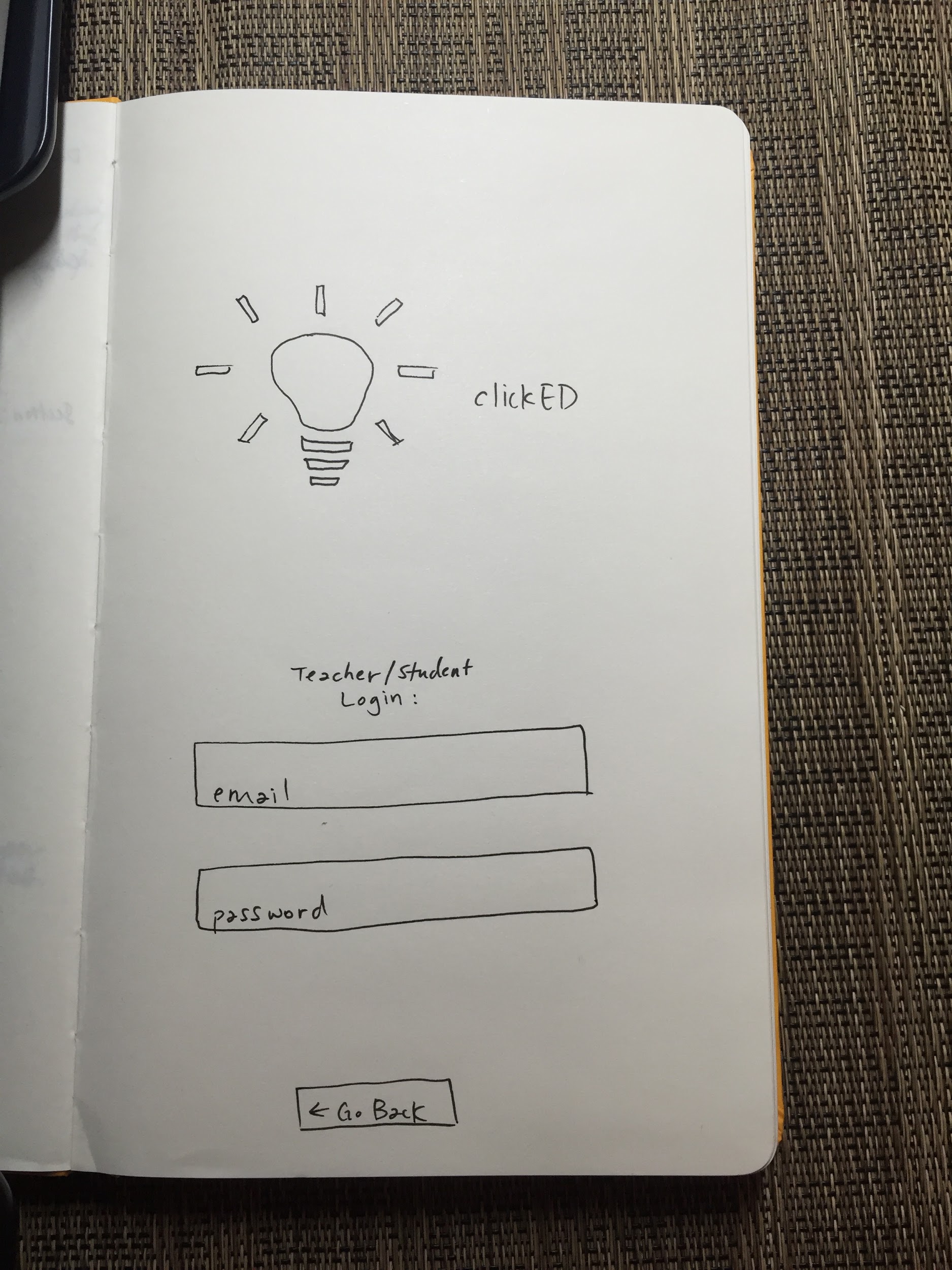 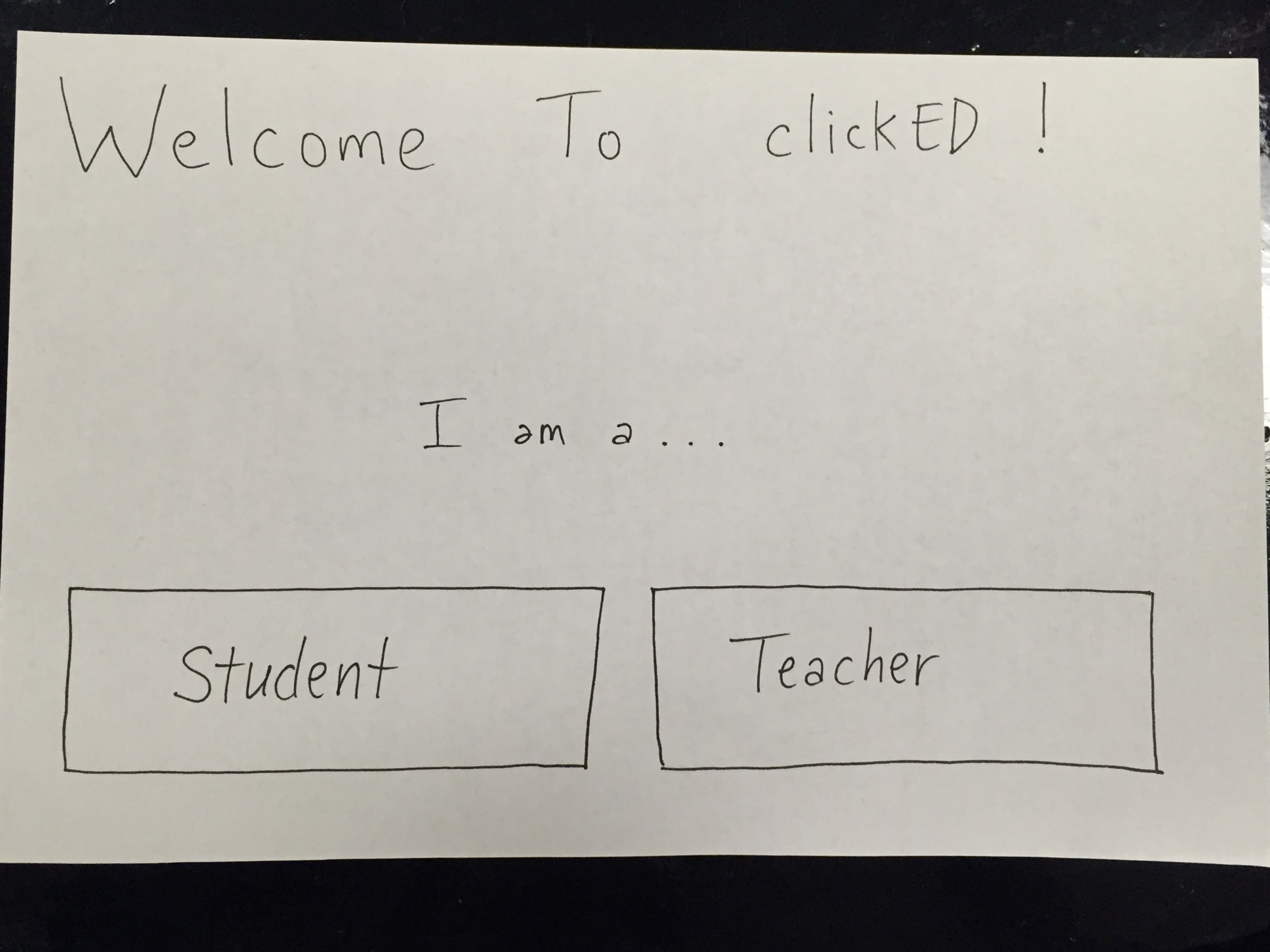 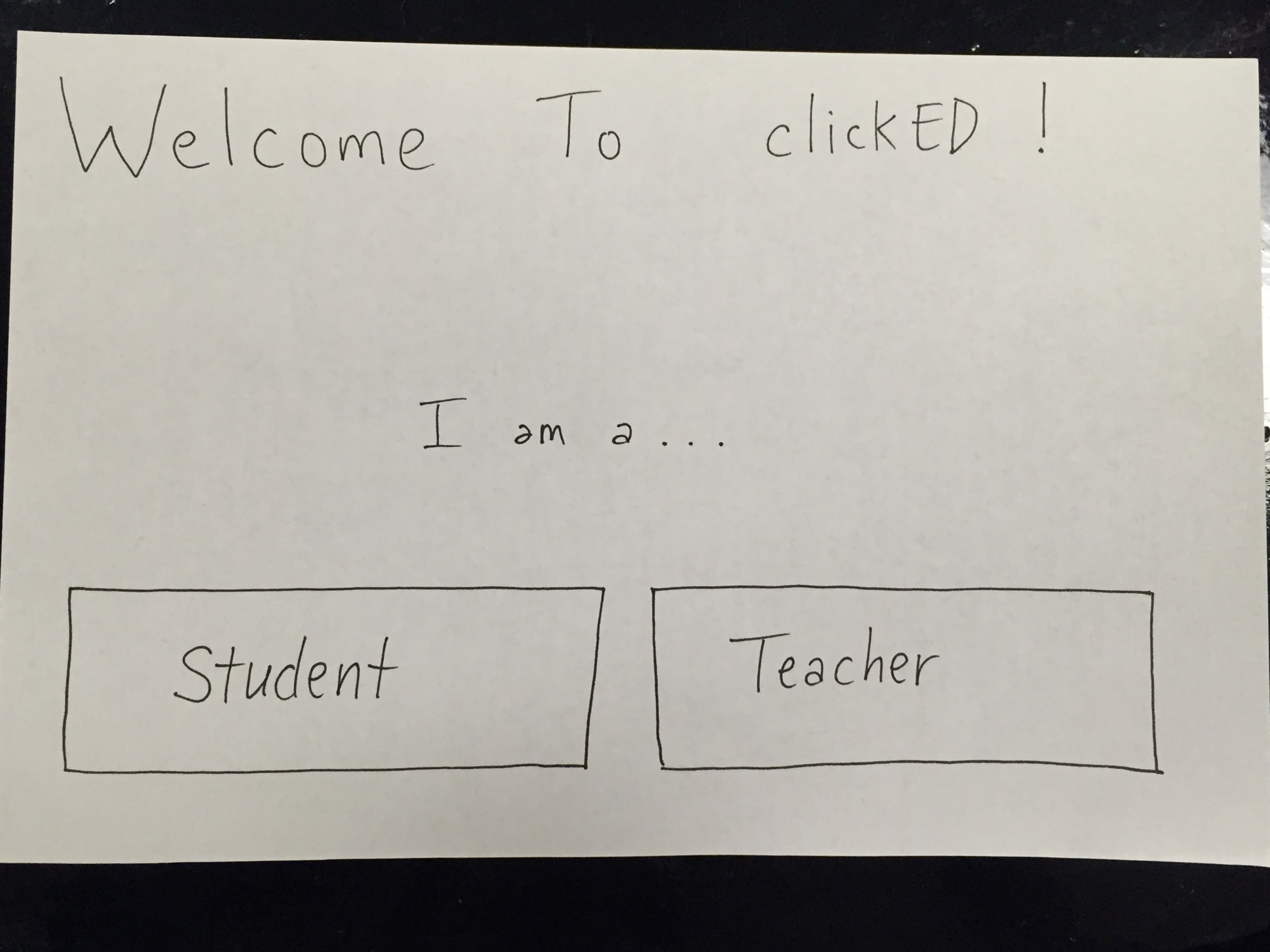 Low-fi Prototype Edit #2
Login Screen so as to identify students in teacher’s after-class summary.
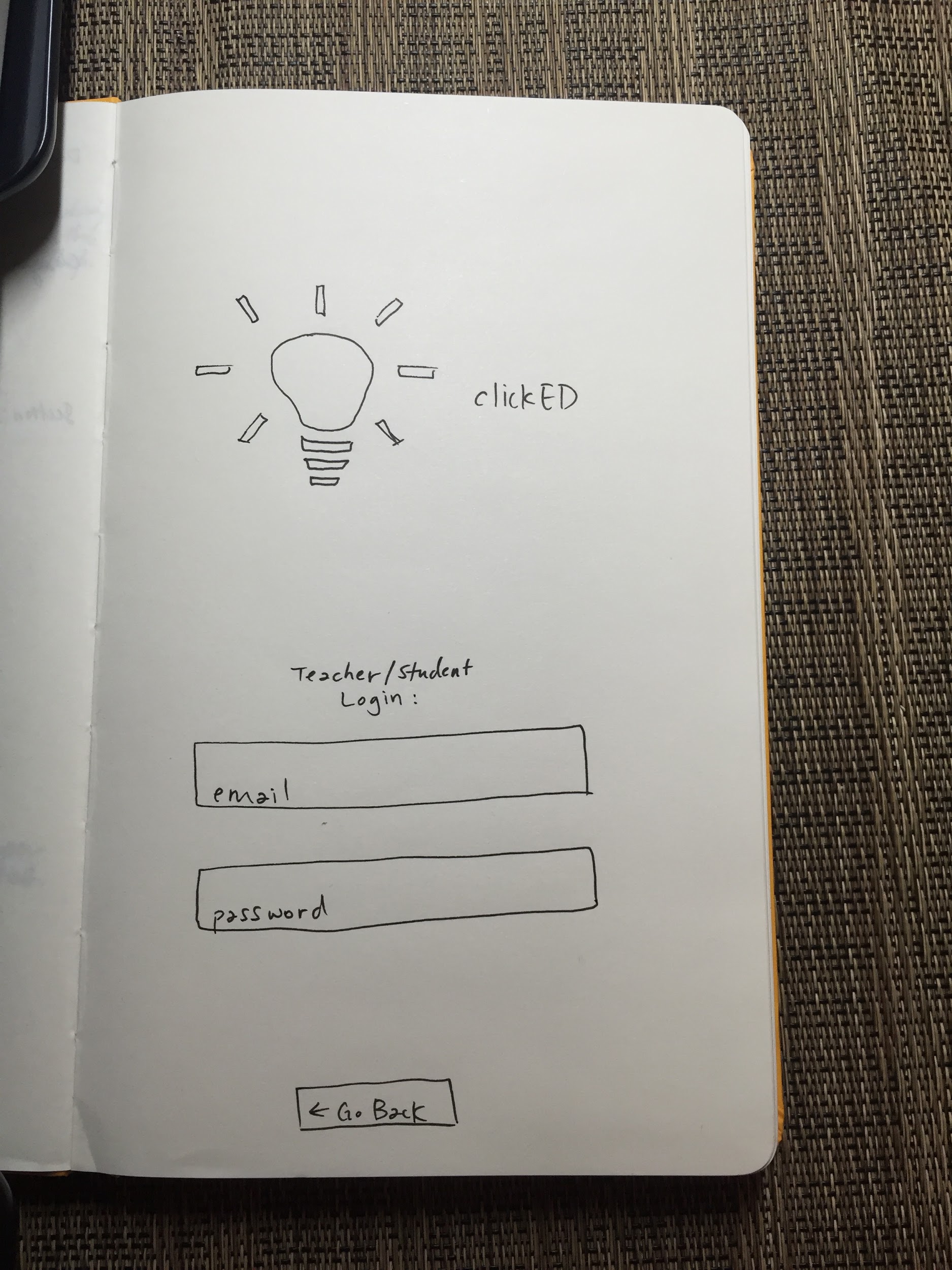 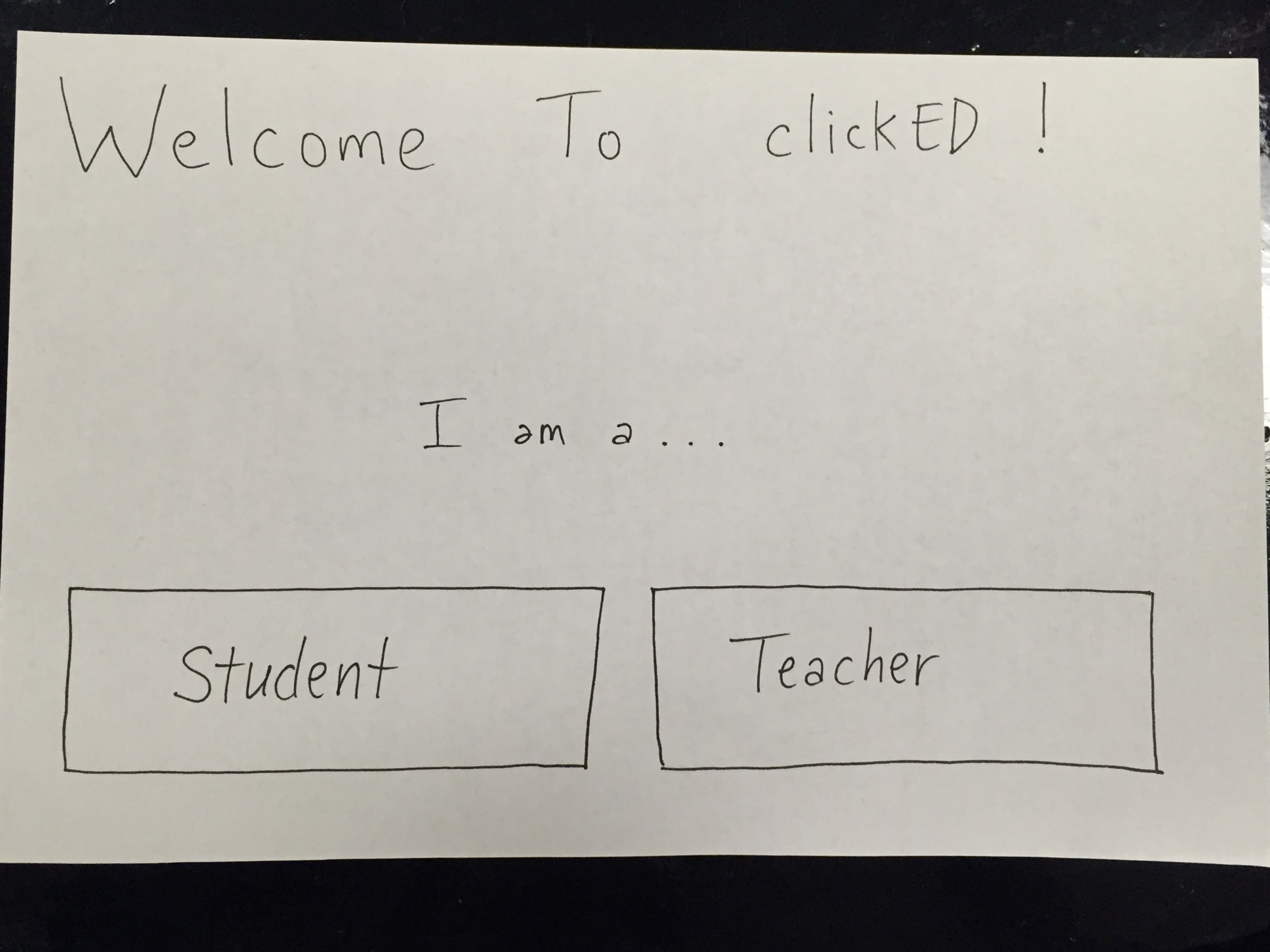 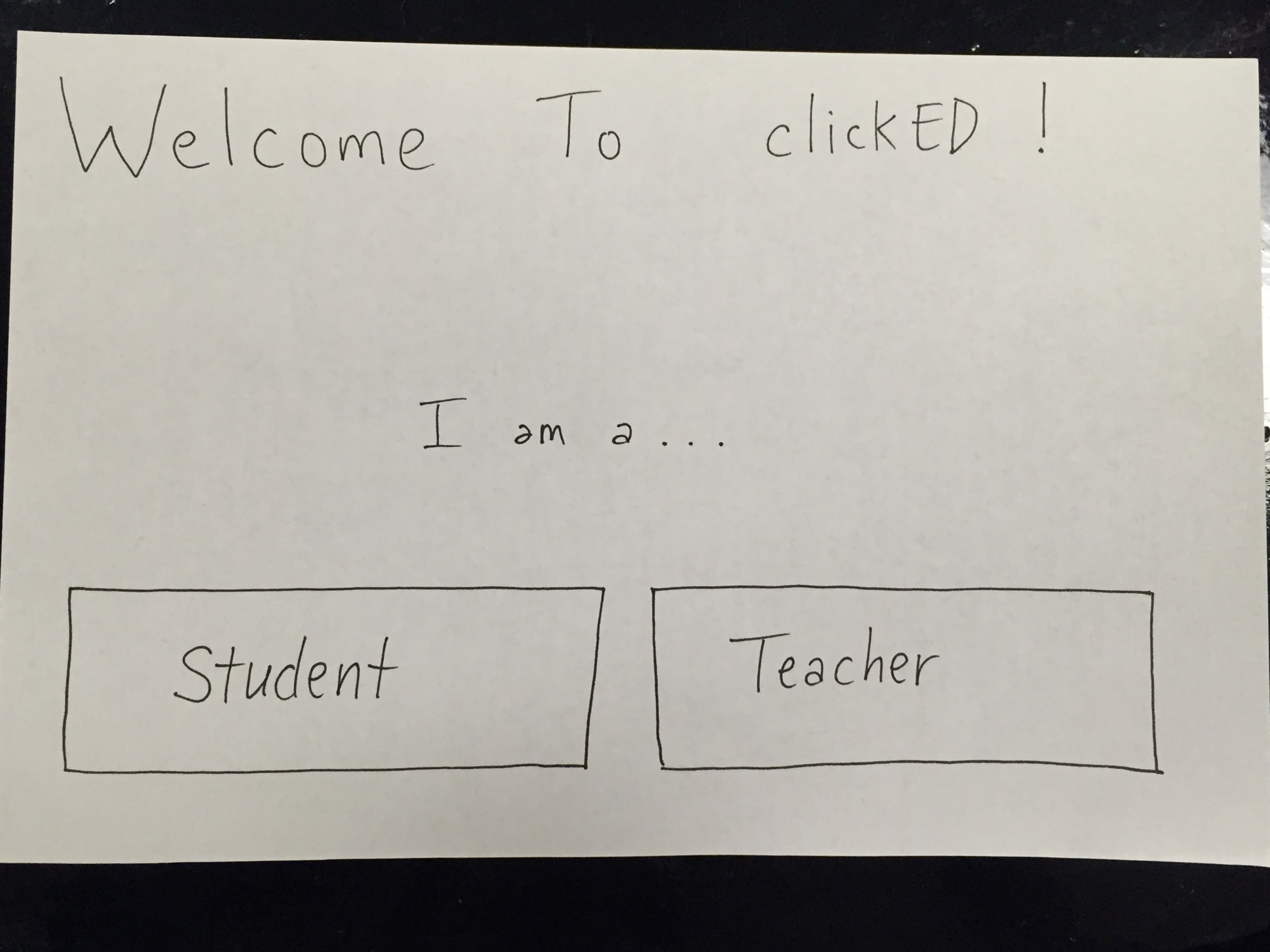 Low-fi Prototype Edit #3
More specific feedback than just “I don’t understand.”
Low-fi Prototype Edit #3
More specific feedback than just “I don’t understand.”
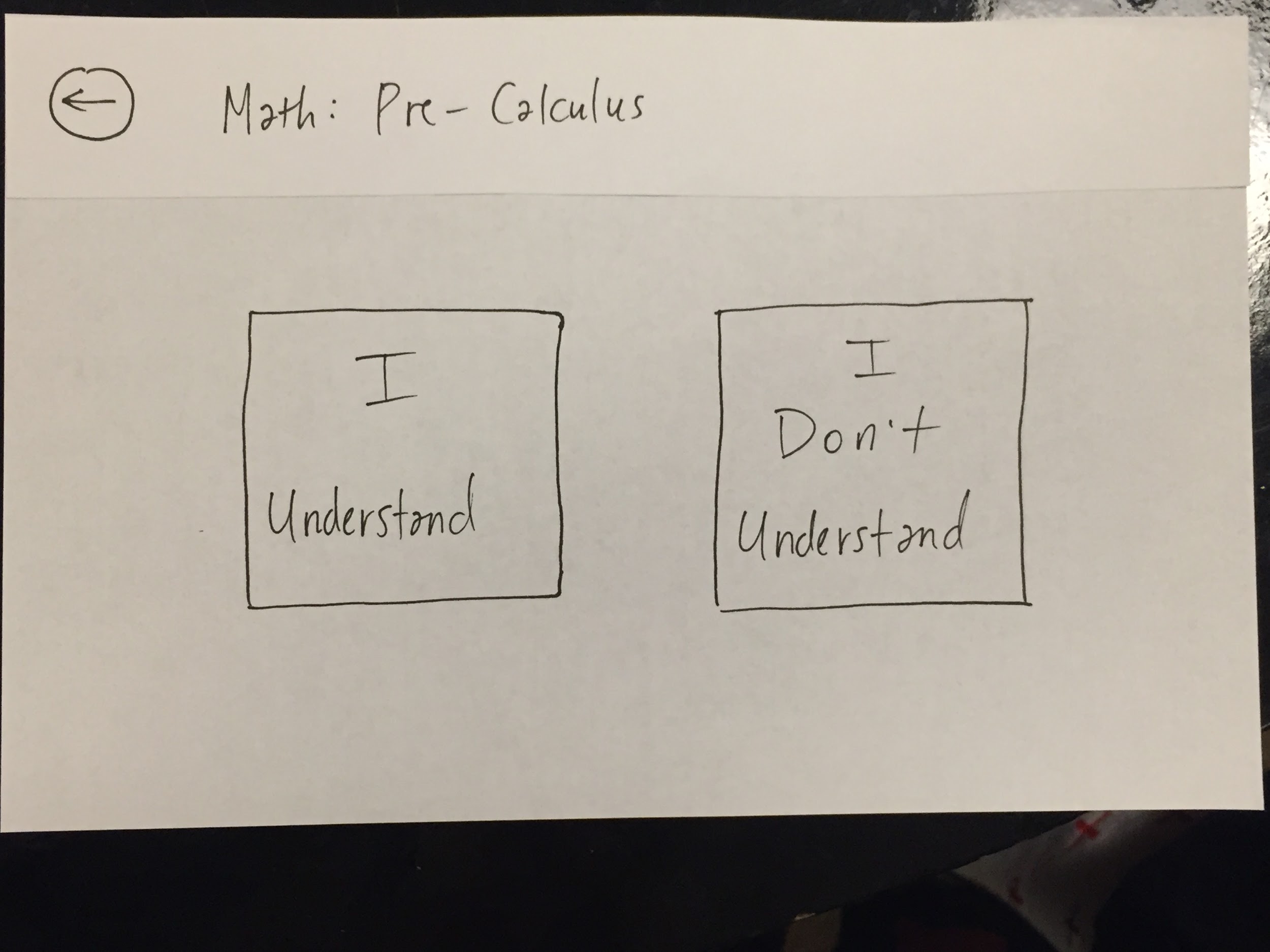 Low-fi Prototype Edit #3
More specific feedback than just “I don’t understand.”
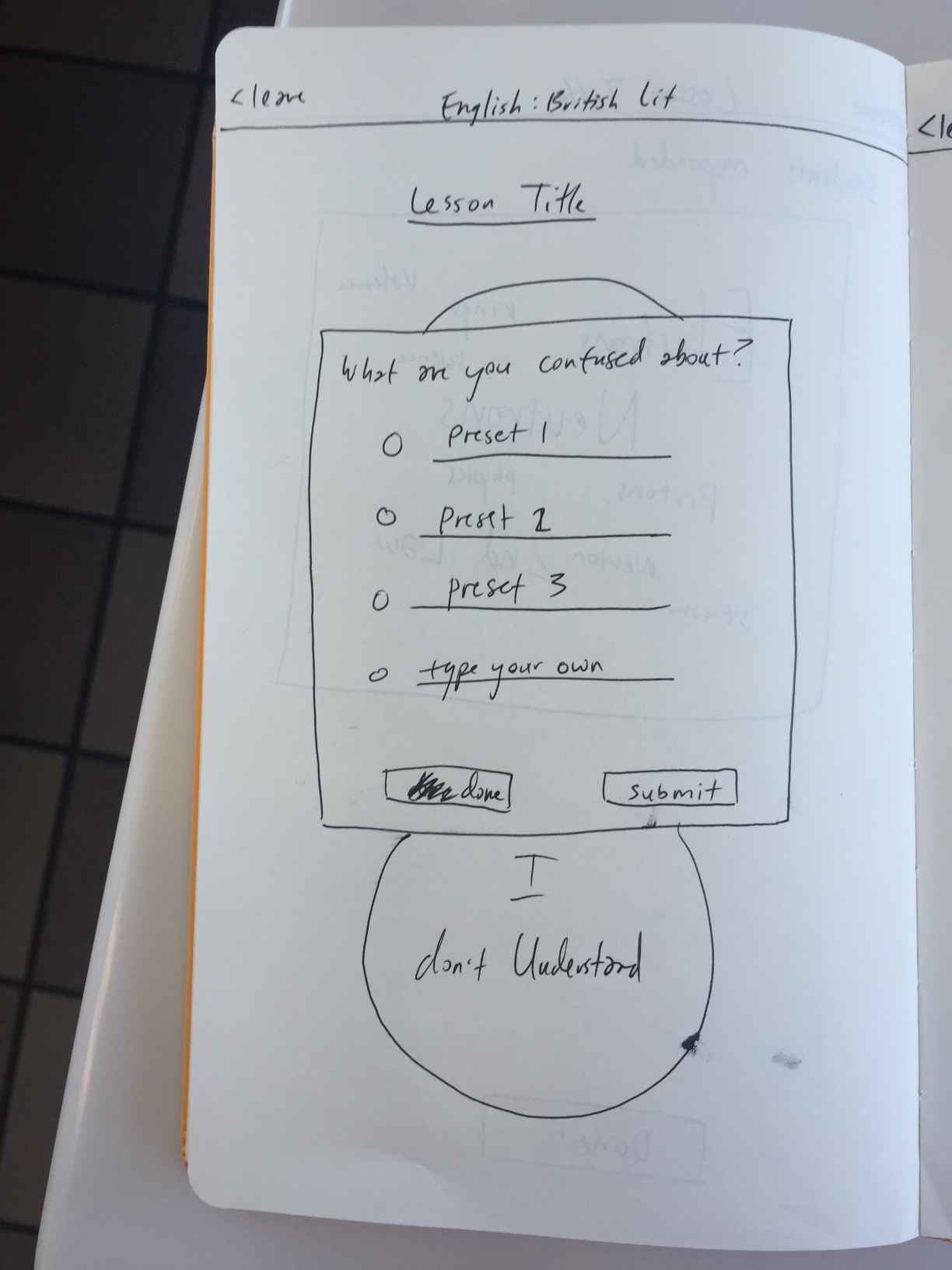 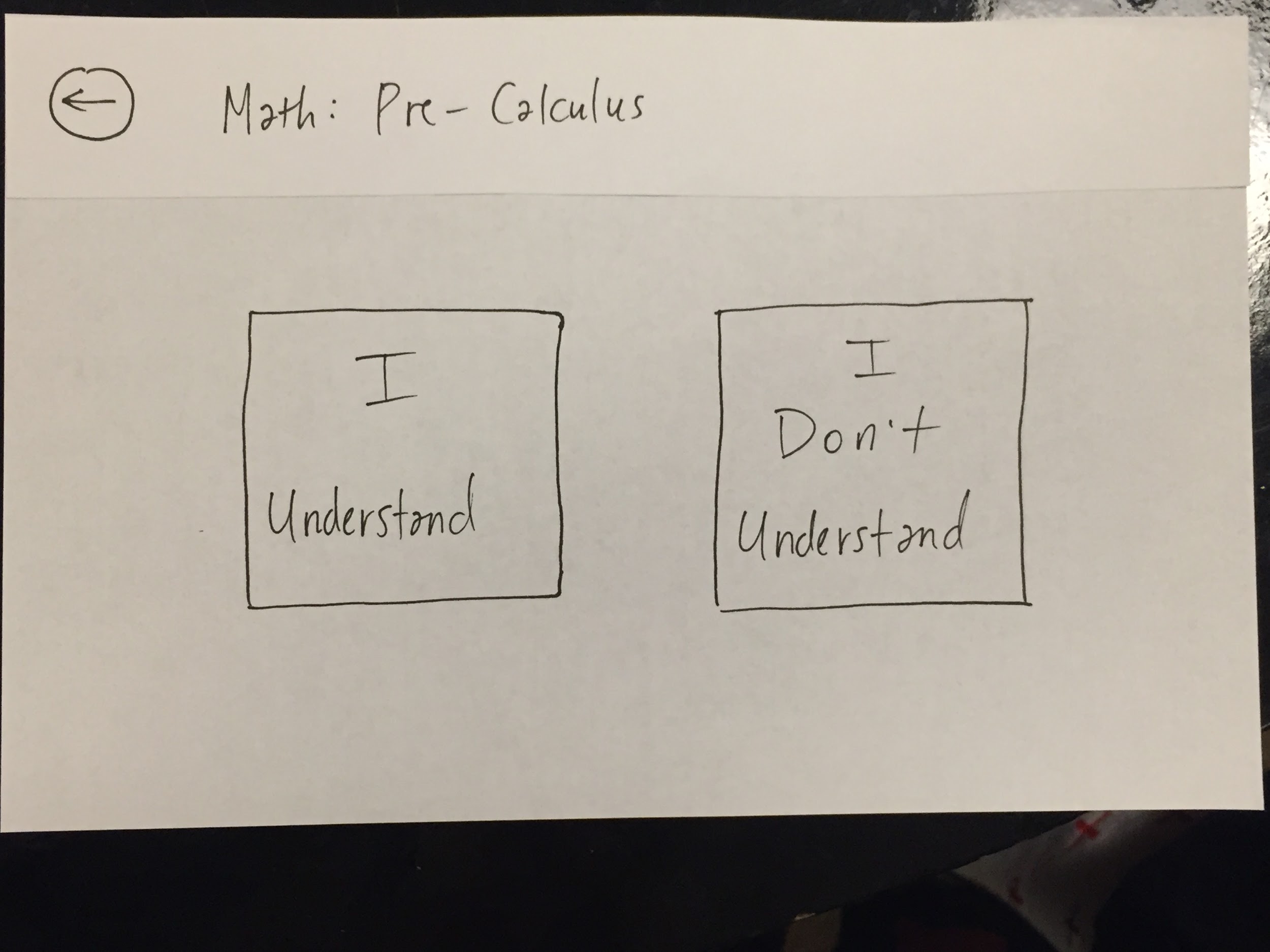 Low-fi Prototype Edit #3
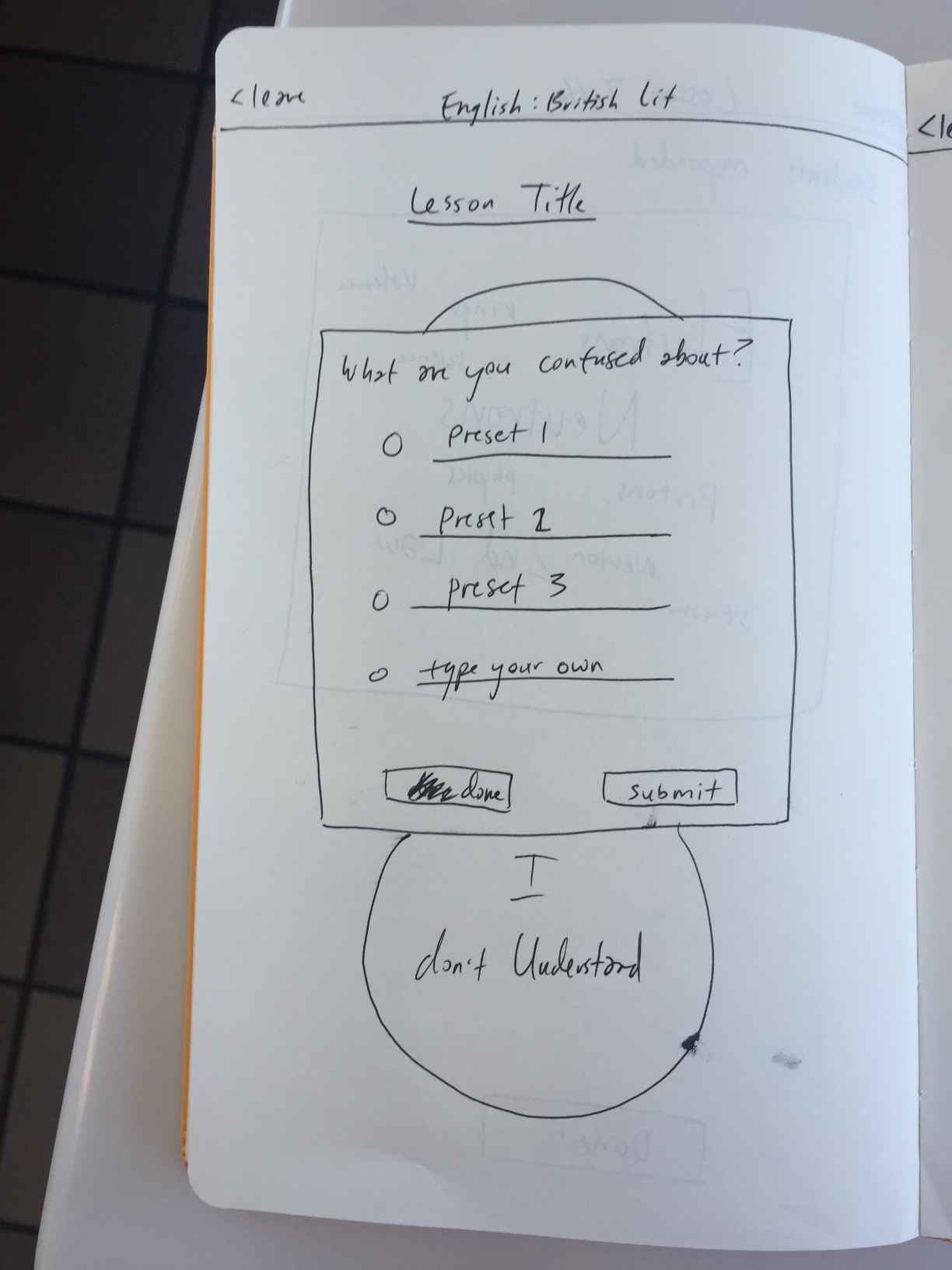 More specific feedback than just “I don’t understand.”
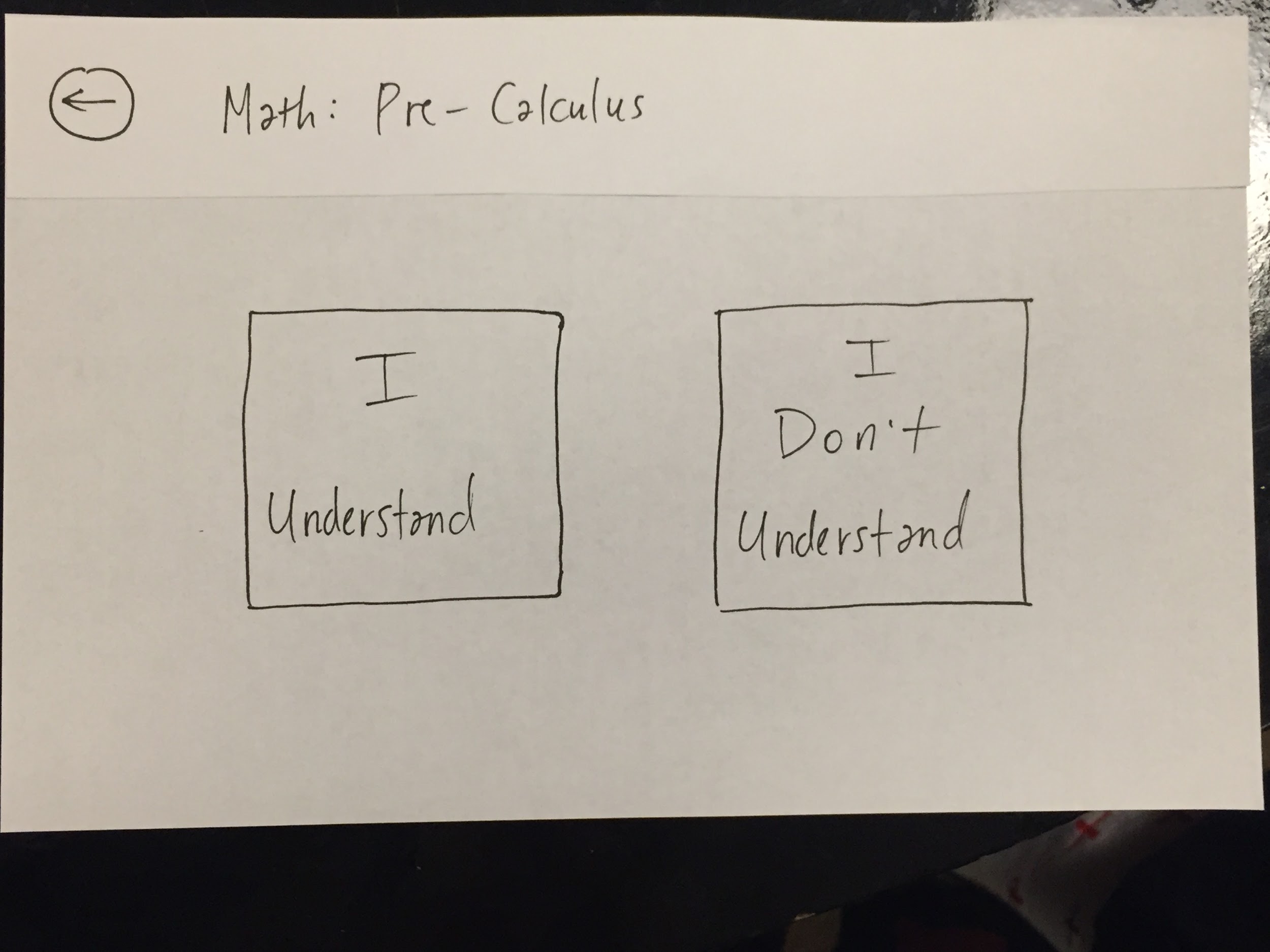 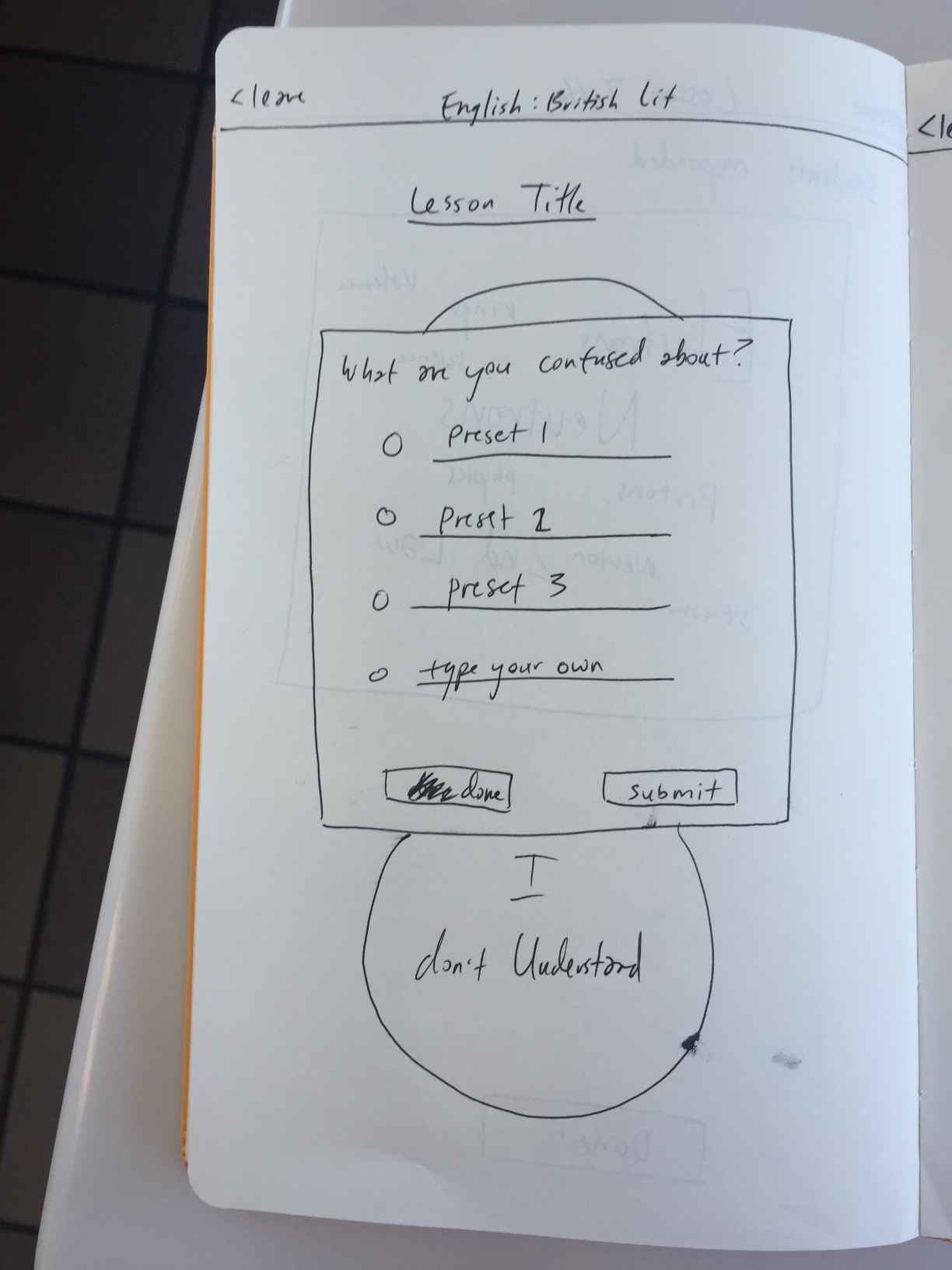 Low-fi Prototype Edit #3
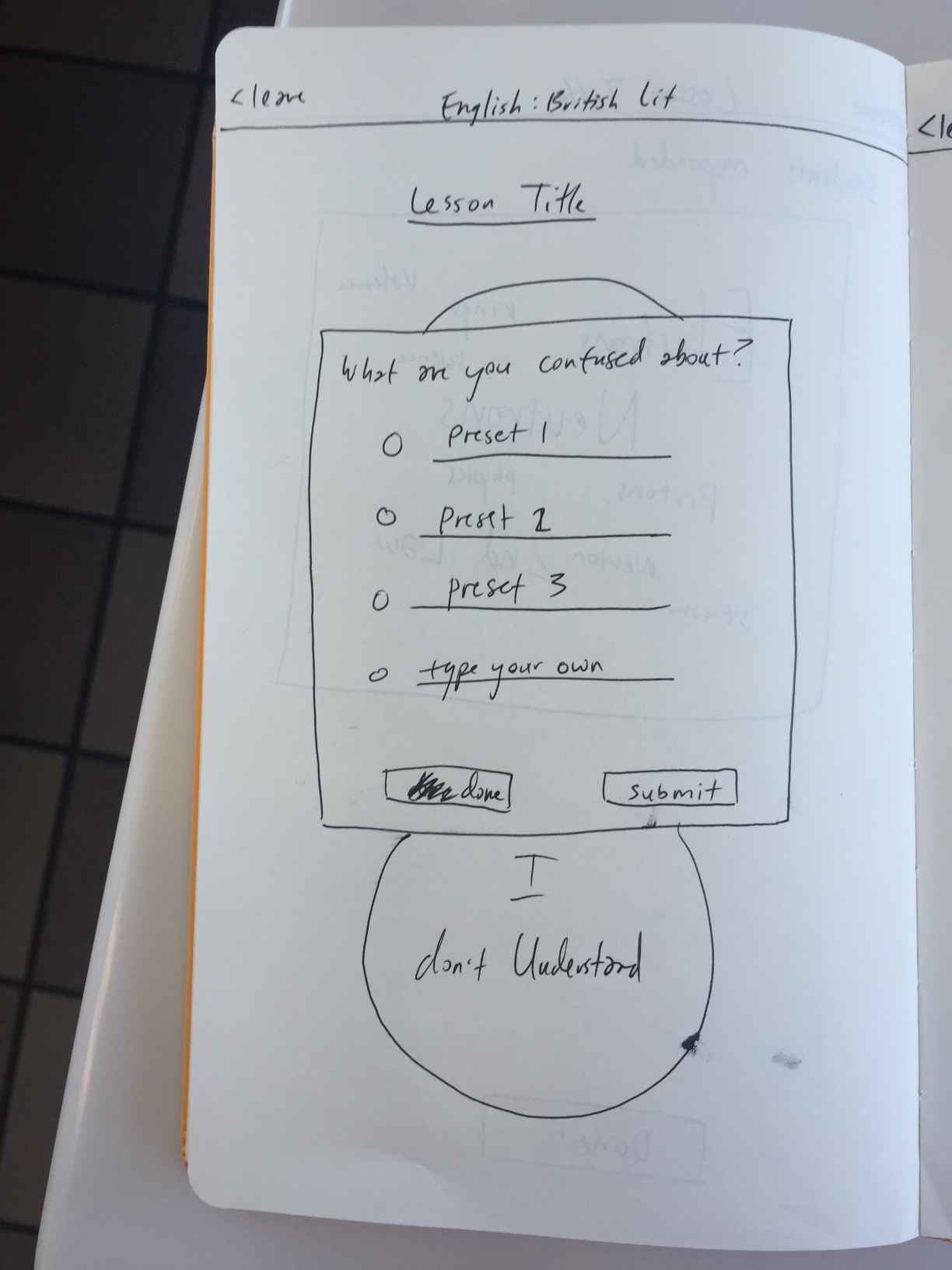 More specific feedback than just “I don’t understand.”
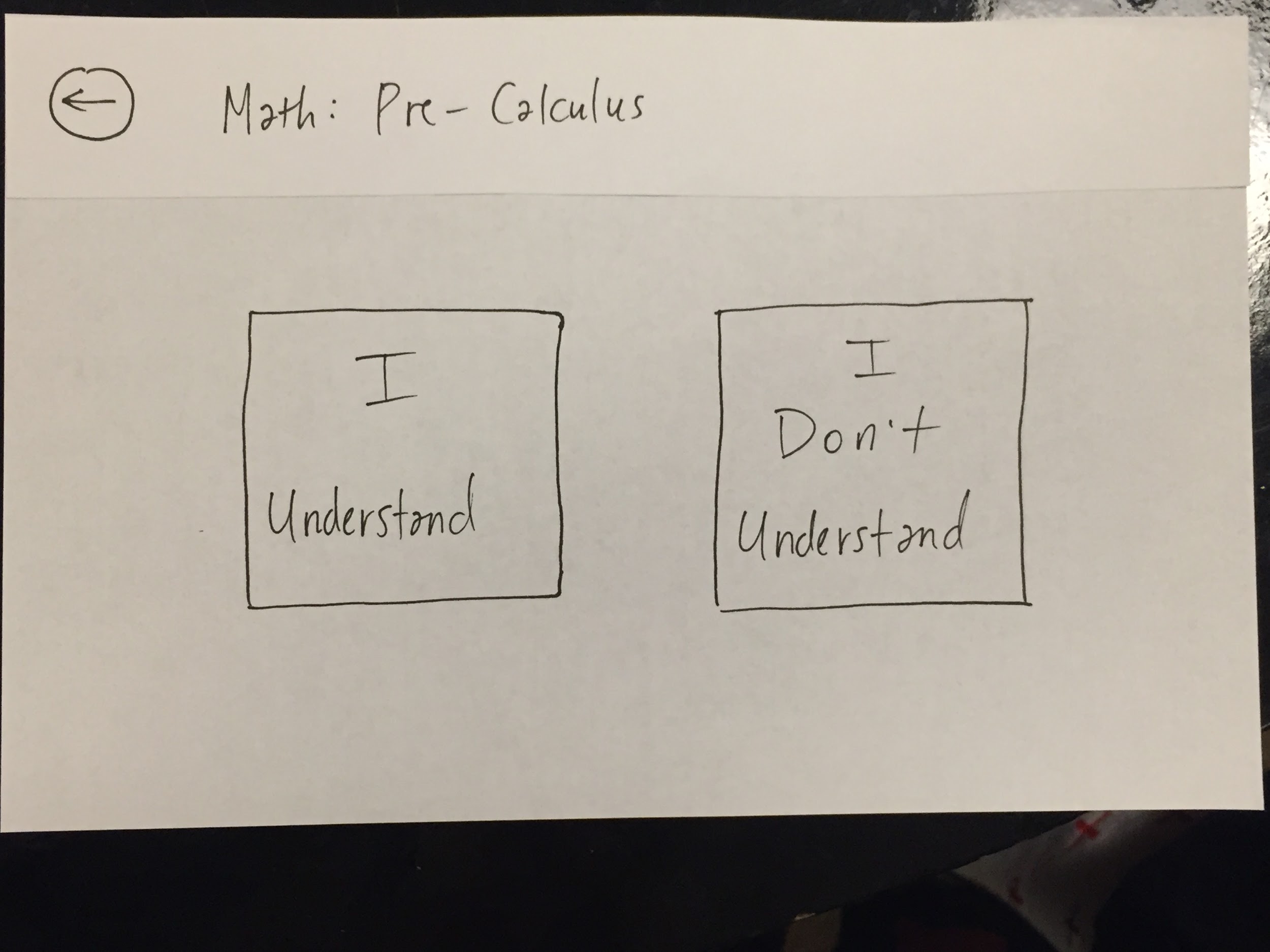 Low-fi Prototype Edit #3
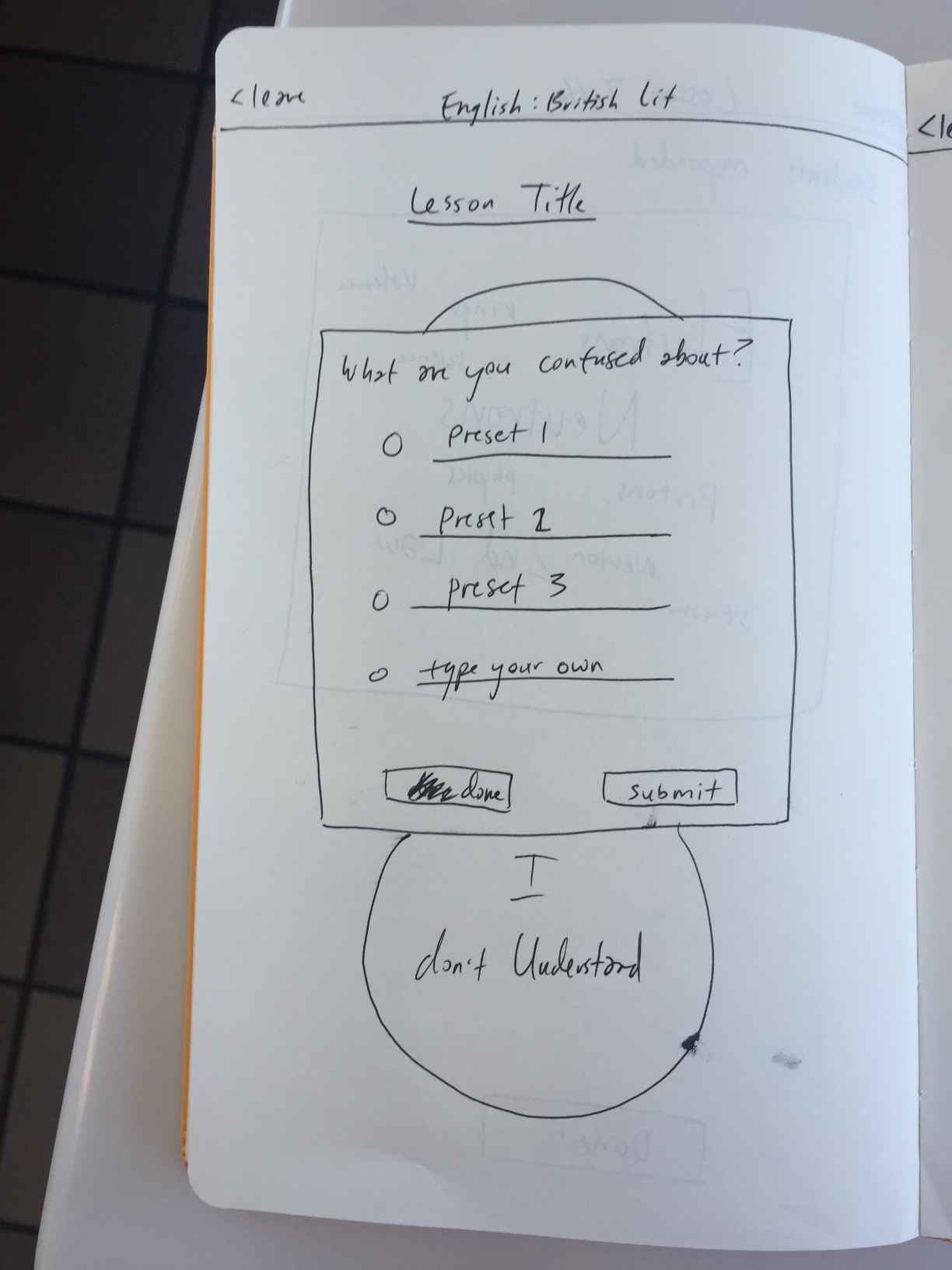 More specific feedback than just “I don’t understand.”
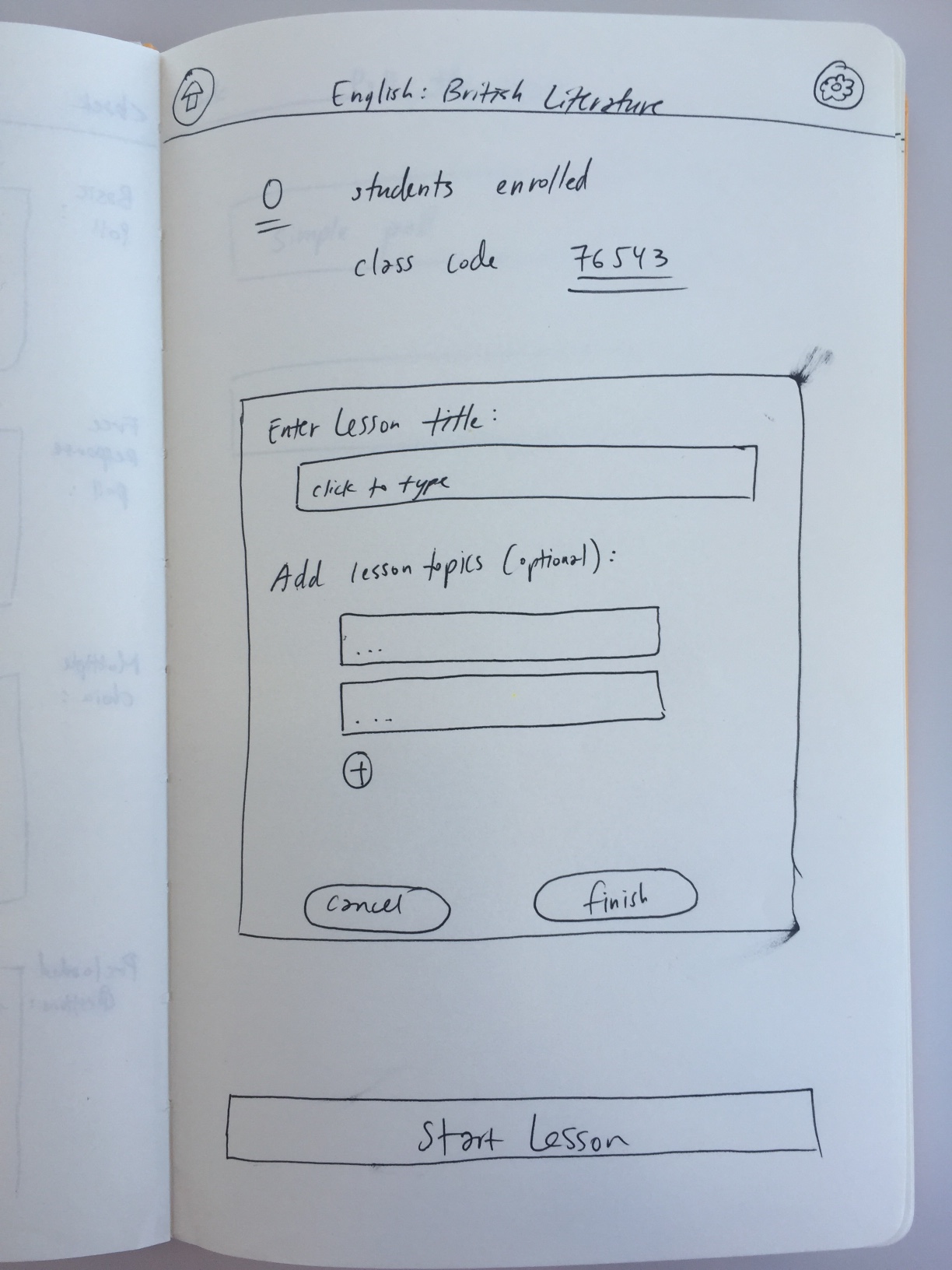 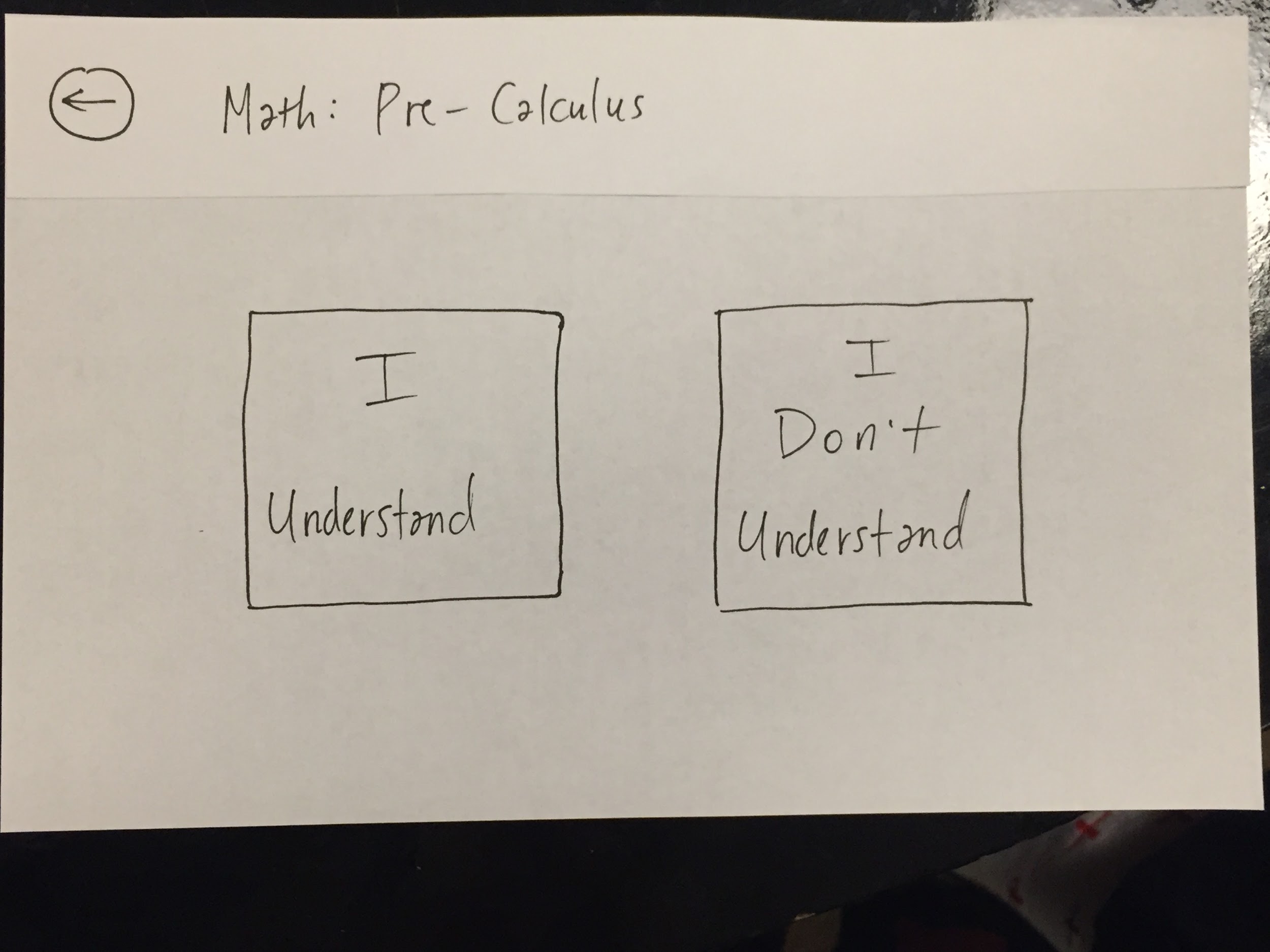 Low-fi Prototype Edit #3
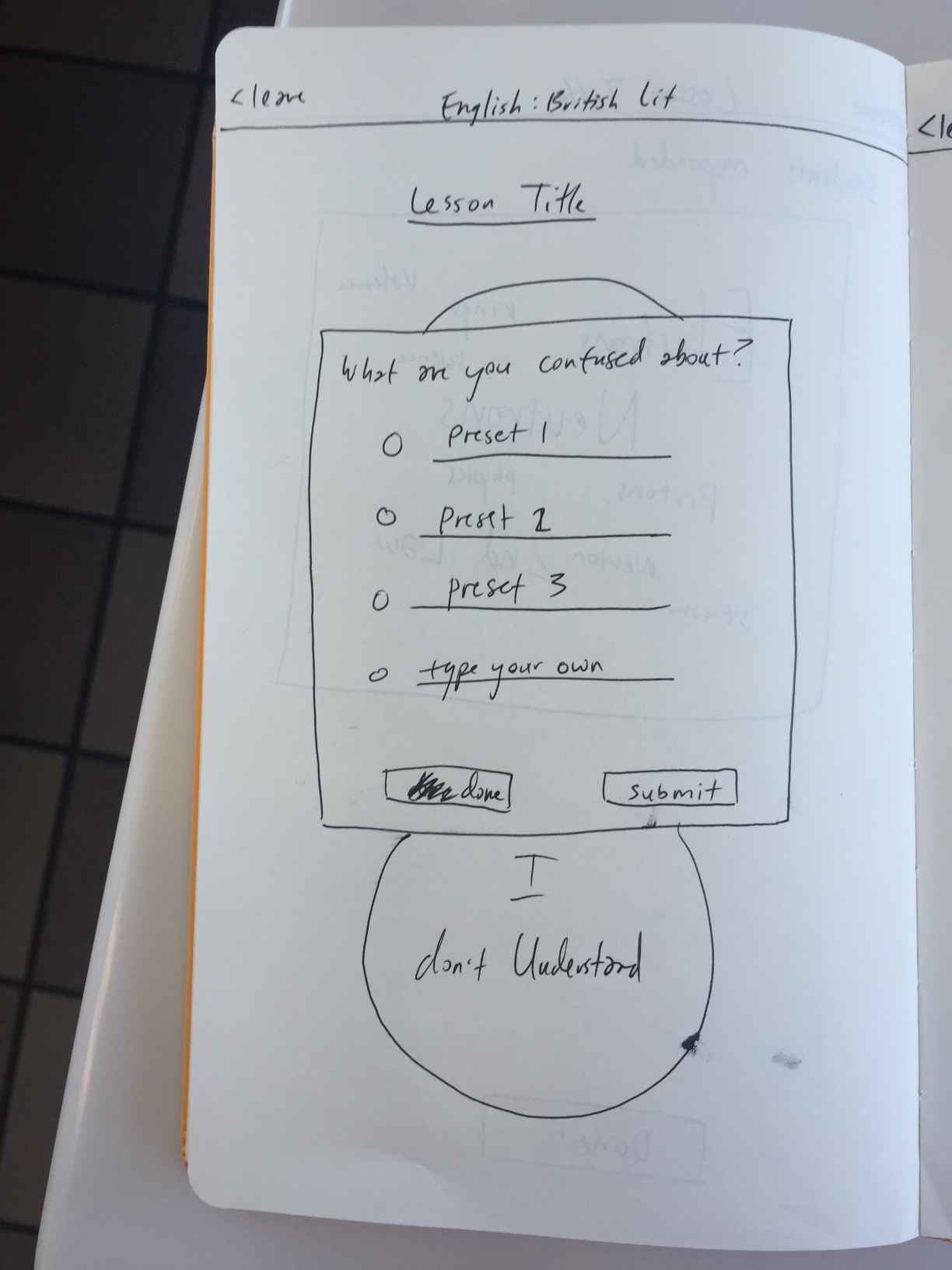 More specific feedback than just “I don’t understand.”
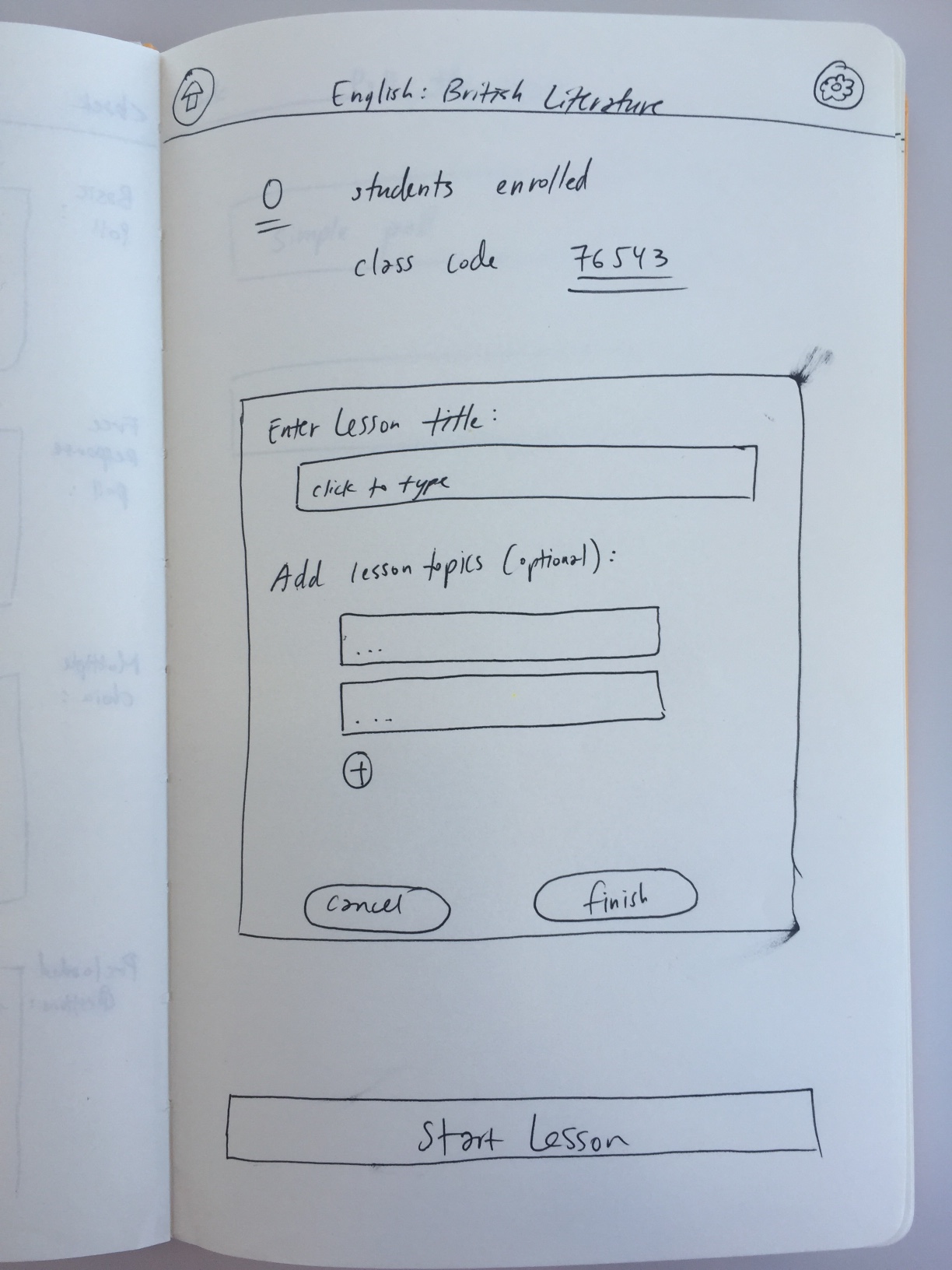 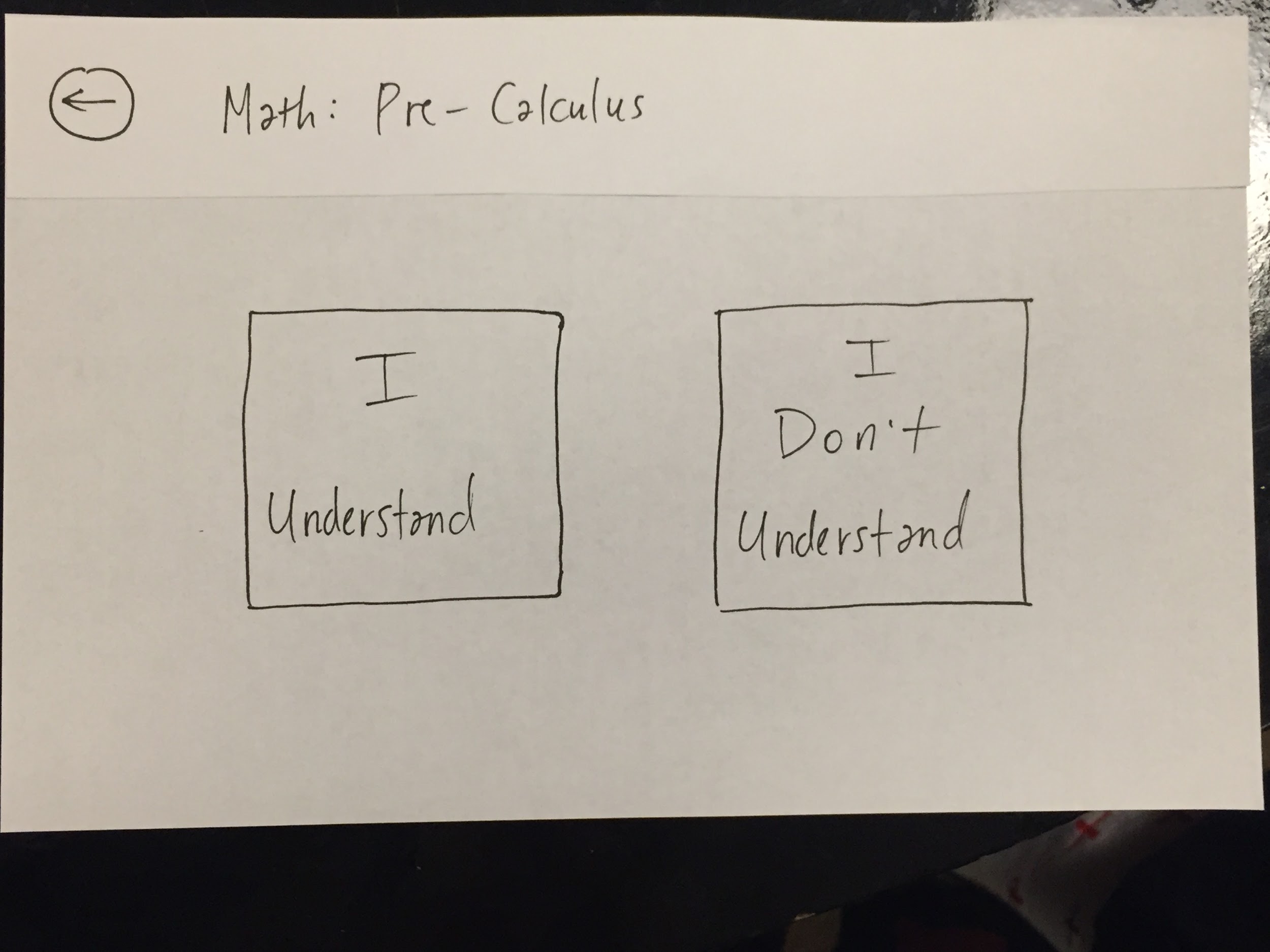 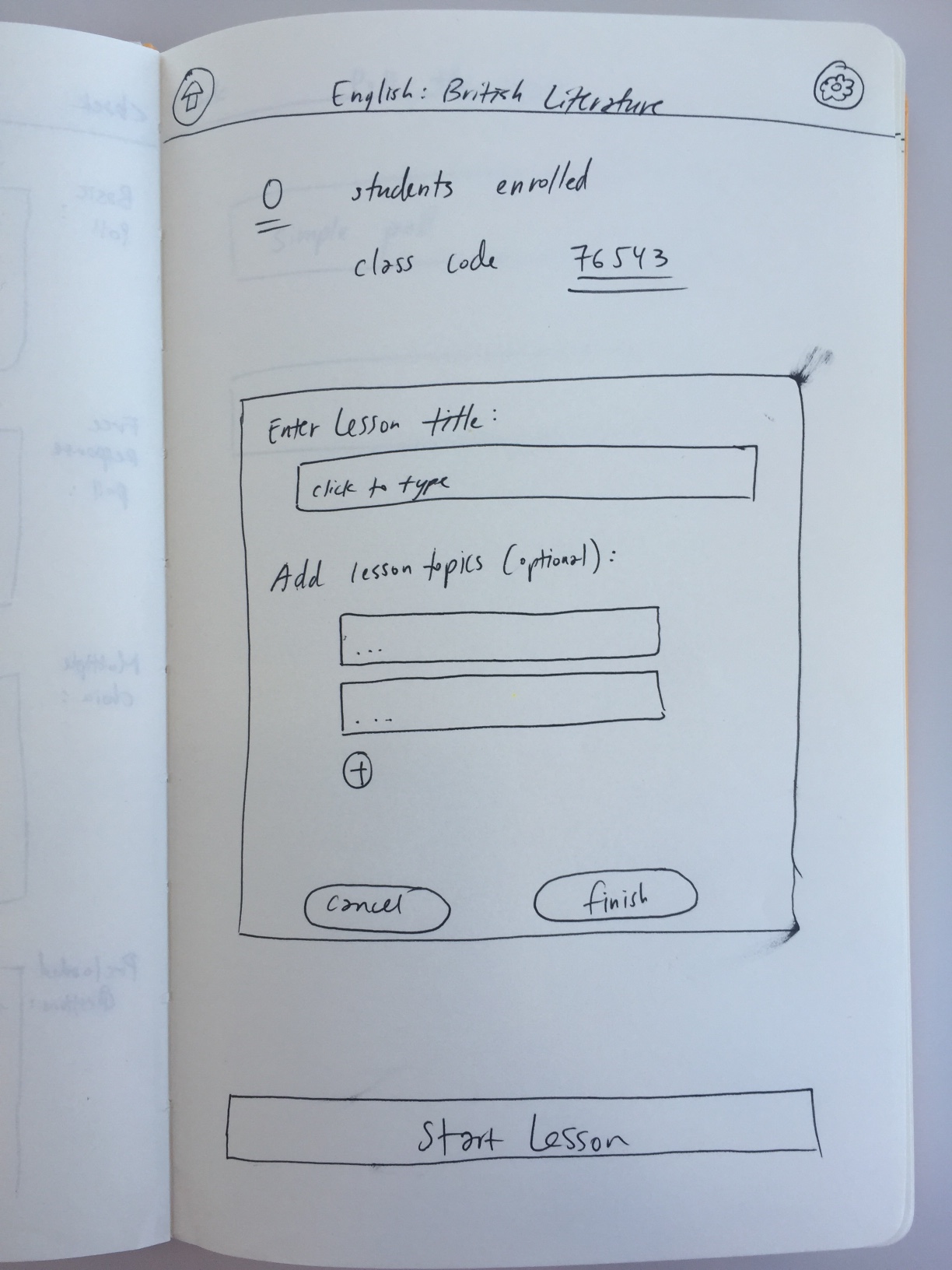 Low-fi Prototype Edit #3
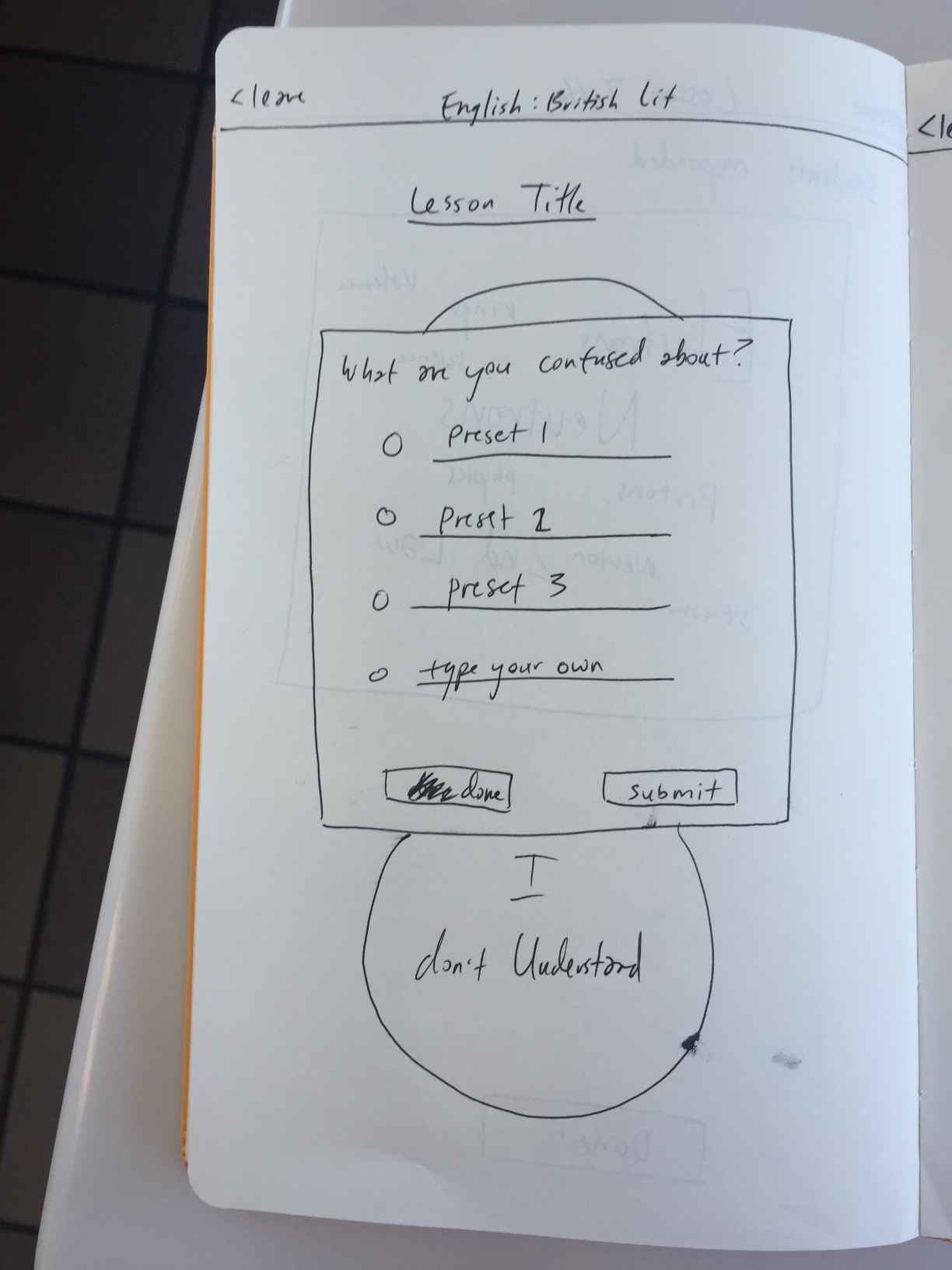 More specific feedback than just “I don’t understand.”
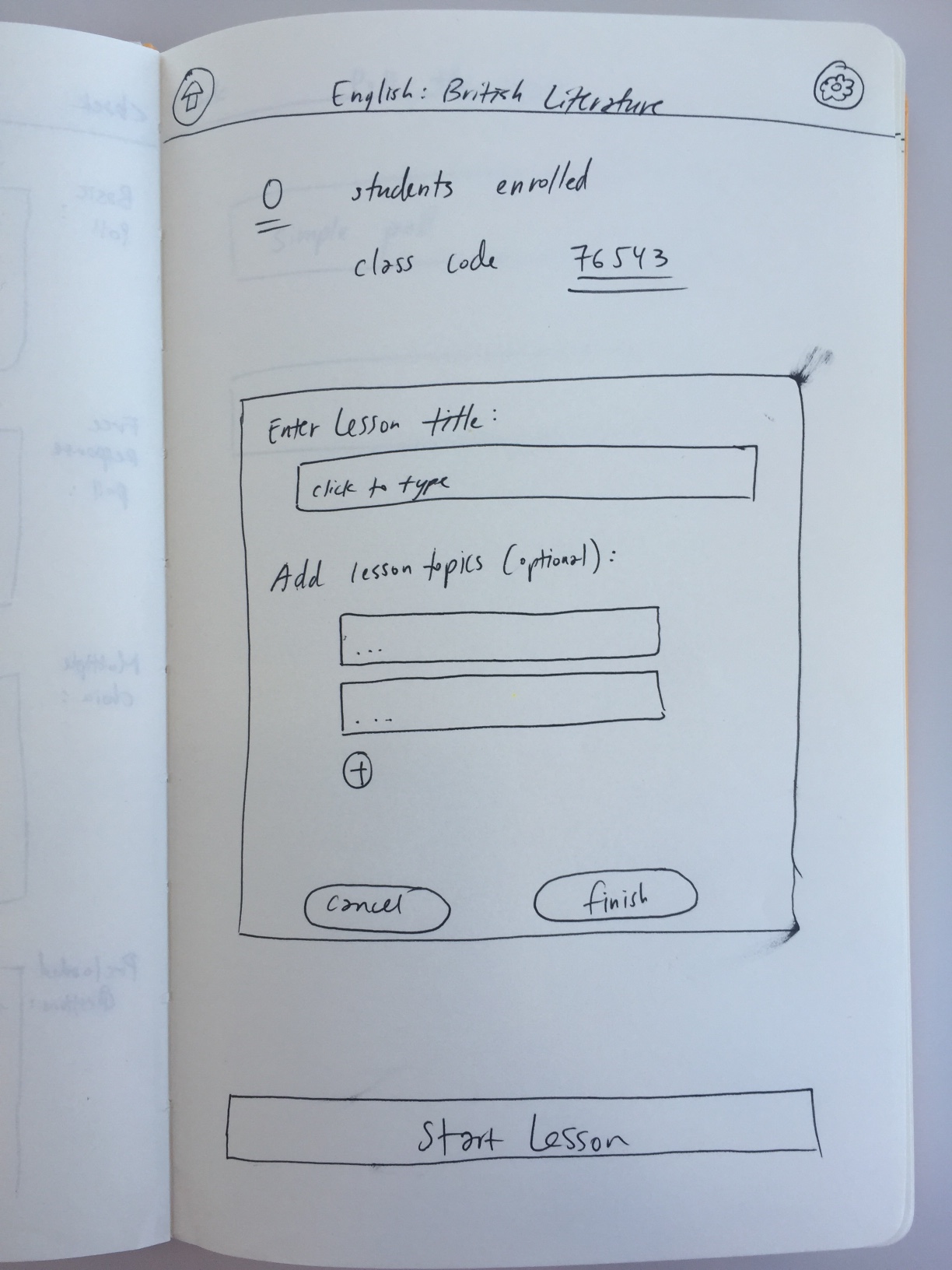 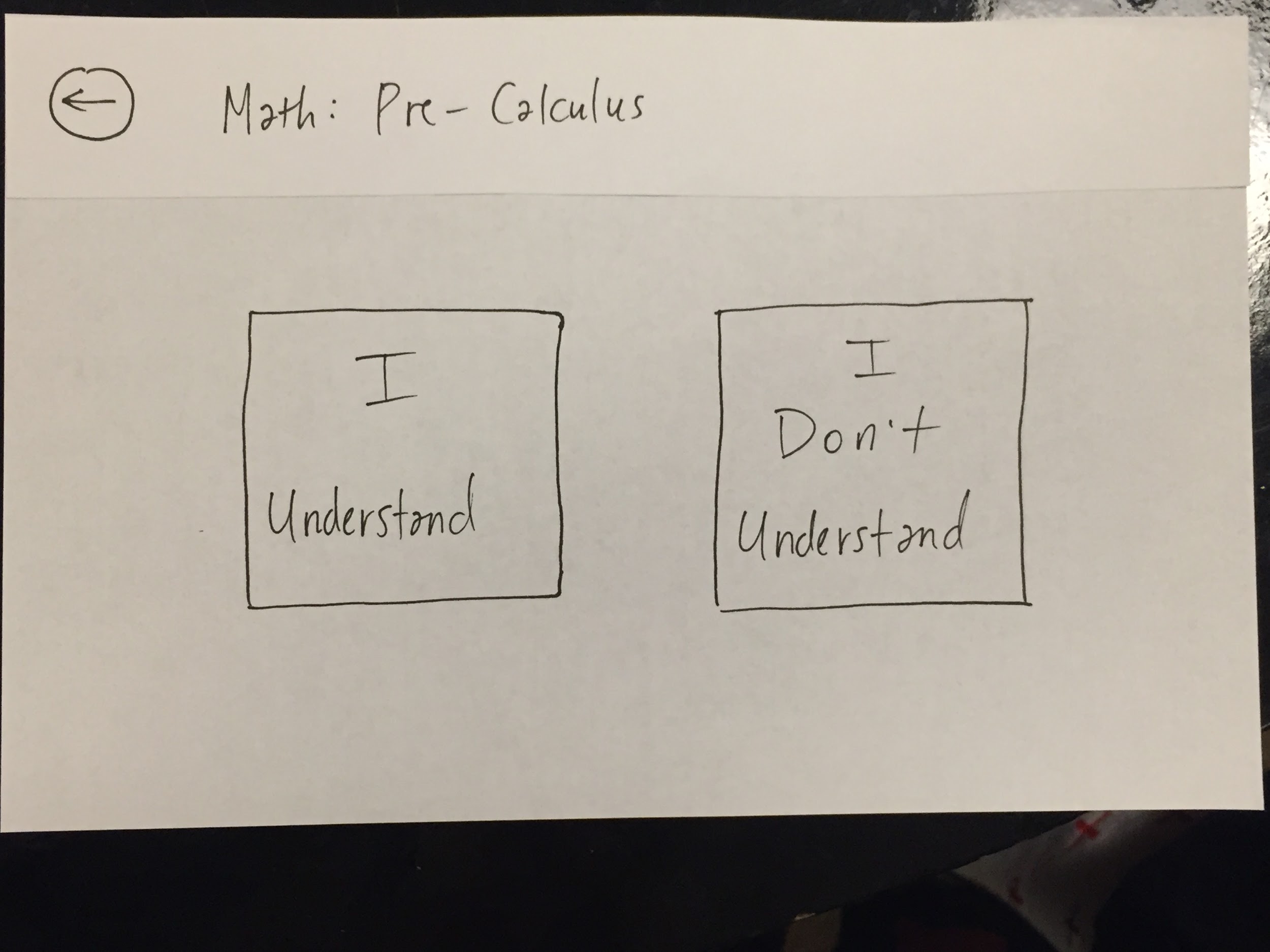 Low-fi Prototype Edit #3
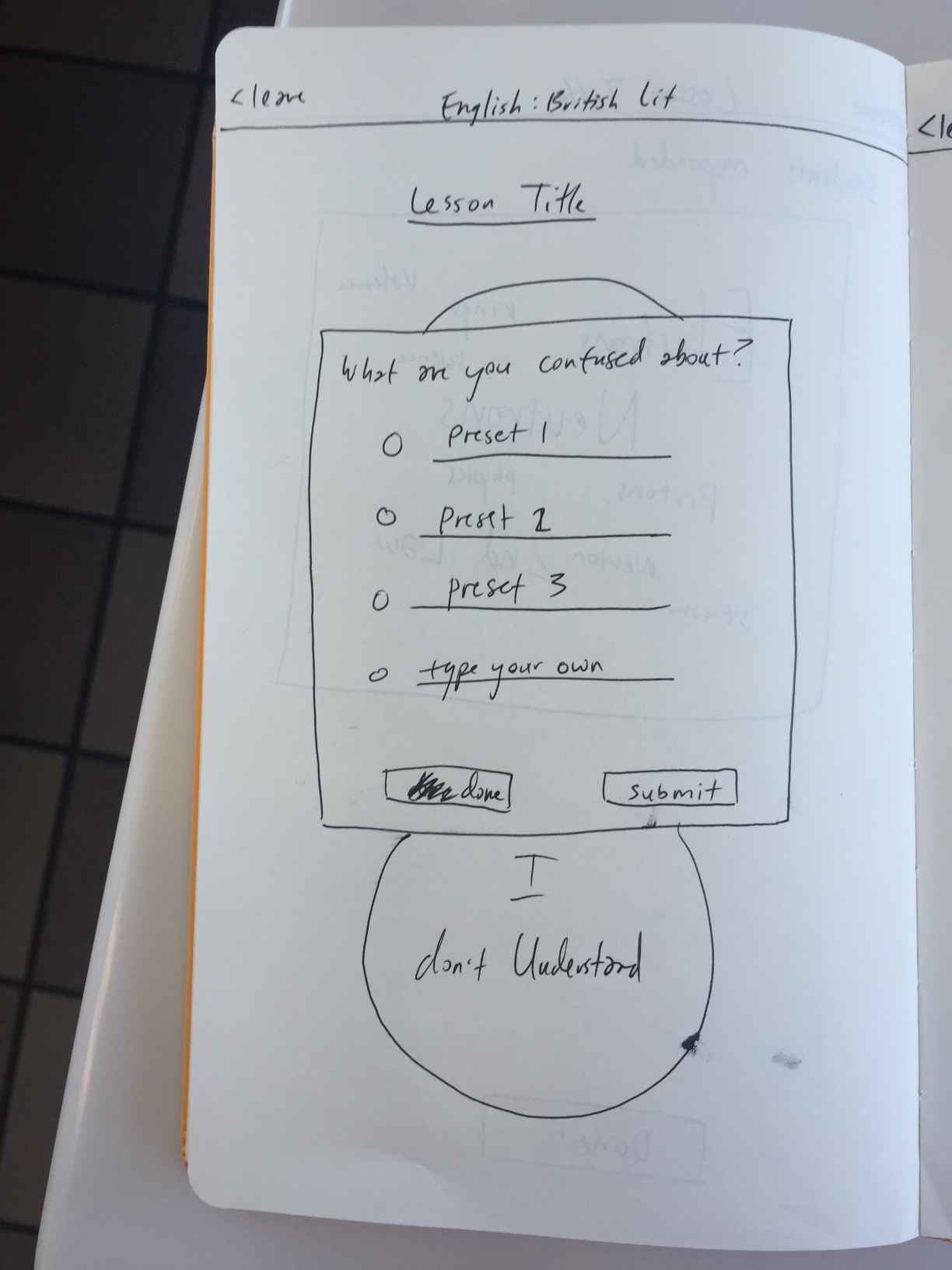 More specific feedback than just “I don’t understand.”
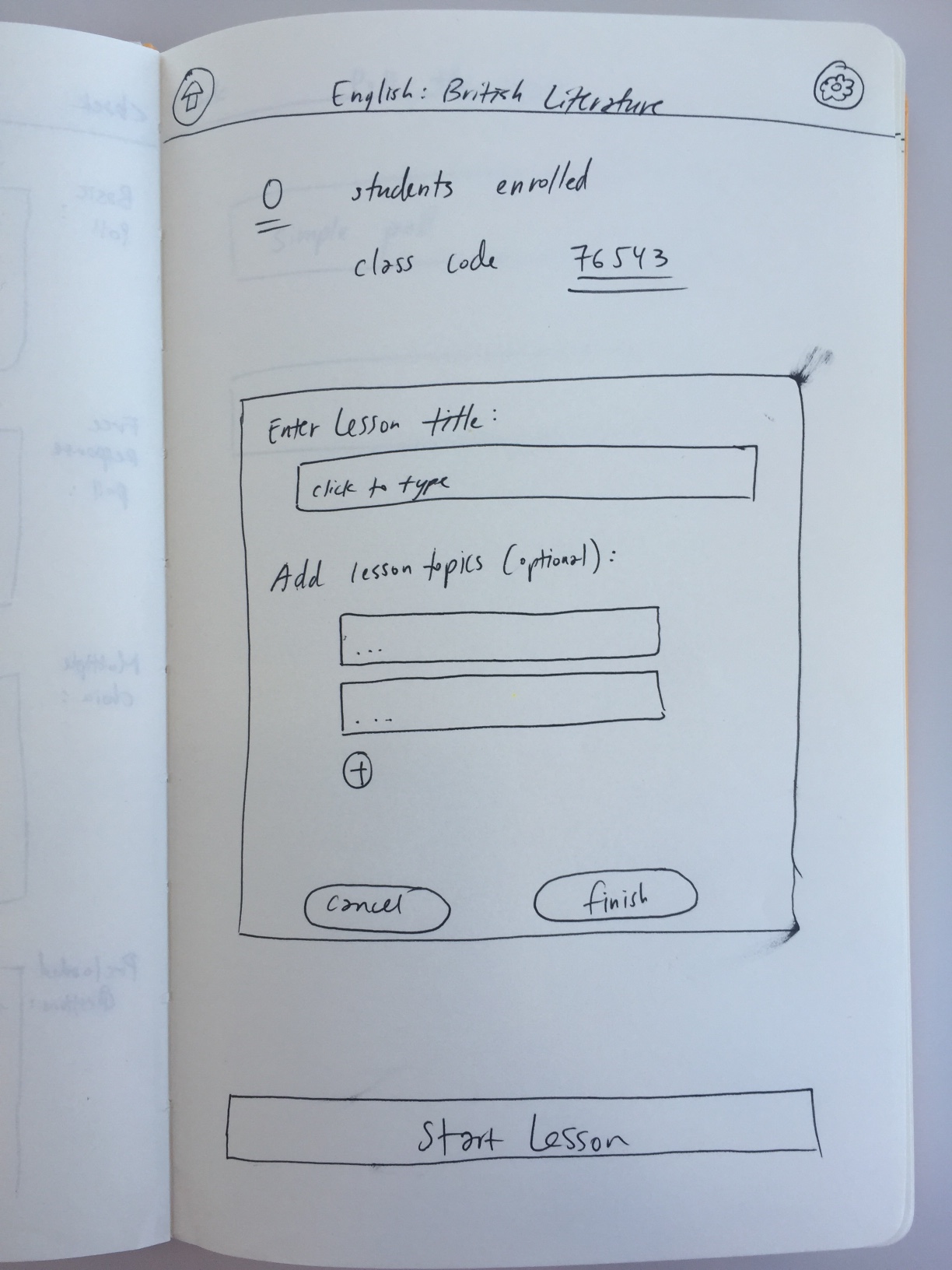 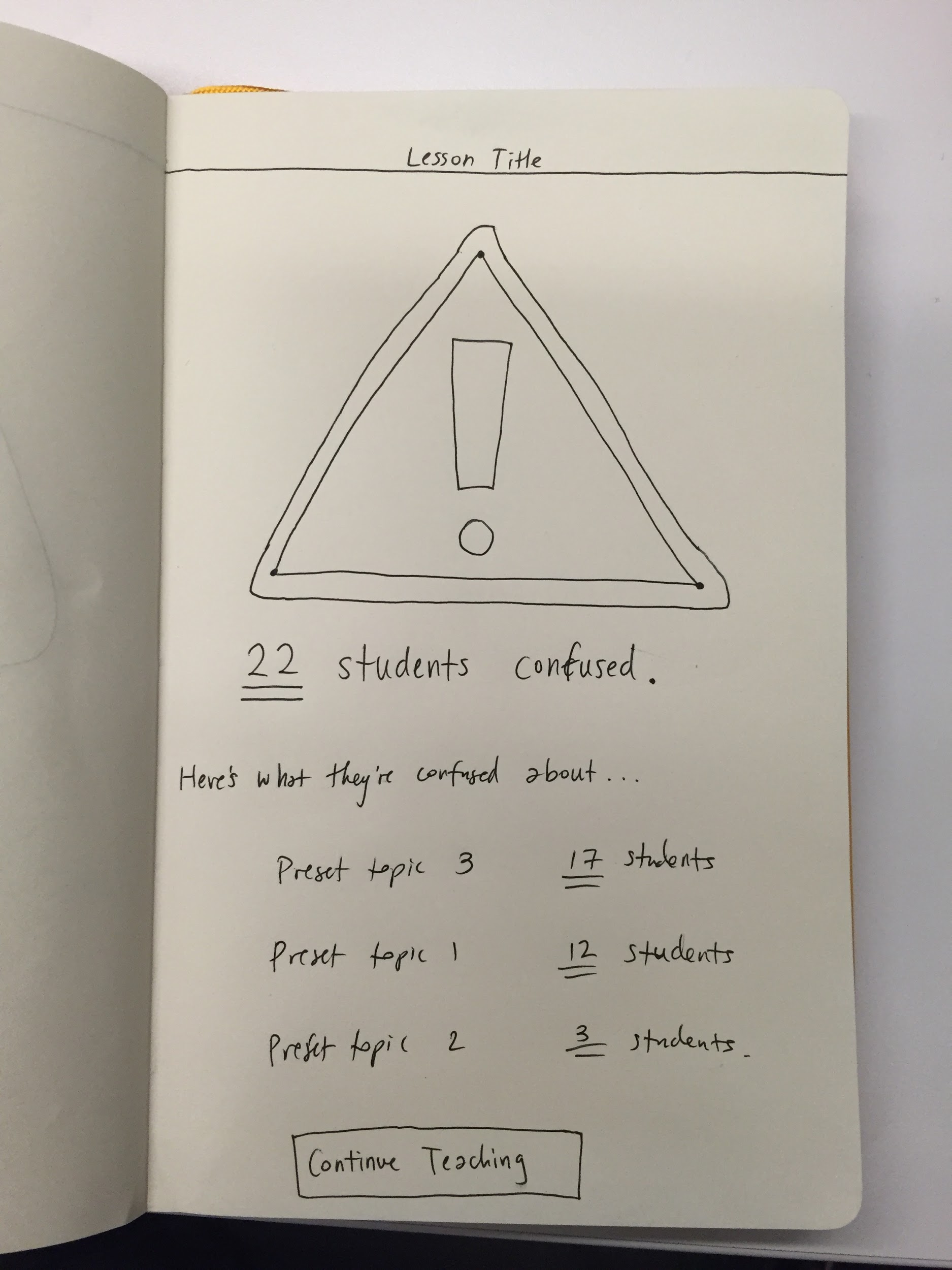 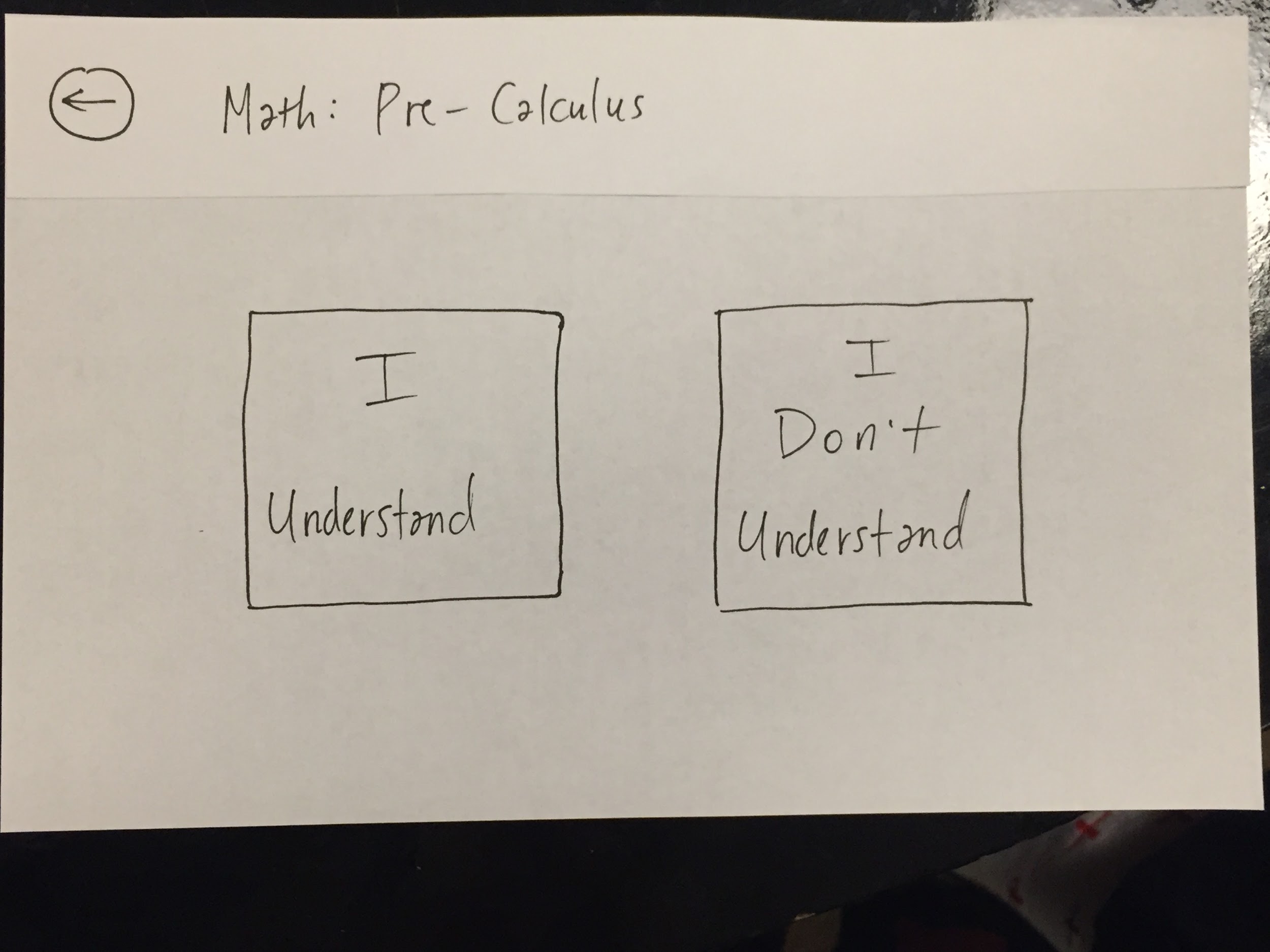 Low-fi Prototype Edit #3
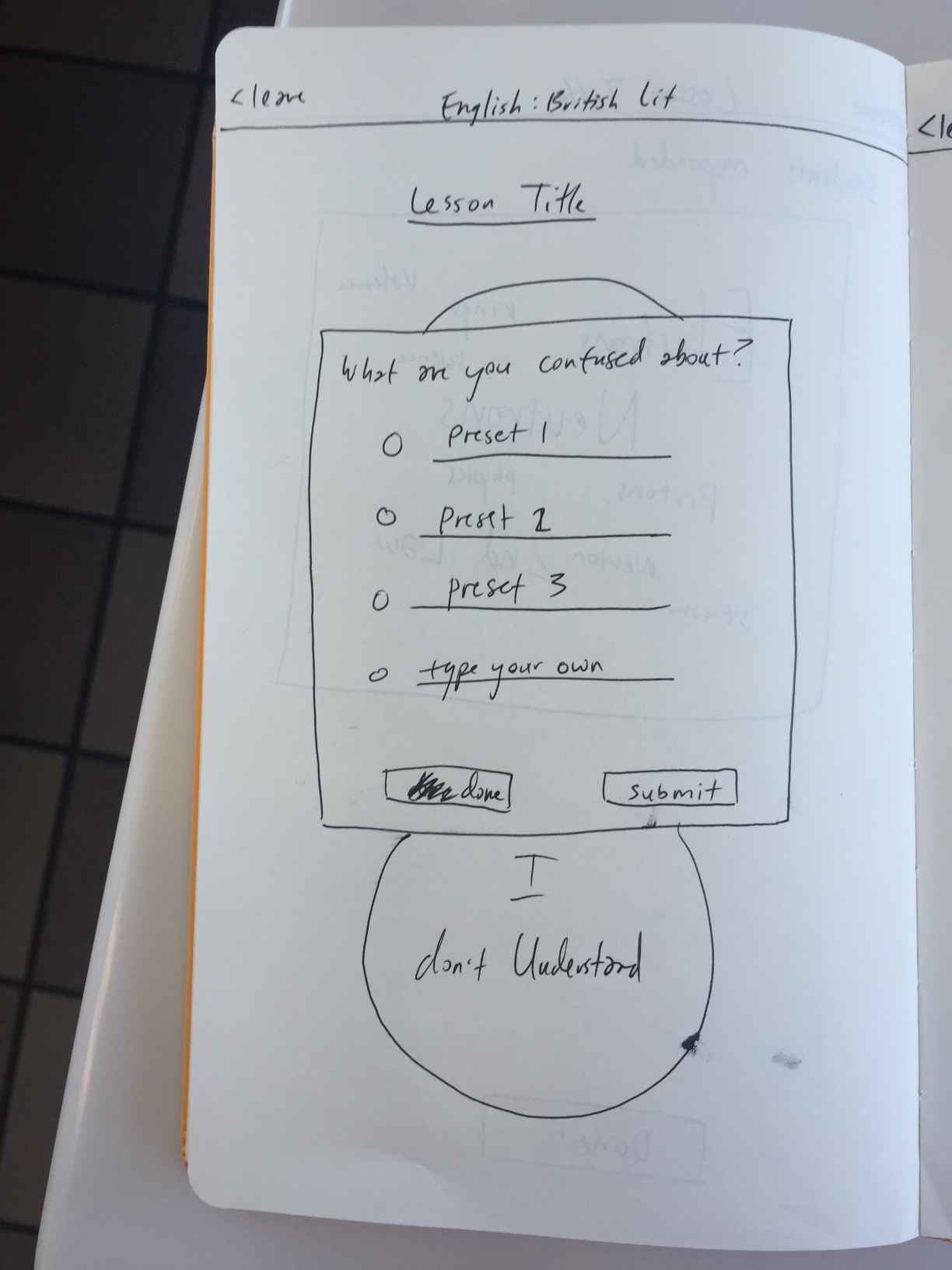 More specific feedback than just “I don’t understand.”
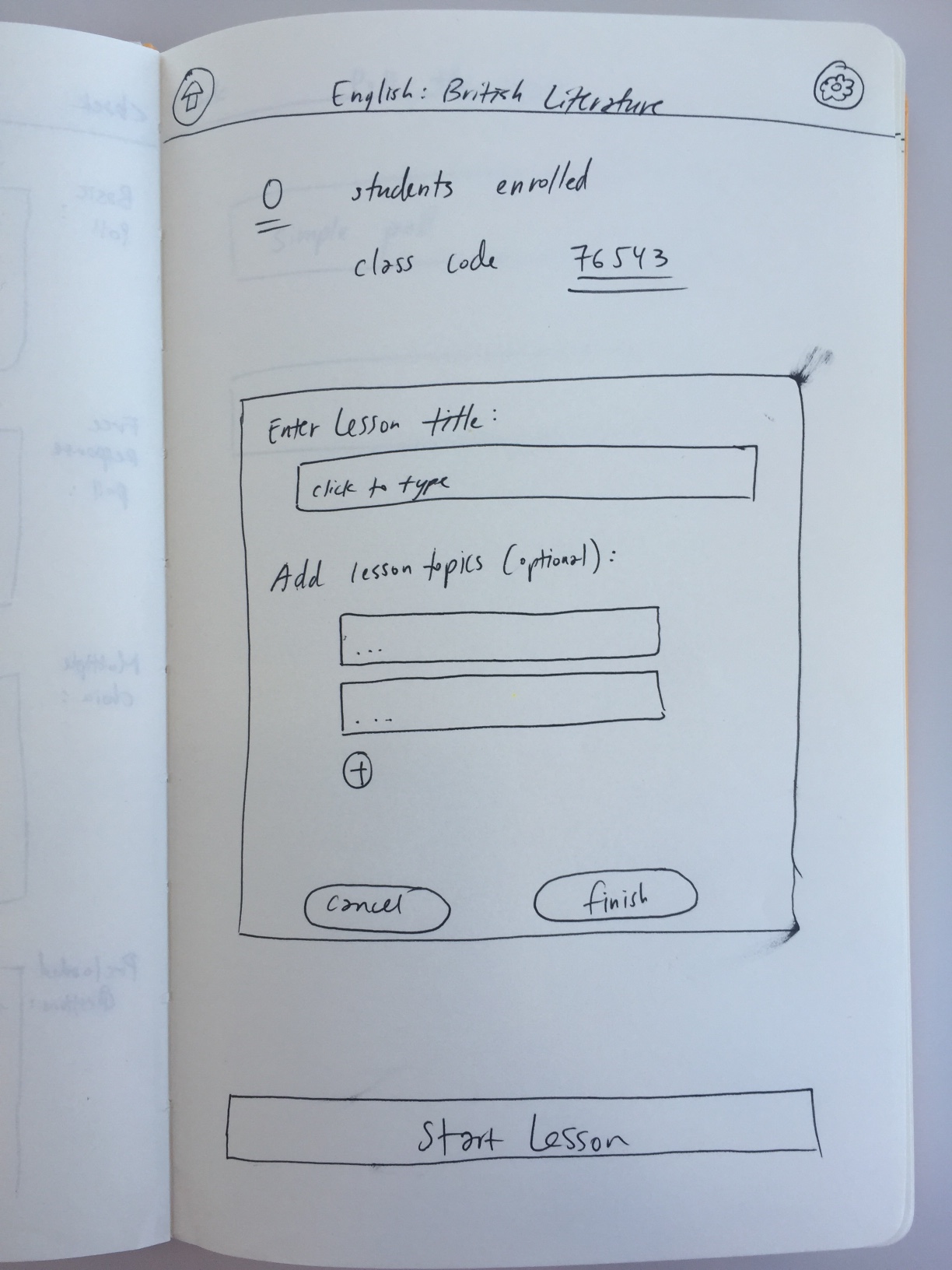 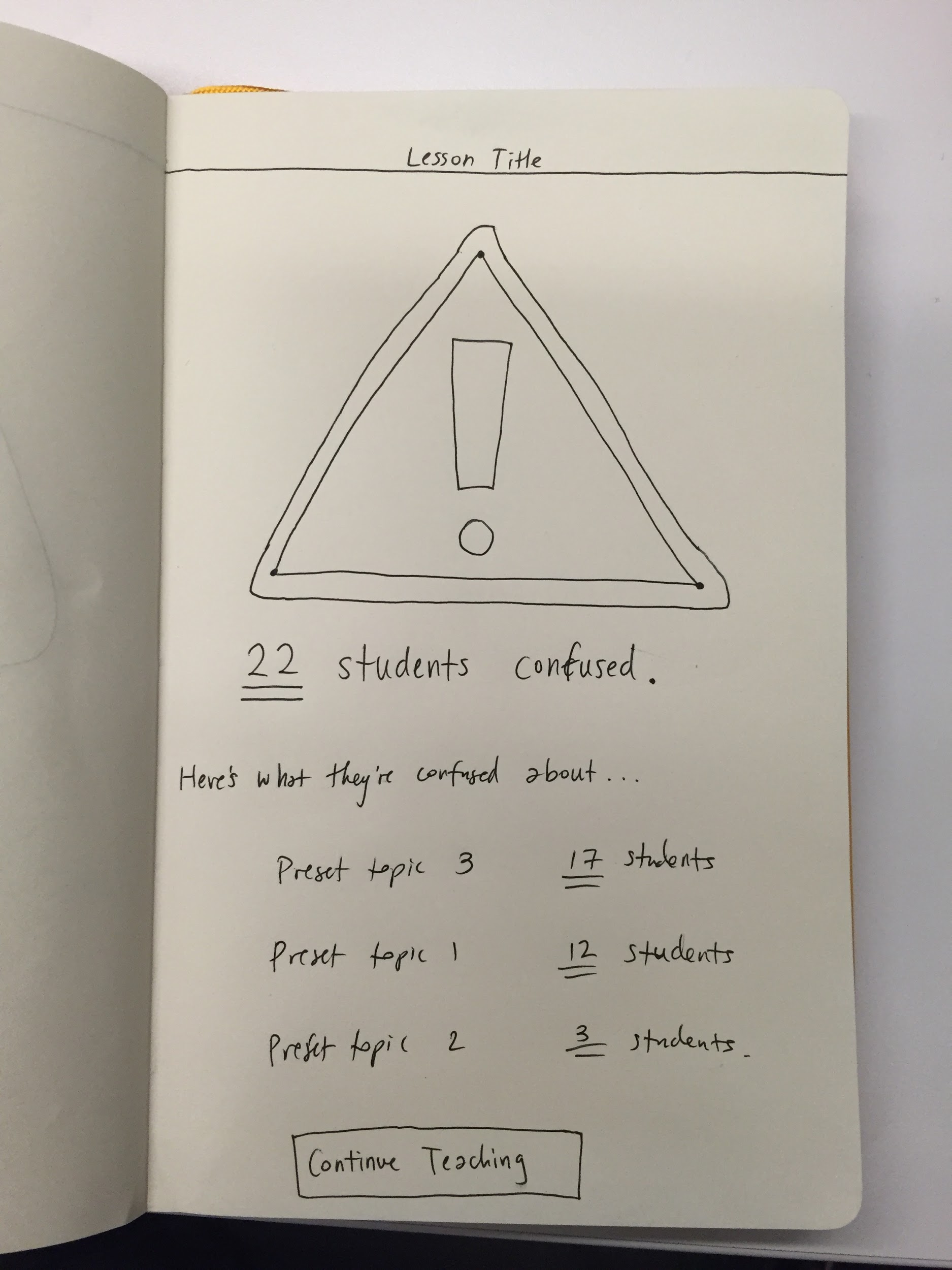 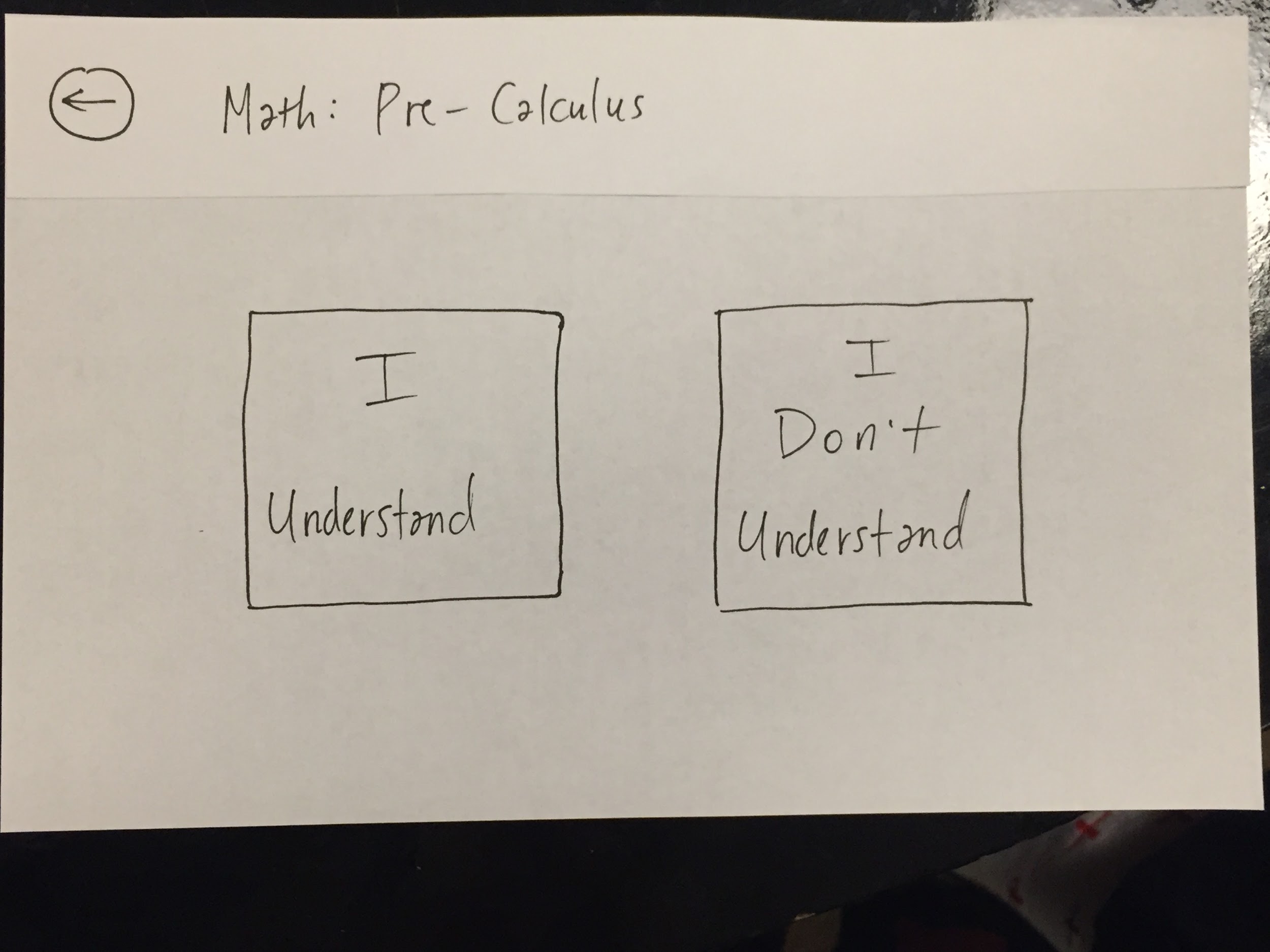 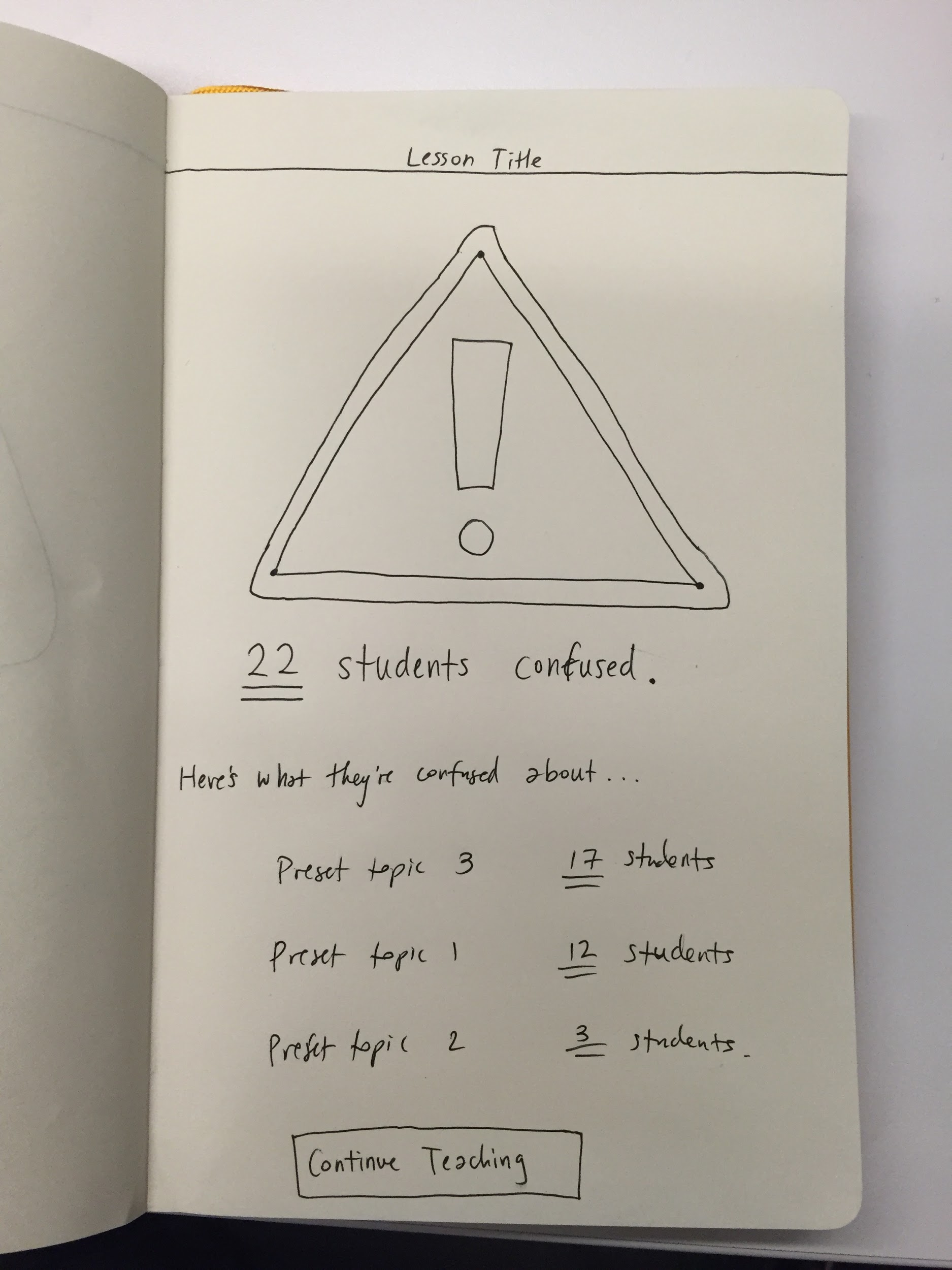 Low-fi Prototype Edit #3
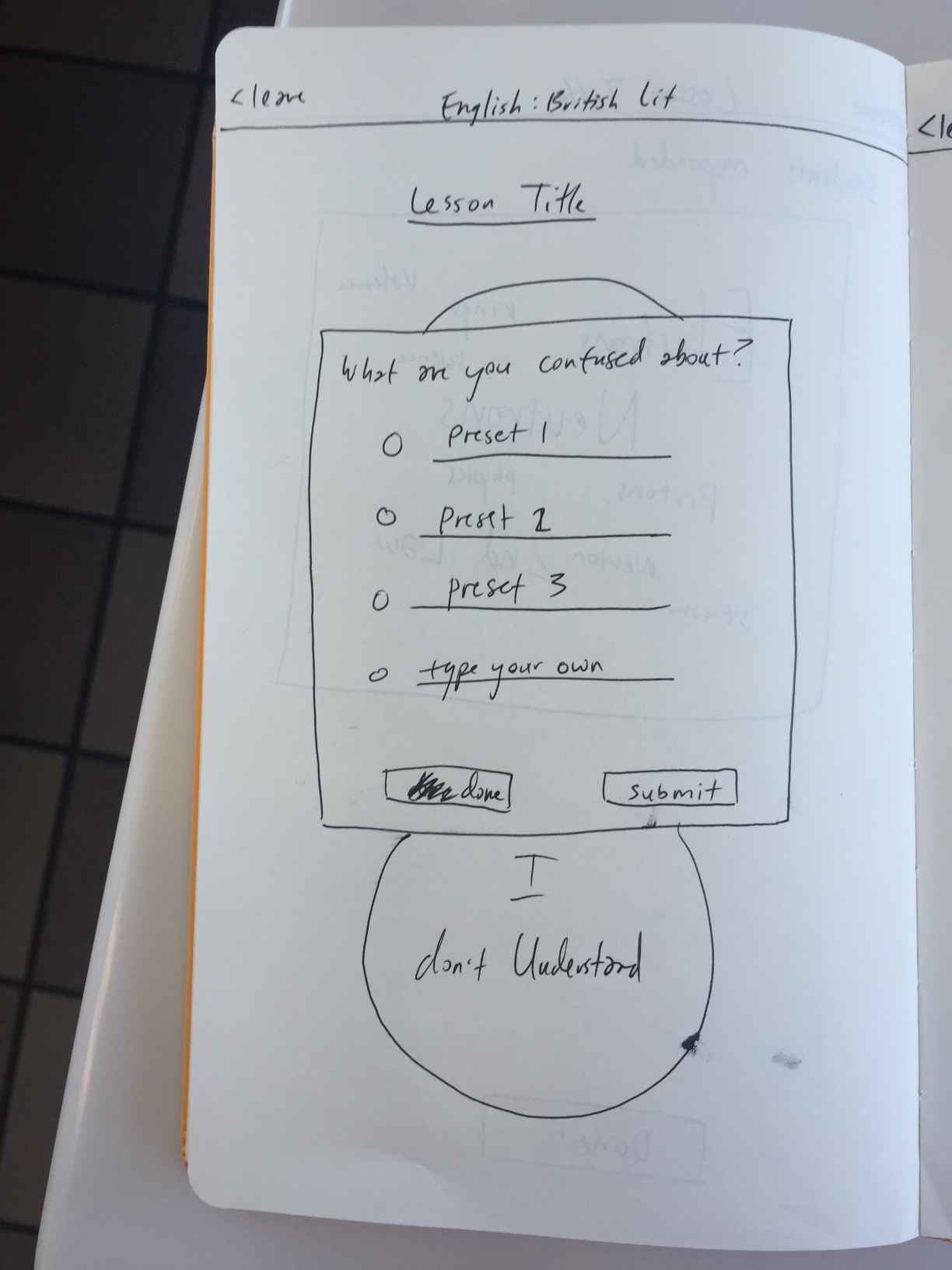 More specific feedback than just “I don’t understand.”
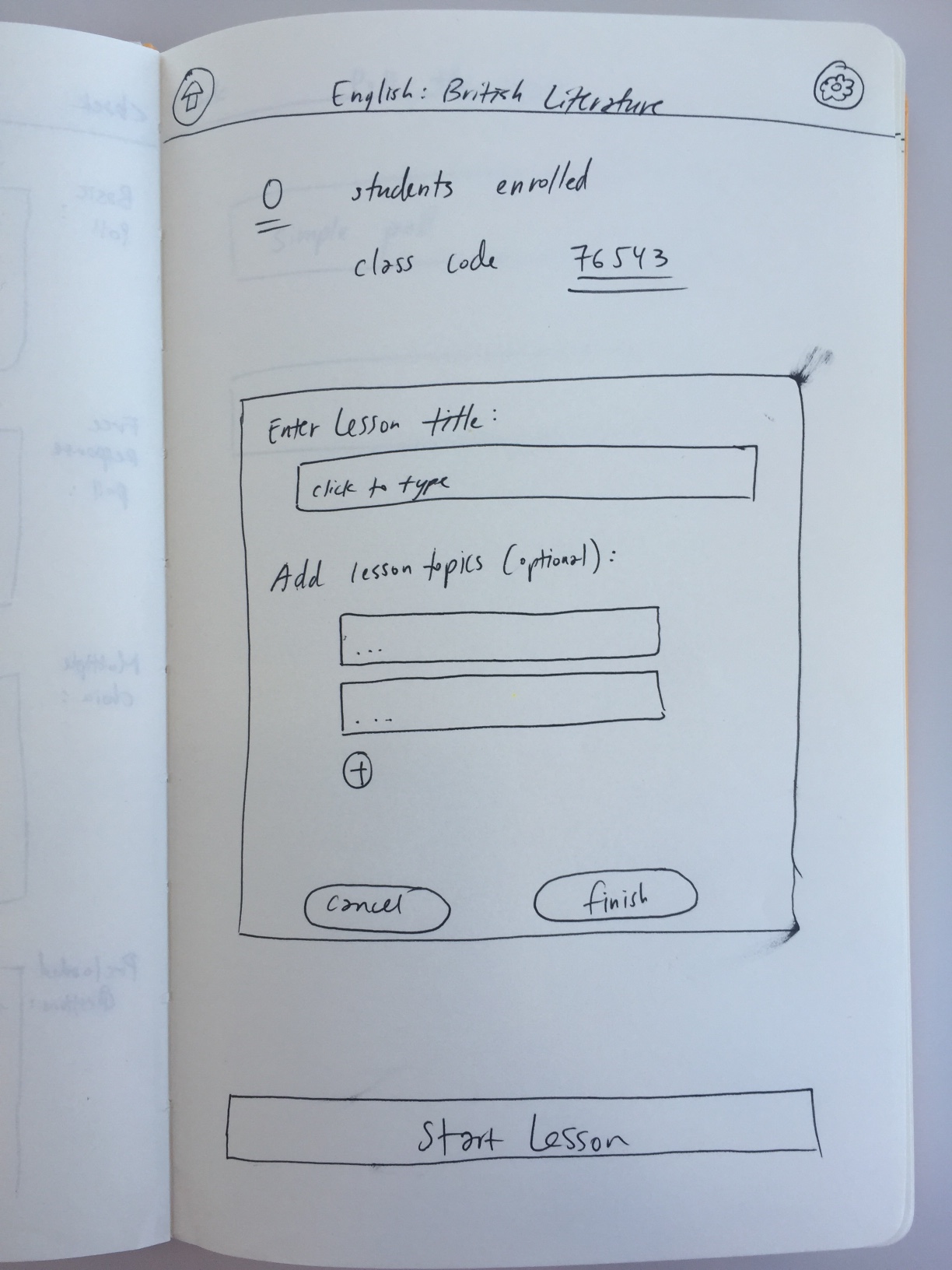 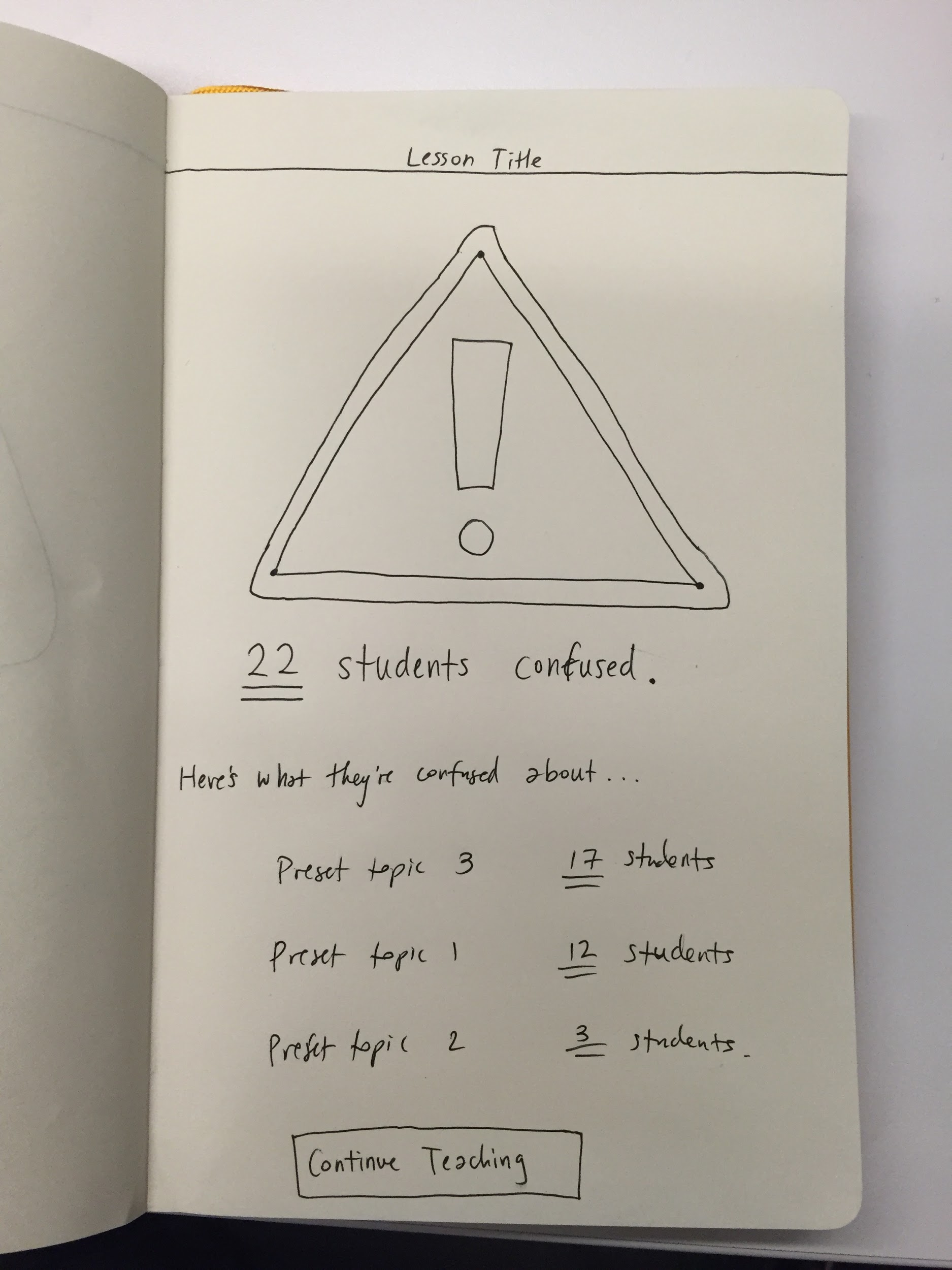 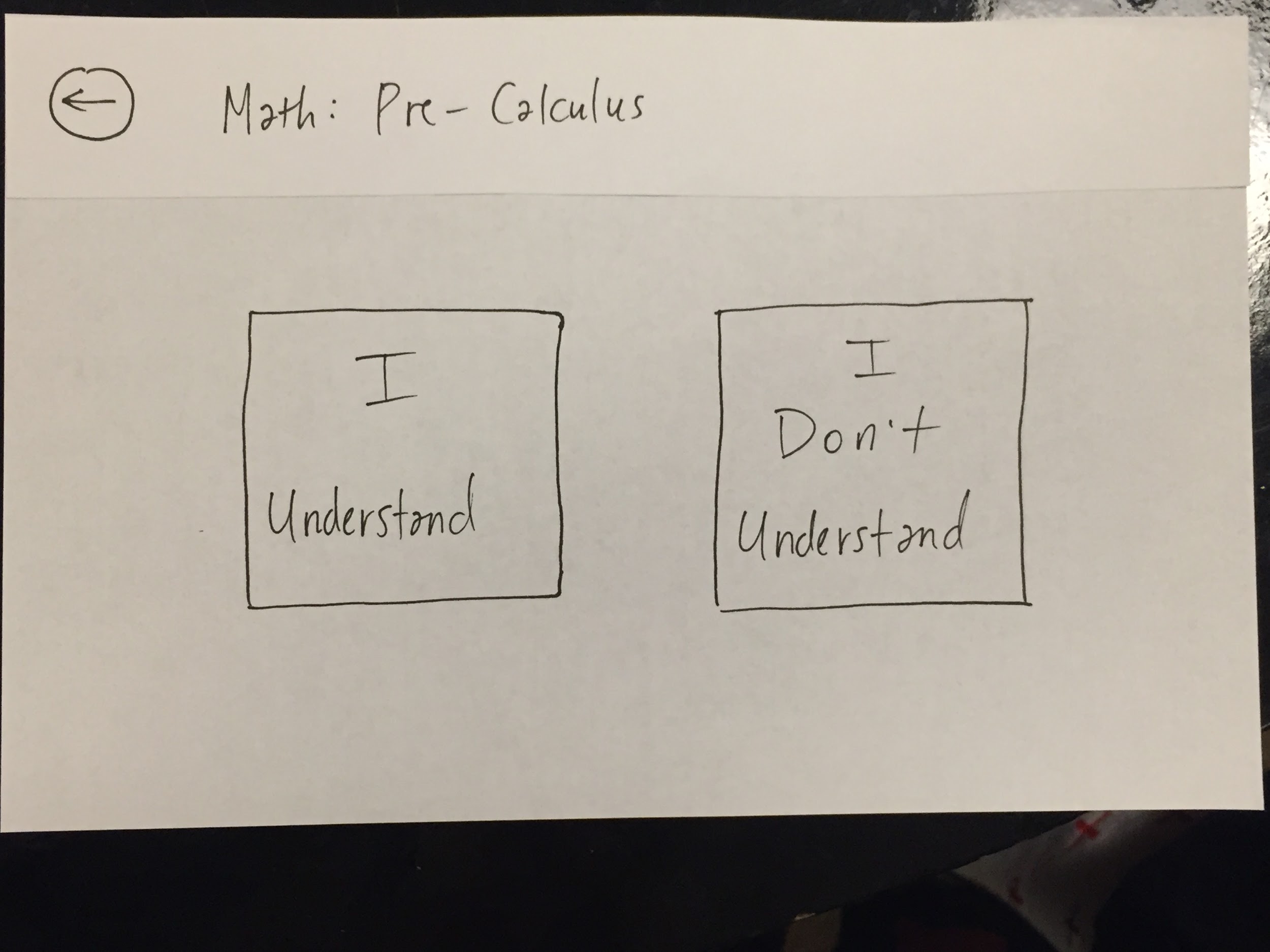 Task 1 Storyboard
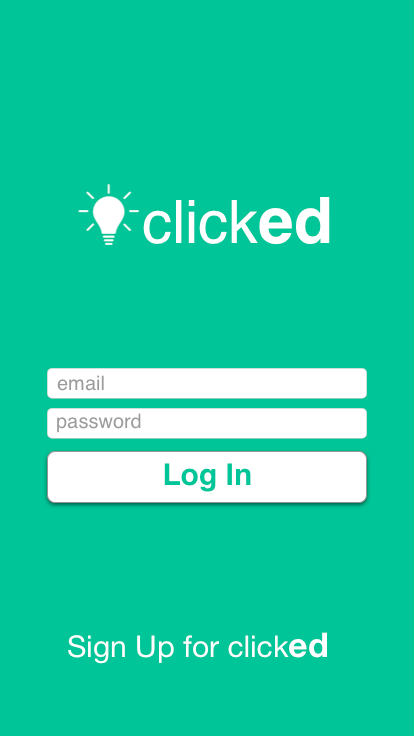 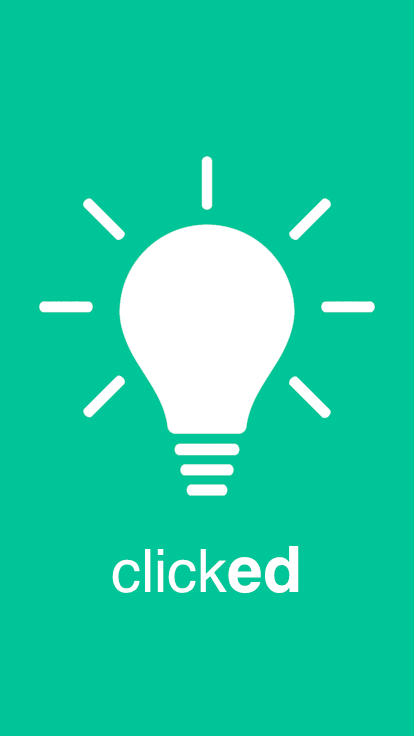 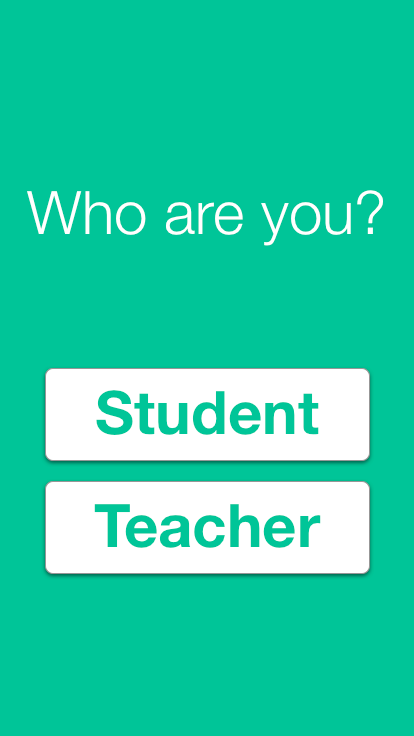 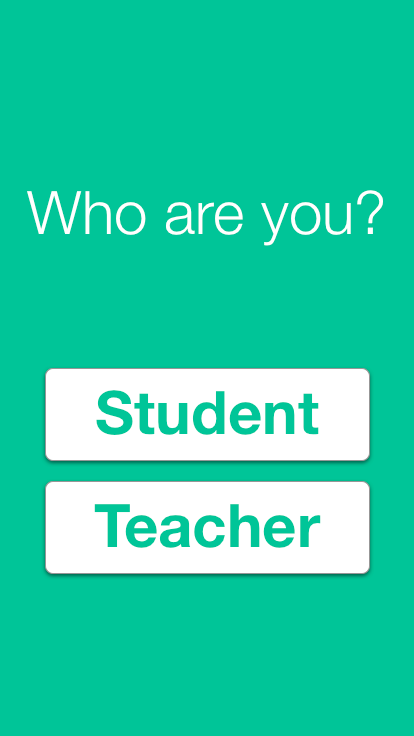 Task 1 Storyboard
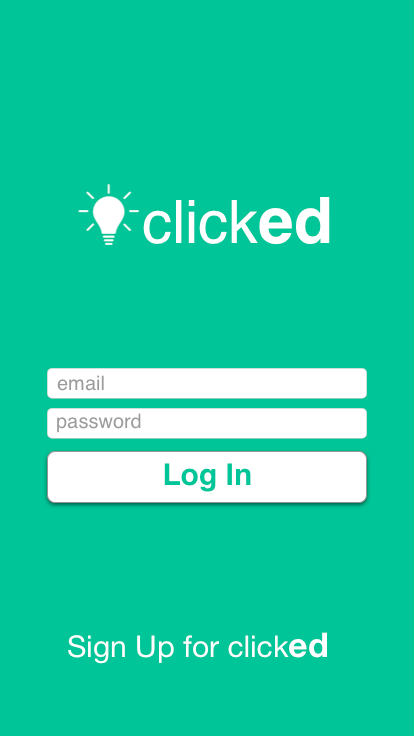 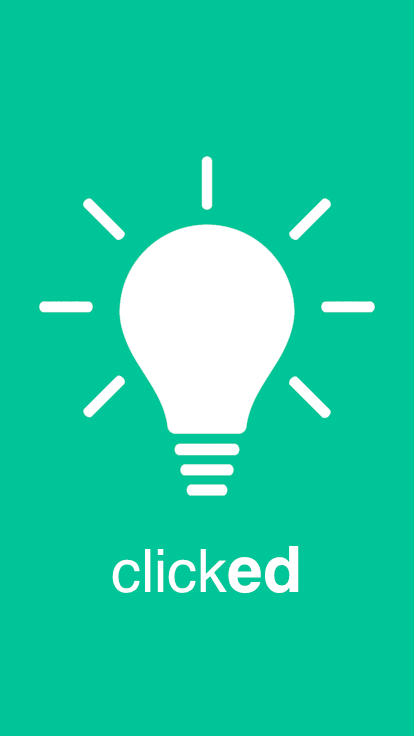 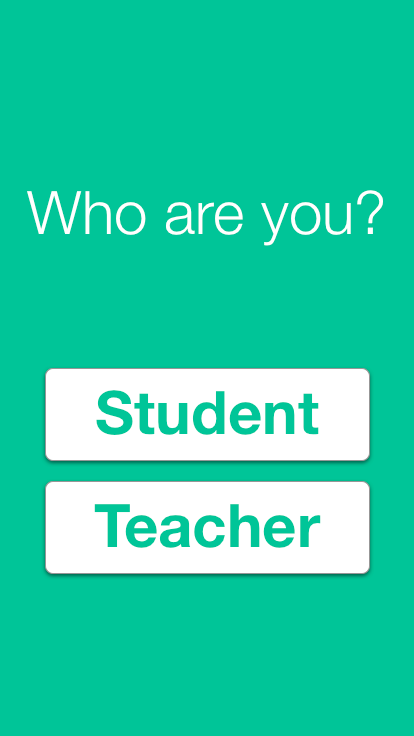 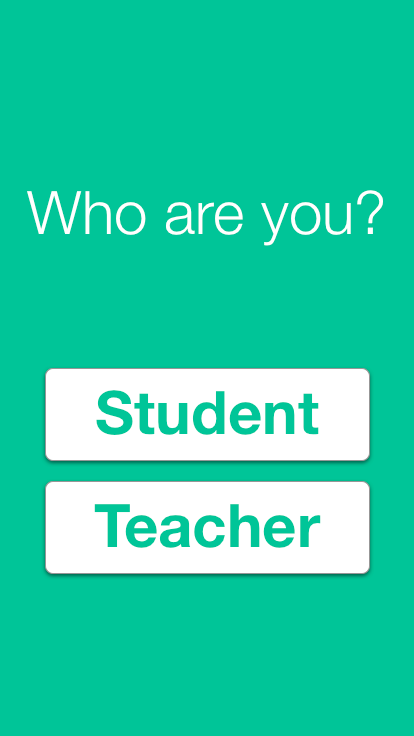 Task 1 Storyboard
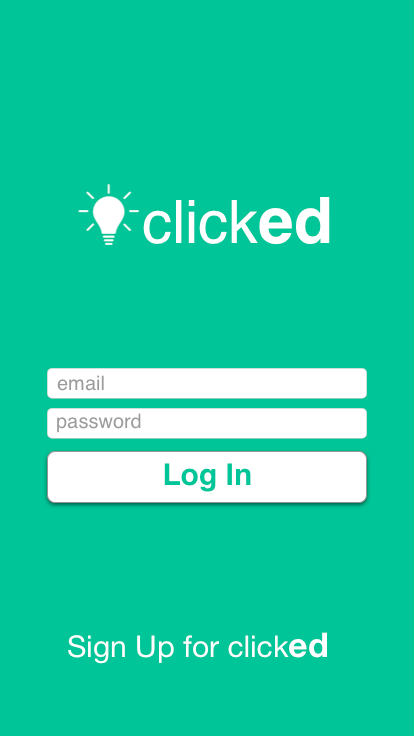 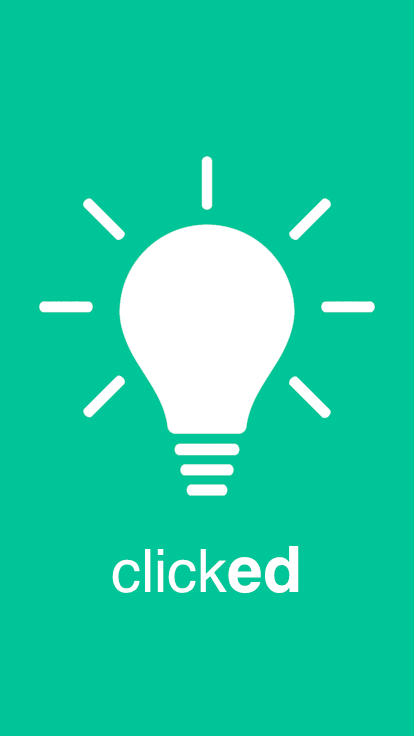 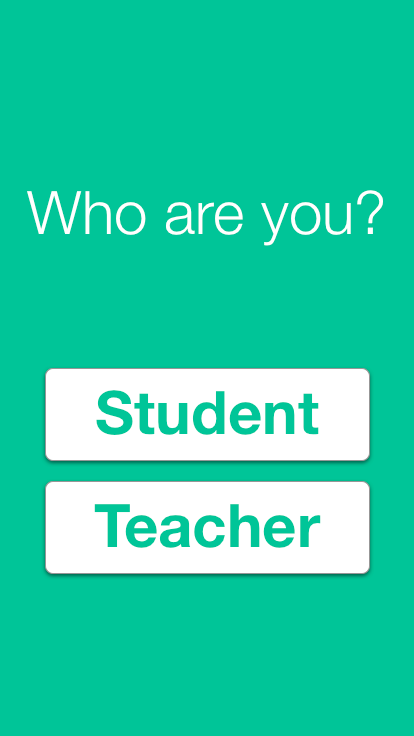 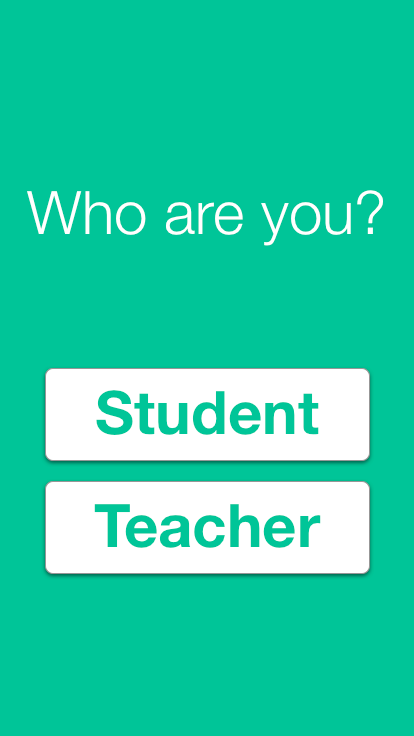 Task 1 Storyboard
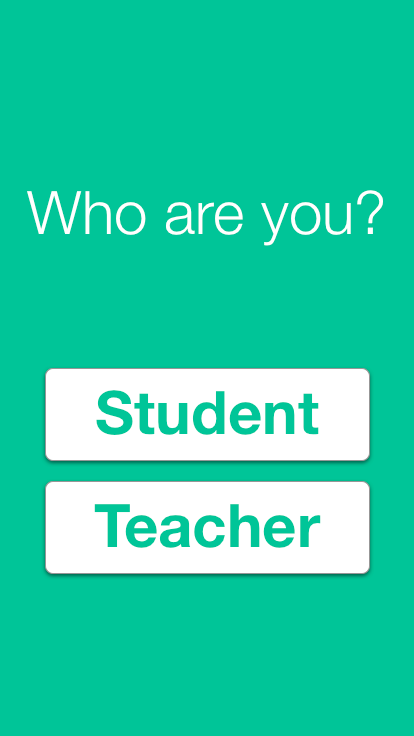 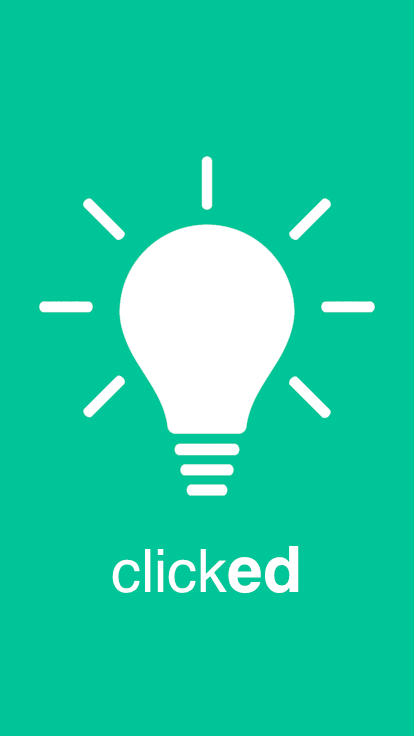 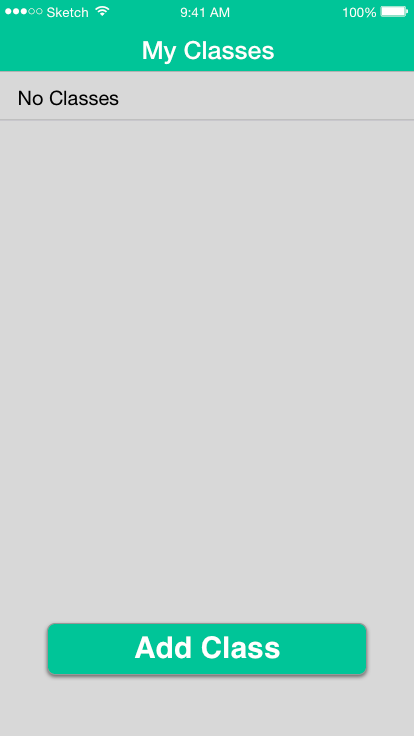 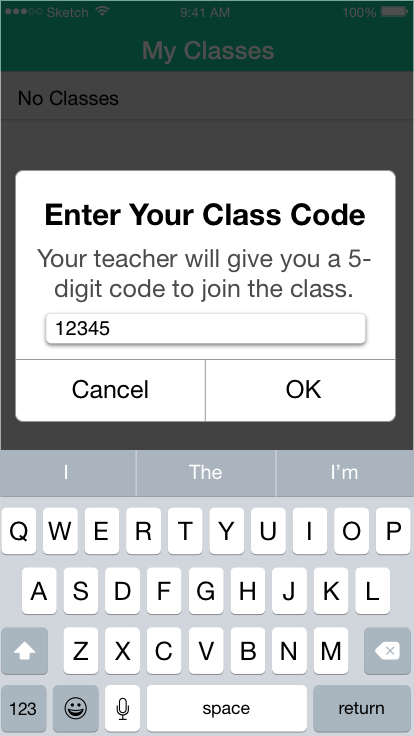 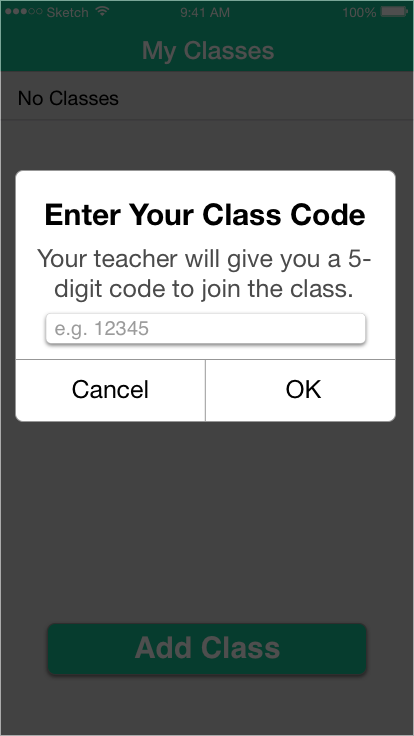 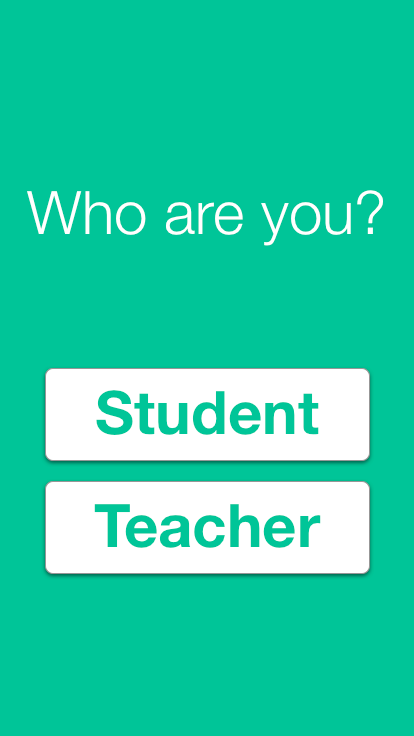 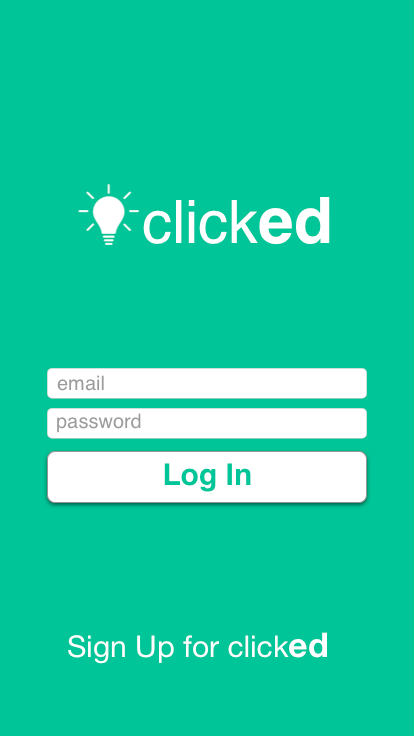 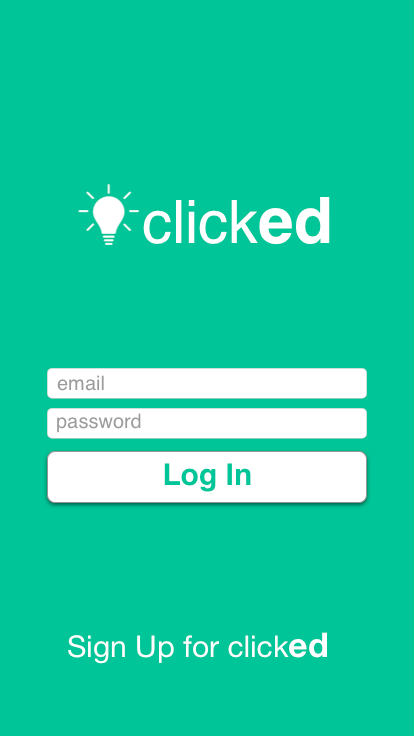 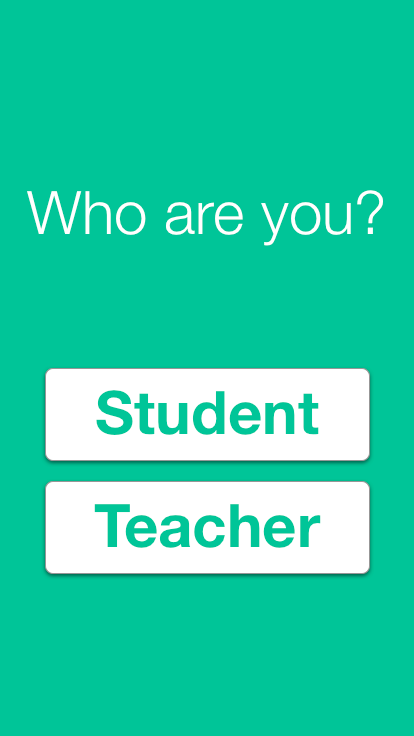 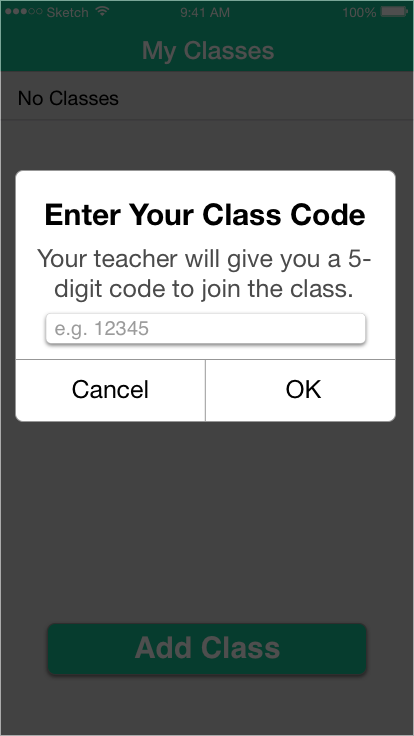 Task 1 Storyboard
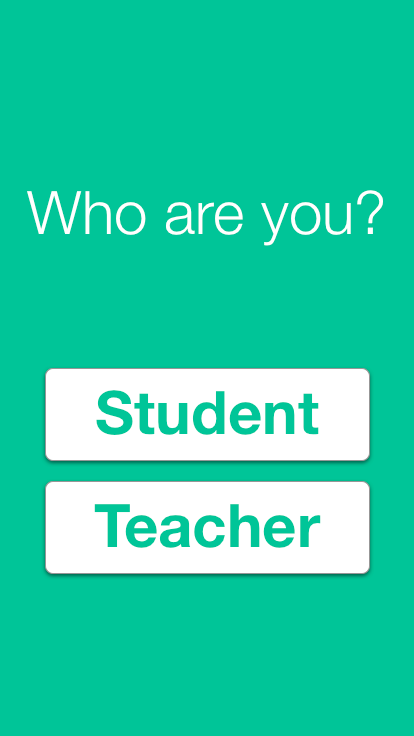 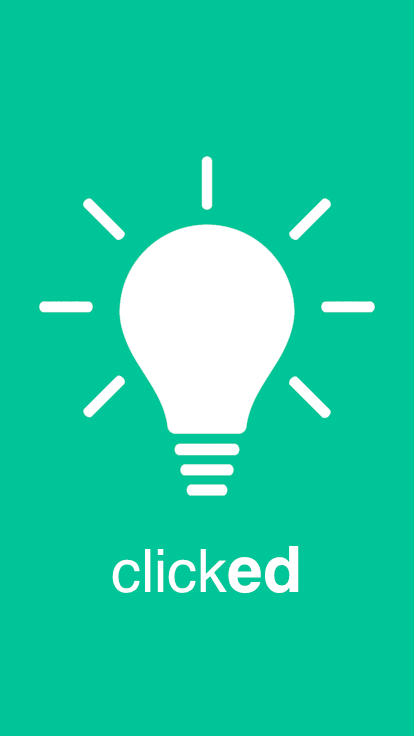 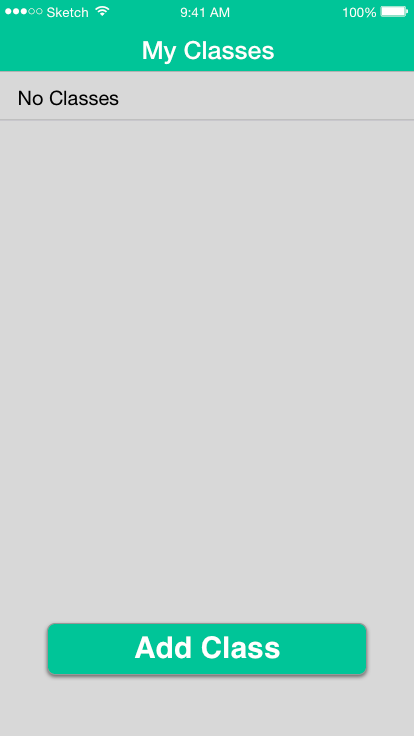 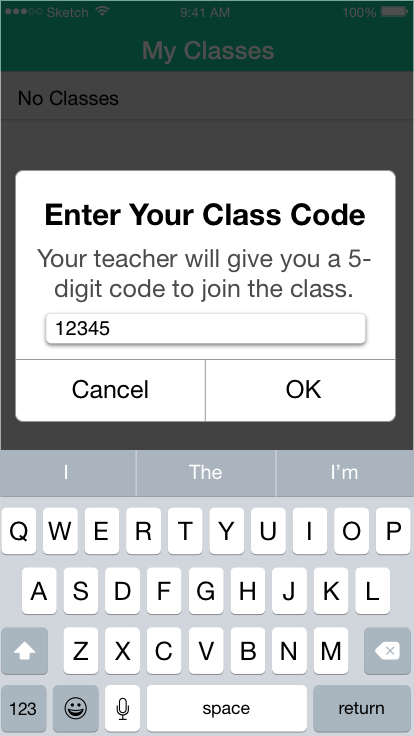 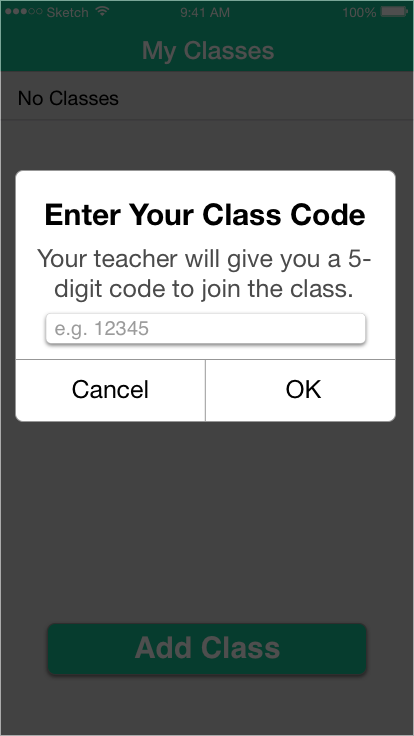 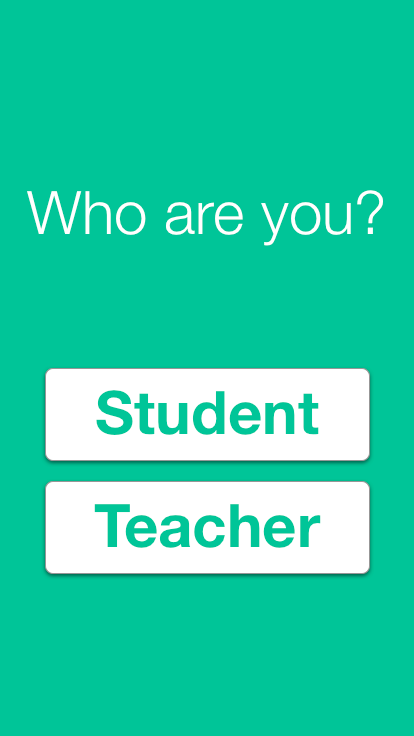 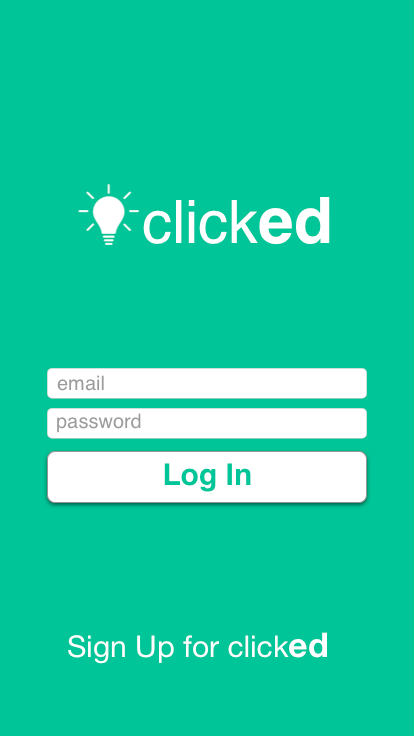 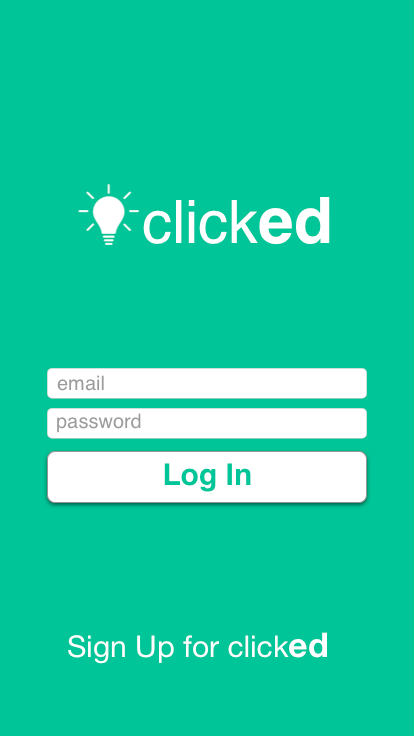 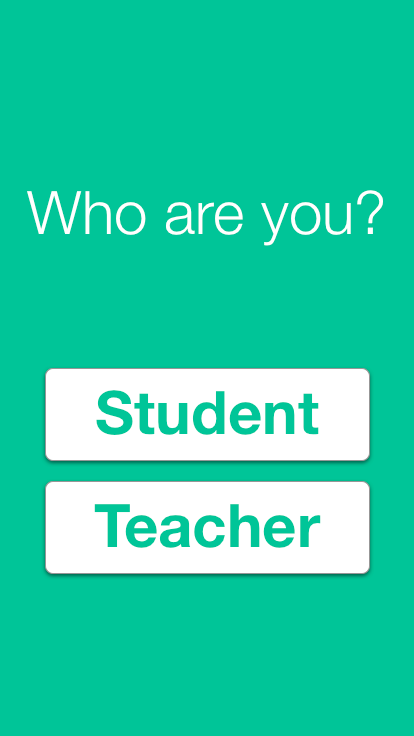 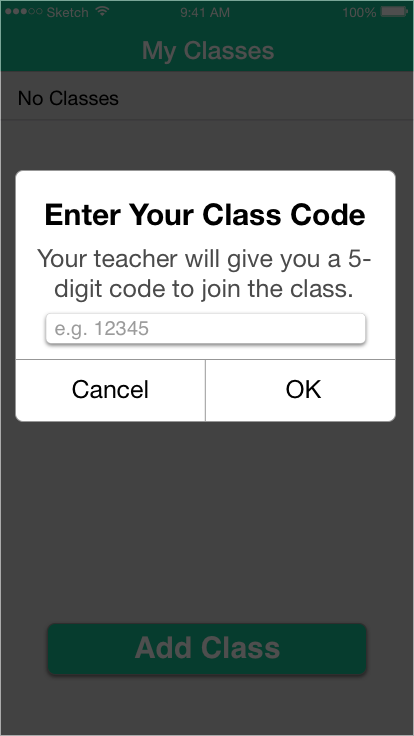 Task 1 Storyboard
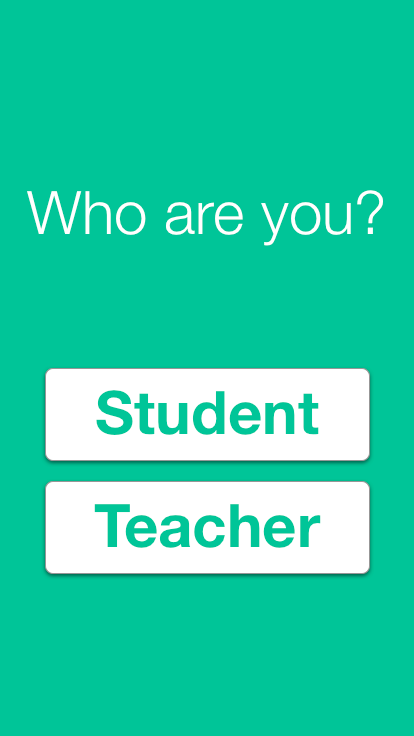 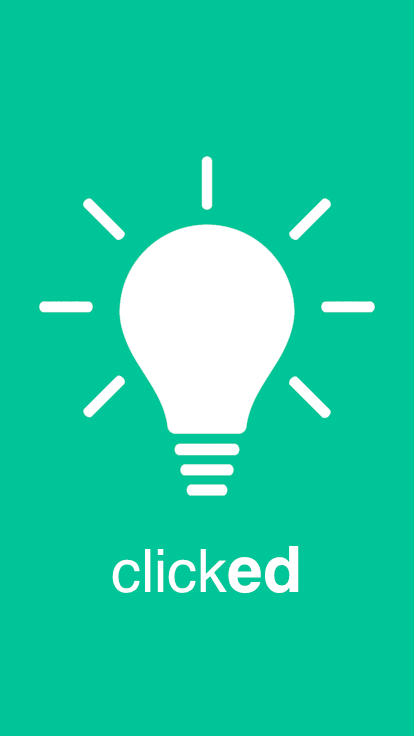 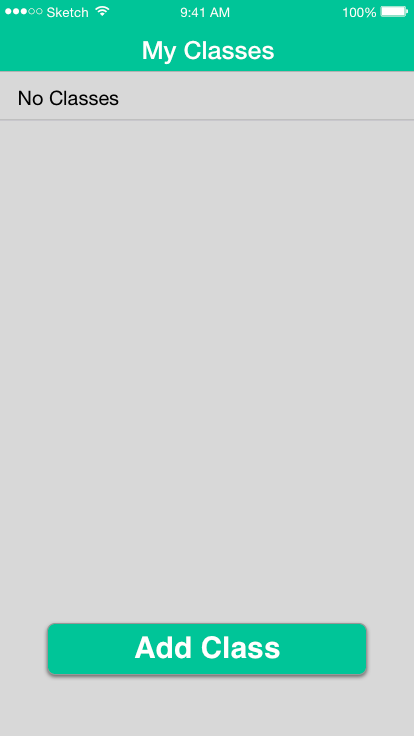 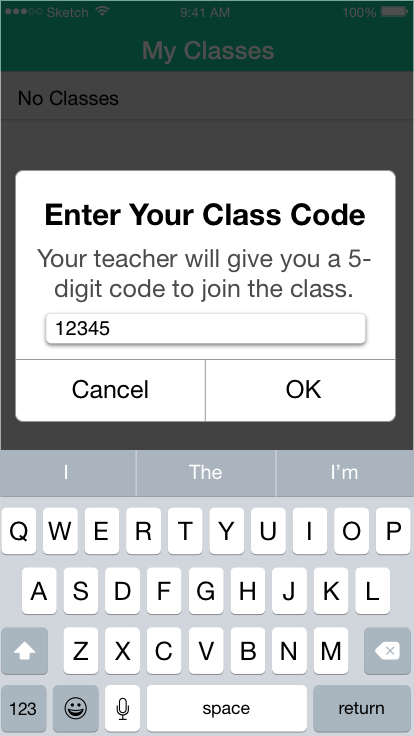 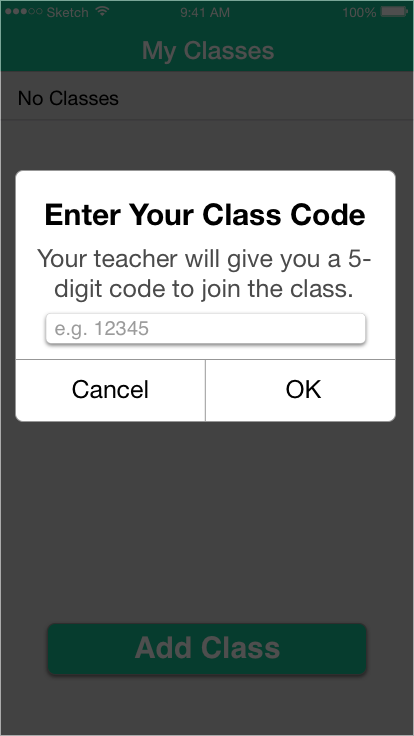 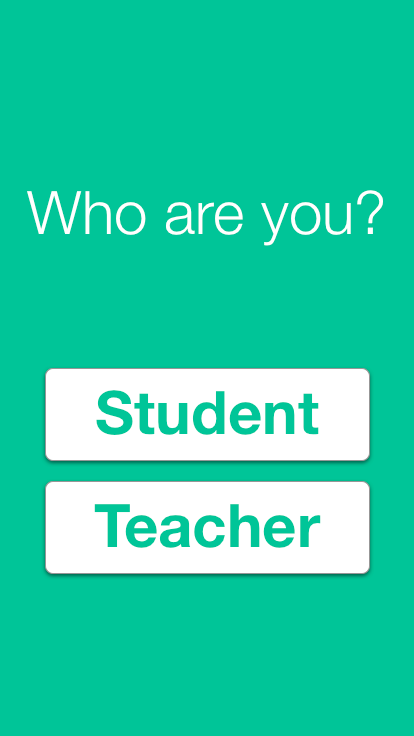 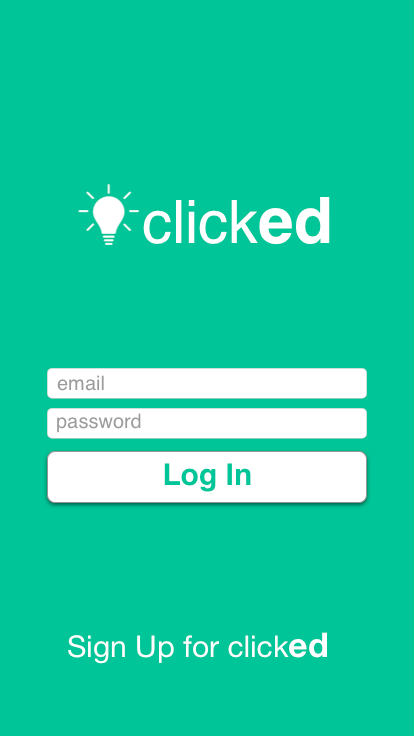 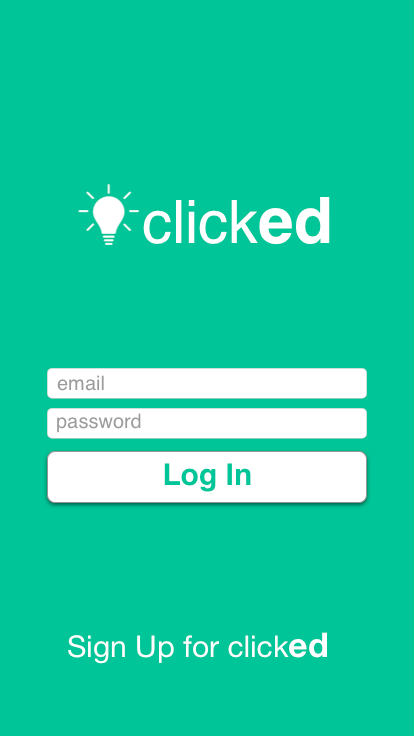 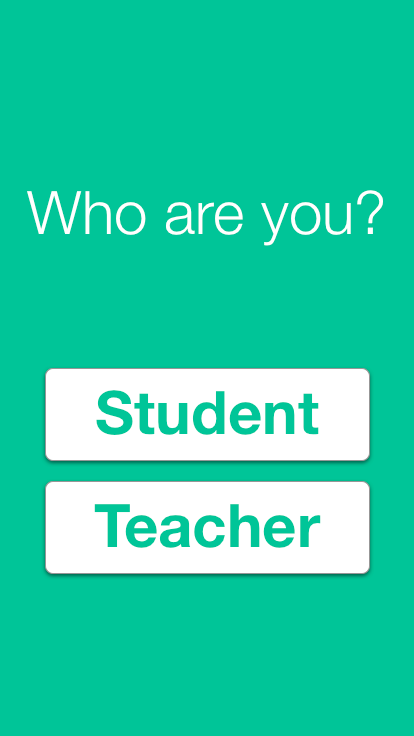 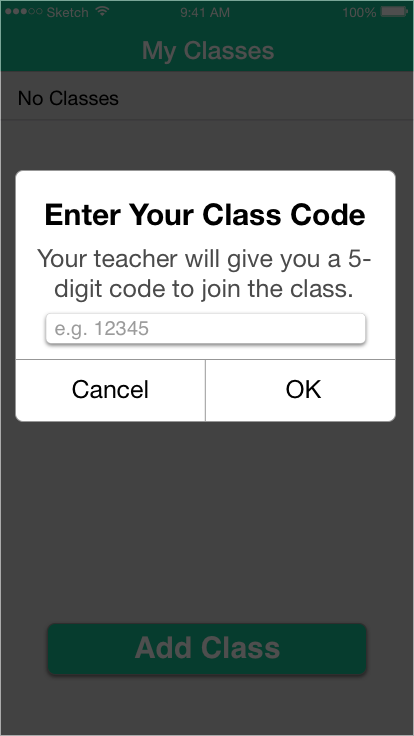 Task 1 Storyboard
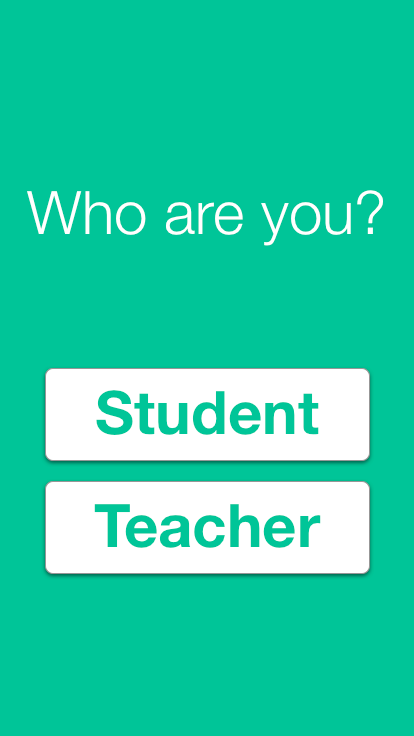 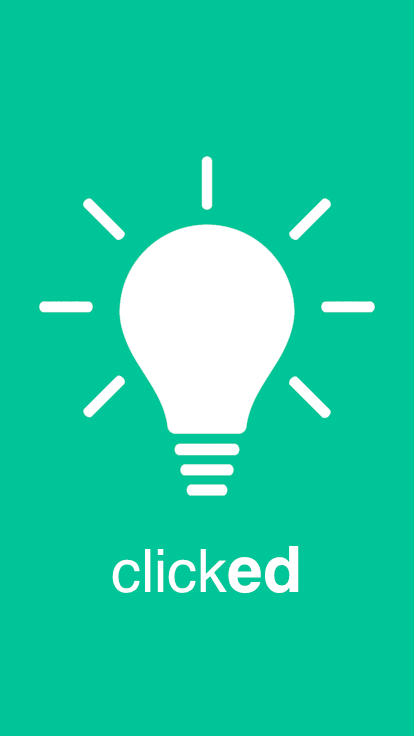 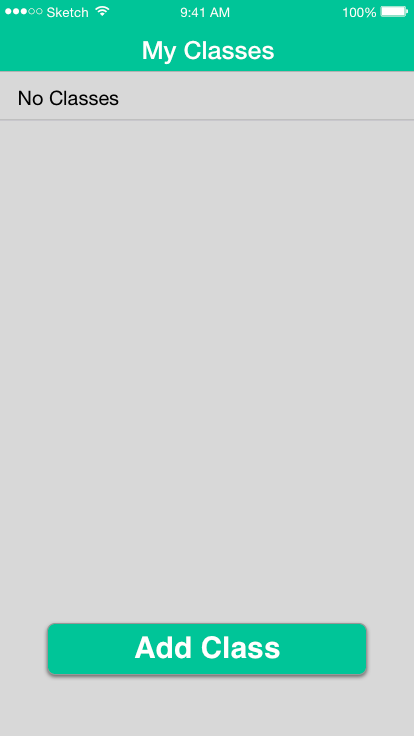 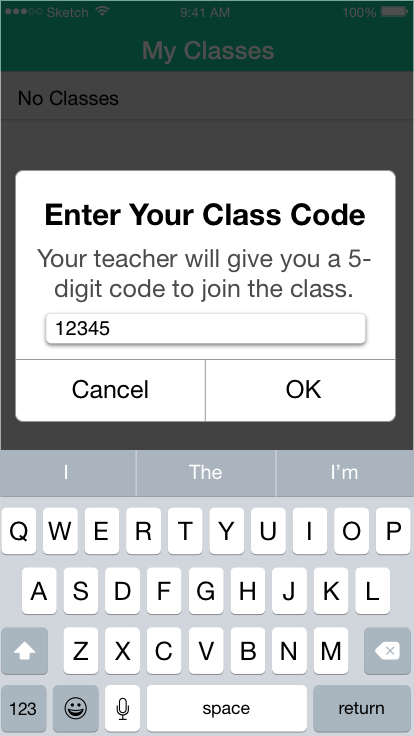 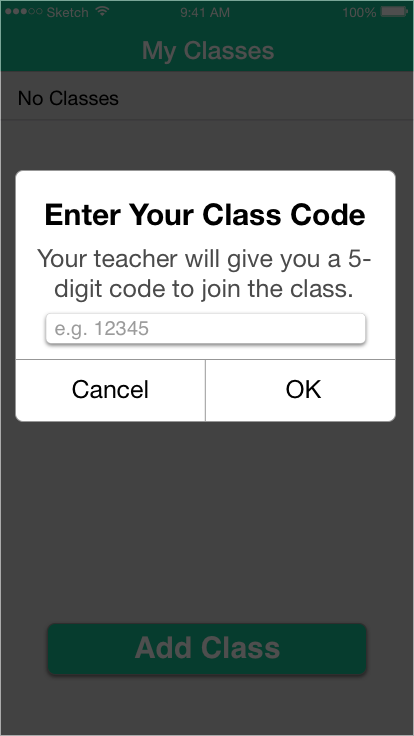 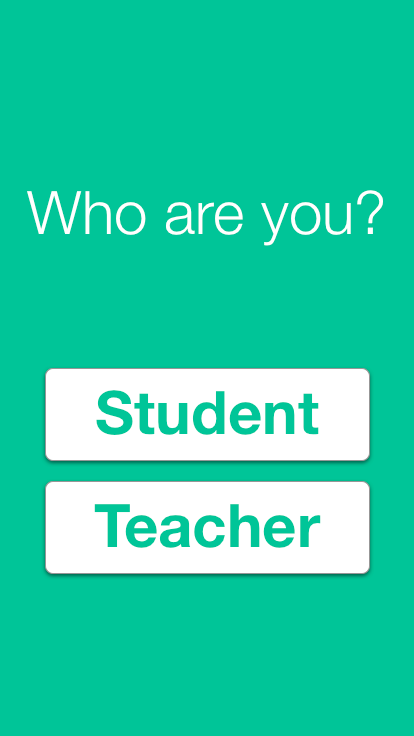 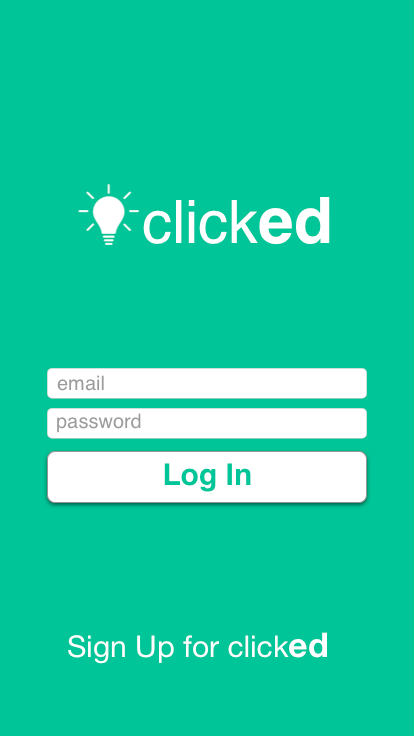 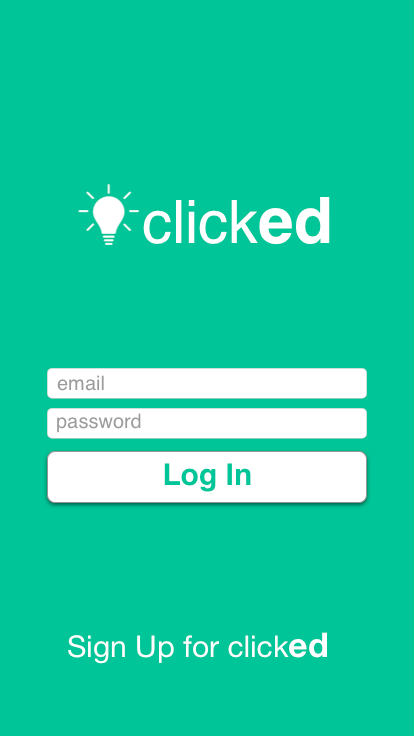 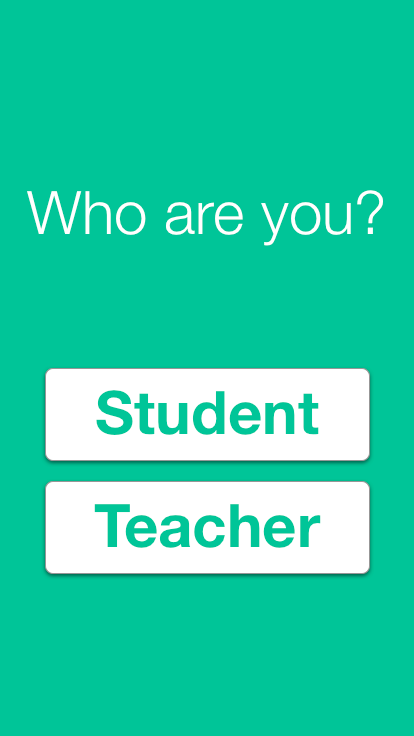 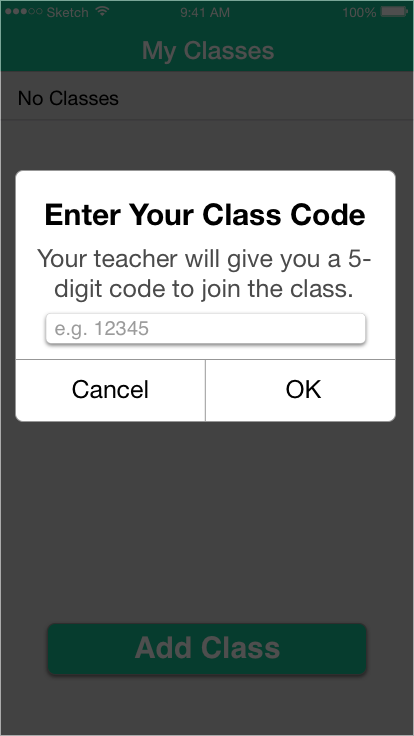 Task 1 Storyboard
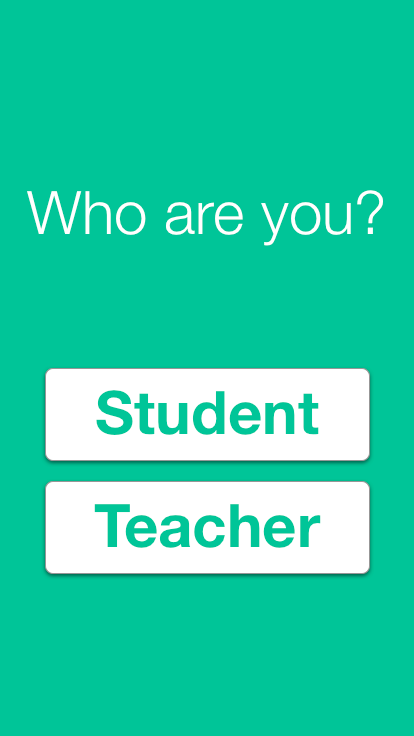 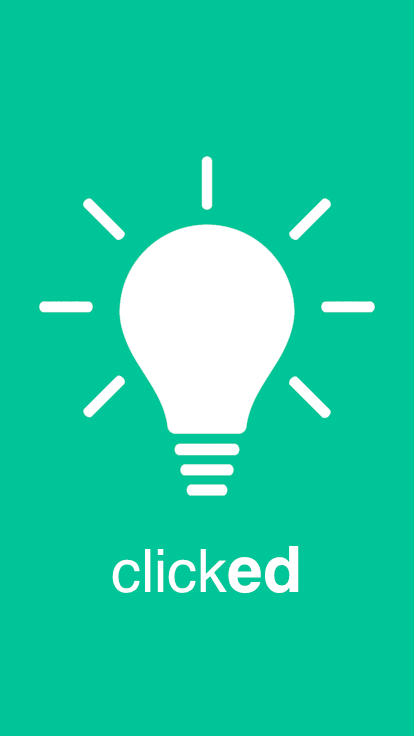 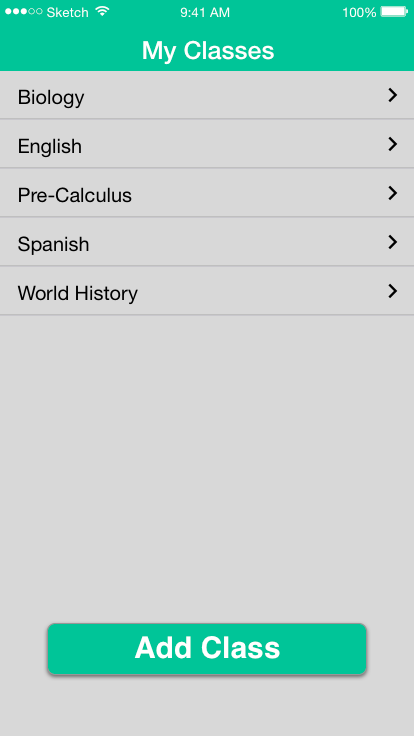 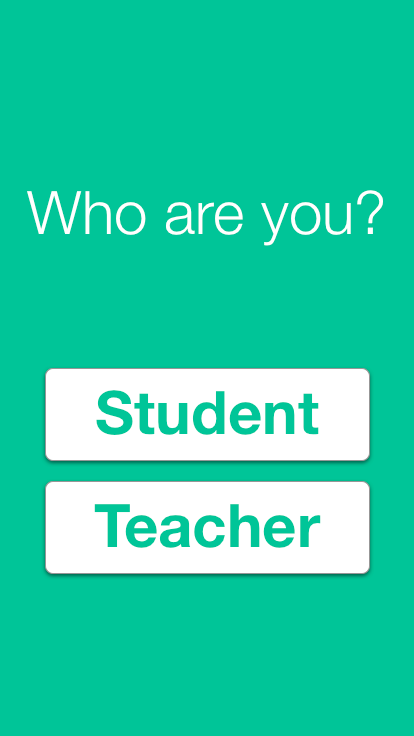 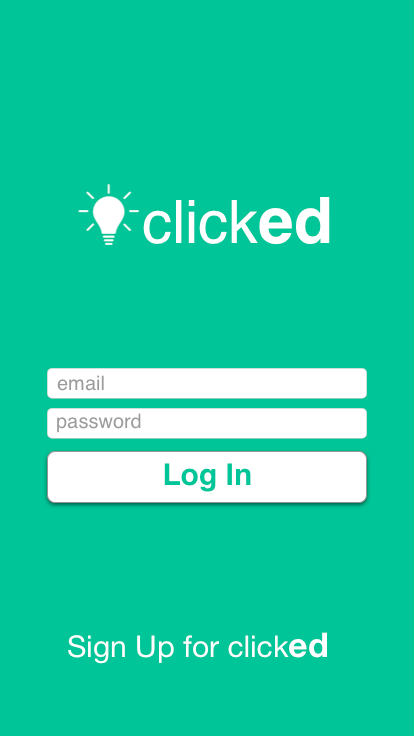 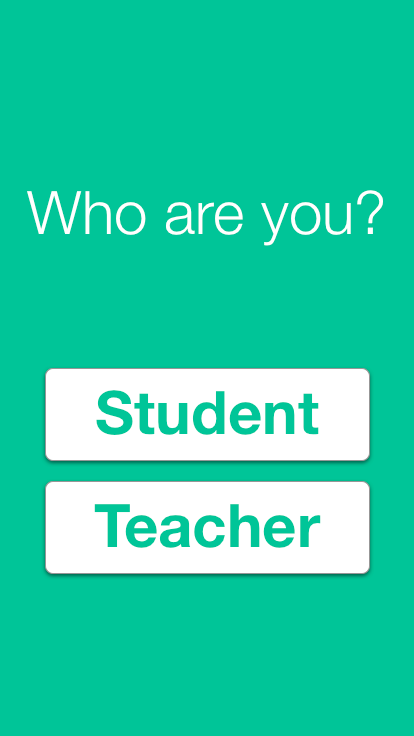 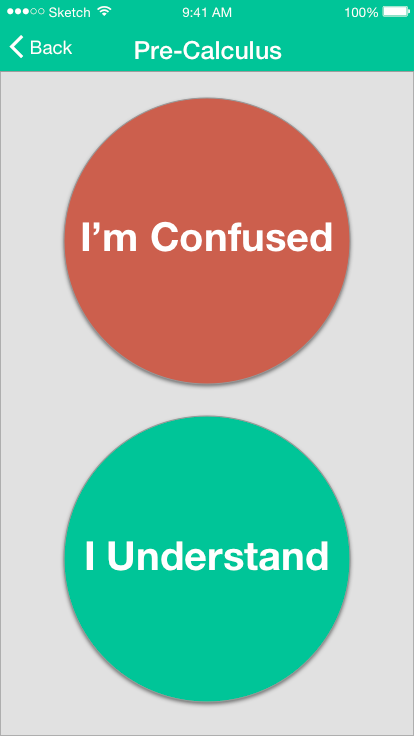 Task 1 Storyboard
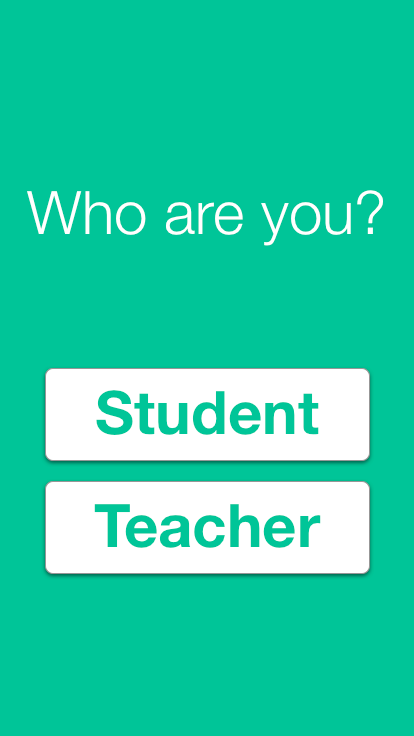 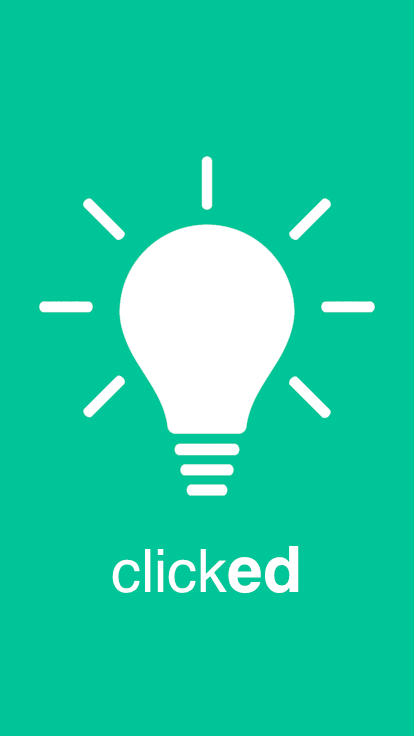 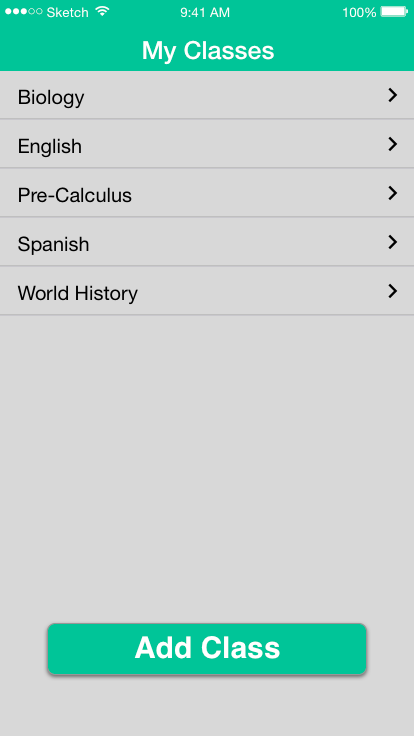 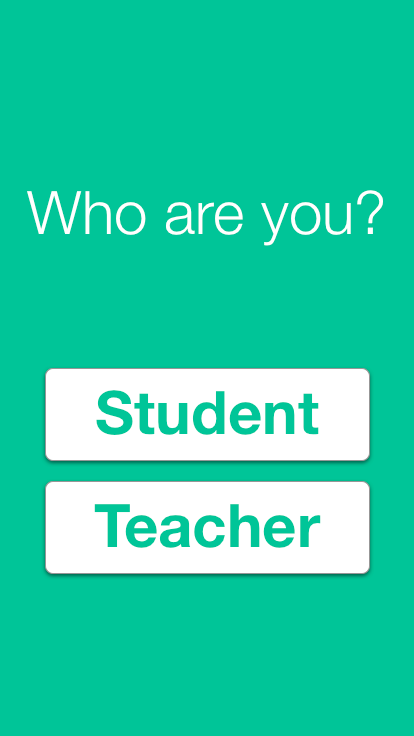 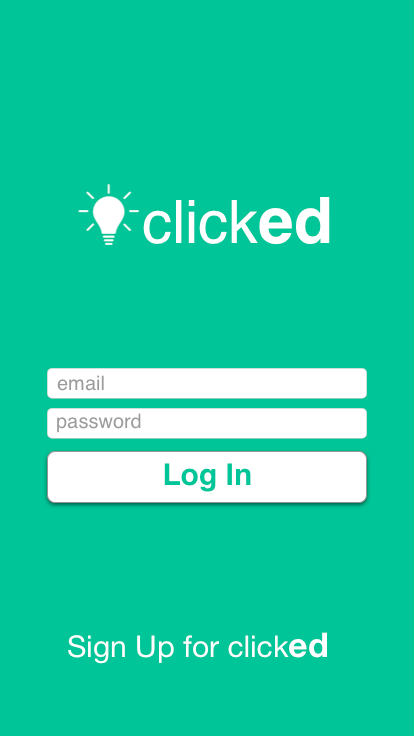 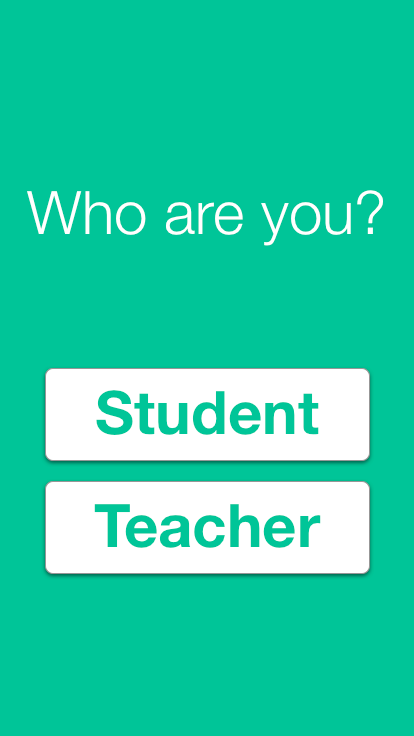 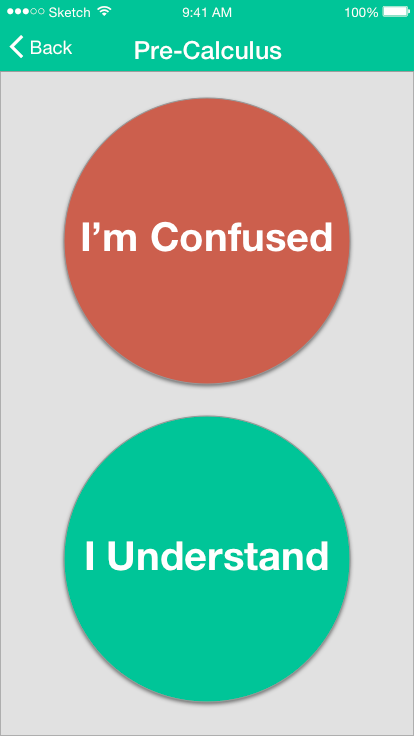 Task 1 Storyboard
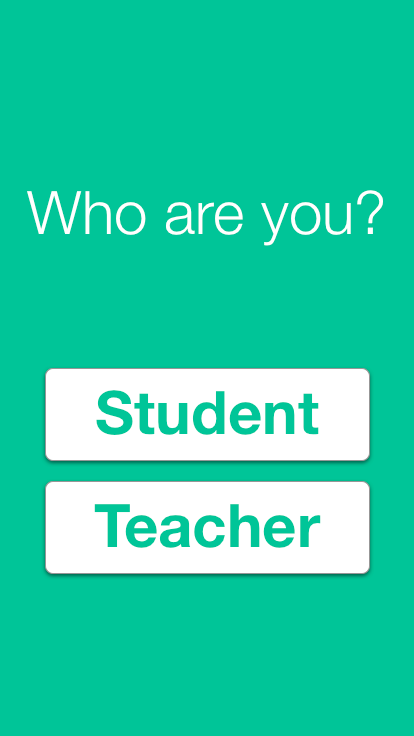 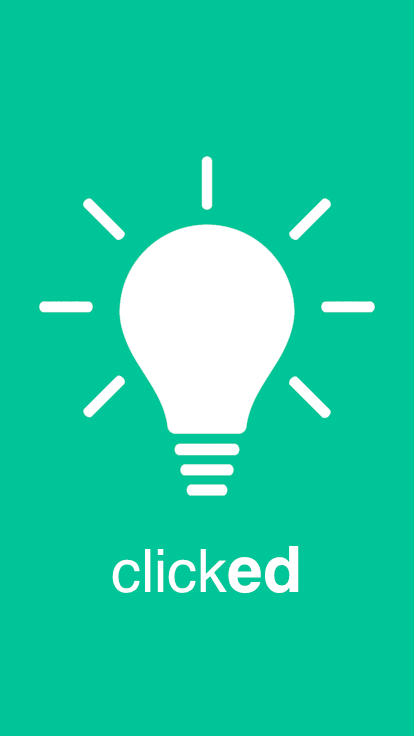 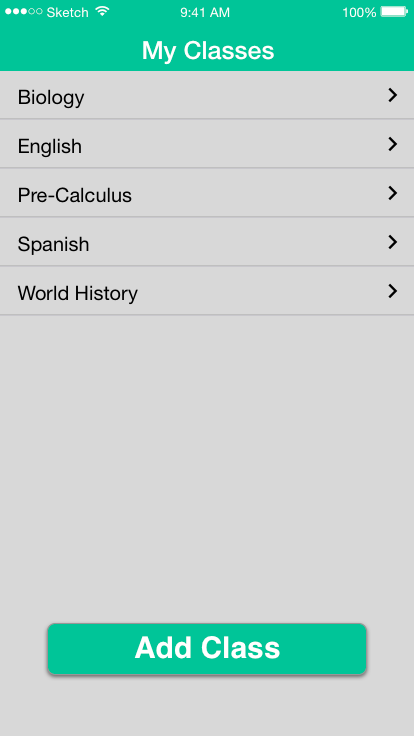 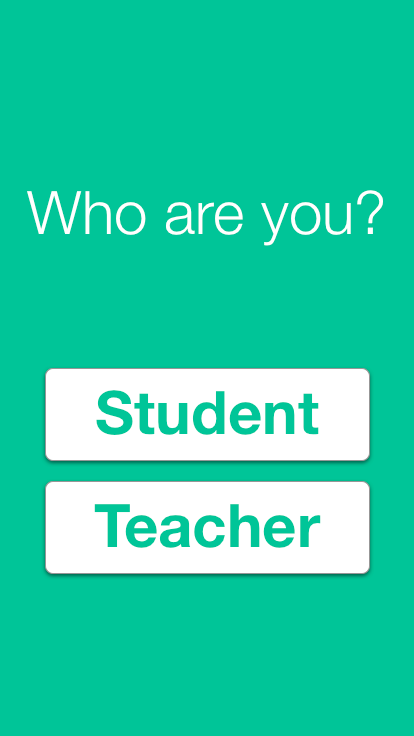 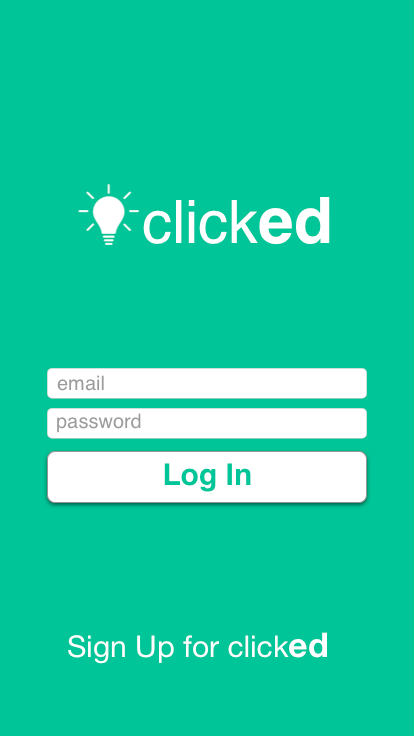 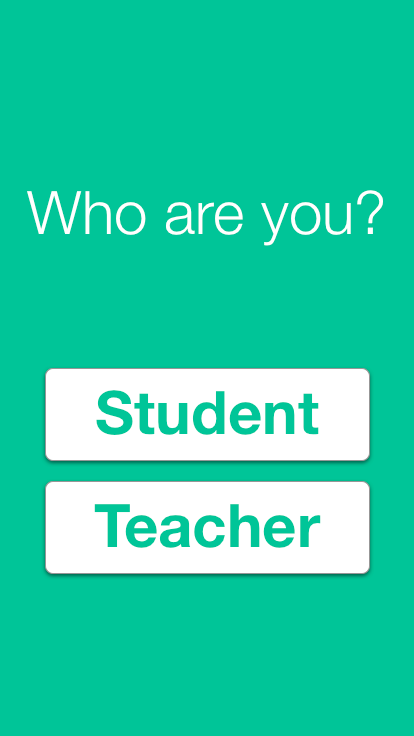 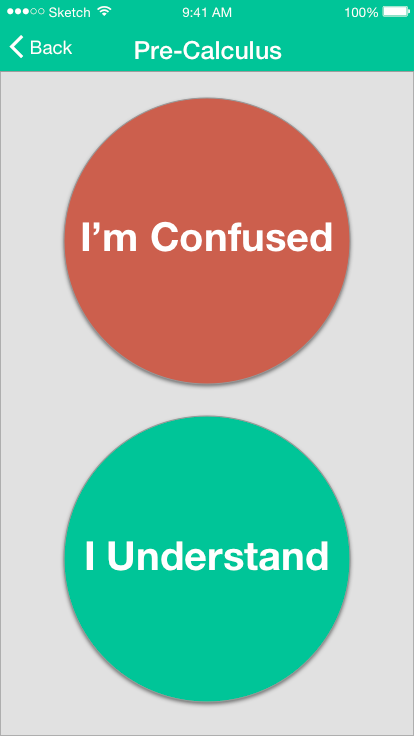 Task 1 Storyboard
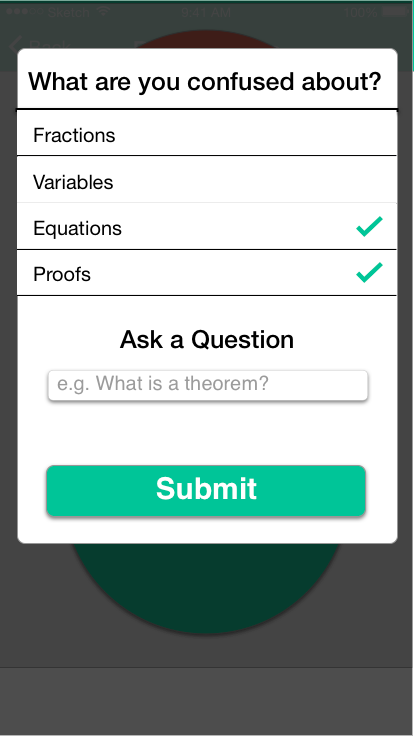 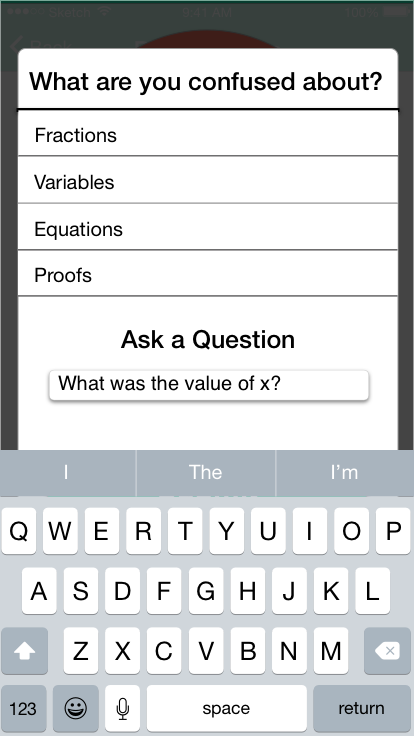 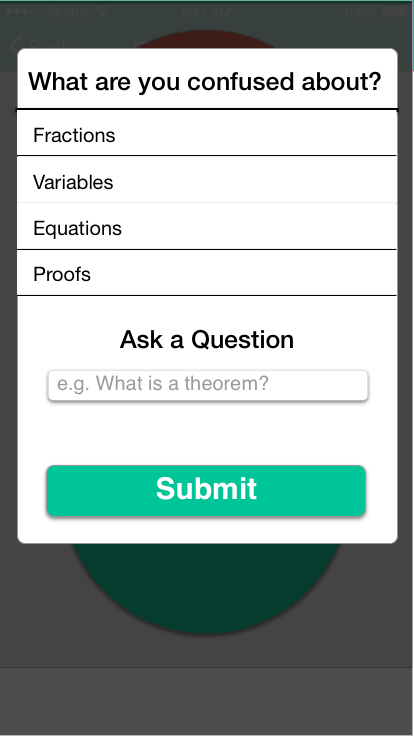 Task 1 Storyboard
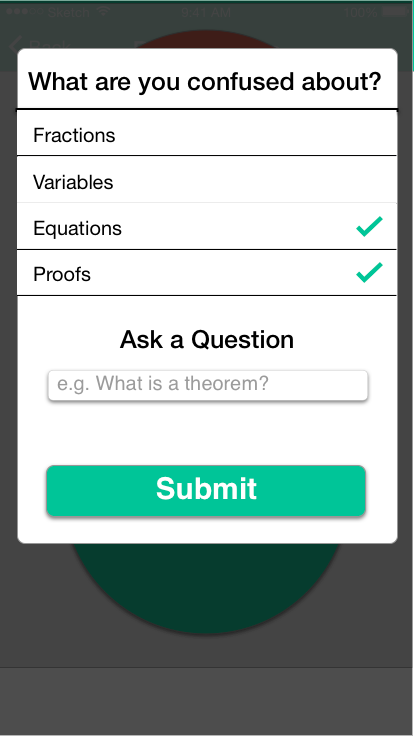 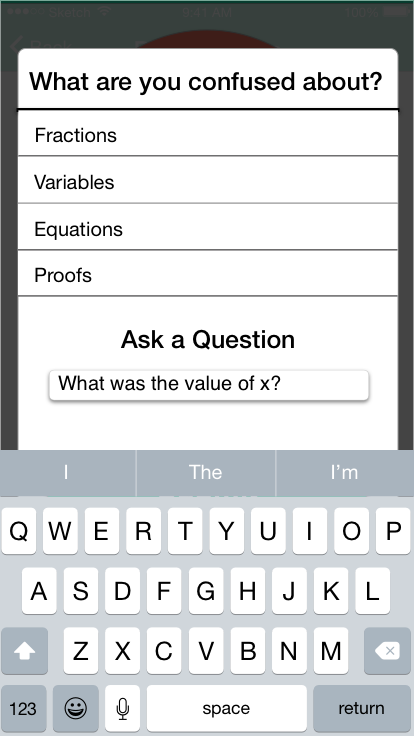 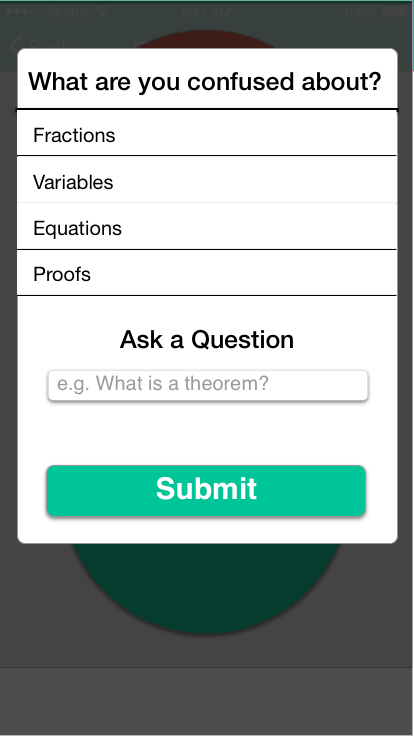 Task 1 Storyboard
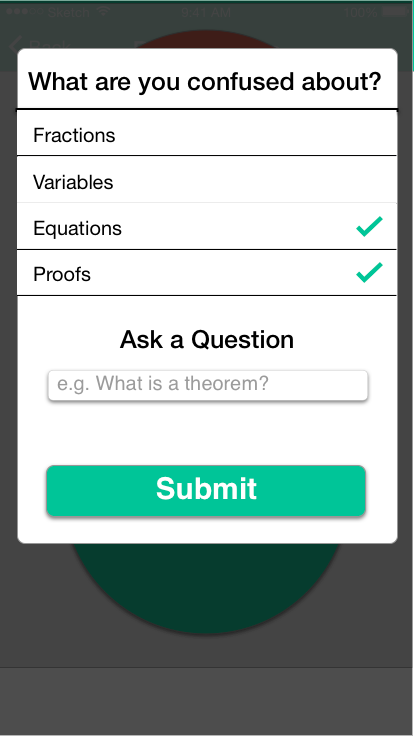 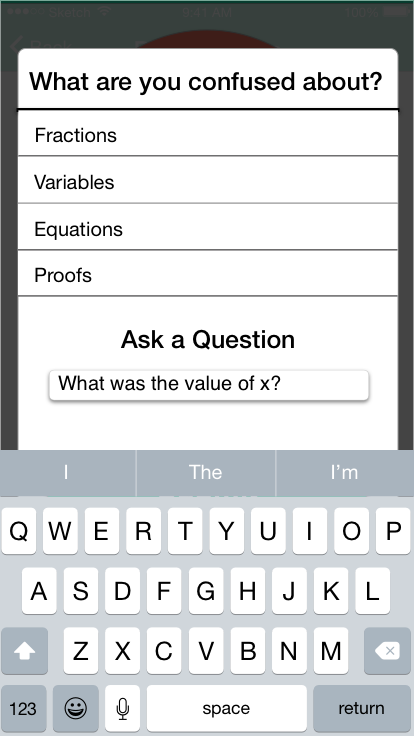 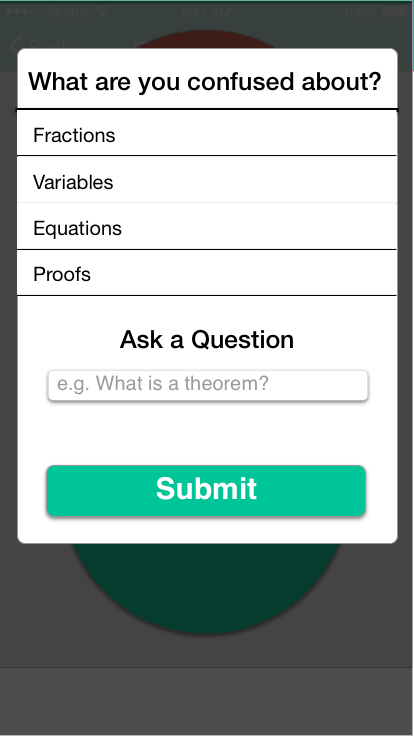 Task 1 Storyboard
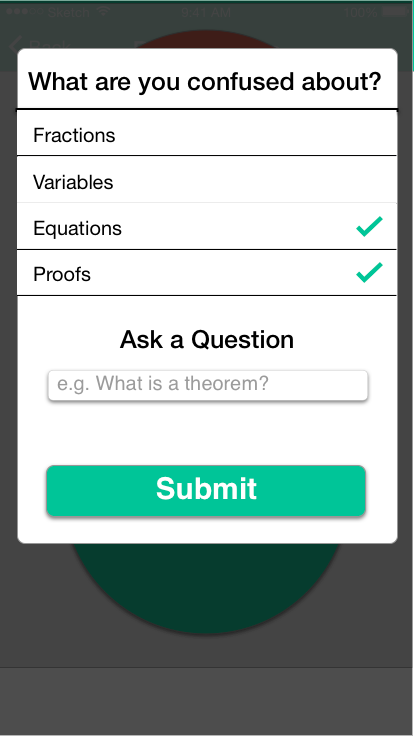 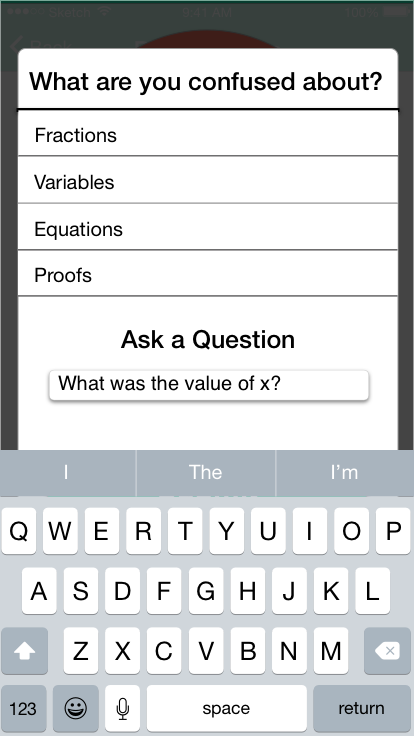 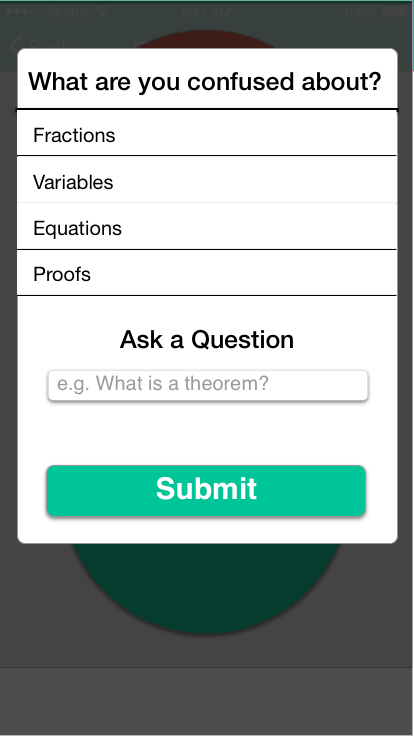 Task 1 Storyboard
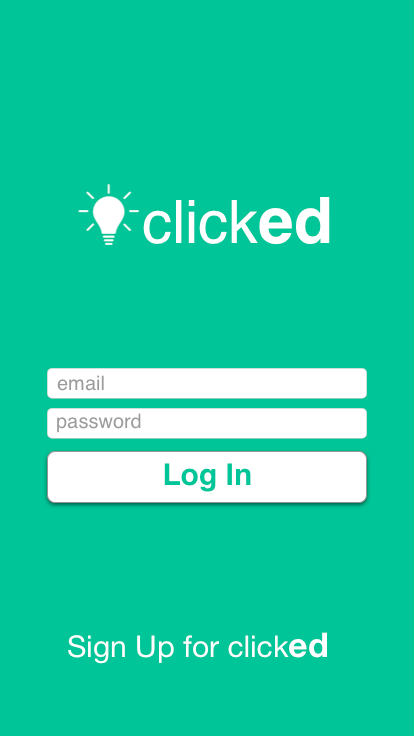 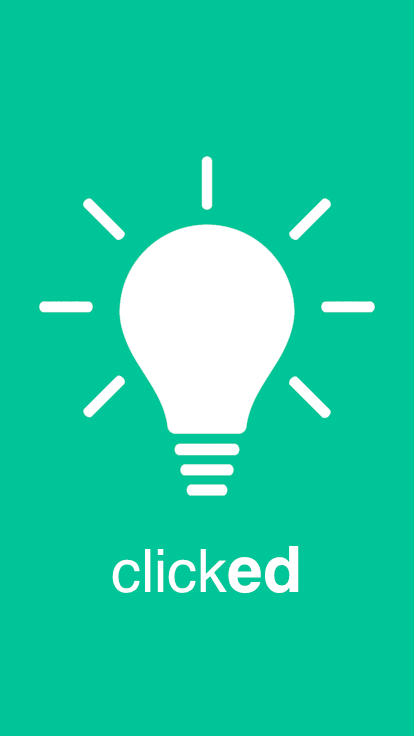 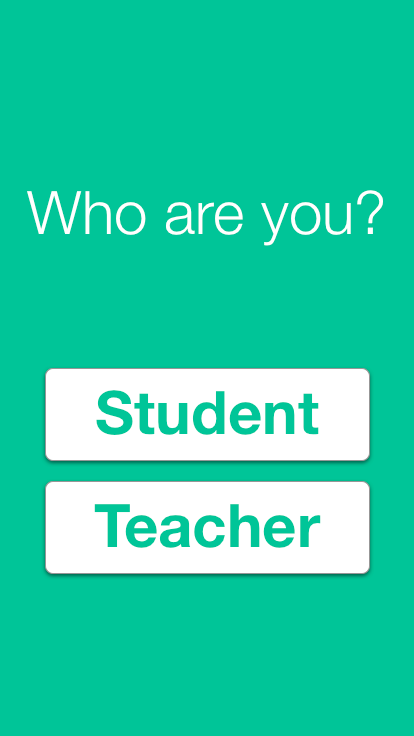 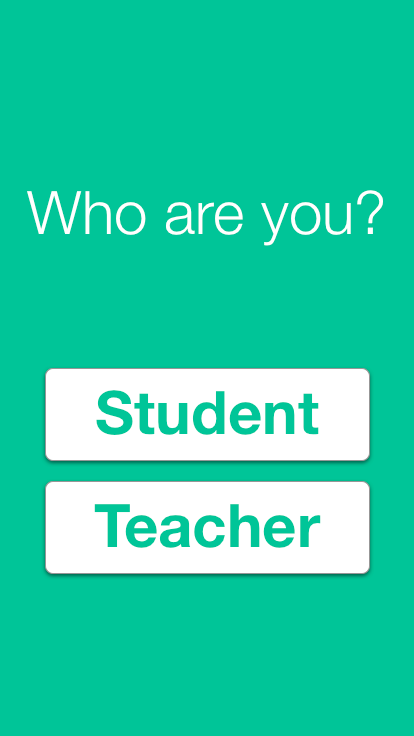 Task 2 Storyboard
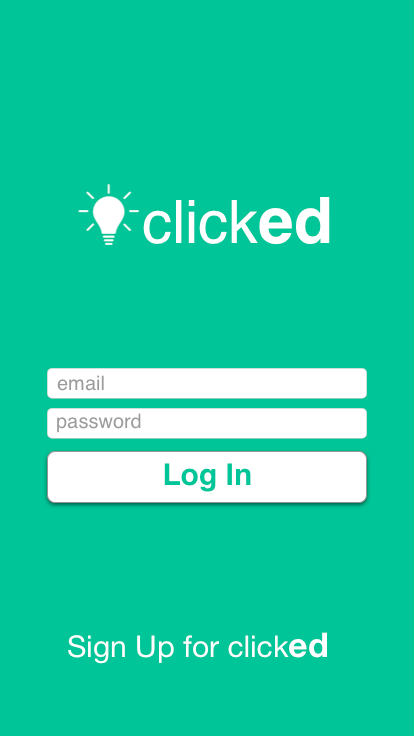 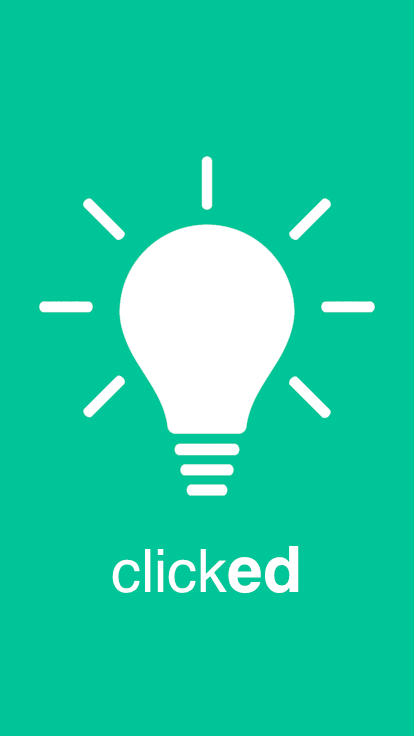 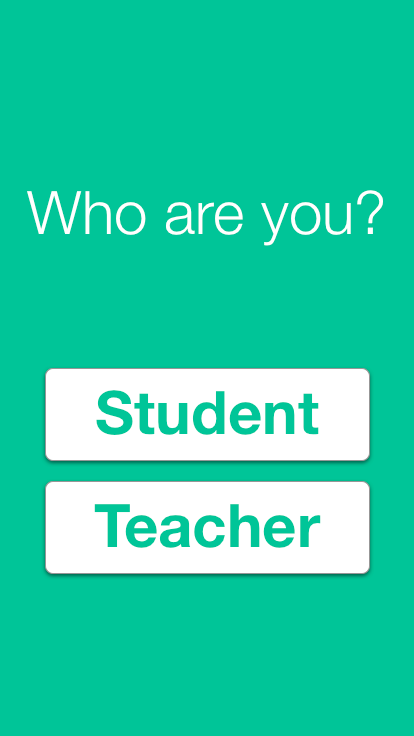 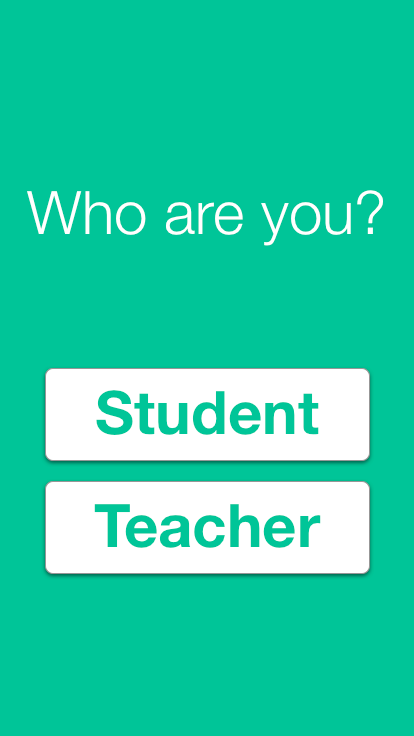 Task 2 Storyboard
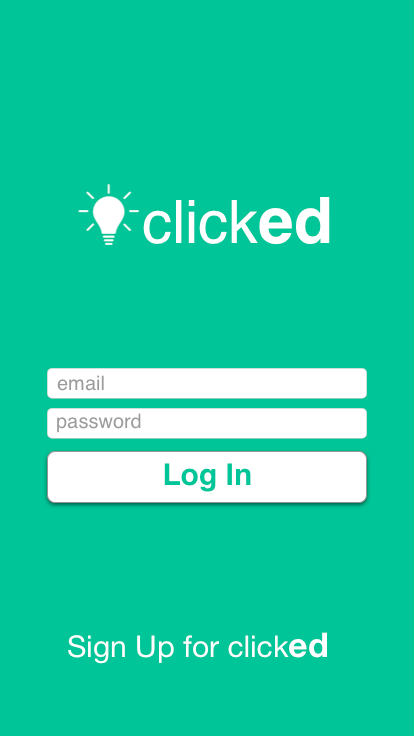 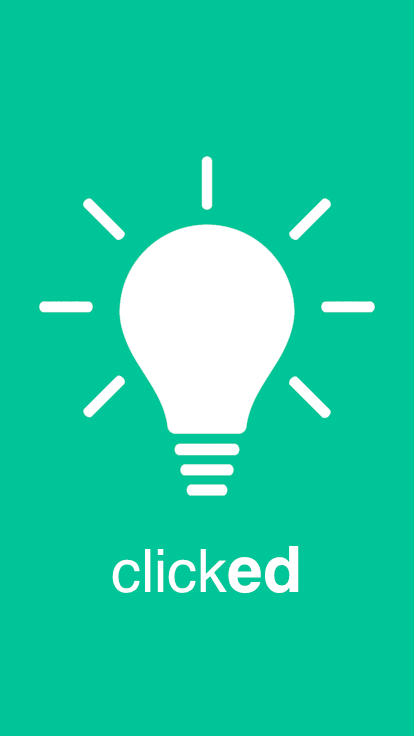 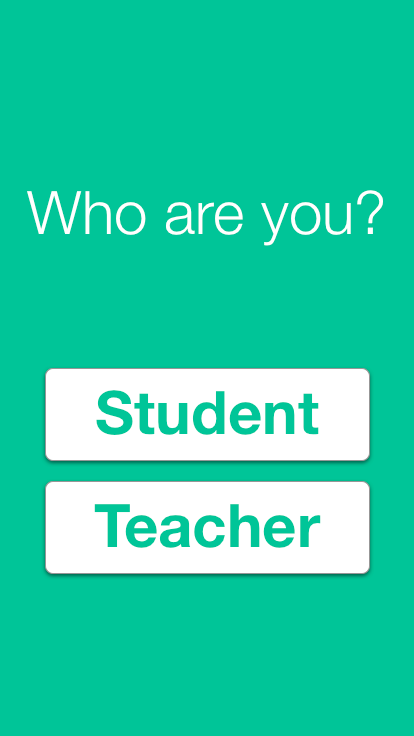 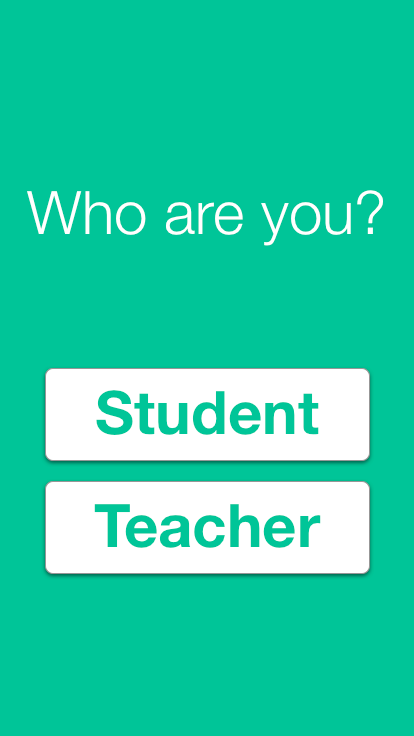 Task 2 Storyboard
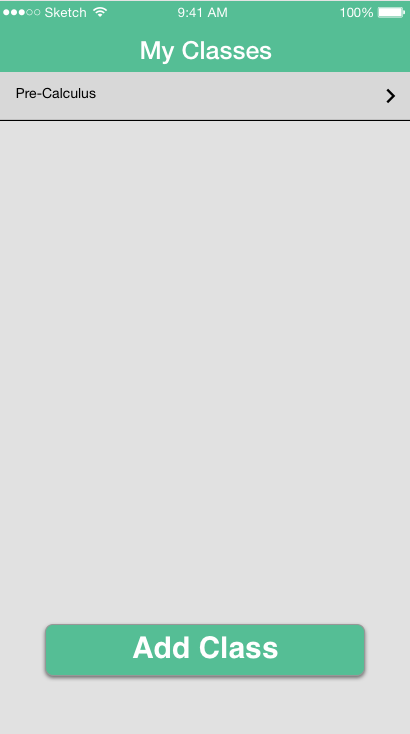 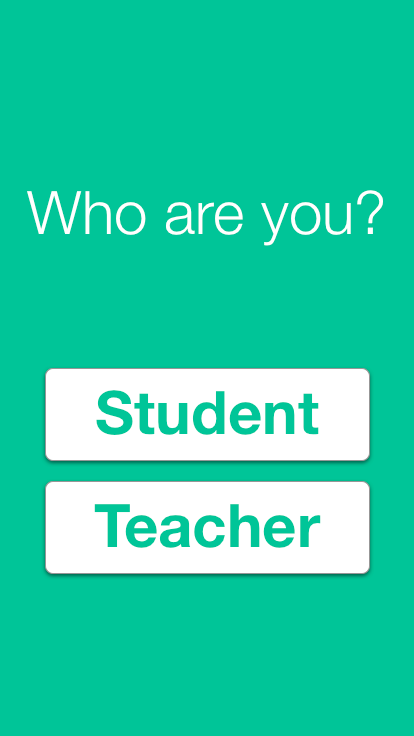 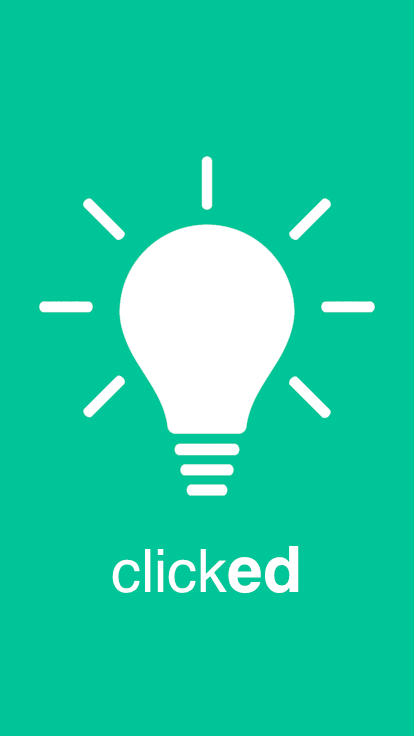 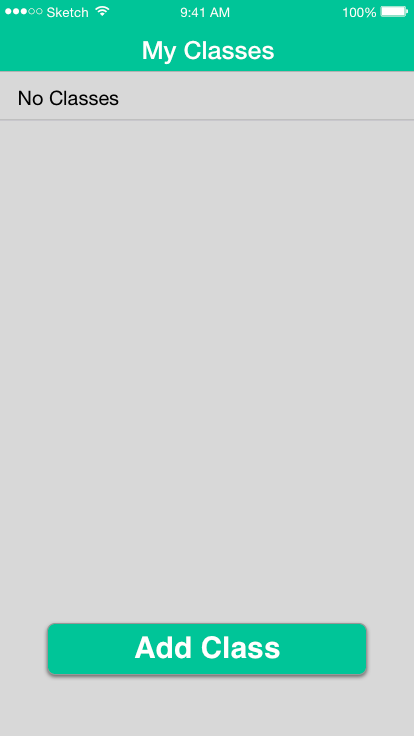 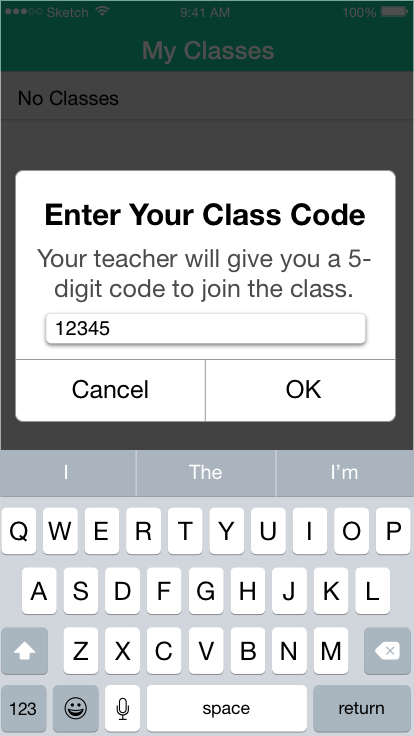 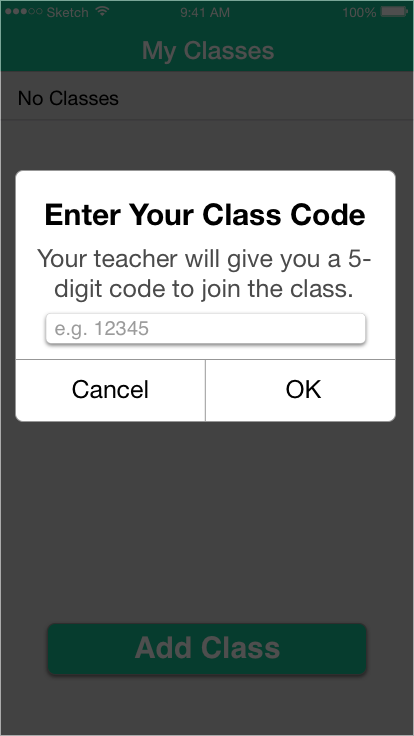 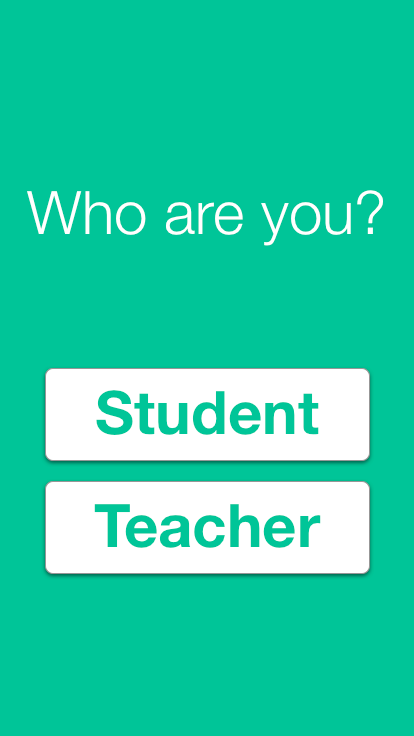 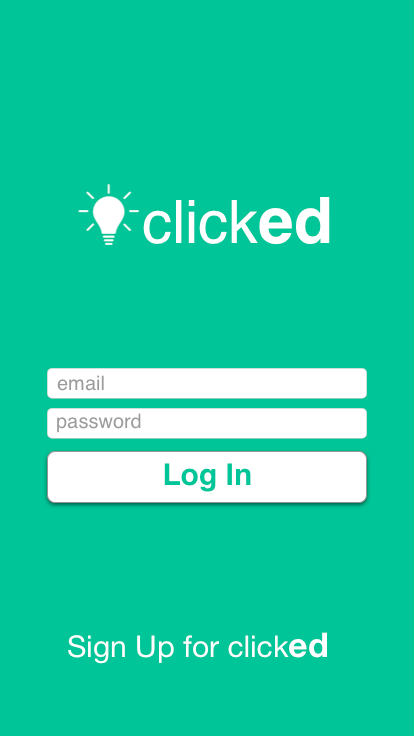 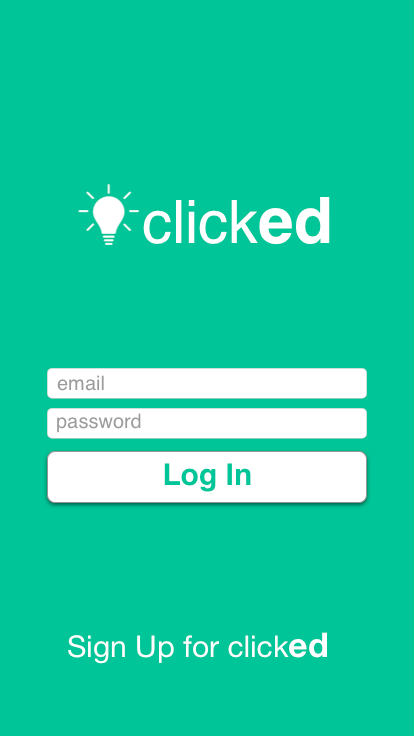 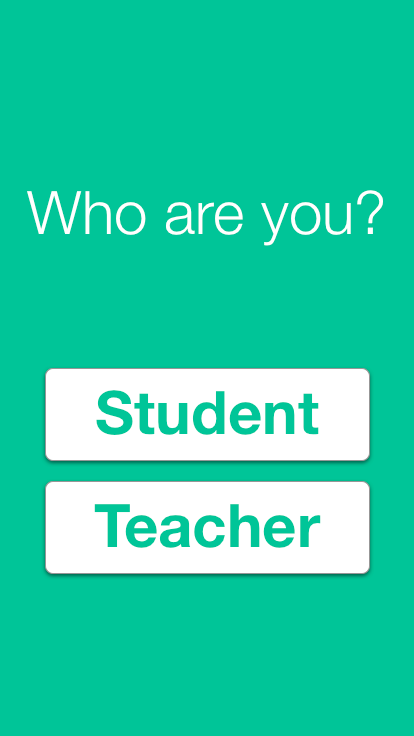 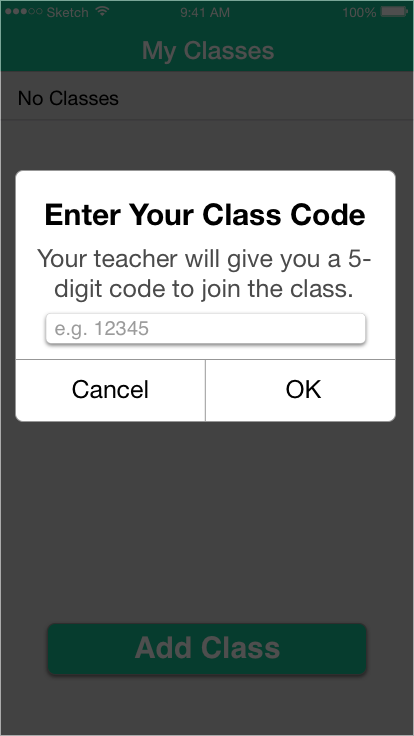 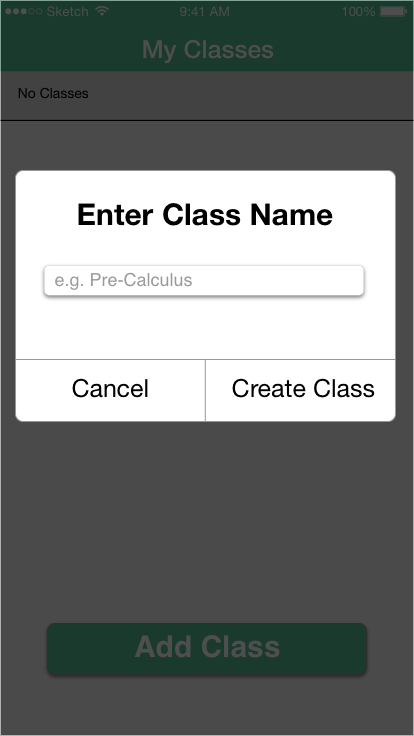 Task 2 Storyboard
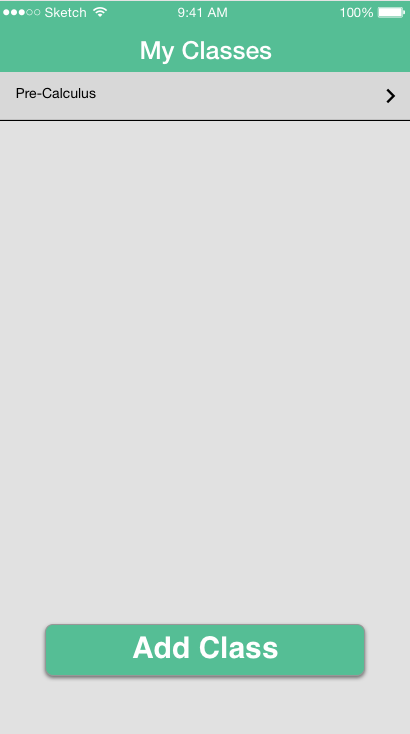 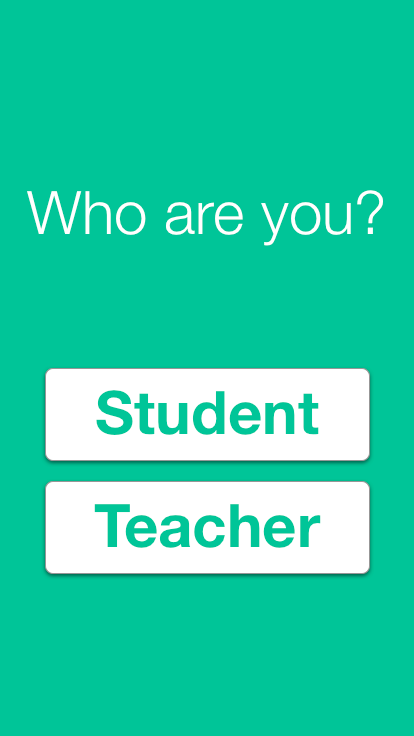 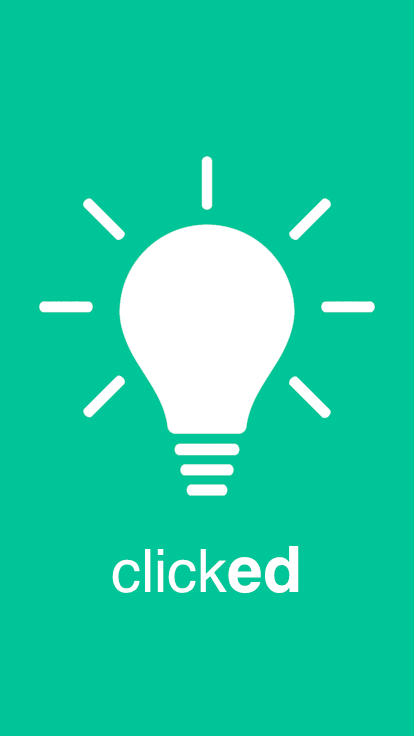 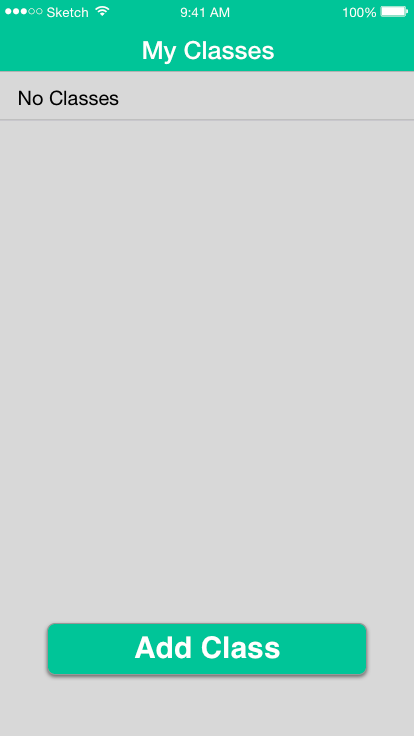 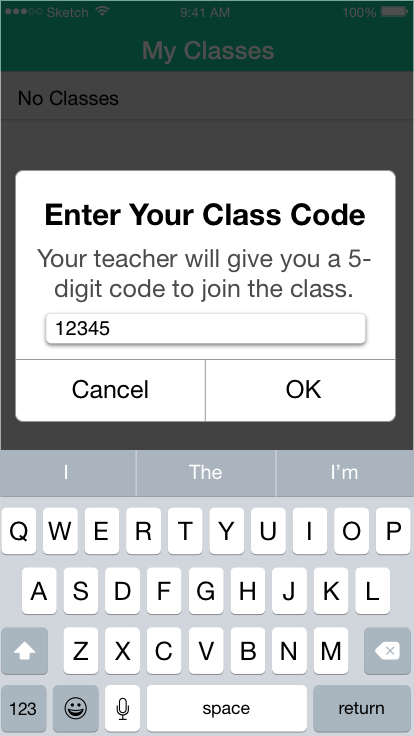 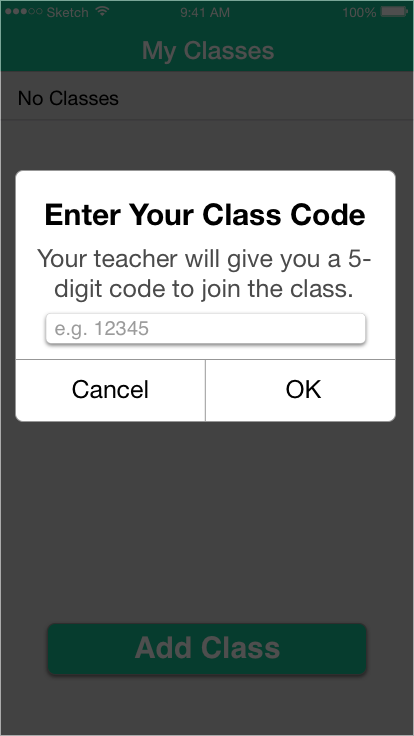 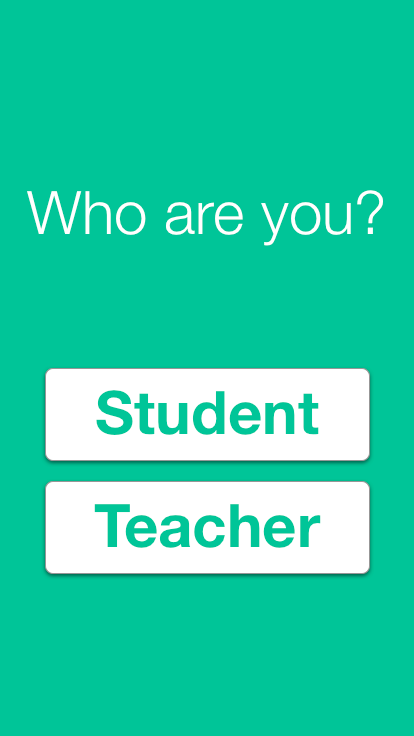 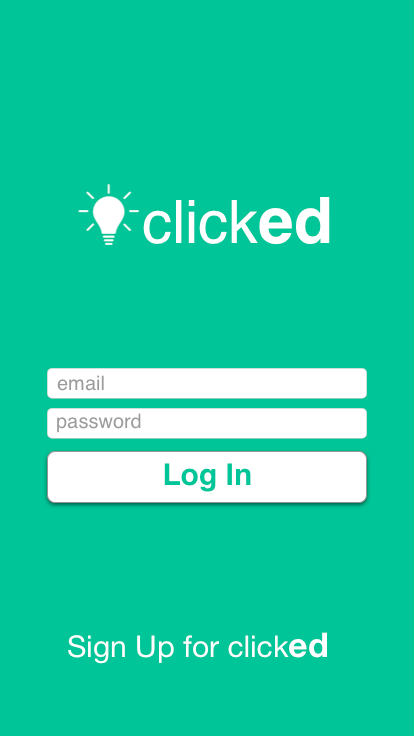 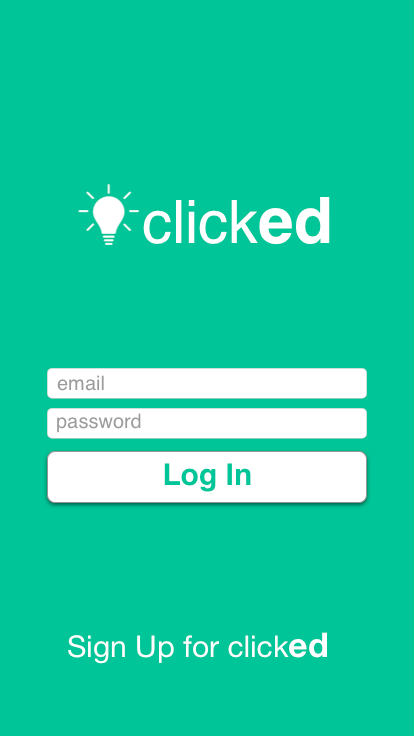 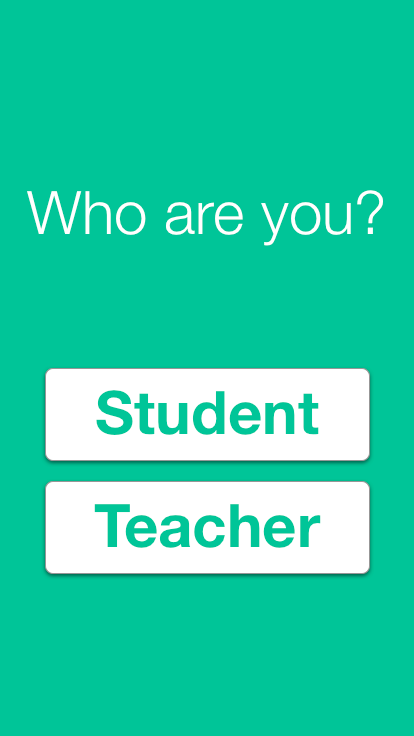 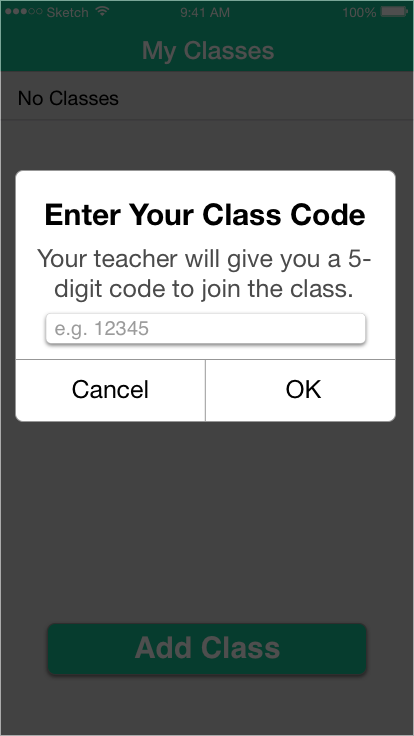 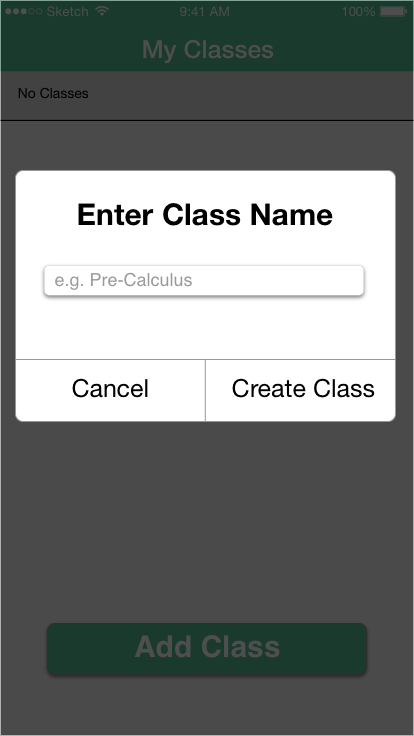 Task 2 Storyboard
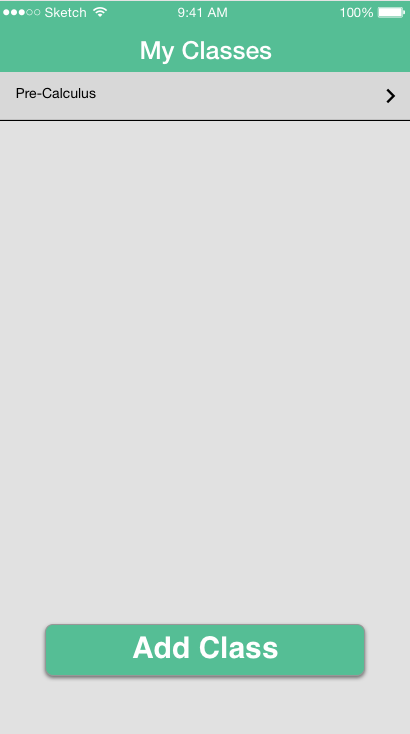 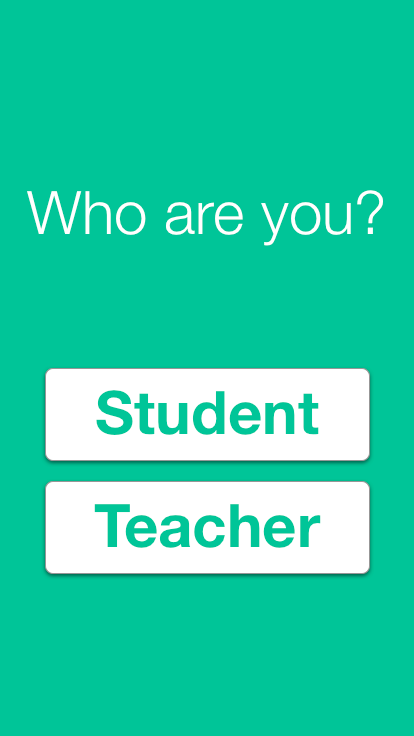 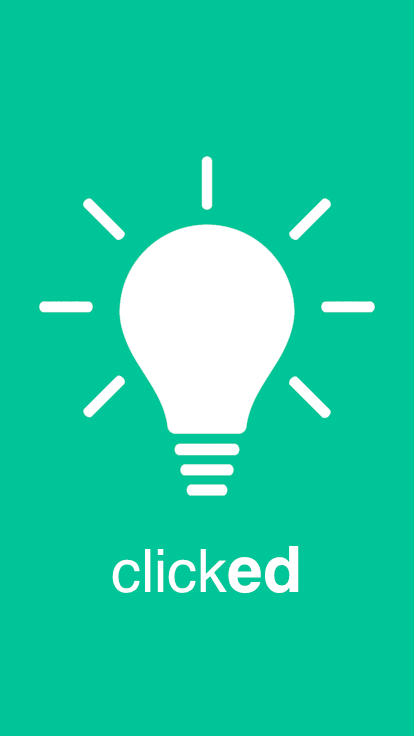 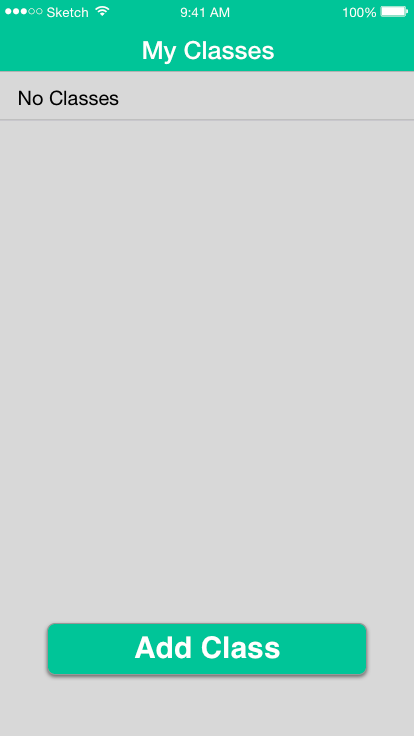 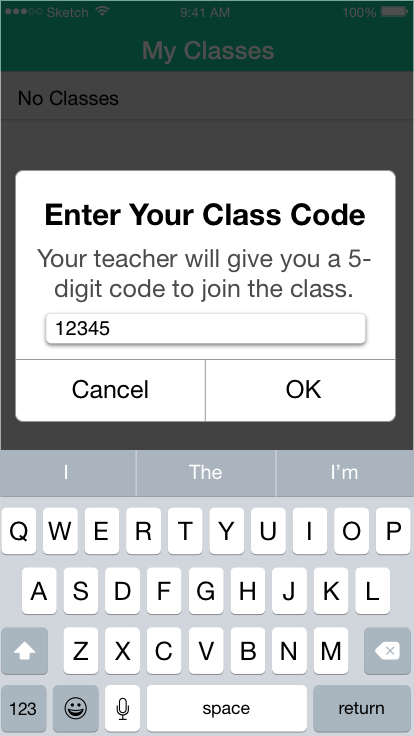 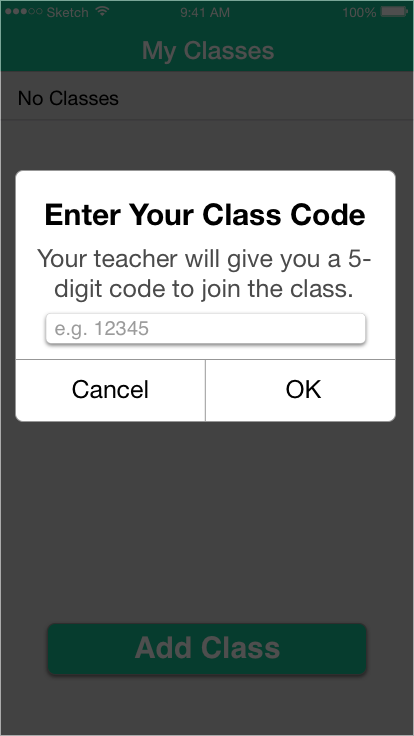 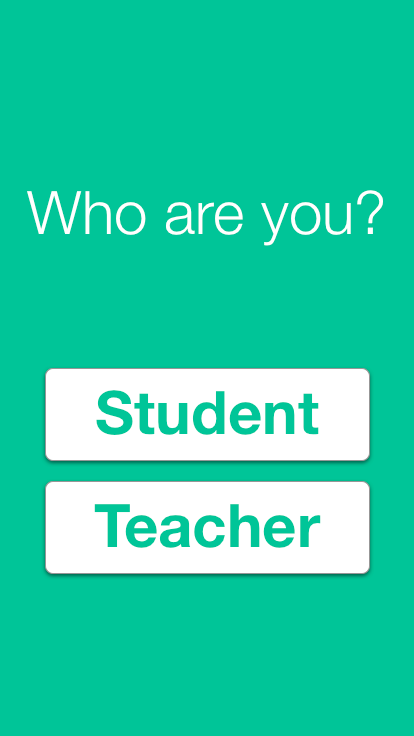 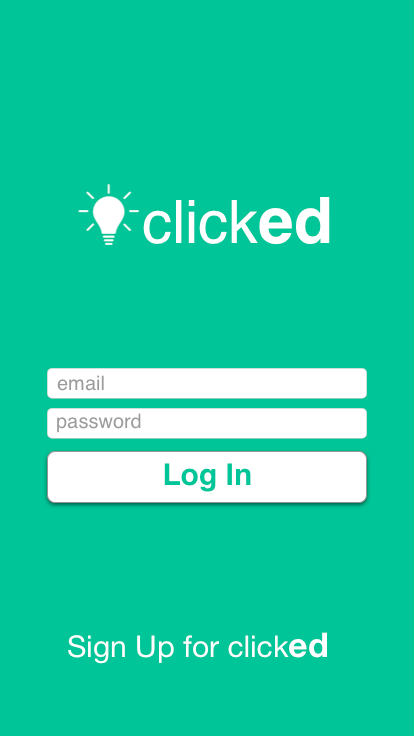 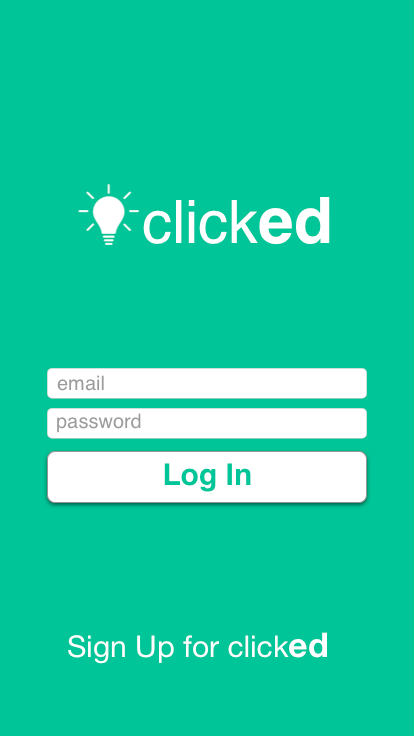 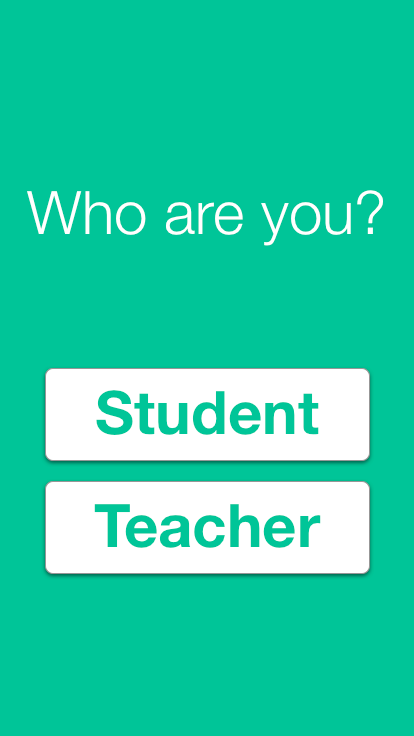 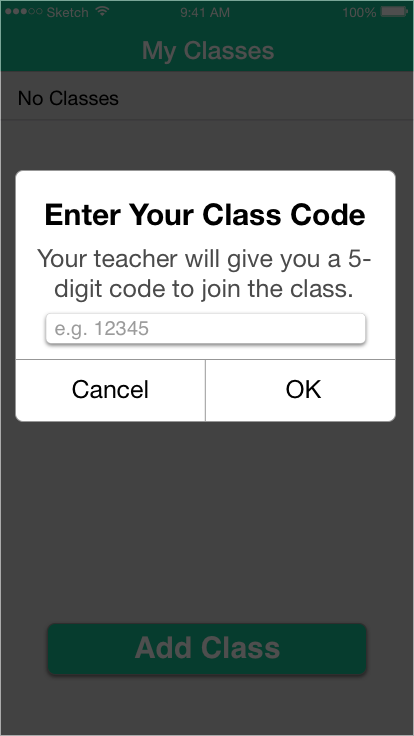 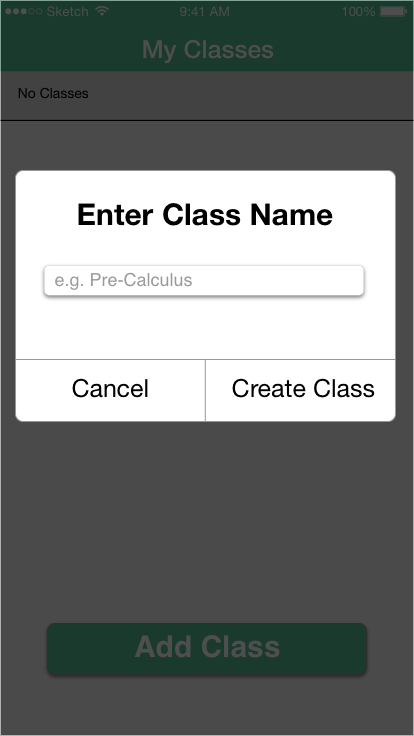 Task 2 Storyboard
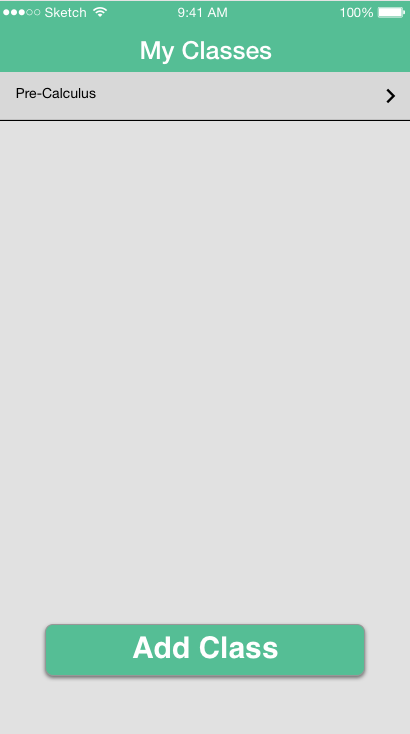 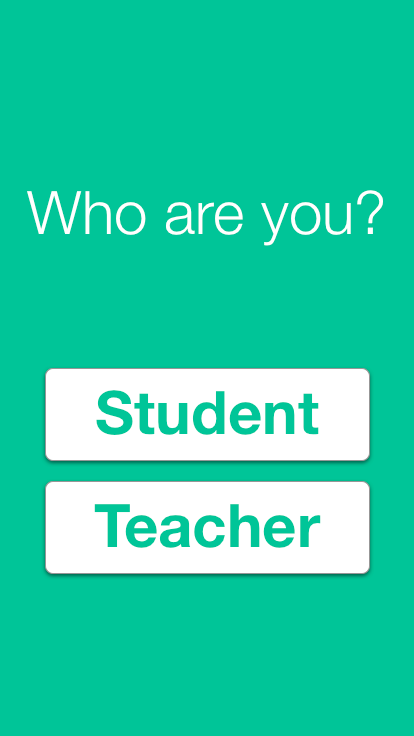 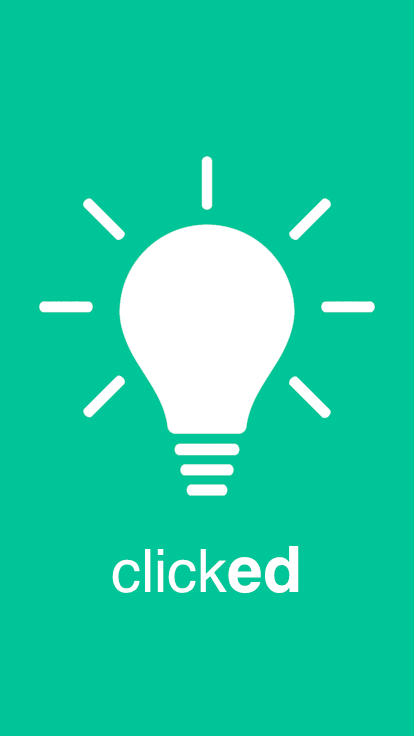 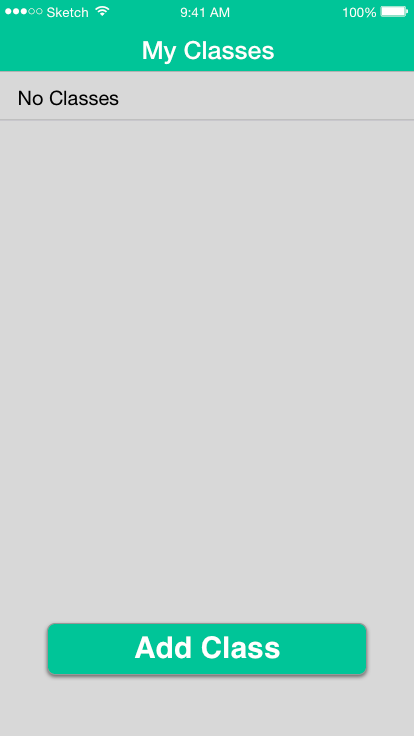 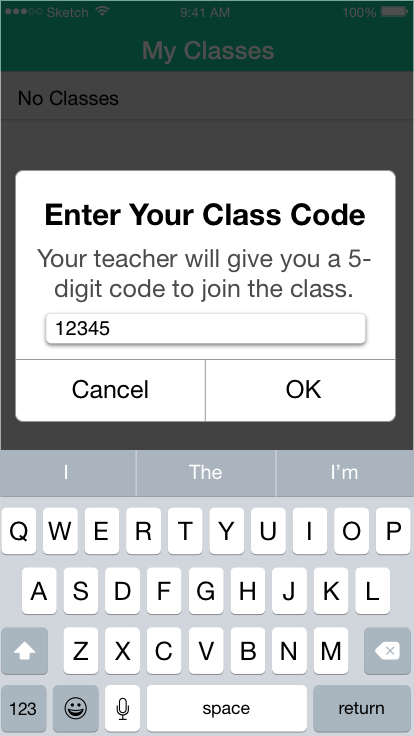 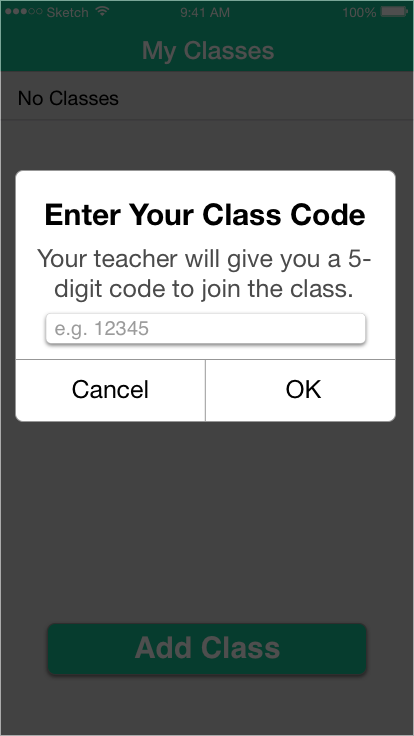 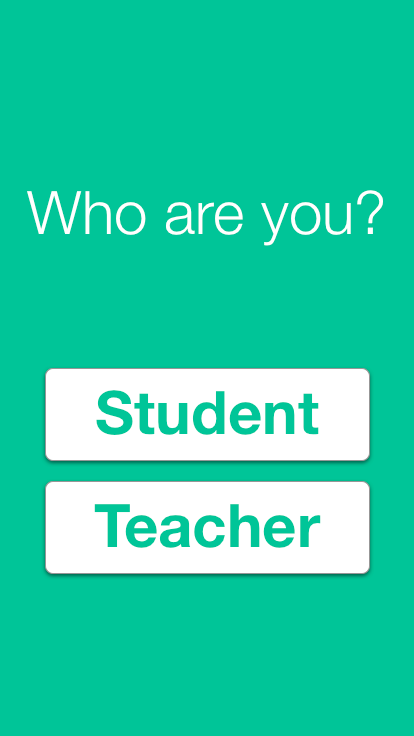 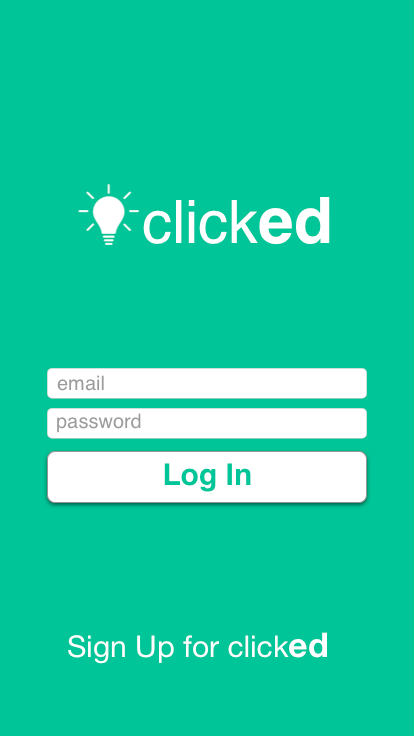 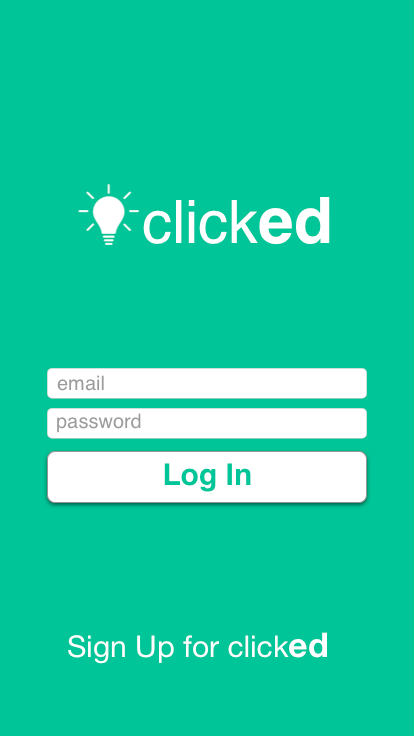 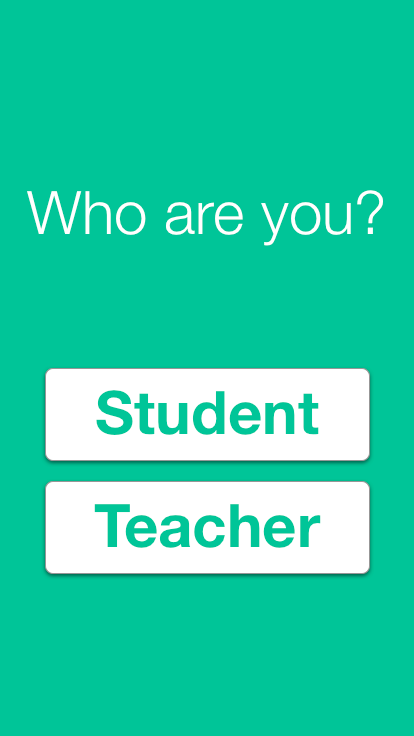 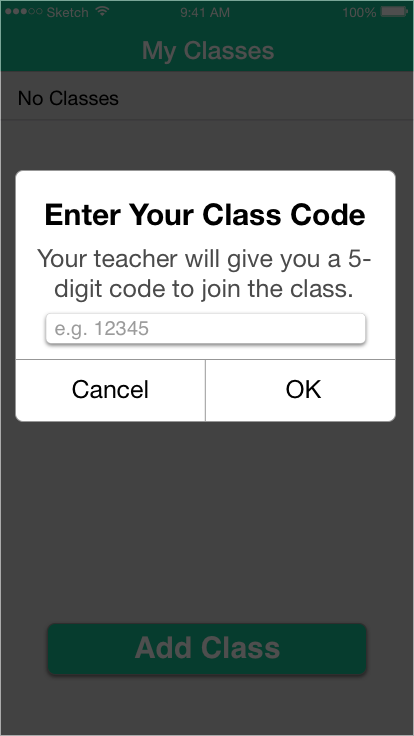 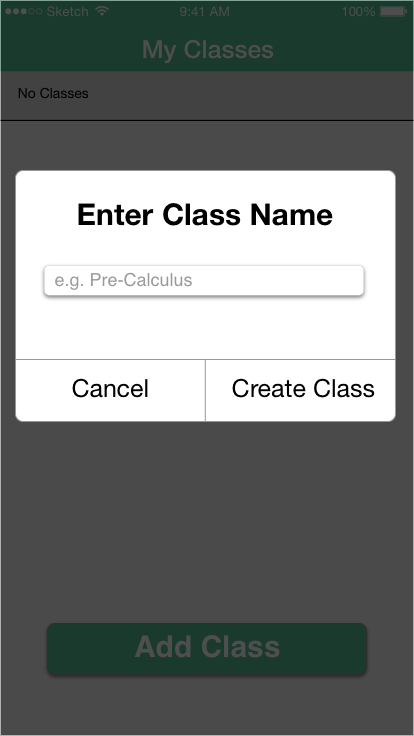 Task 2 Storyboard
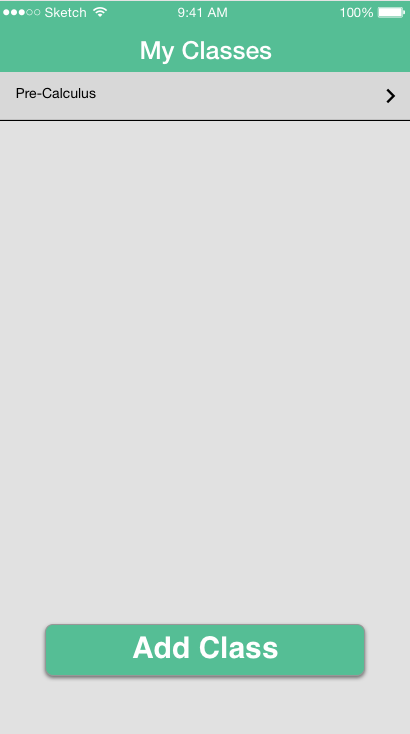 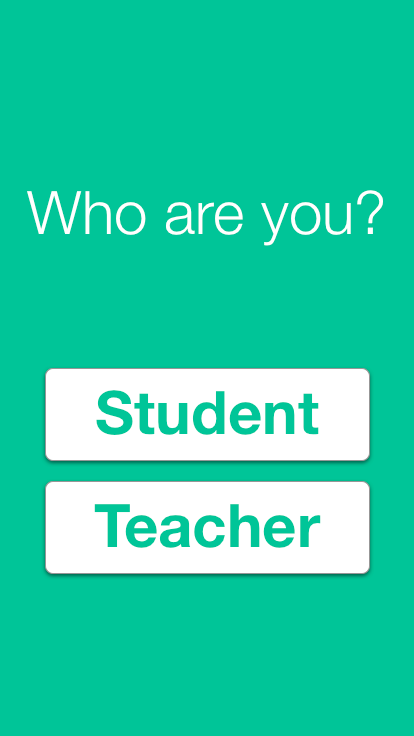 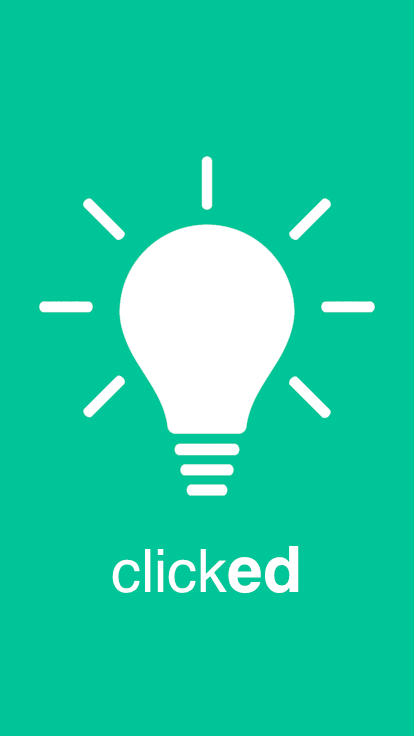 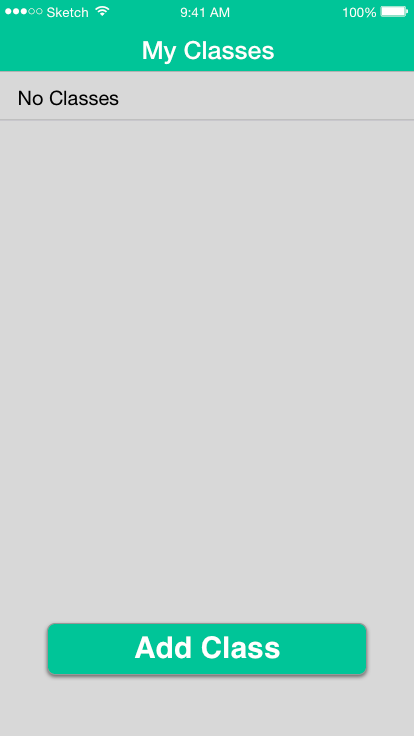 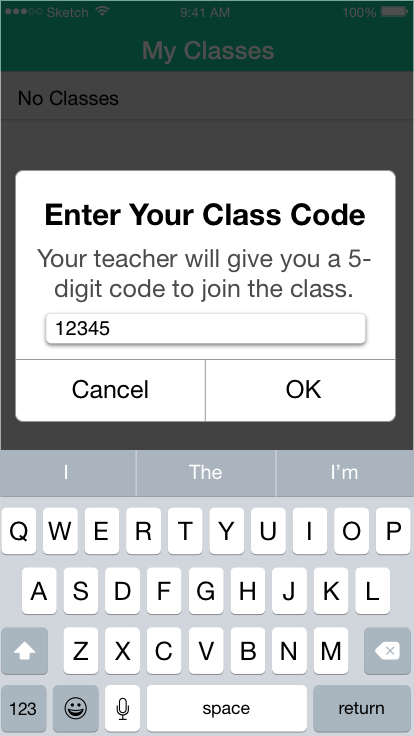 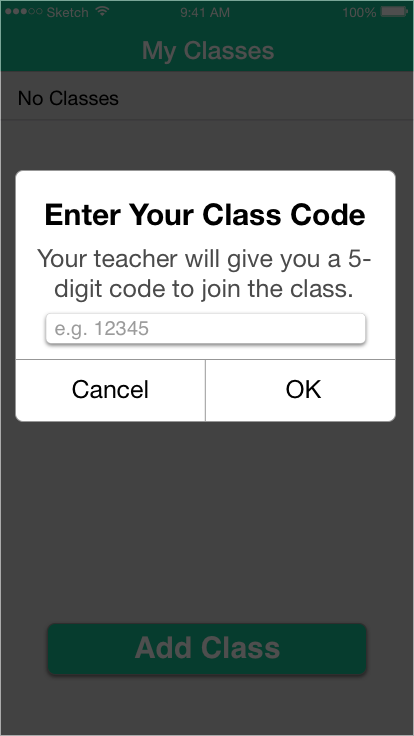 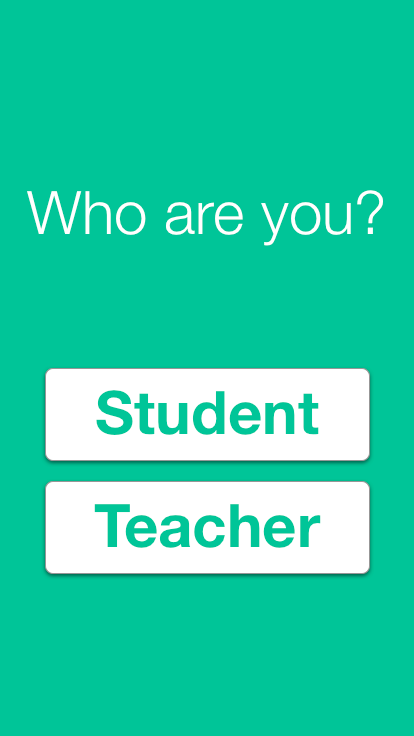 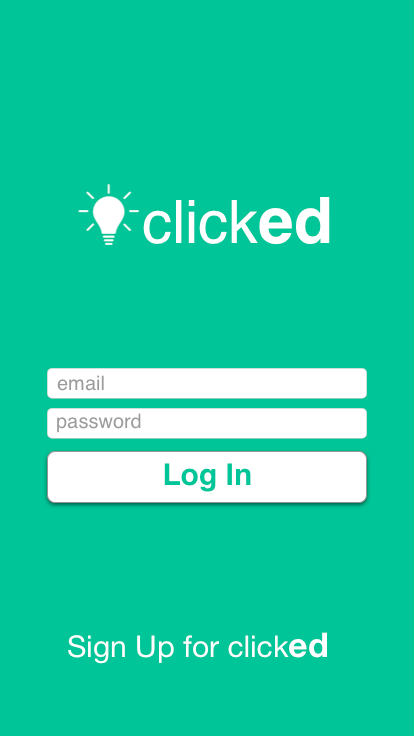 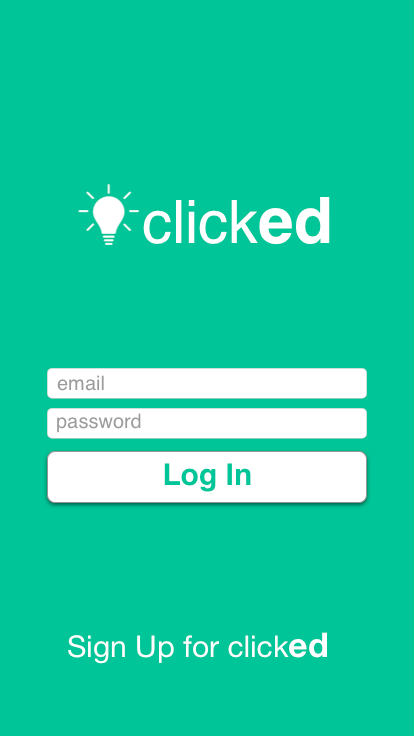 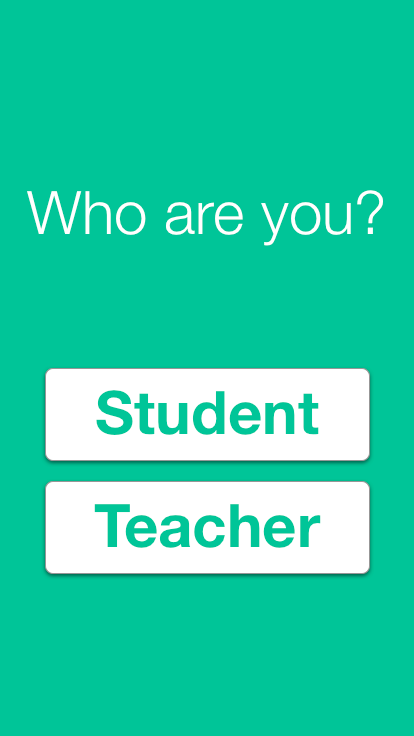 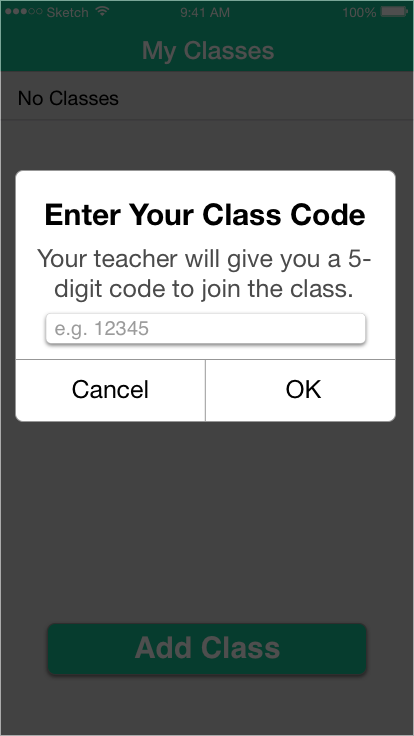 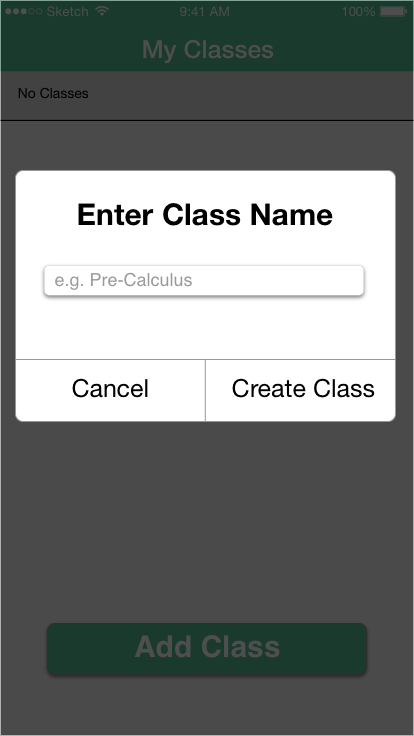 Task 2 Storyboard
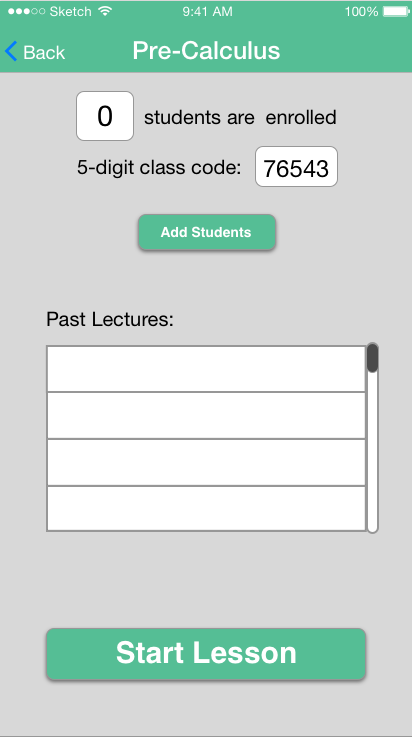 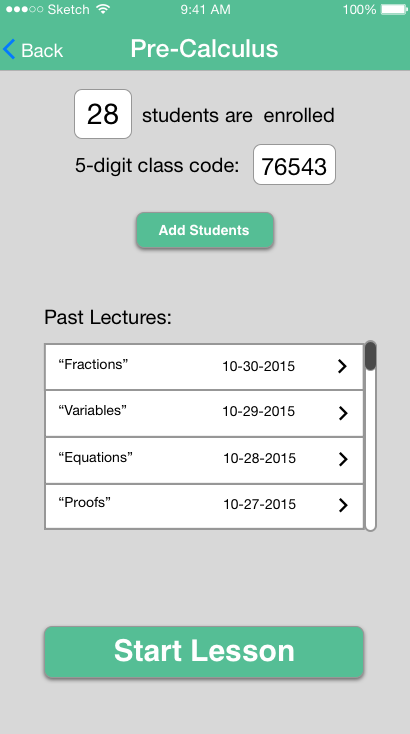 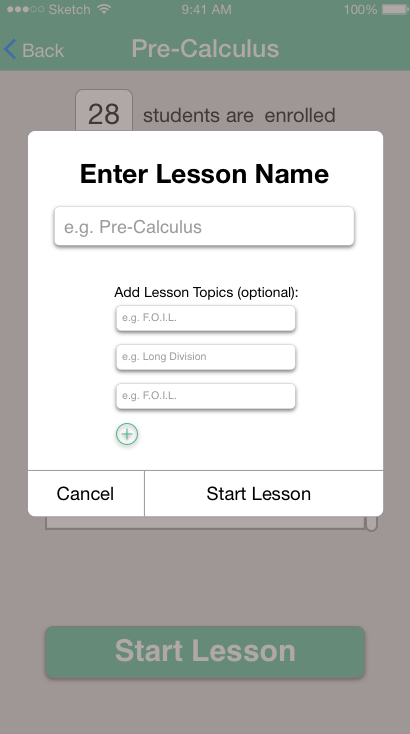 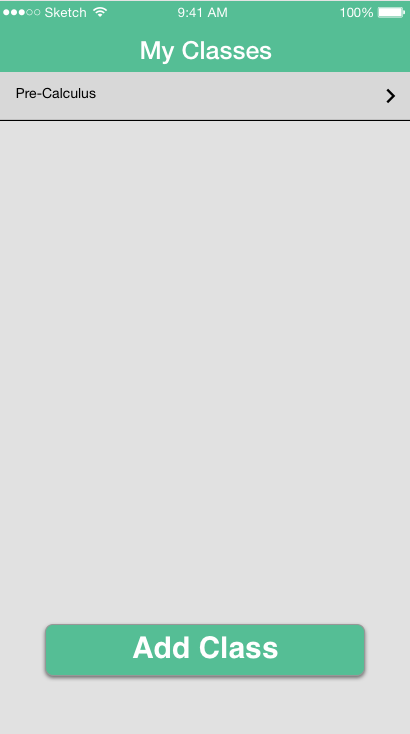 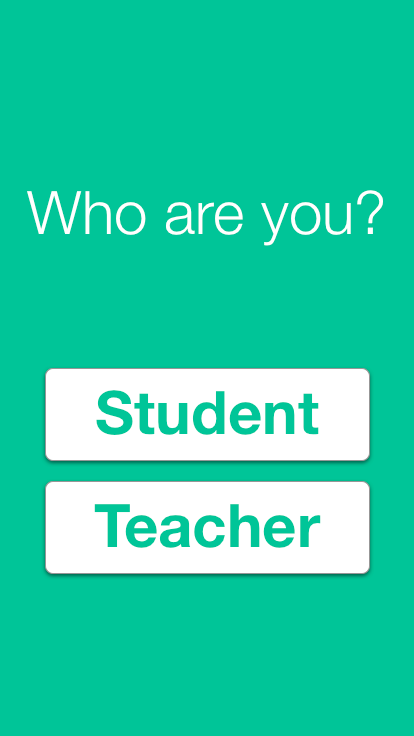 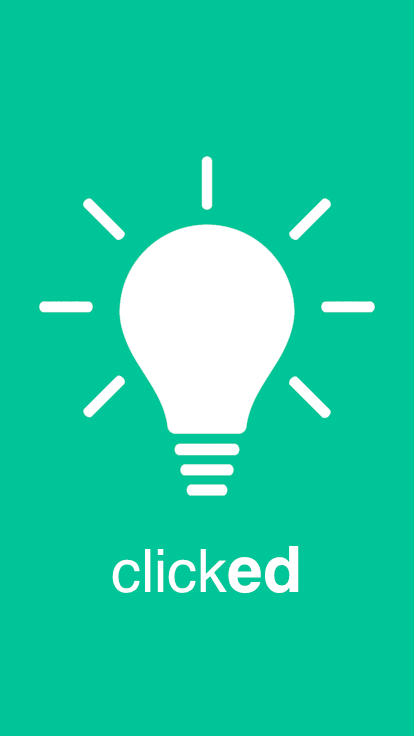 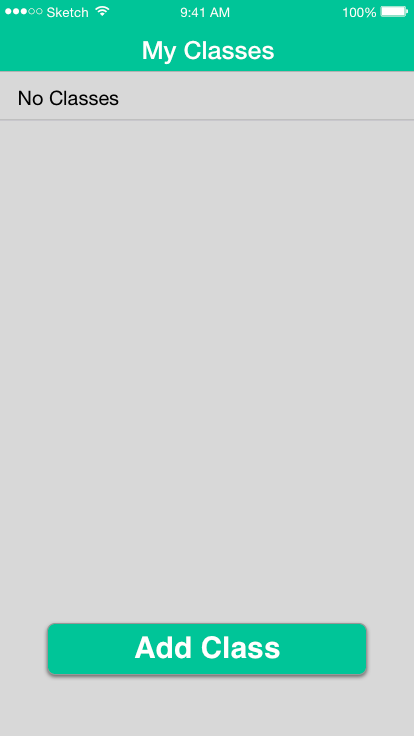 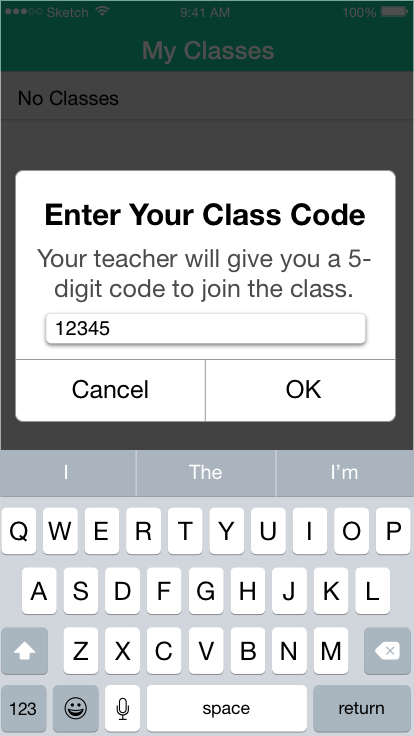 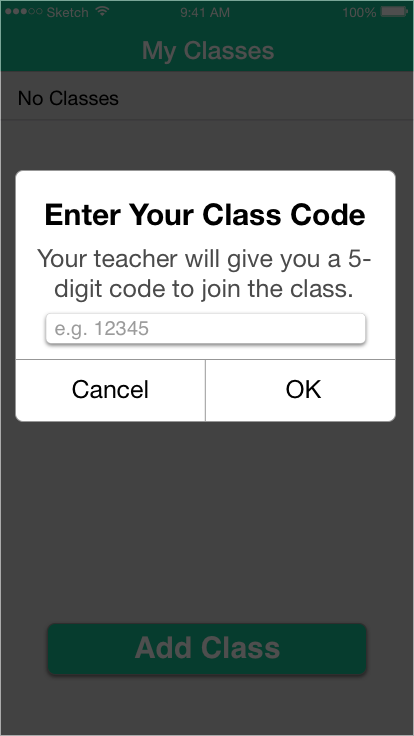 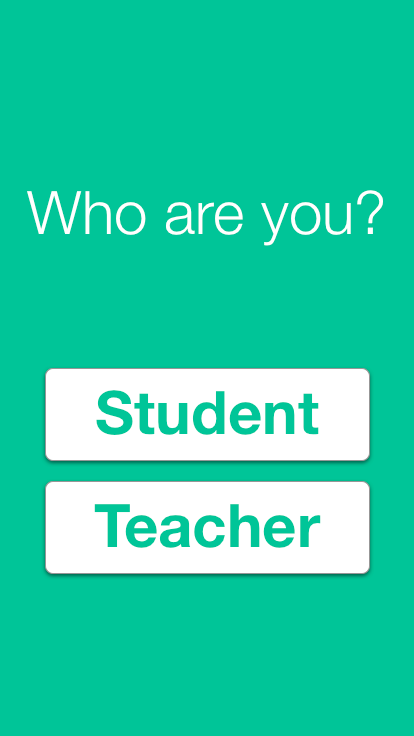 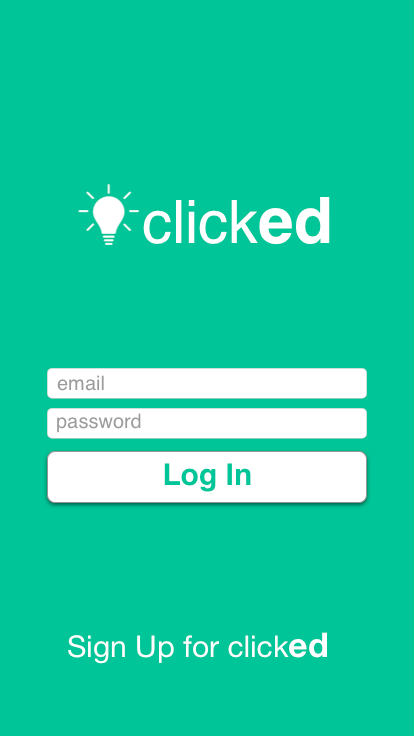 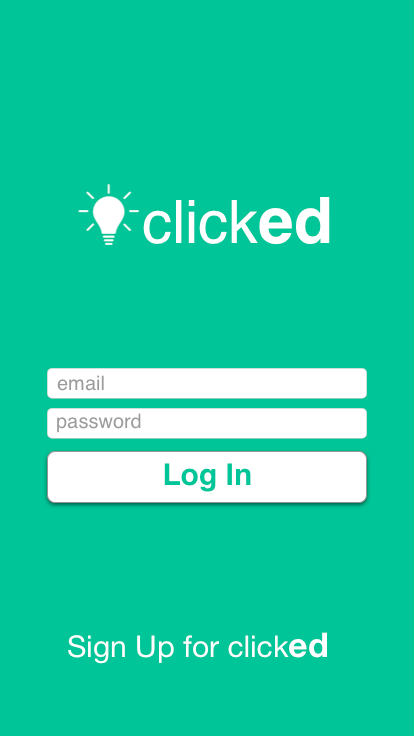 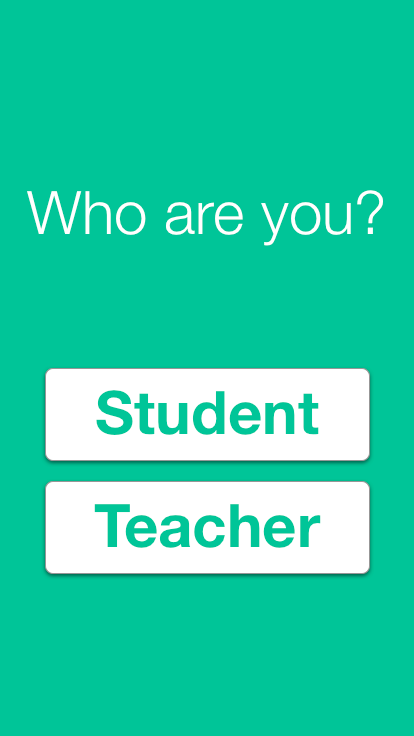 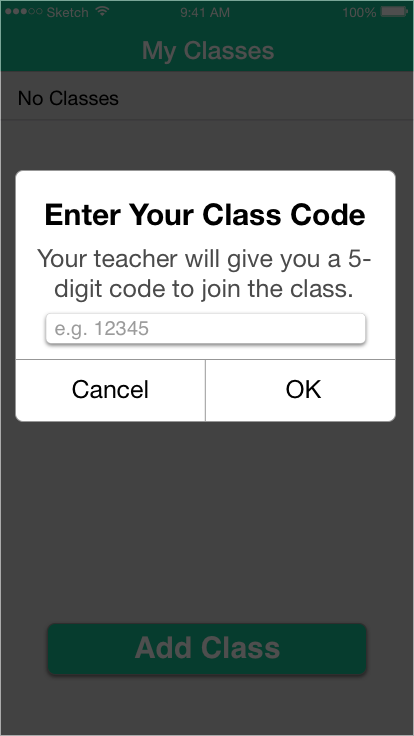 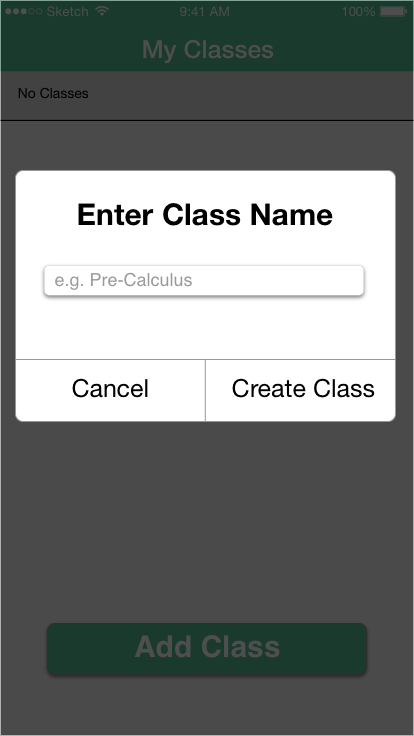 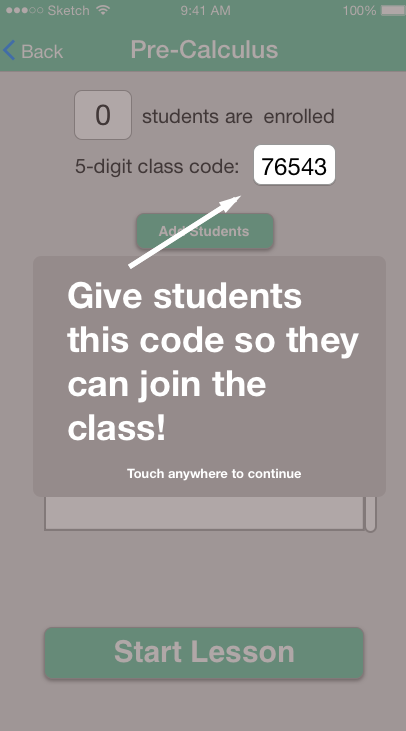 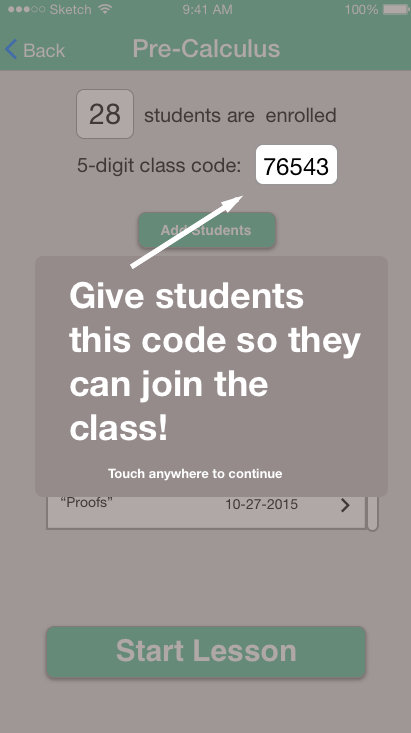 Task 2 Storyboard
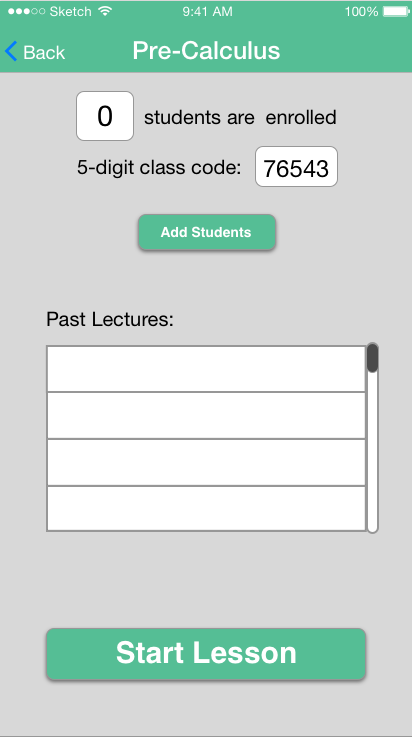 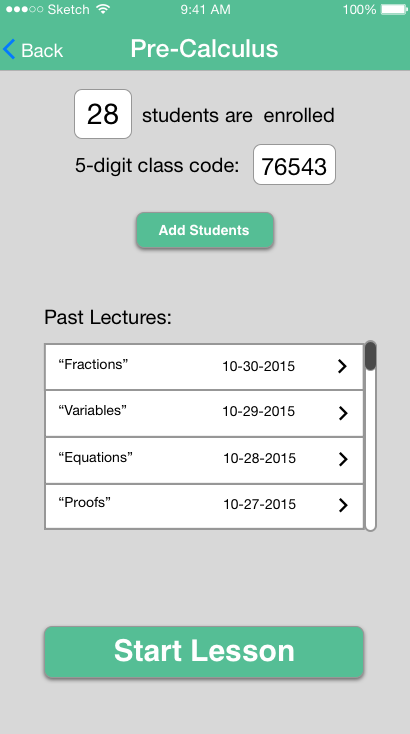 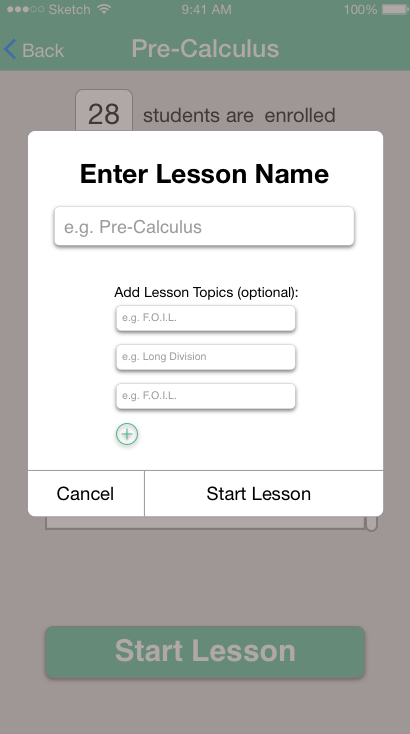 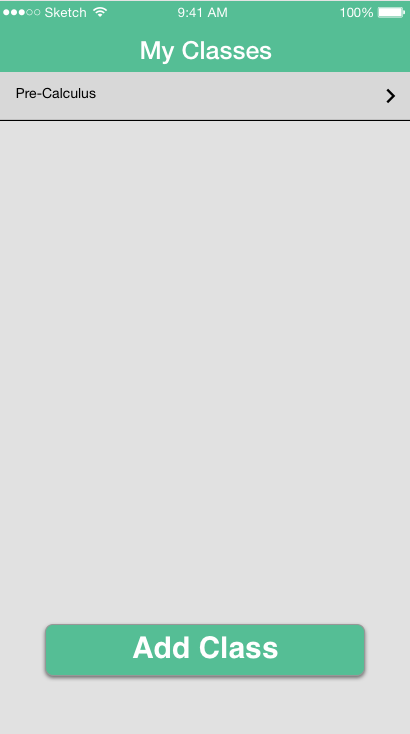 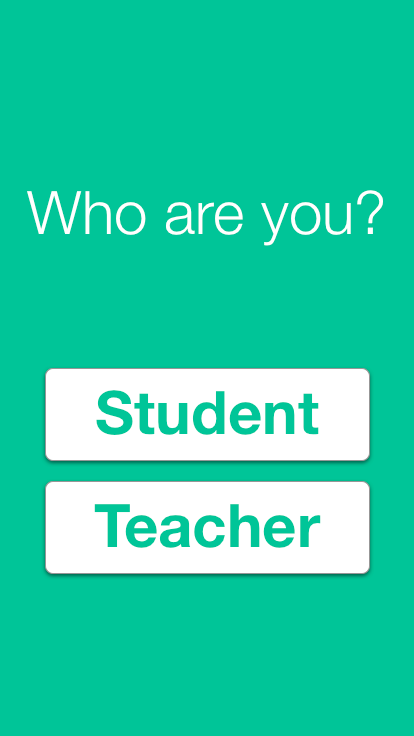 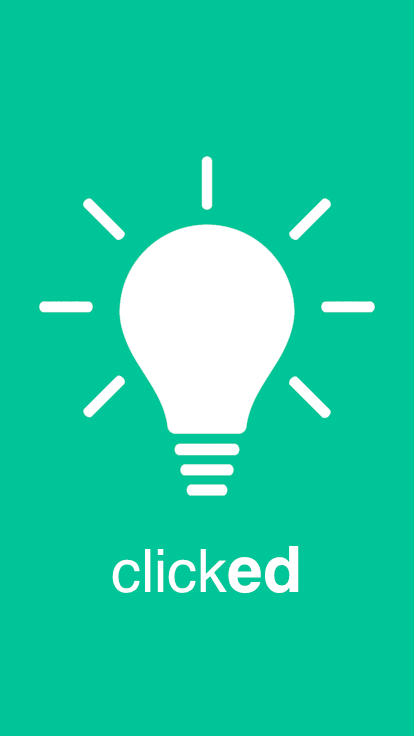 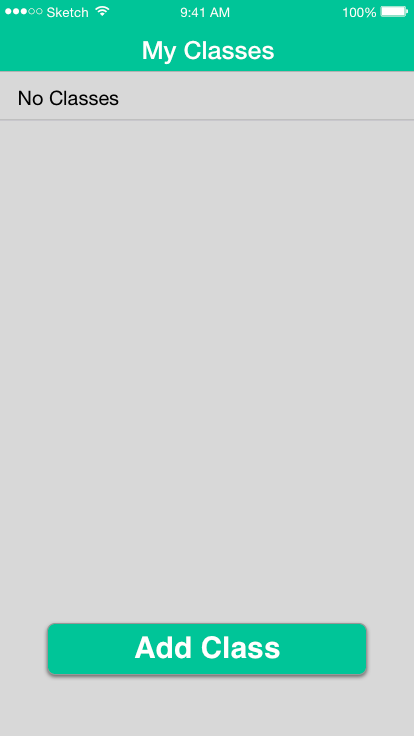 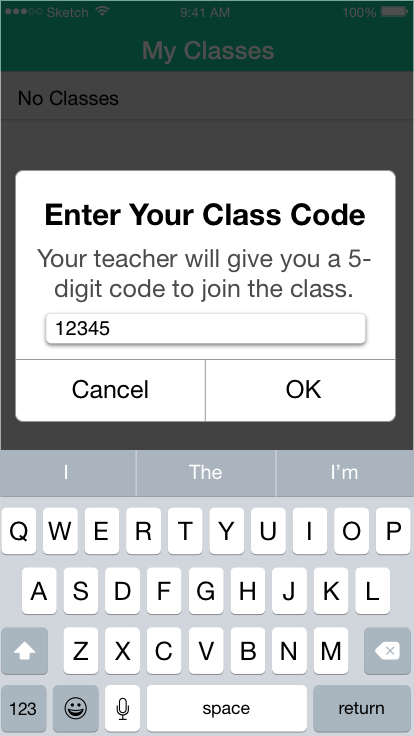 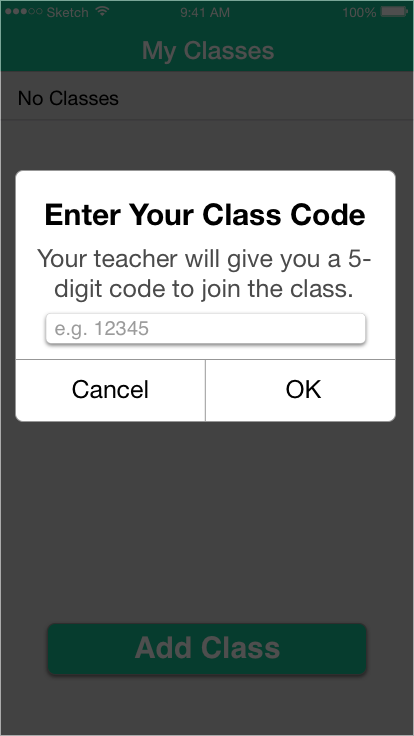 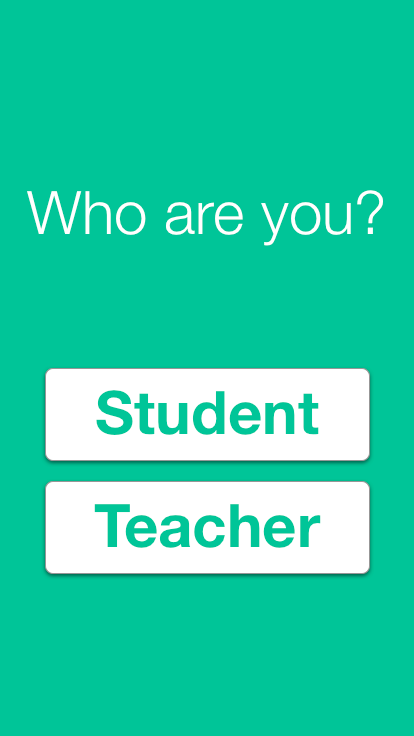 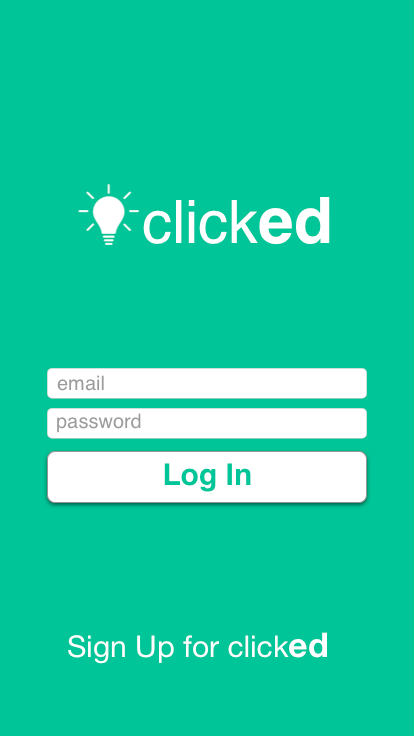 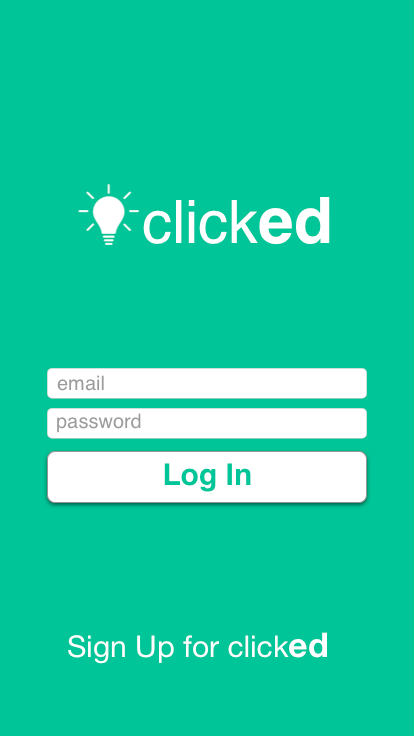 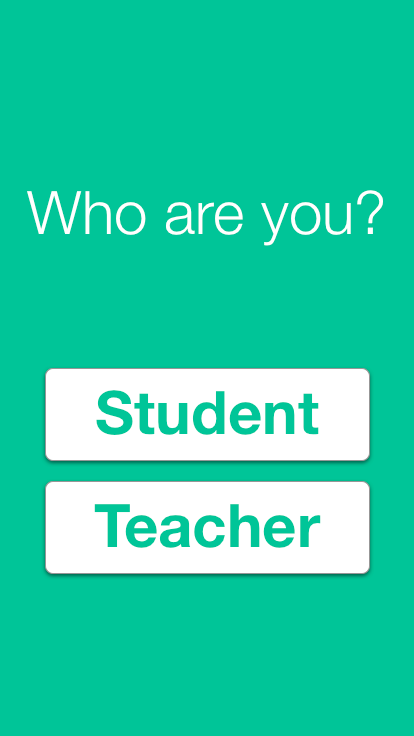 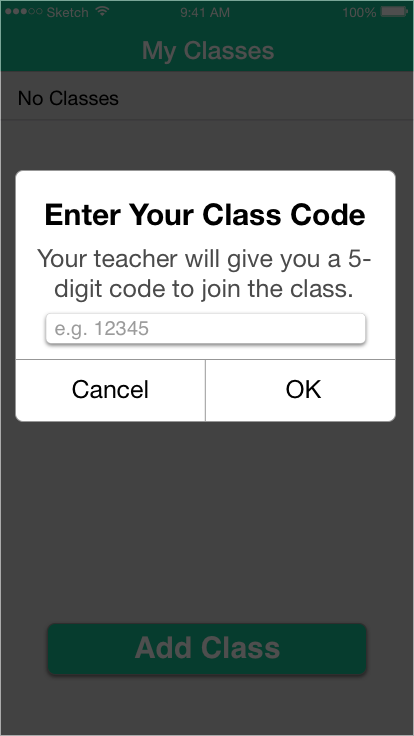 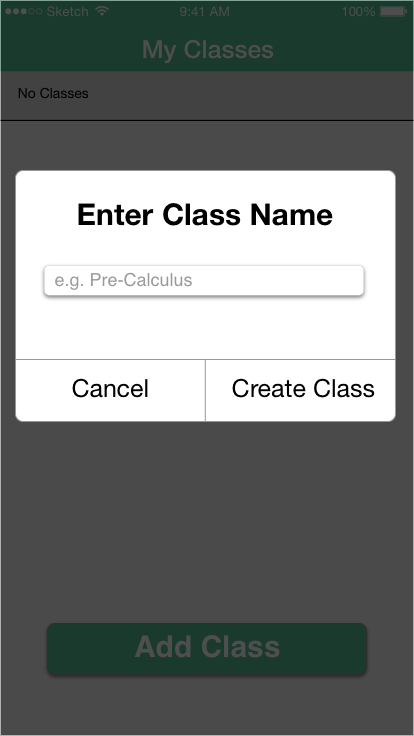 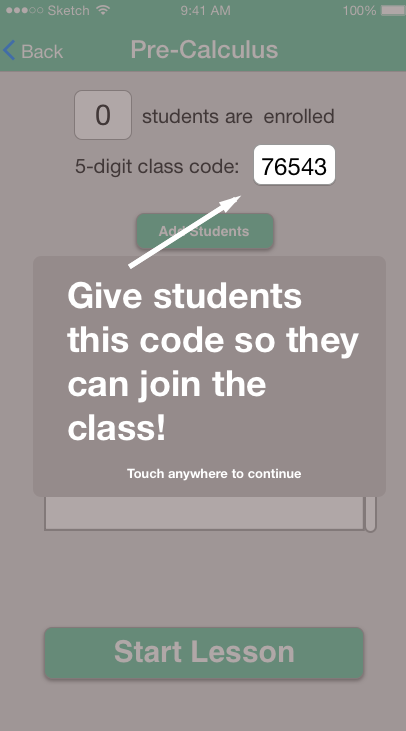 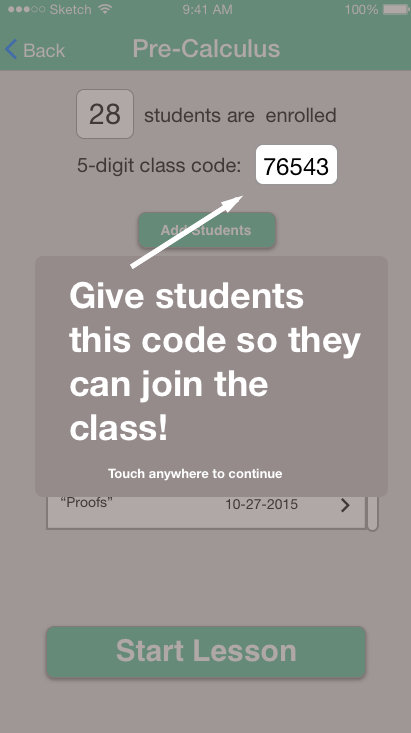 Task 2 Storyboard
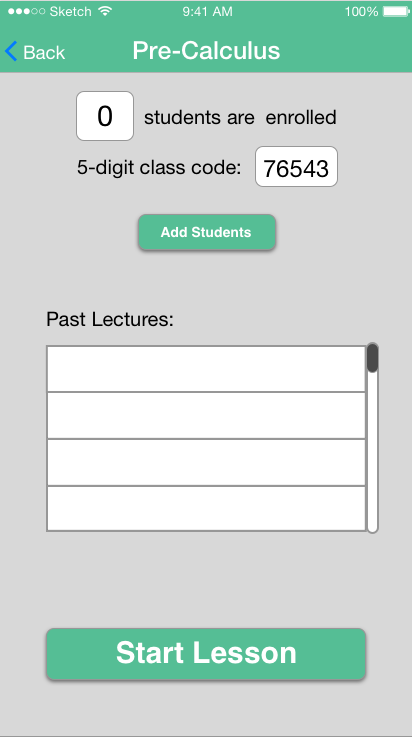 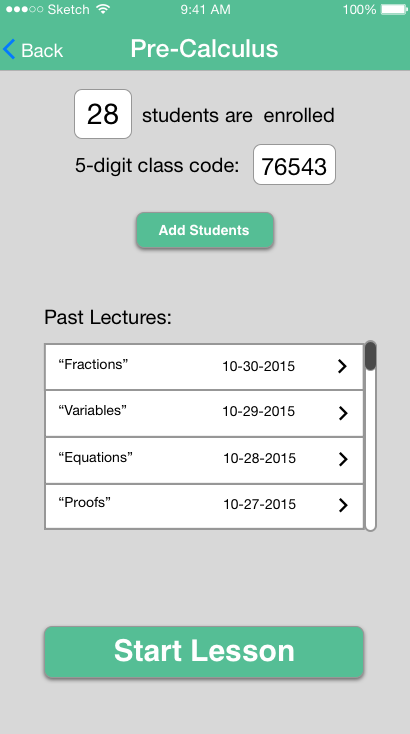 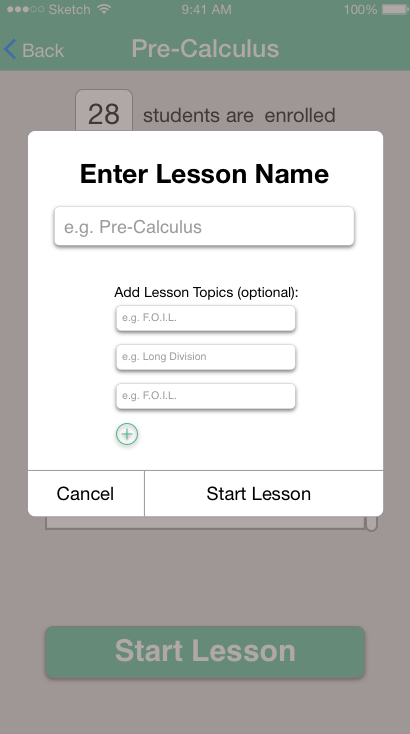 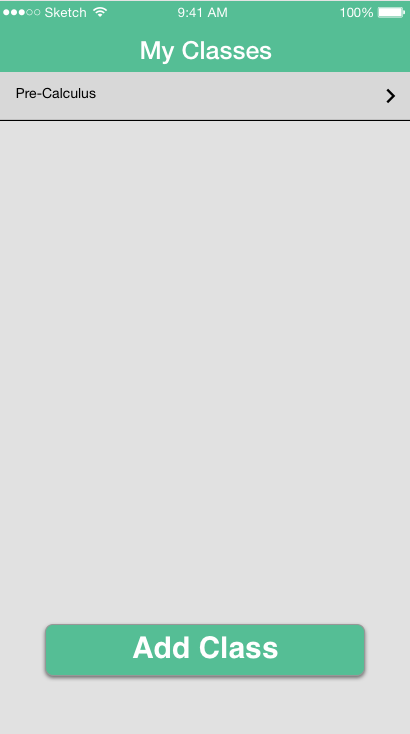 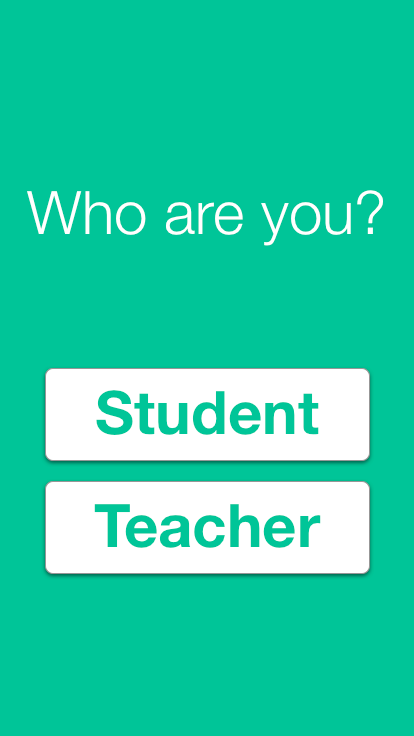 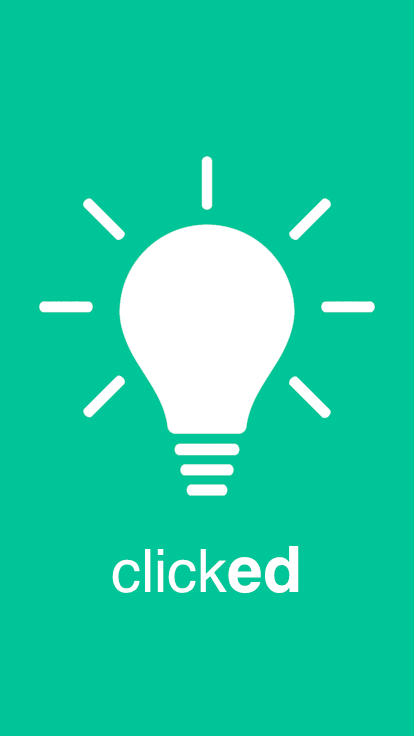 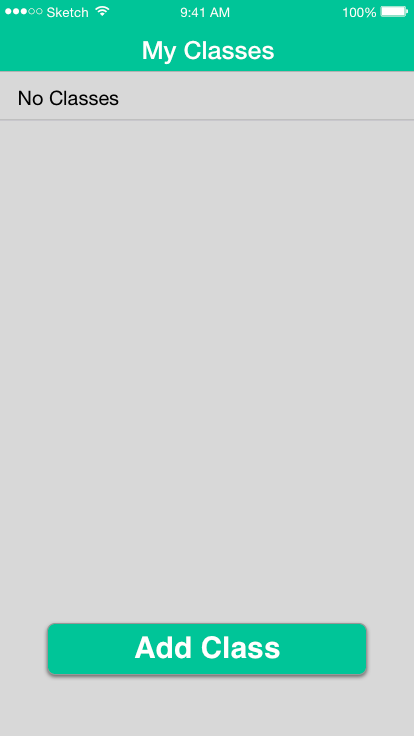 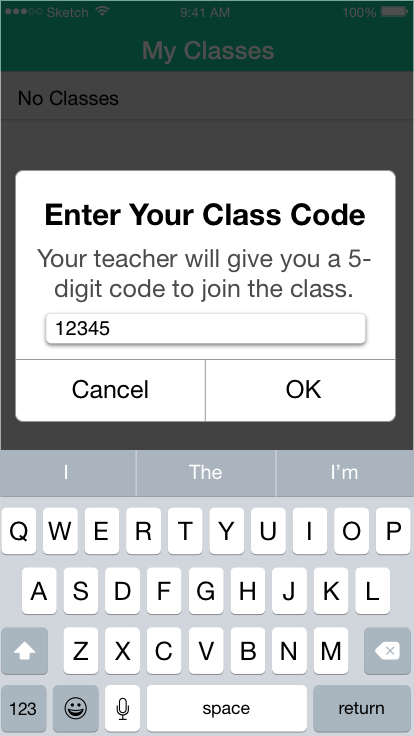 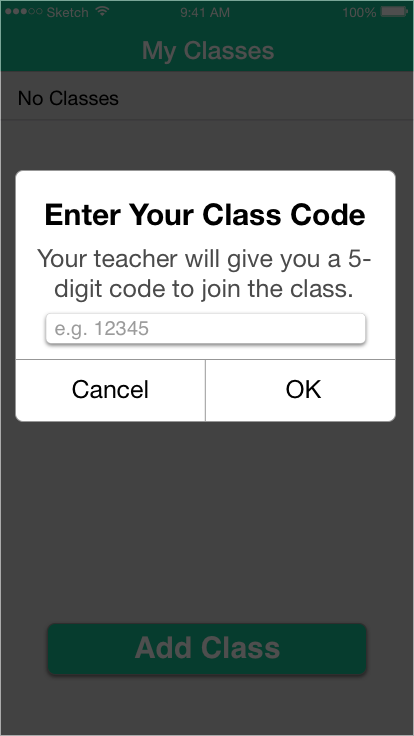 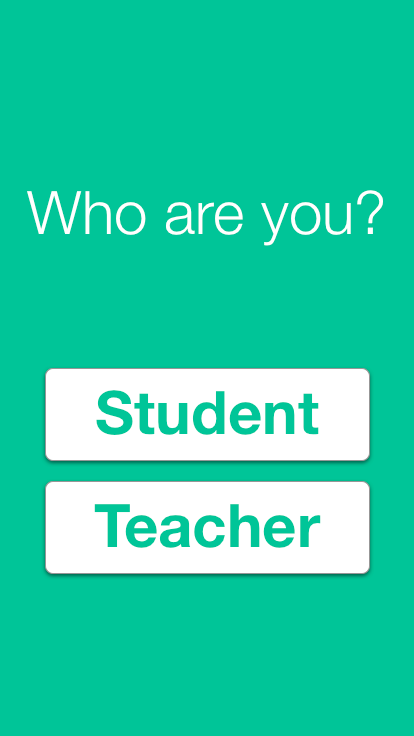 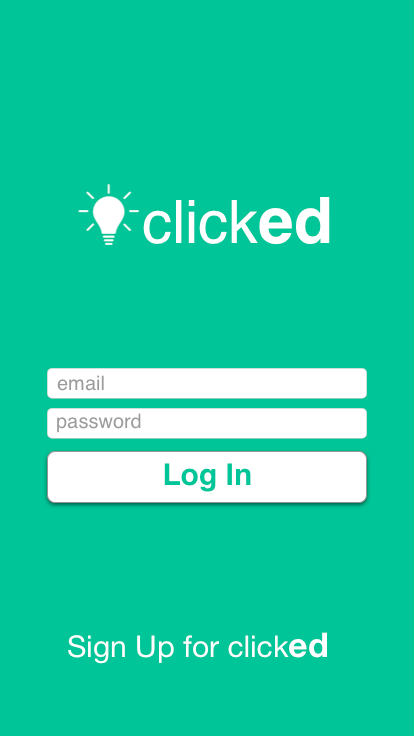 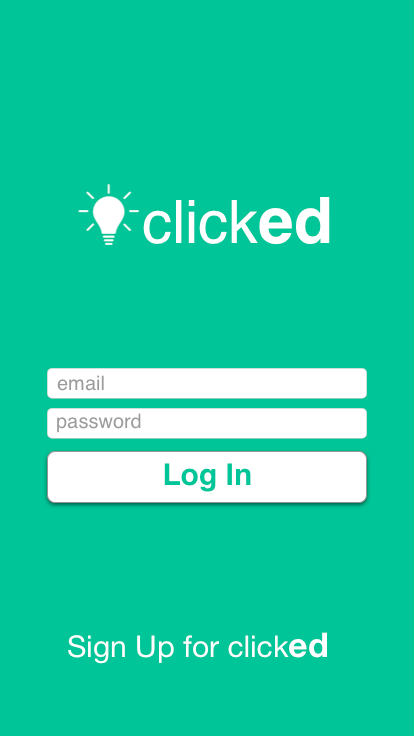 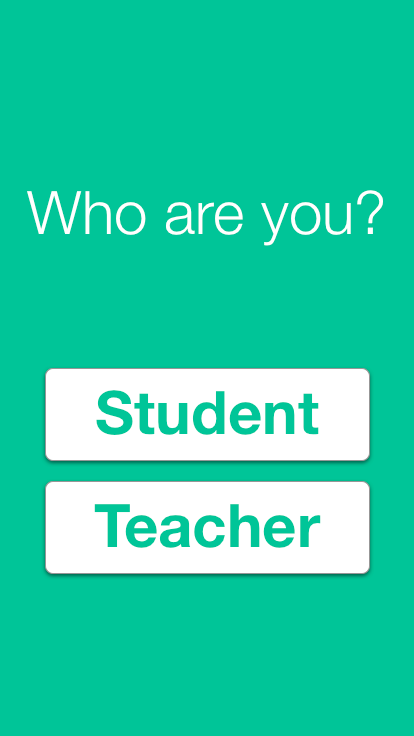 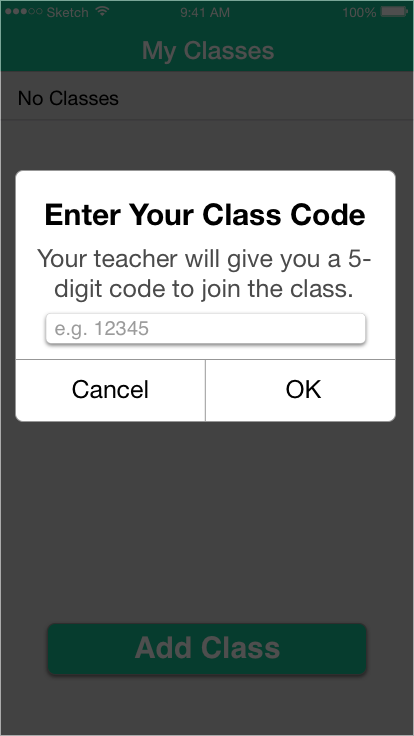 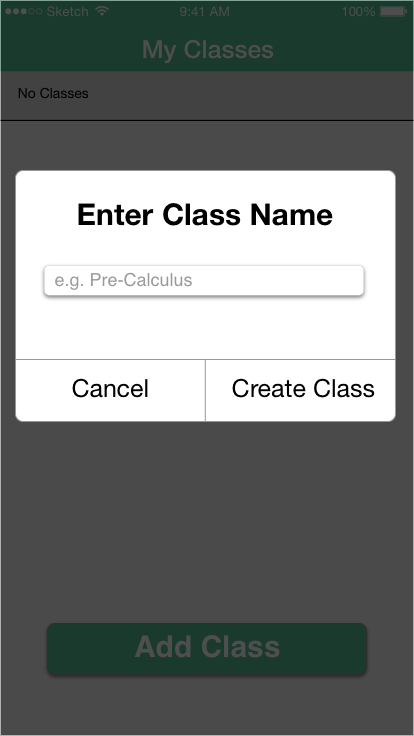 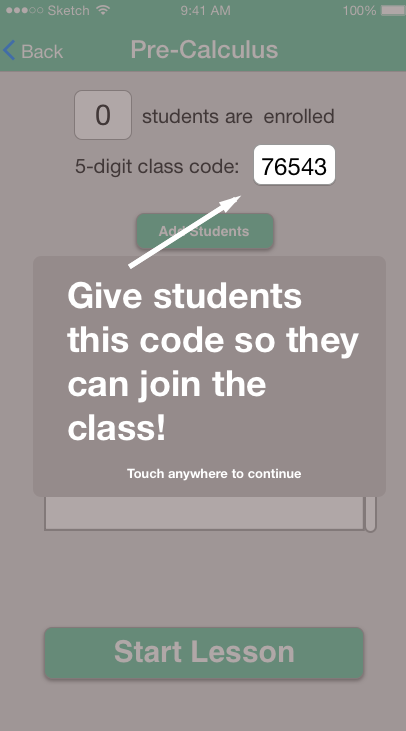 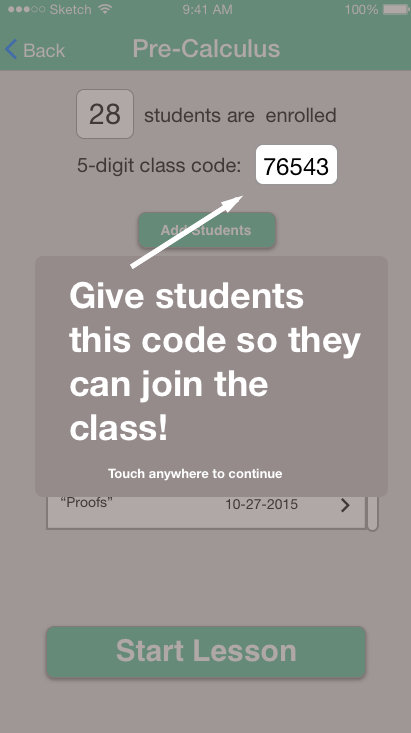 Task 2 Storyboard
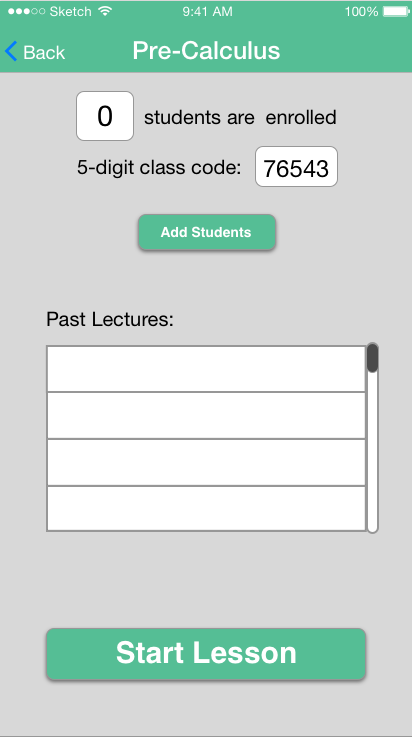 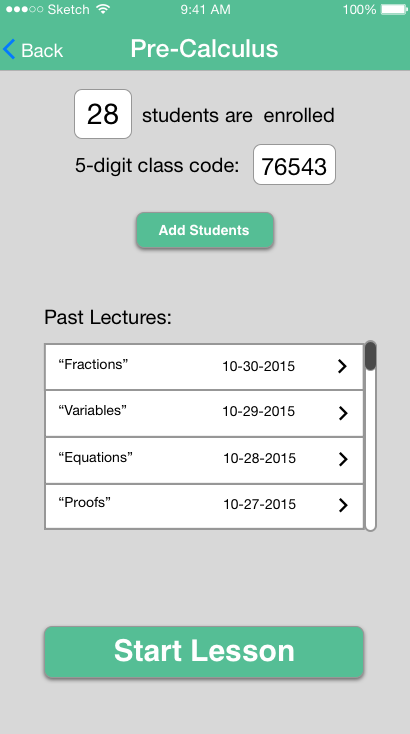 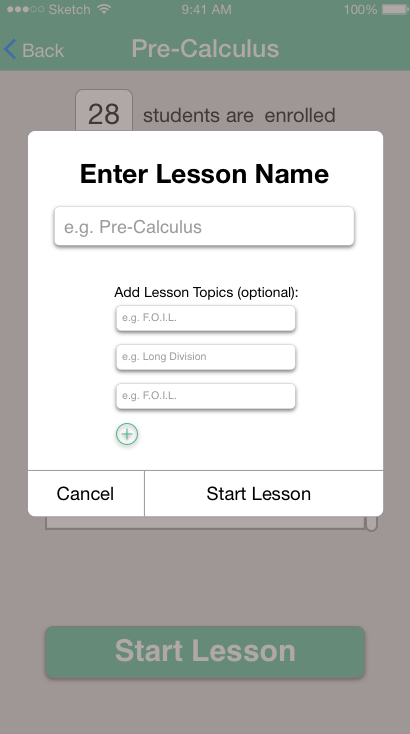 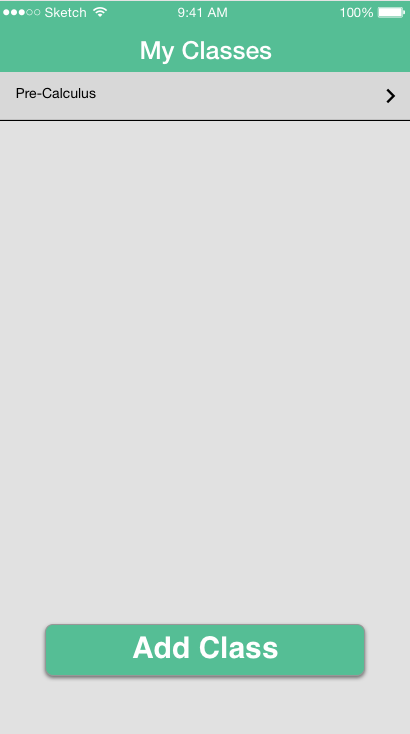 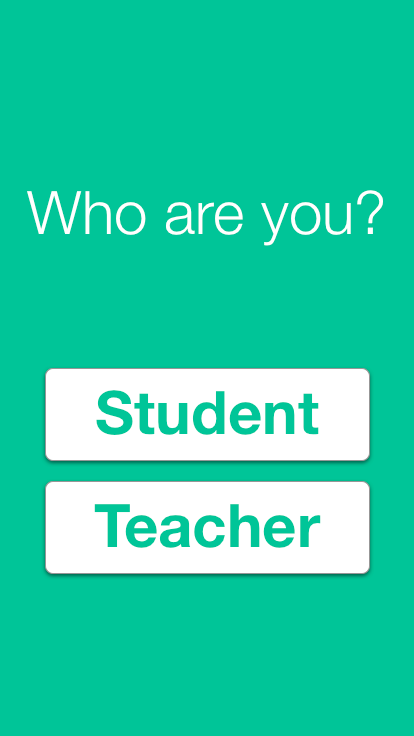 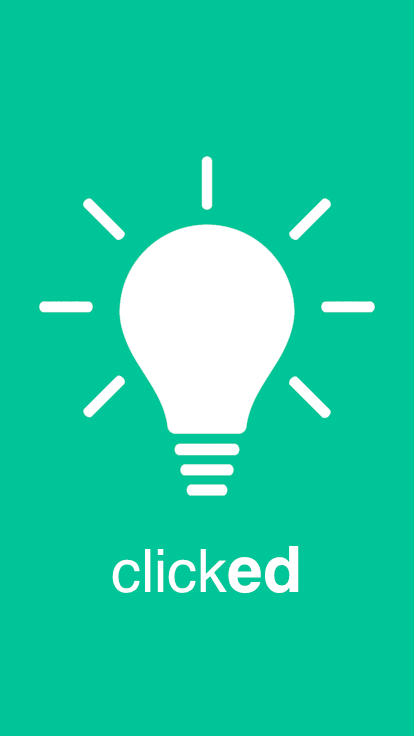 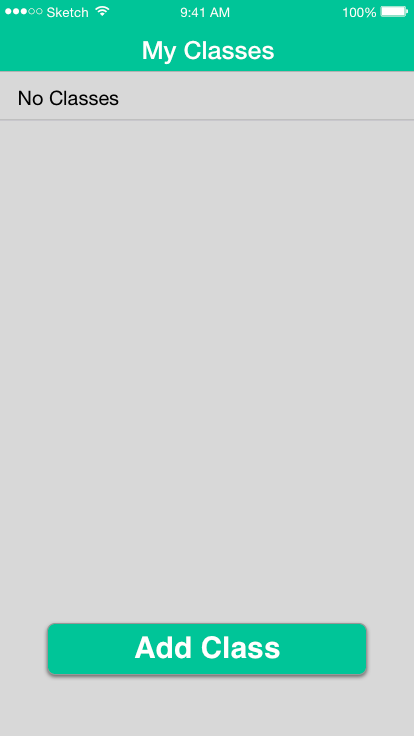 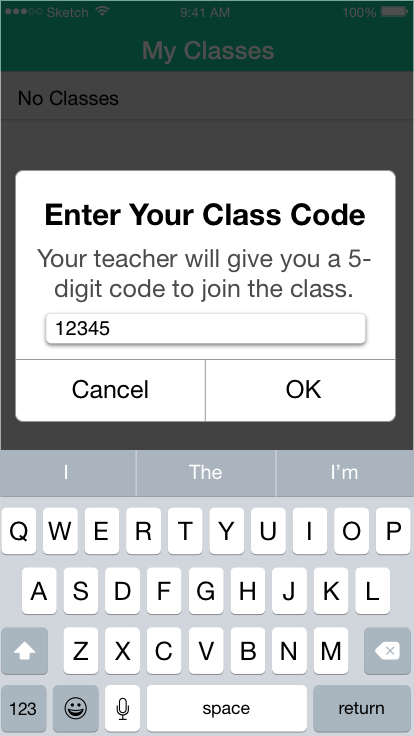 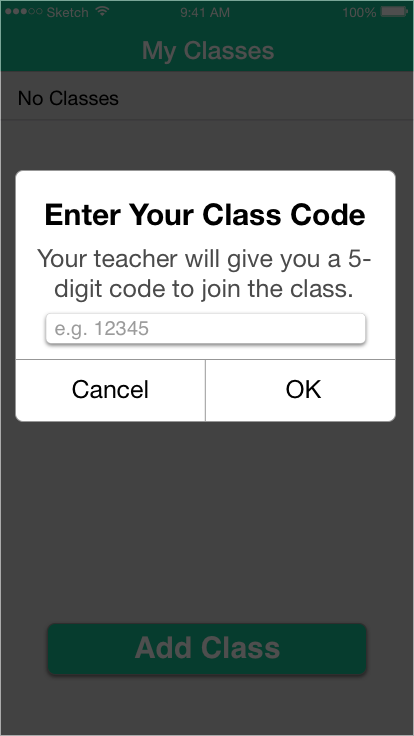 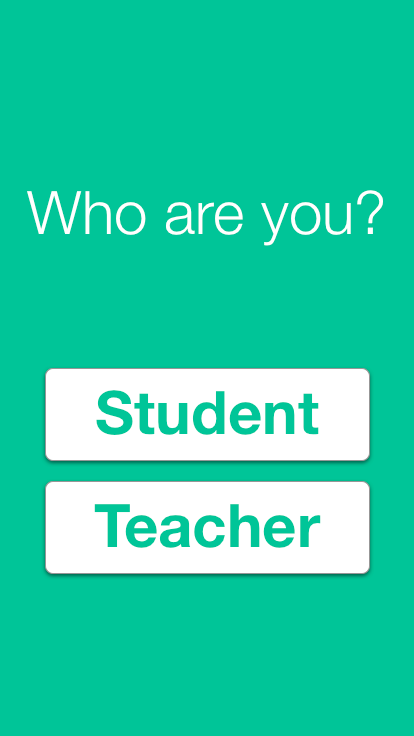 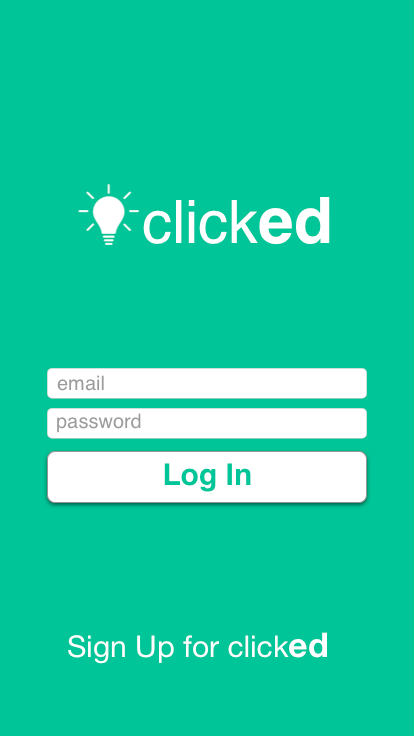 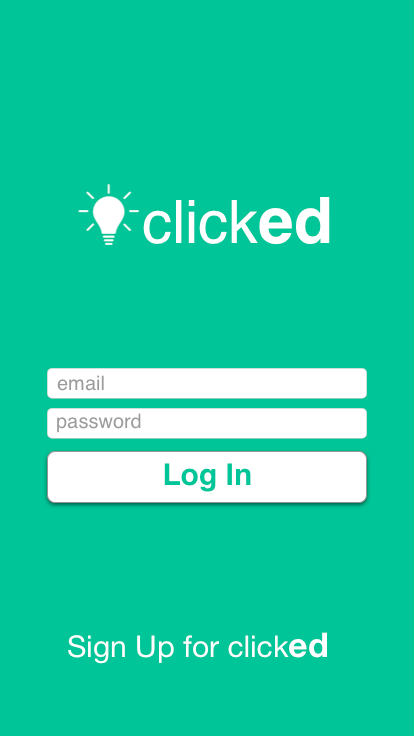 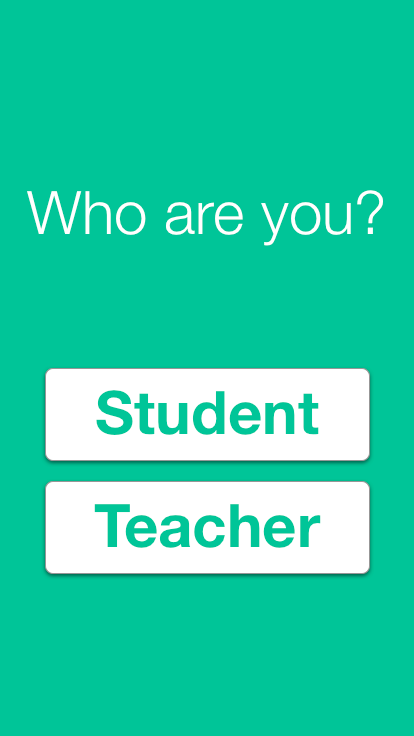 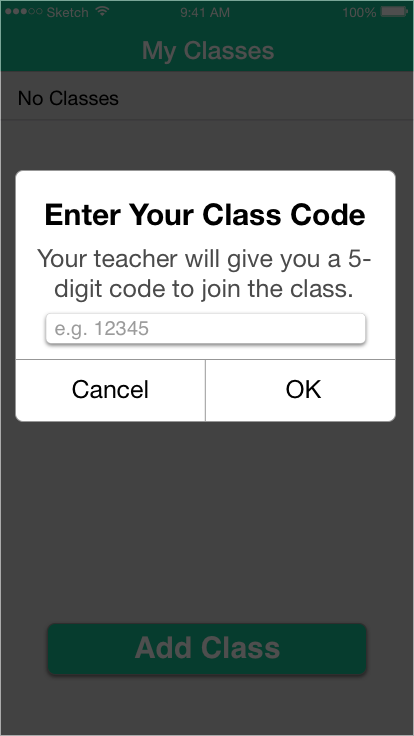 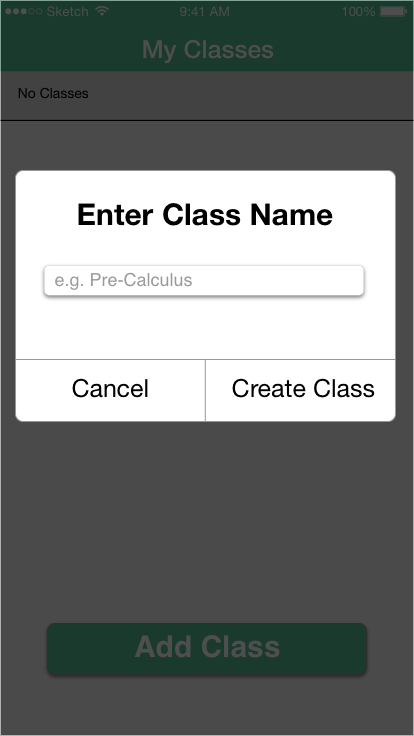 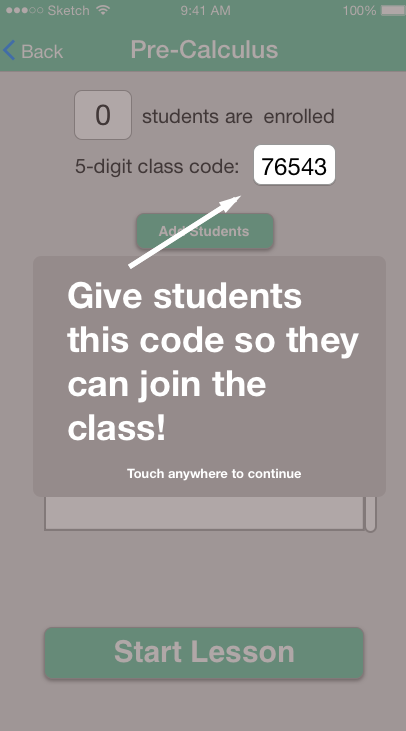 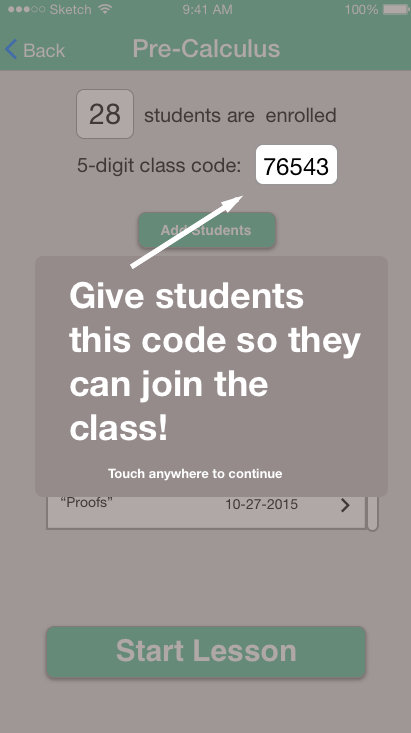 Task 2 Storyboard
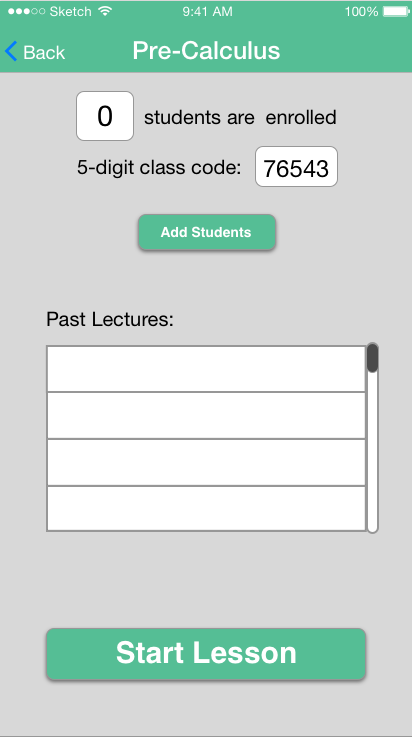 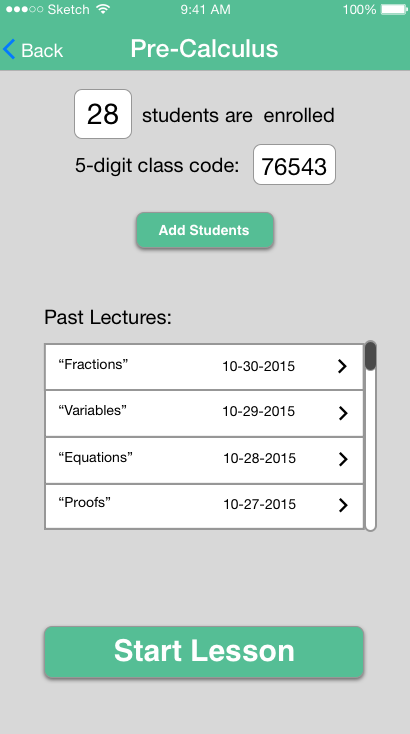 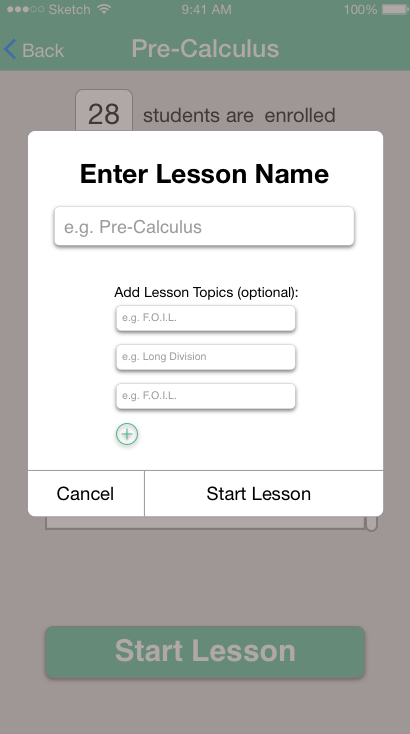 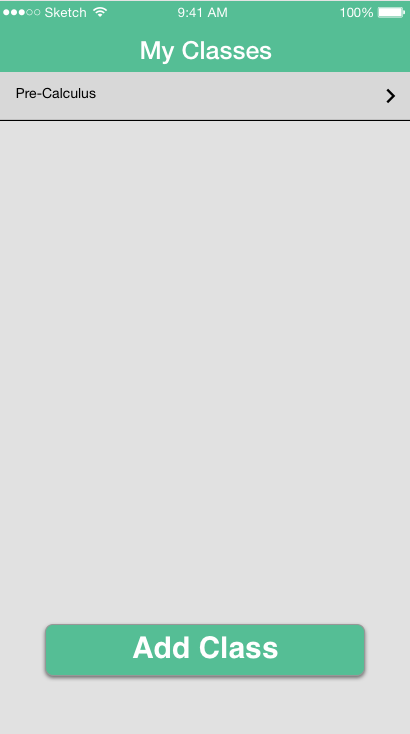 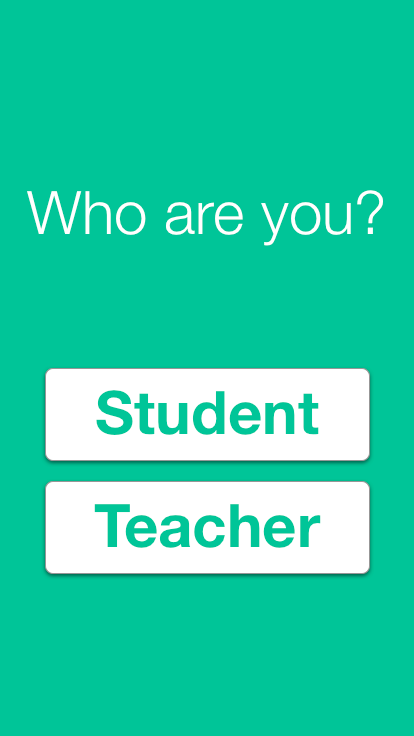 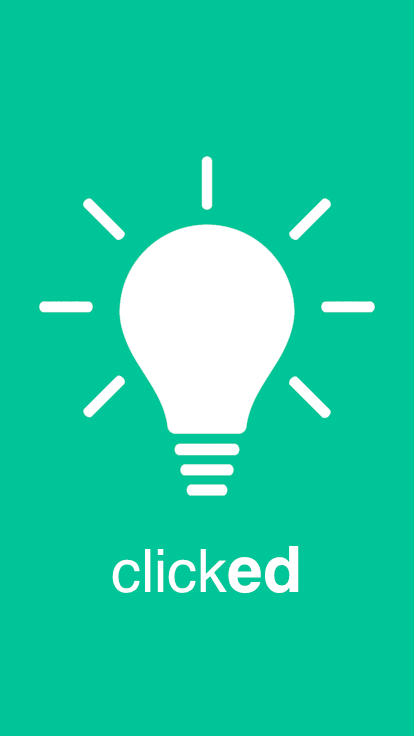 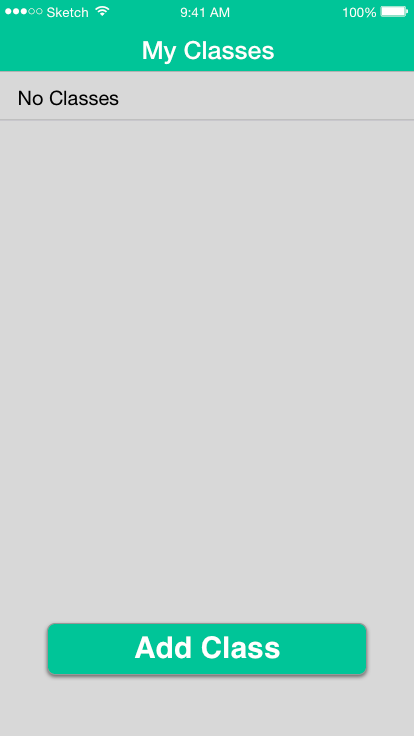 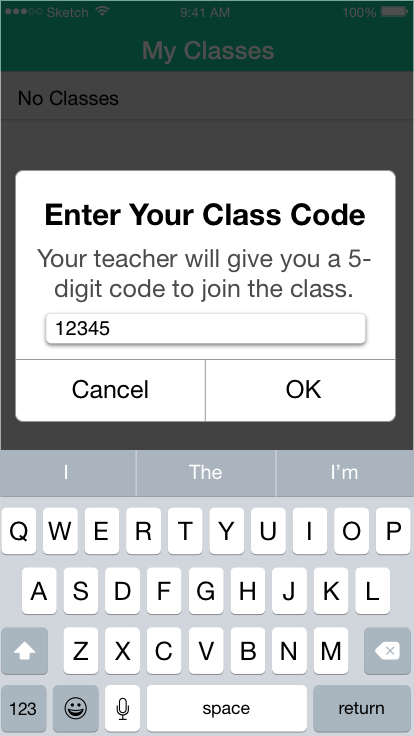 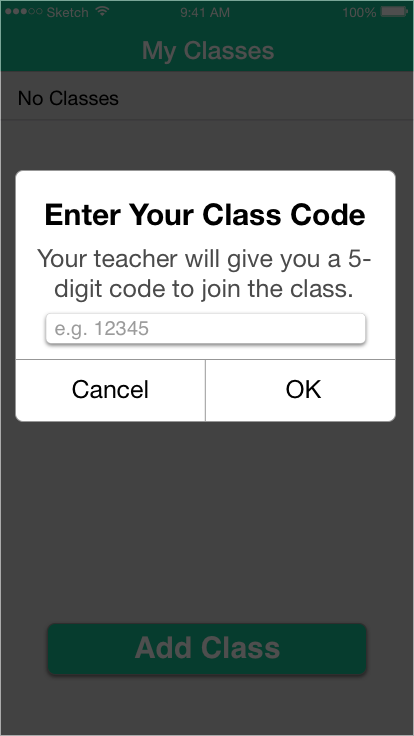 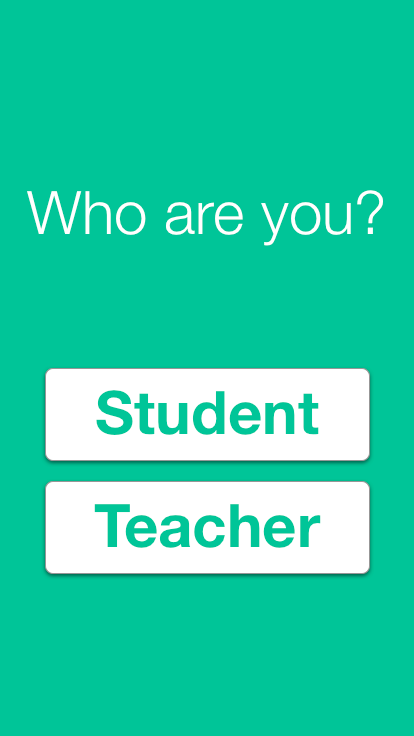 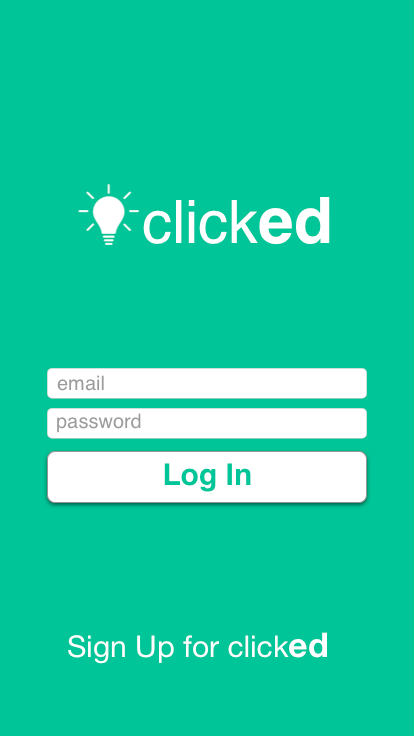 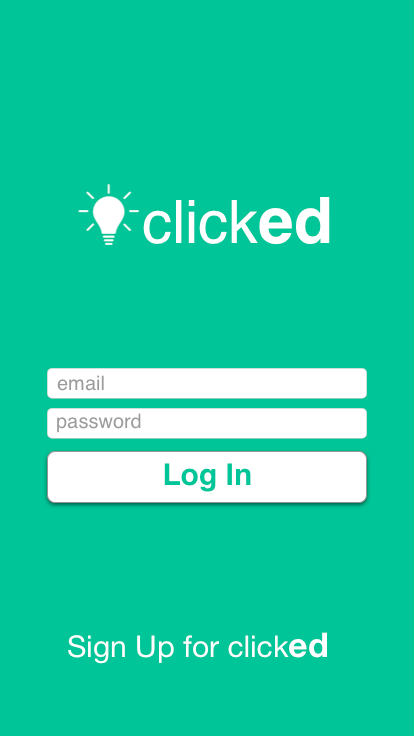 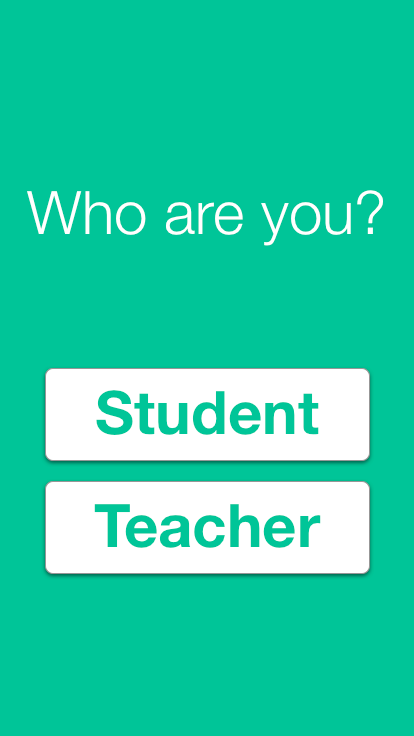 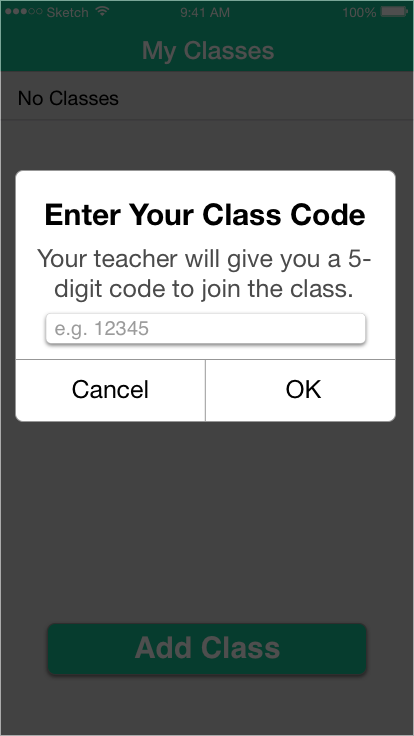 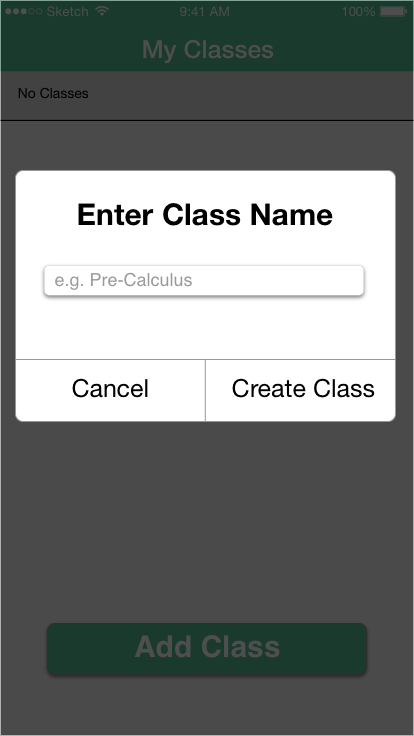 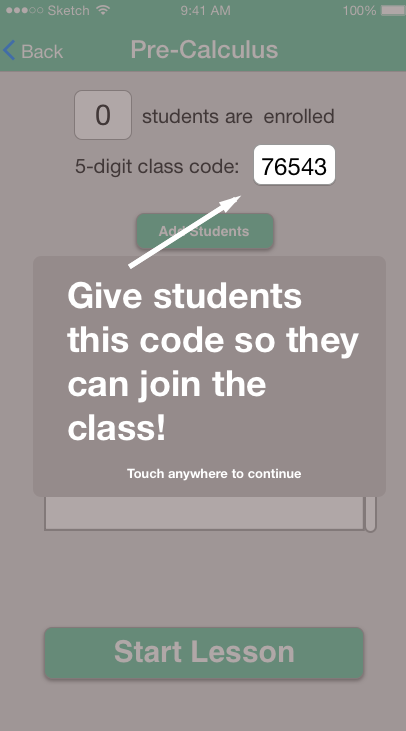 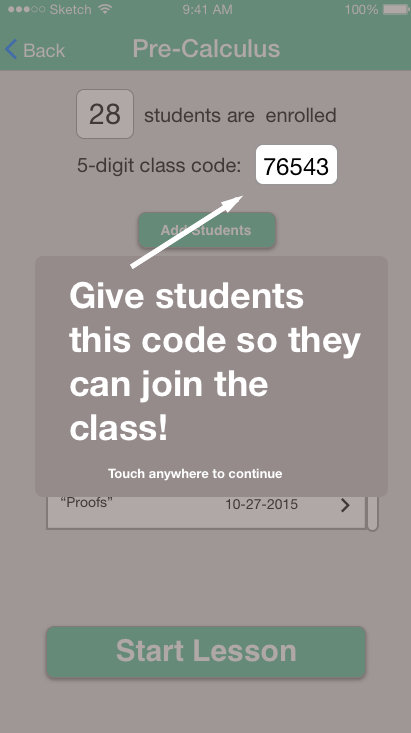 Task 2 Storyboard
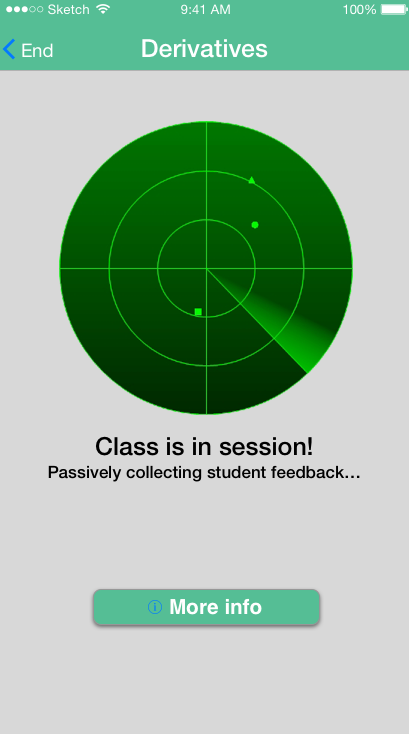 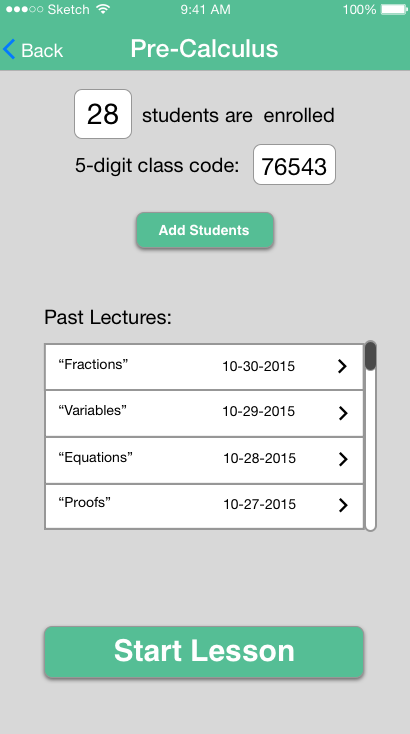 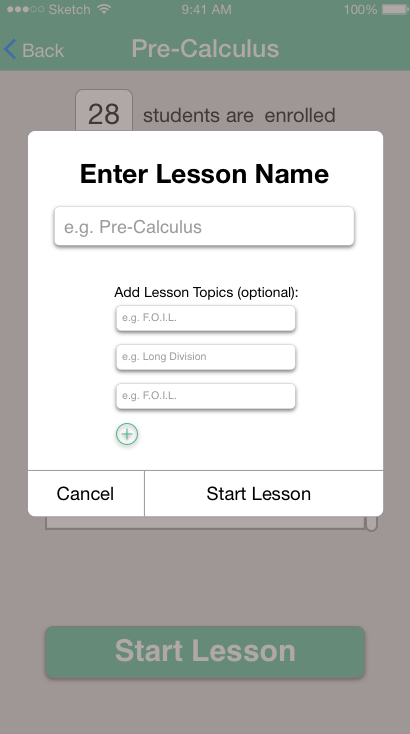 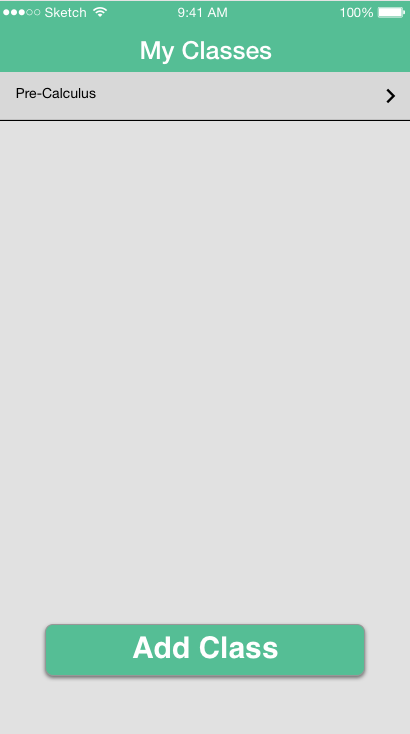 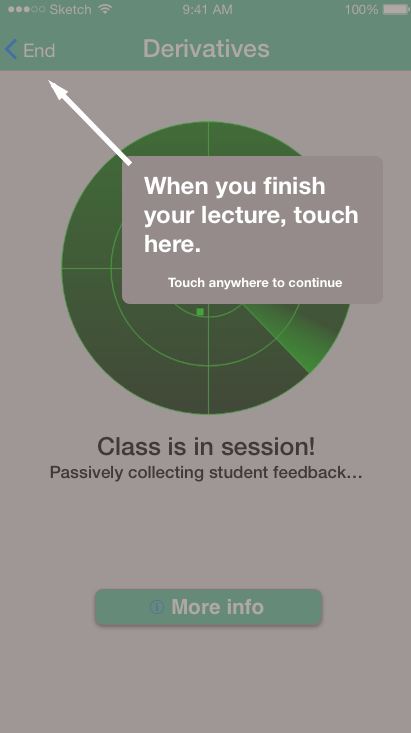 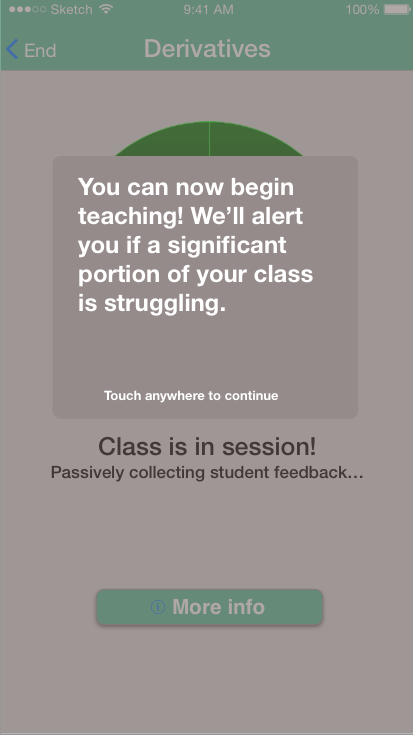 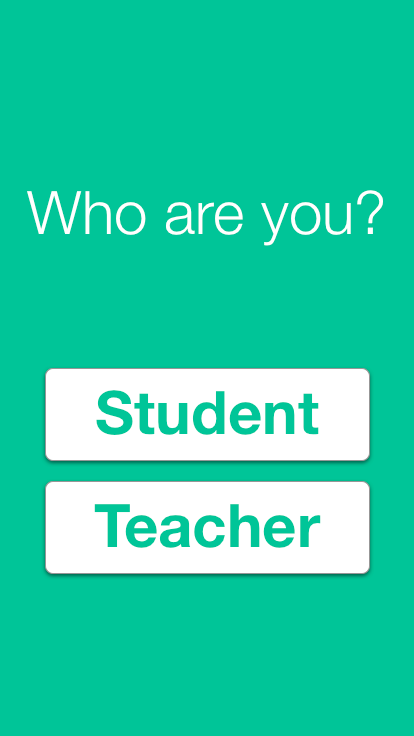 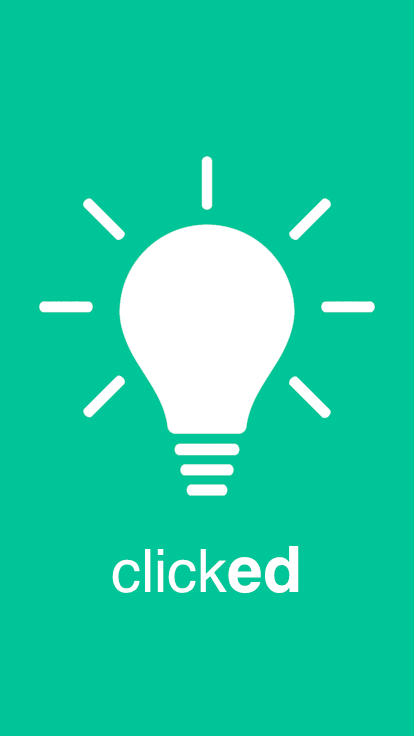 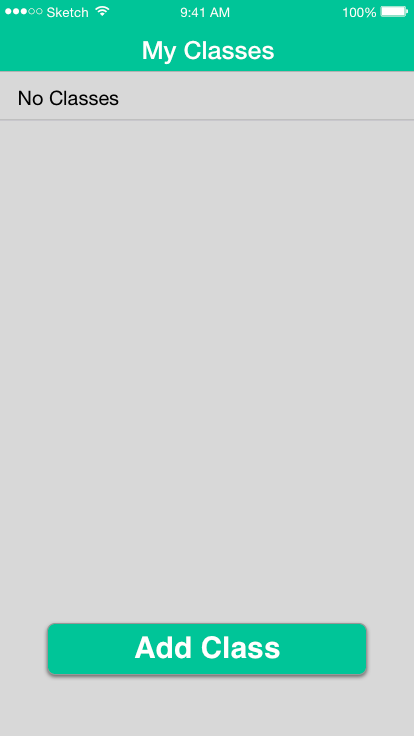 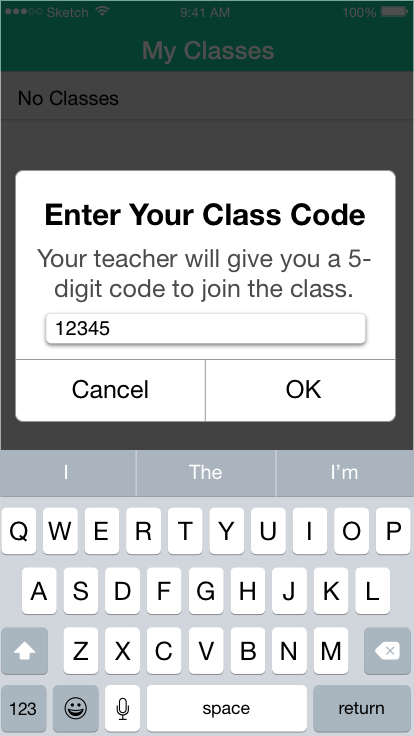 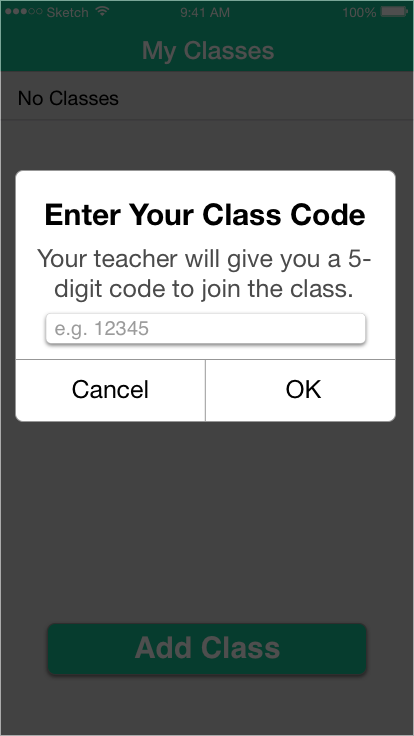 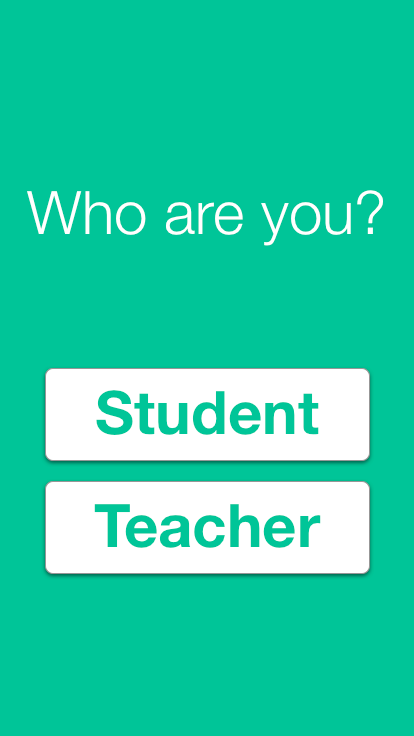 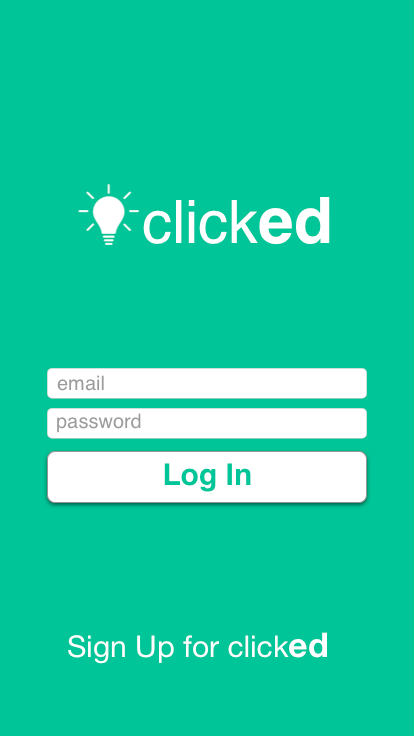 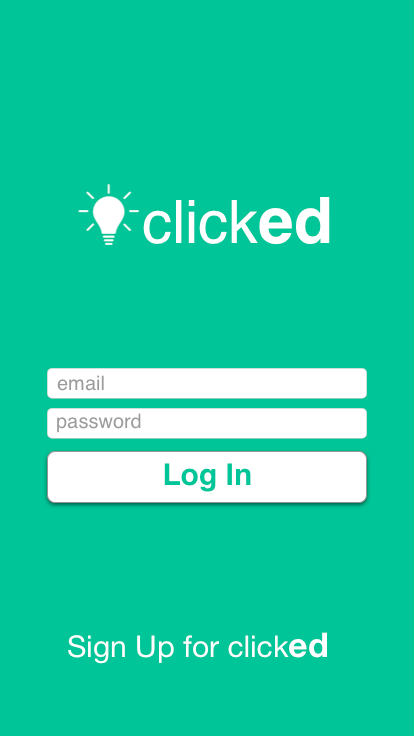 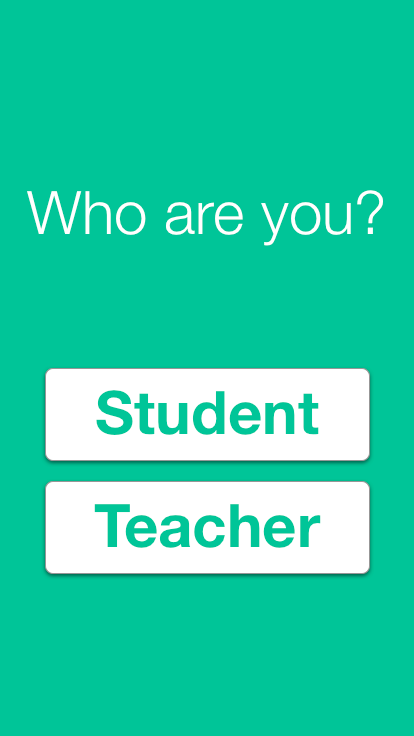 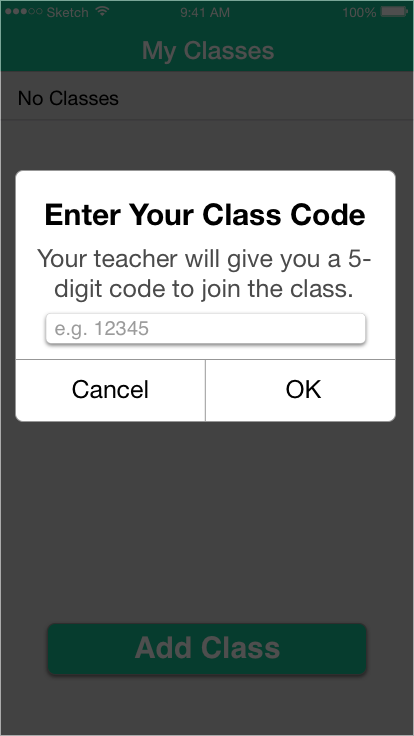 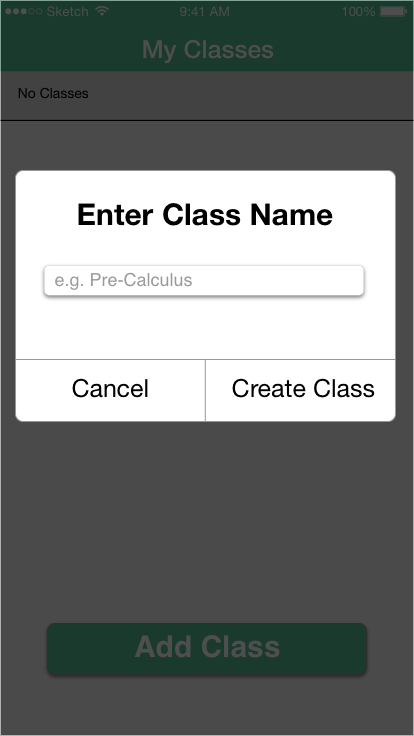 Task 2 Storyboard
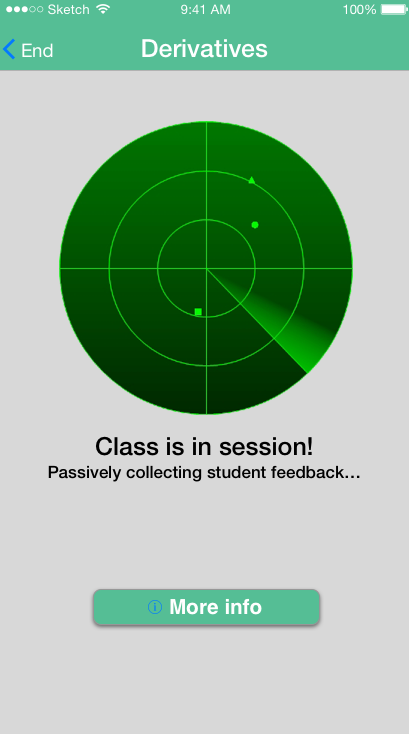 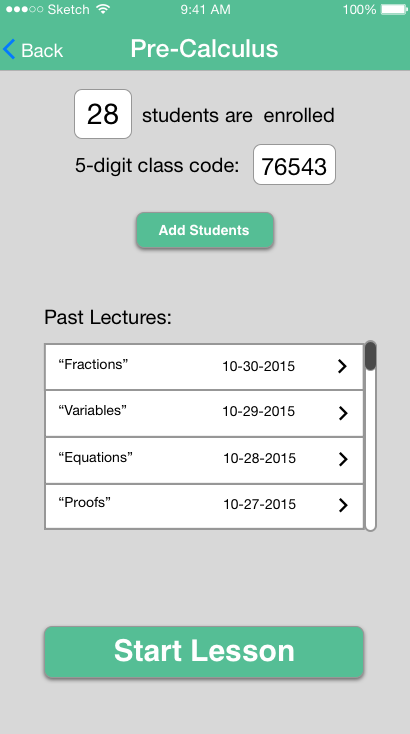 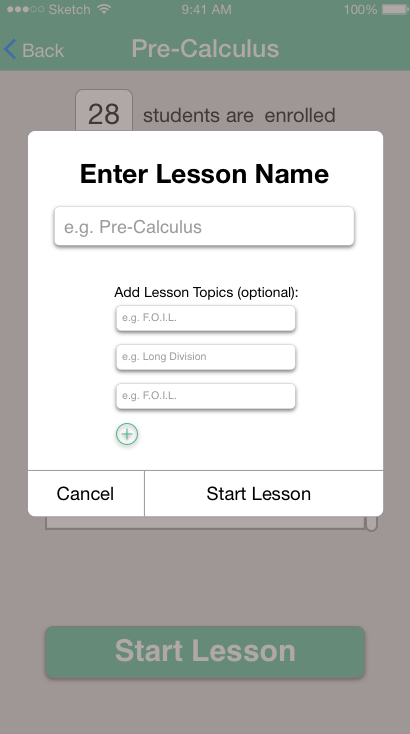 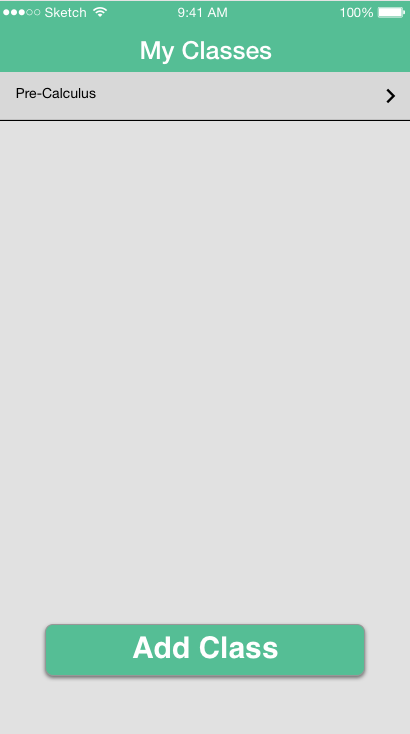 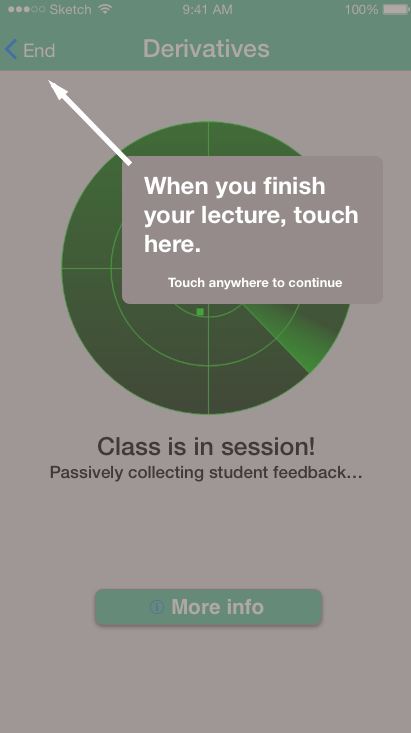 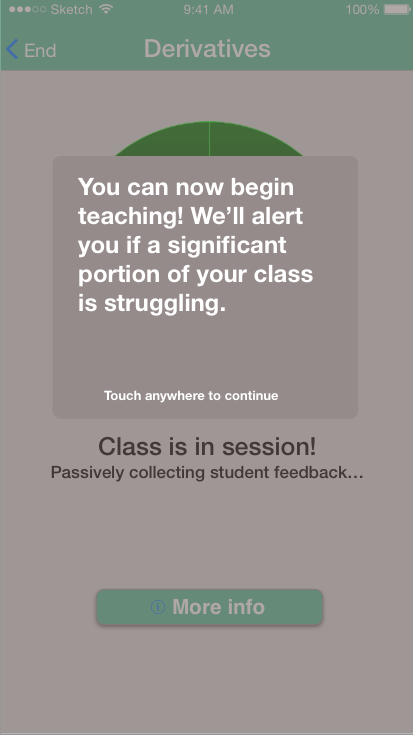 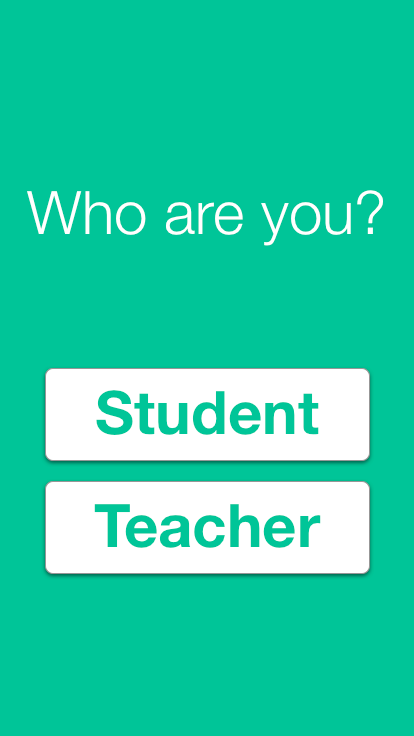 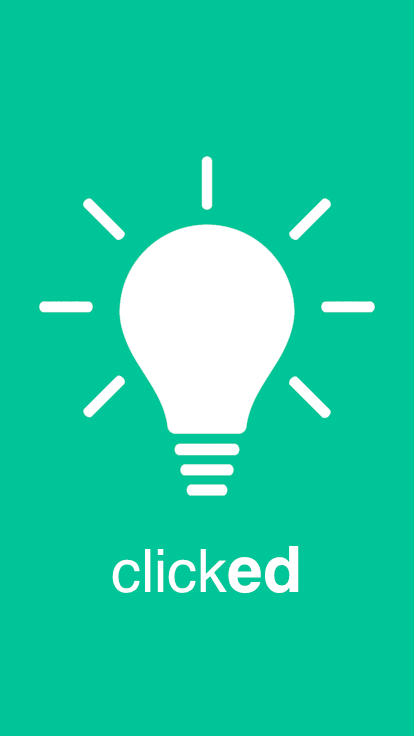 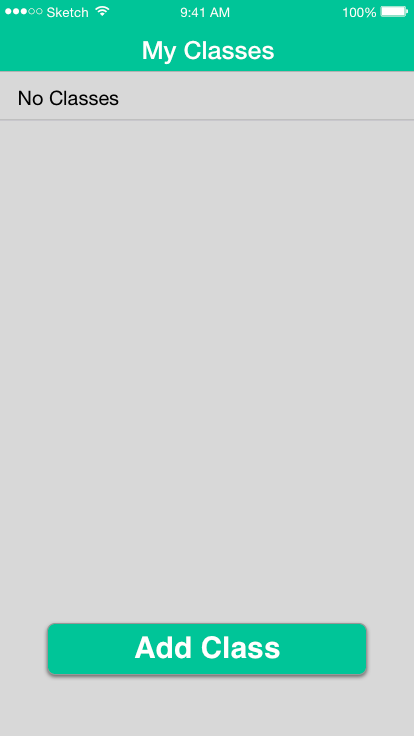 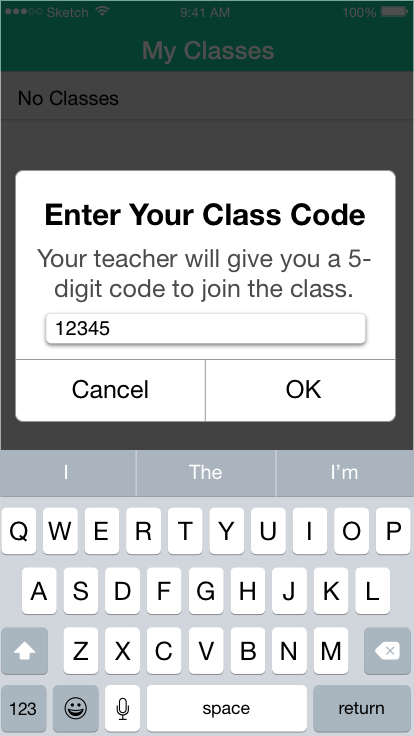 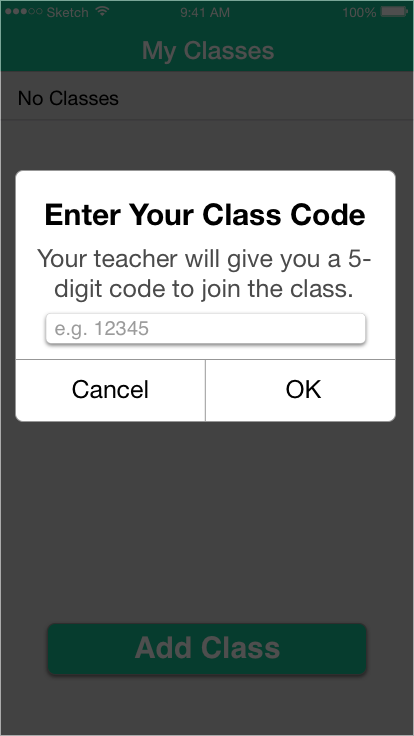 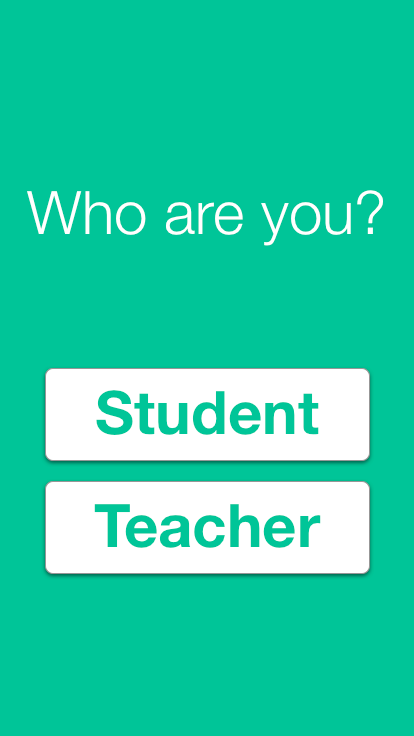 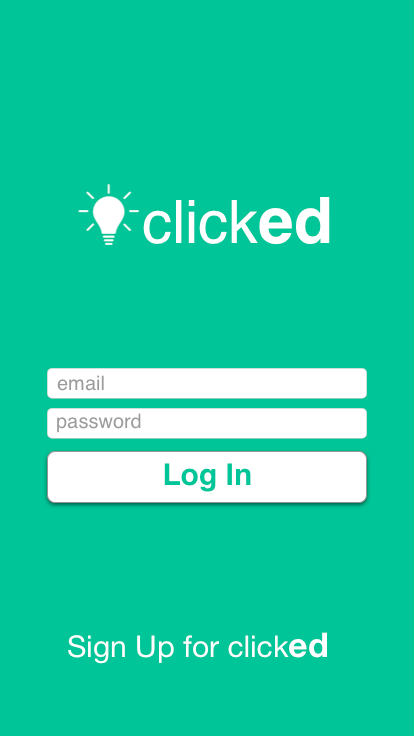 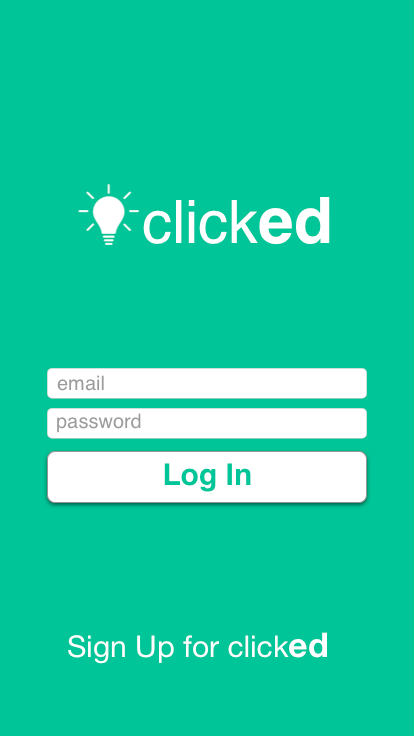 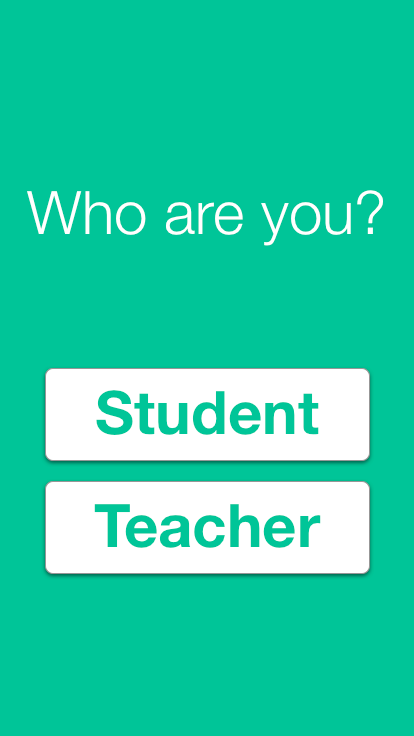 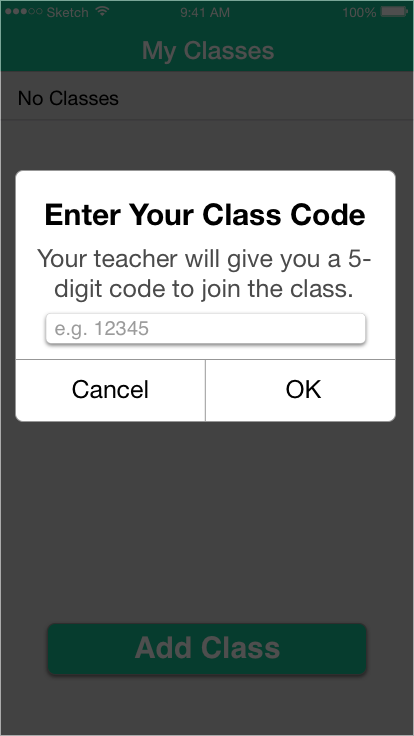 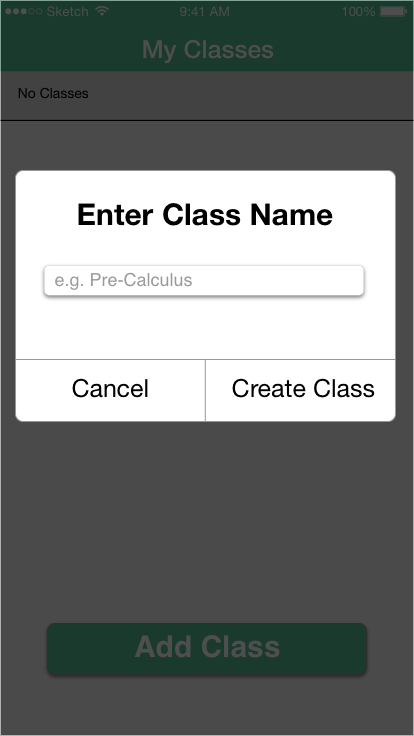 Task 2 Storyboard
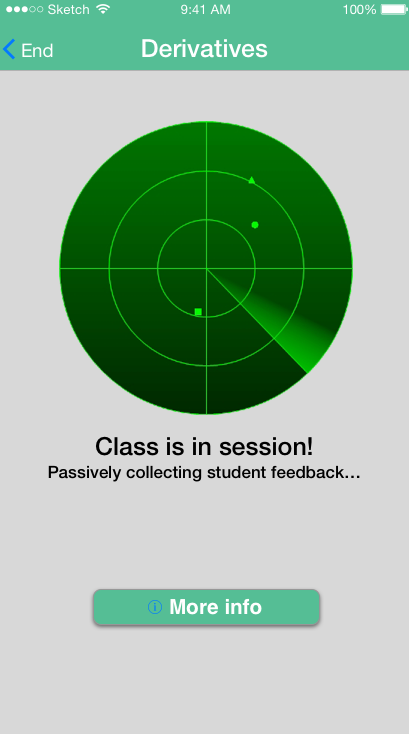 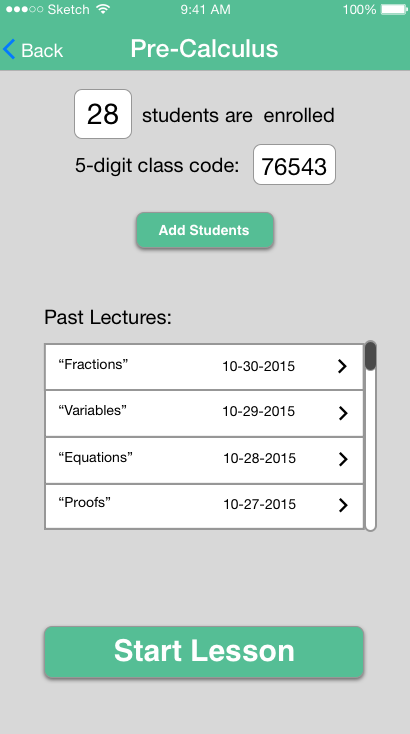 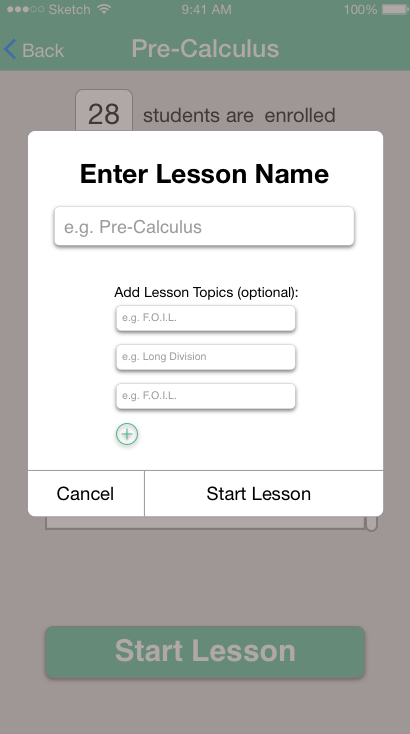 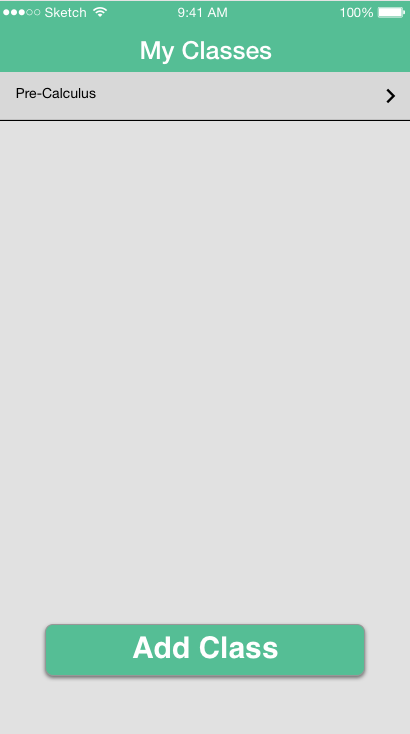 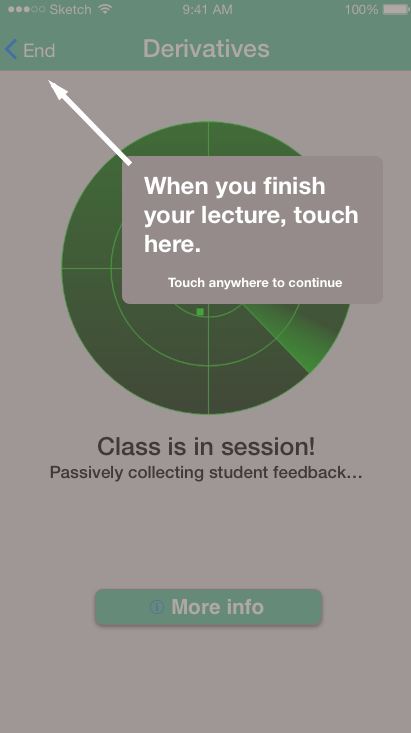 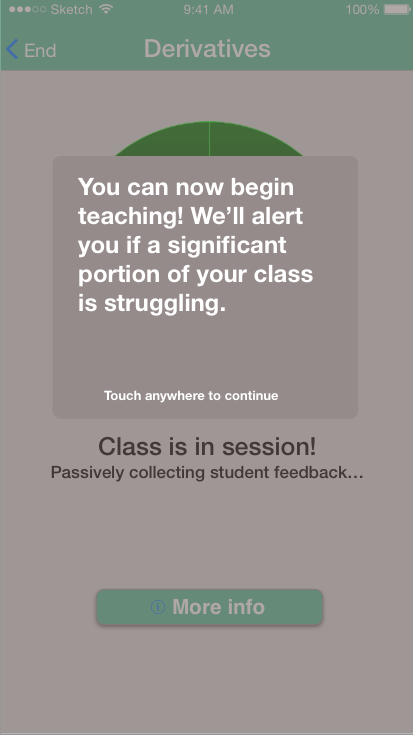 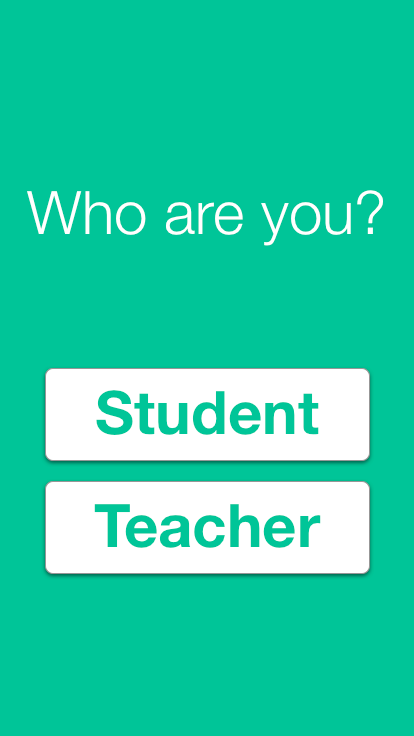 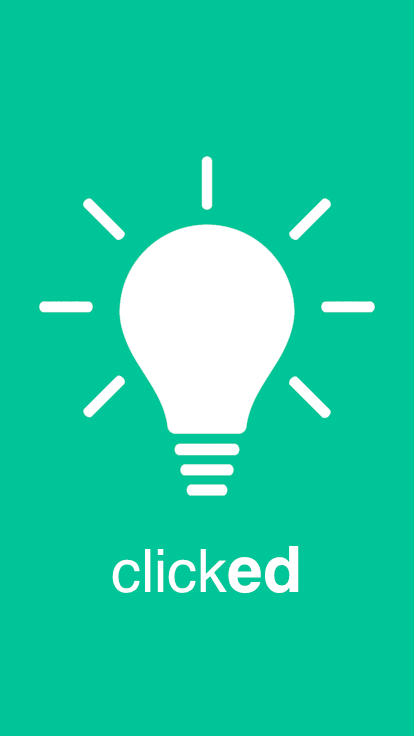 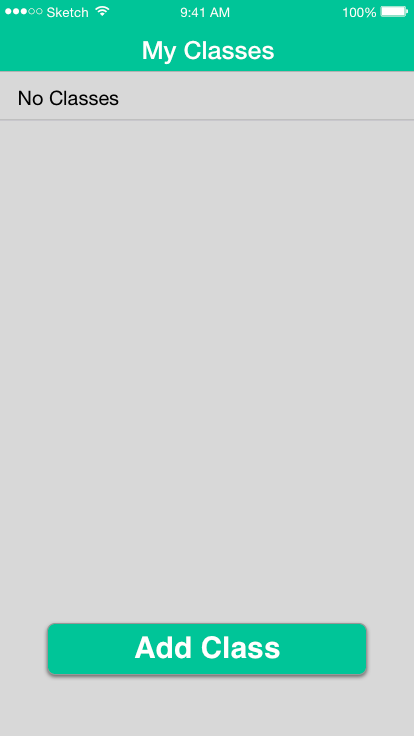 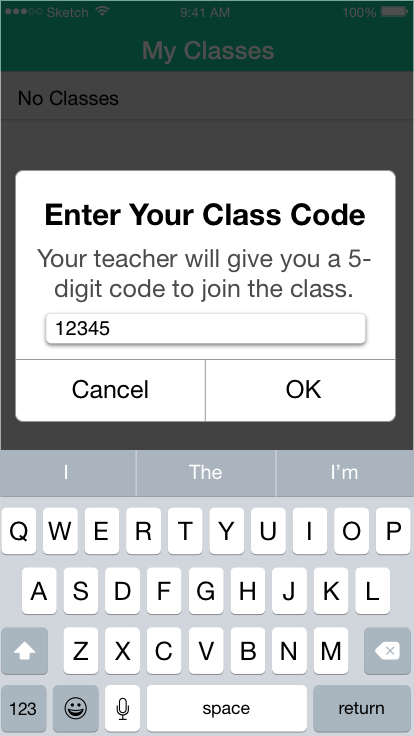 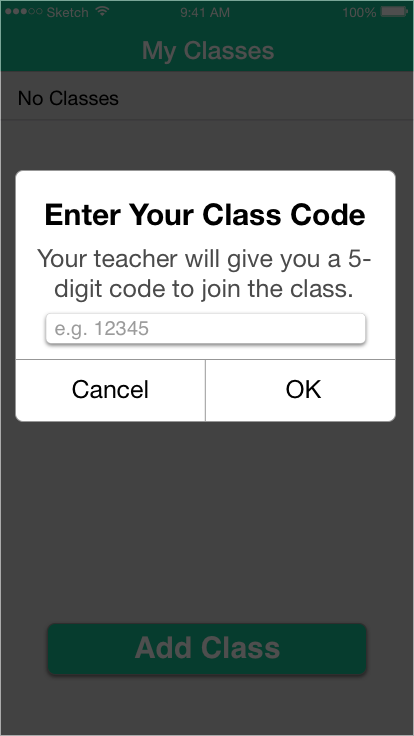 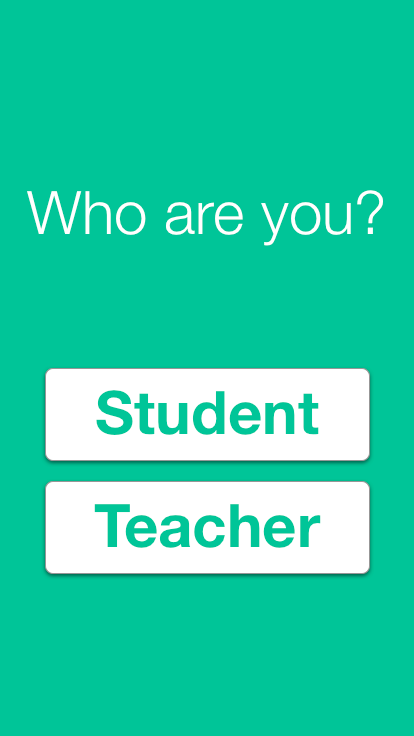 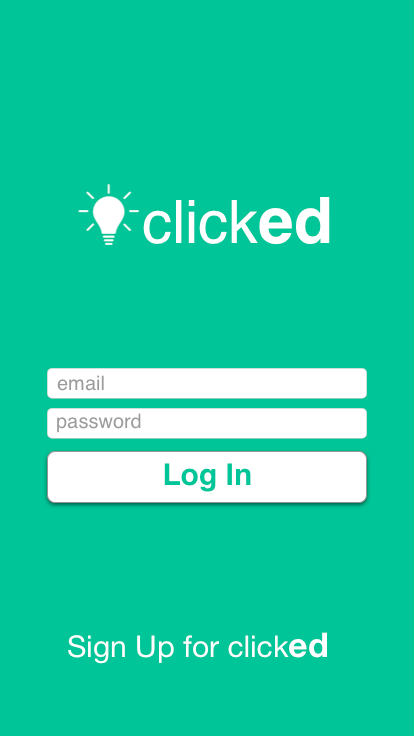 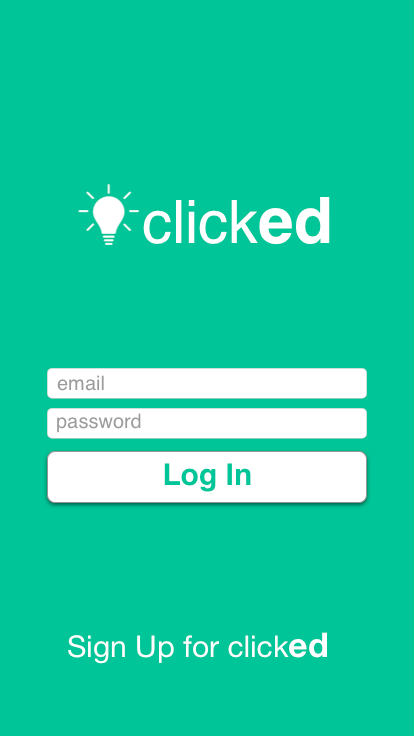 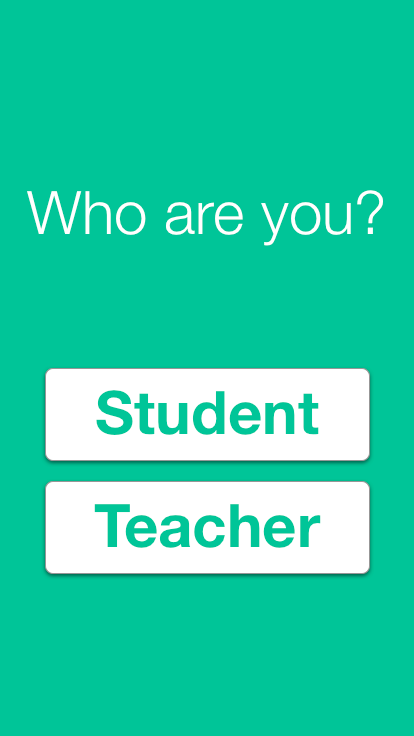 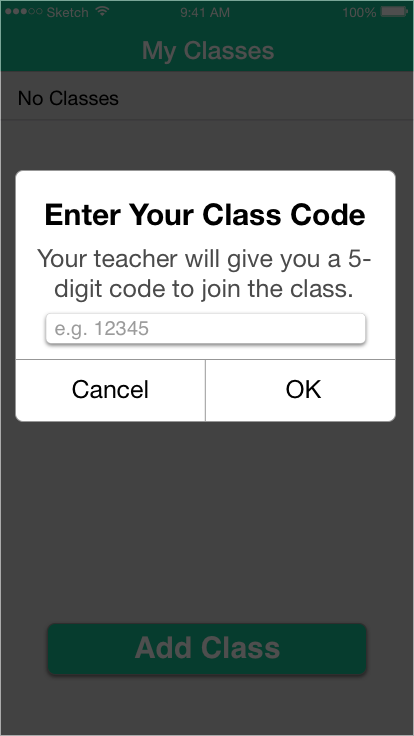 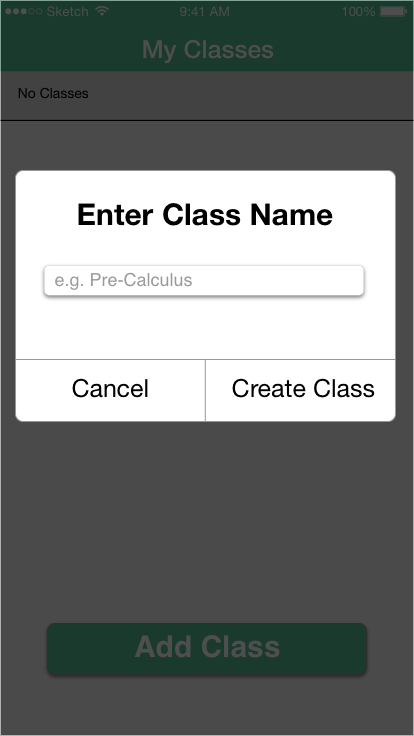 Task 2 Storyboard
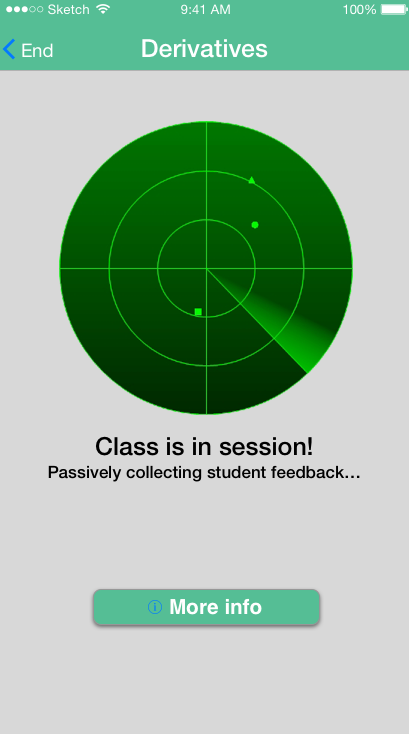 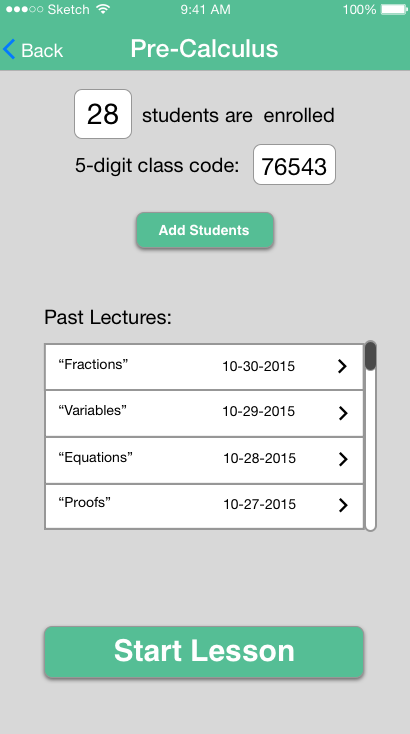 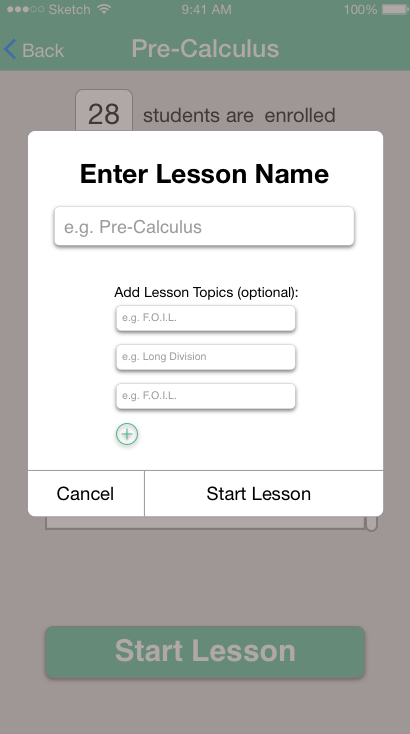 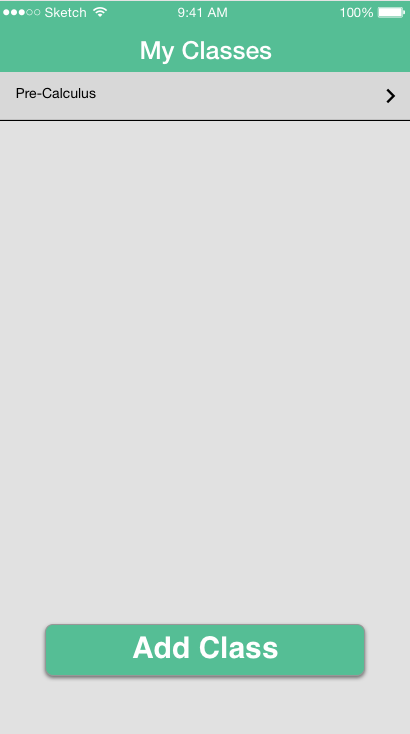 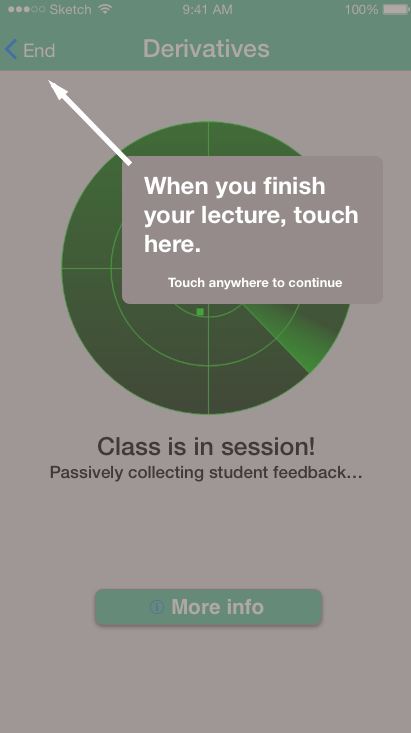 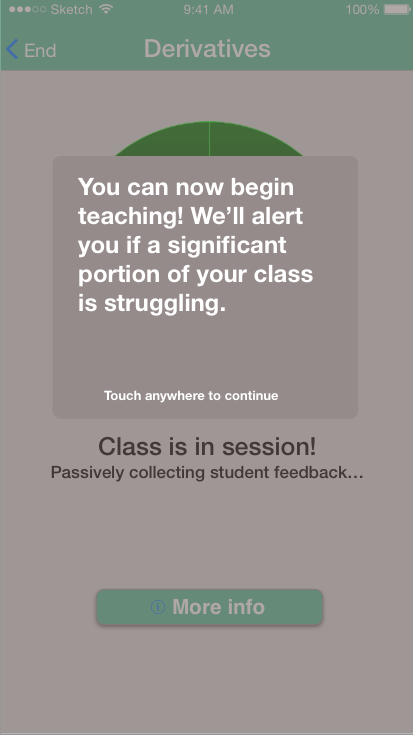 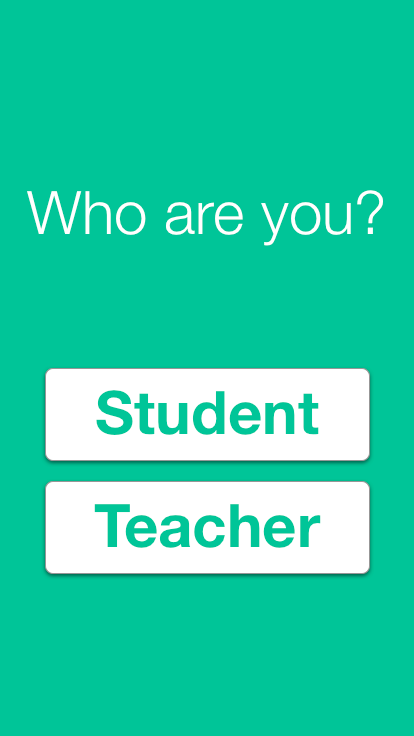 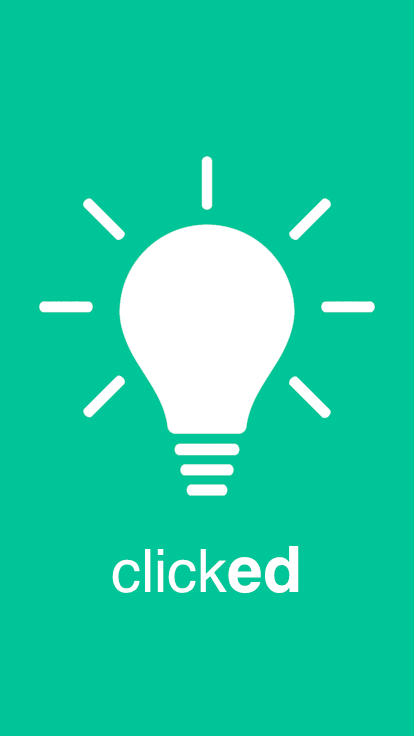 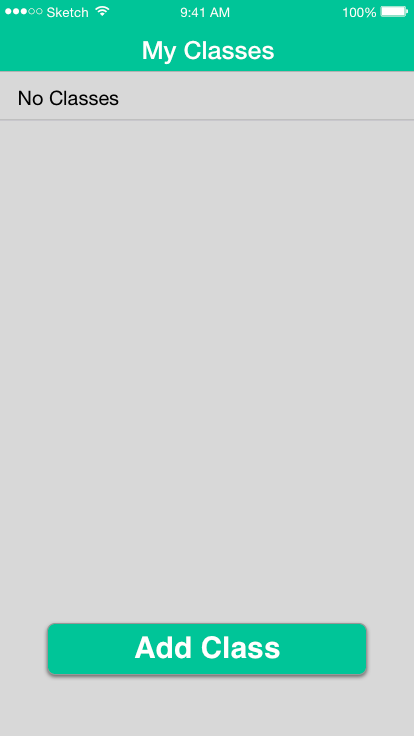 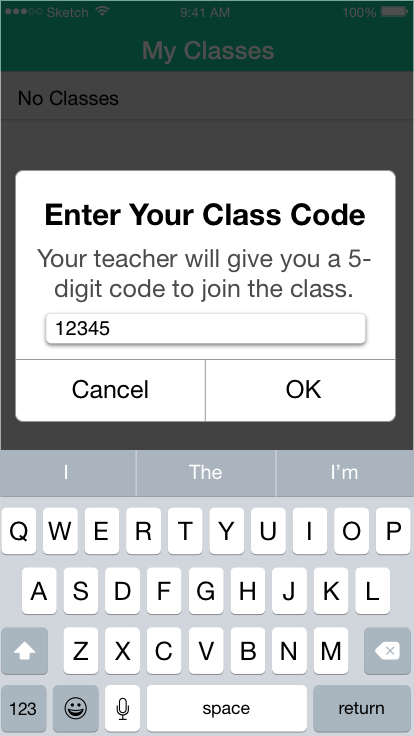 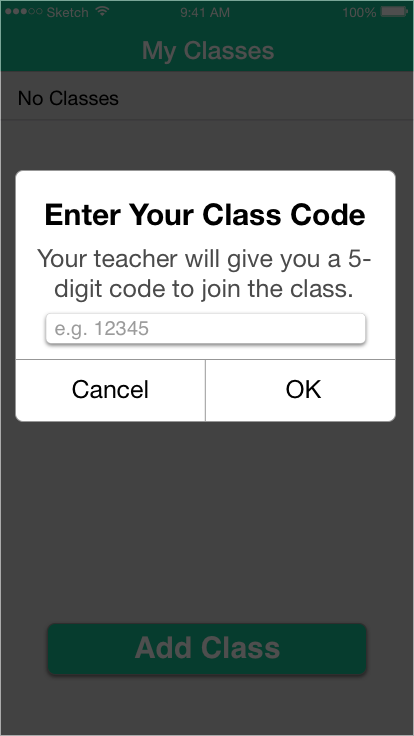 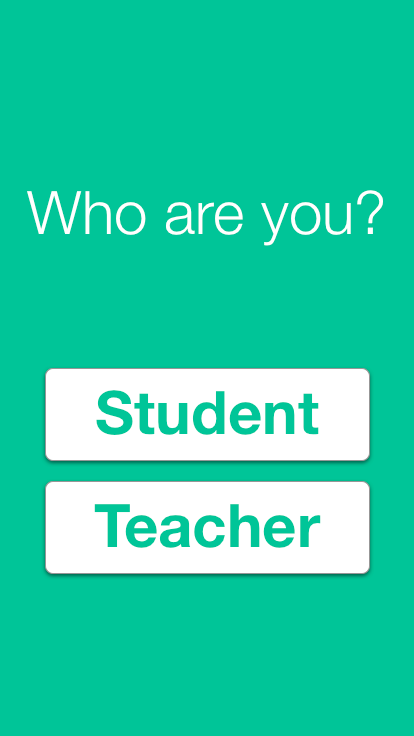 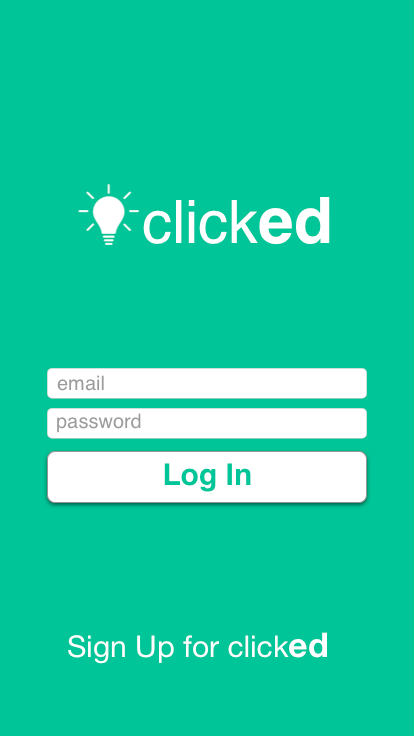 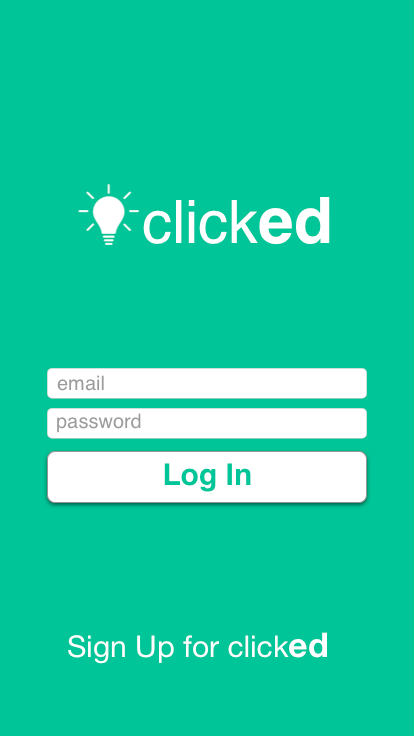 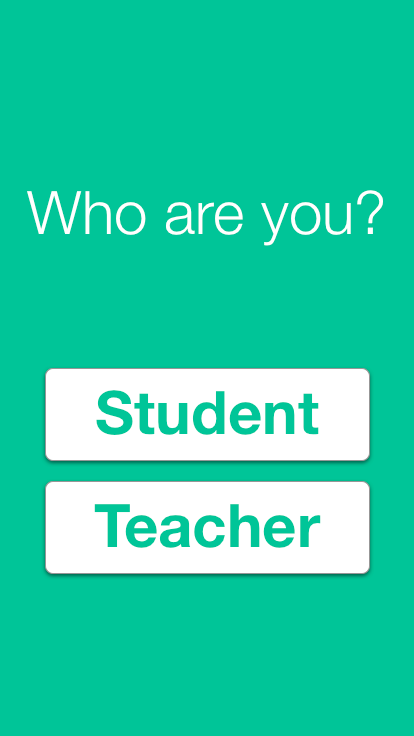 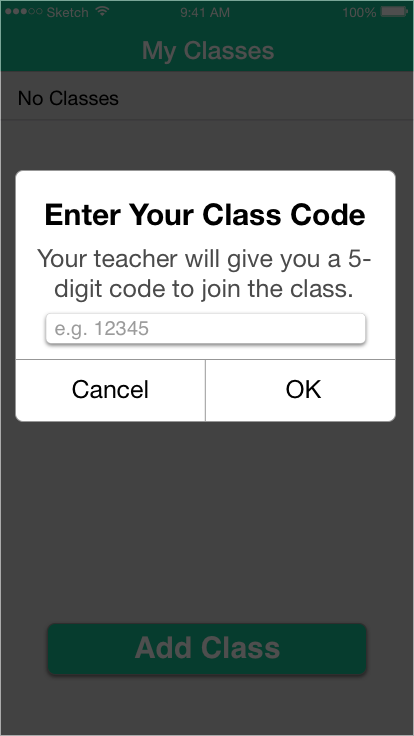 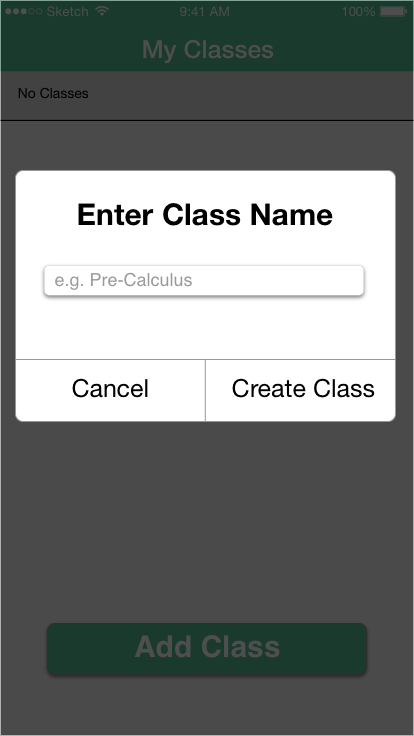 Task 2 Storyboard
Wizard of Oz technique!
Task 2 Storyboard
Wizard of Oz technique!
After 5 seconds, a timer prompts Marvel to transition to the “Threshold Exceeded - 28 students confused” screen
Task 2 Storyboard
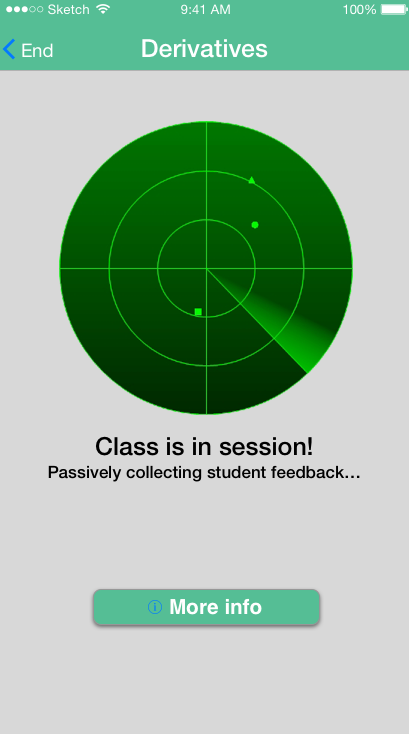 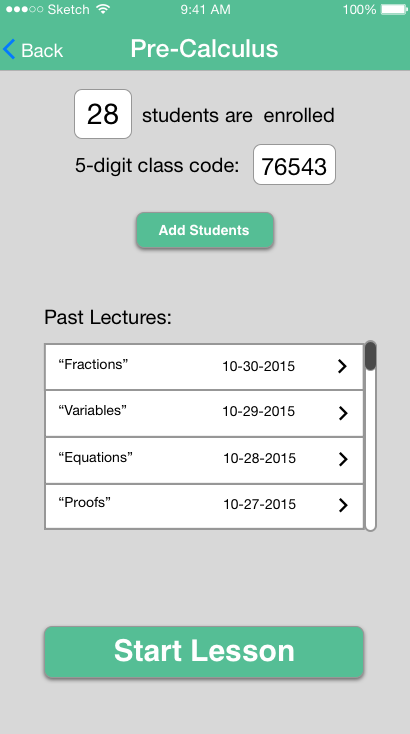 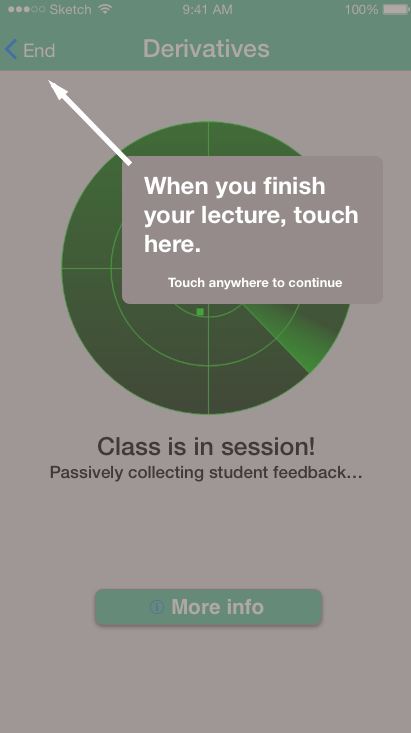 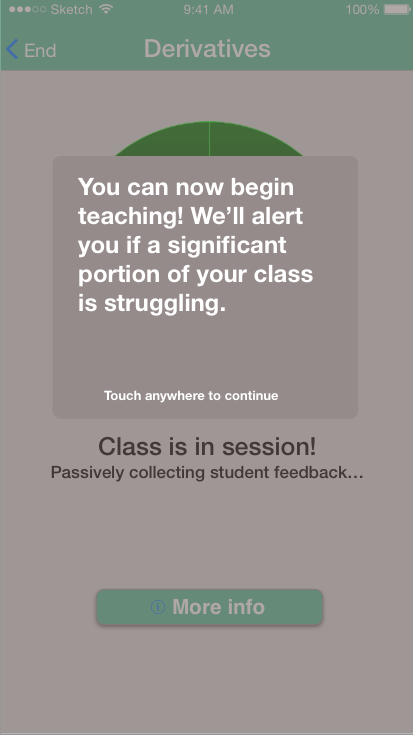 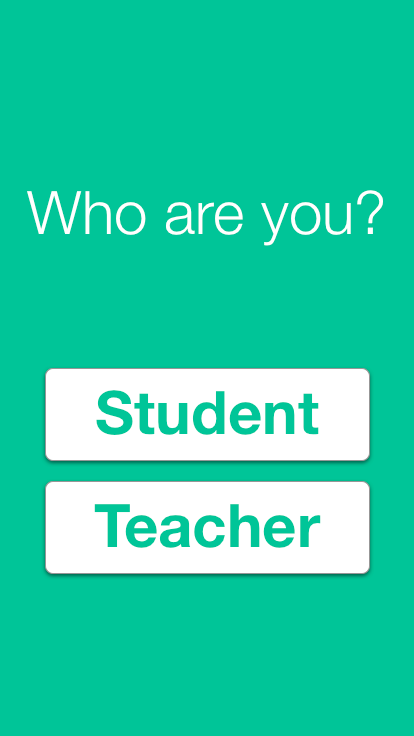 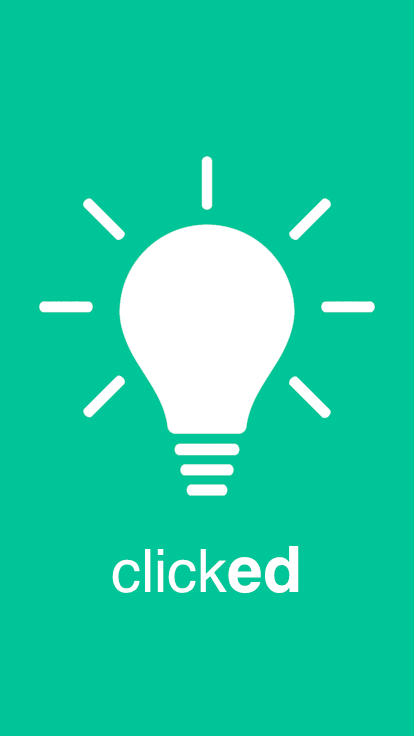 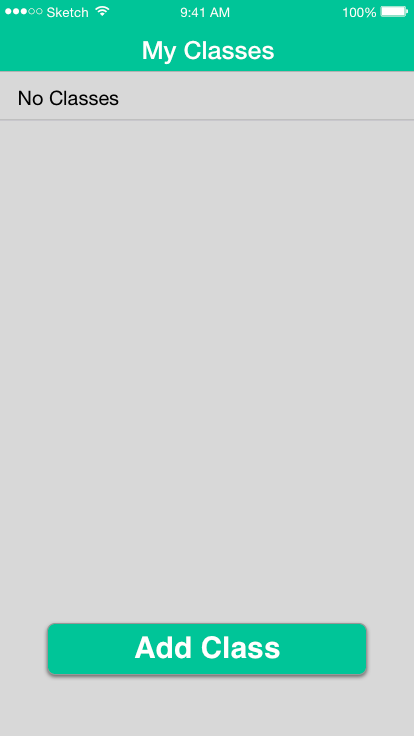 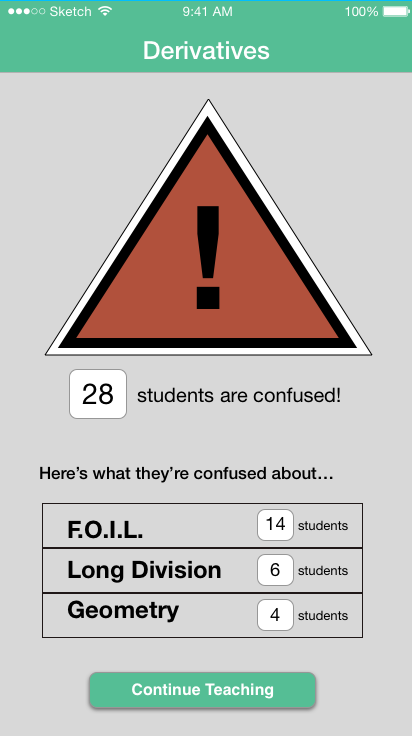 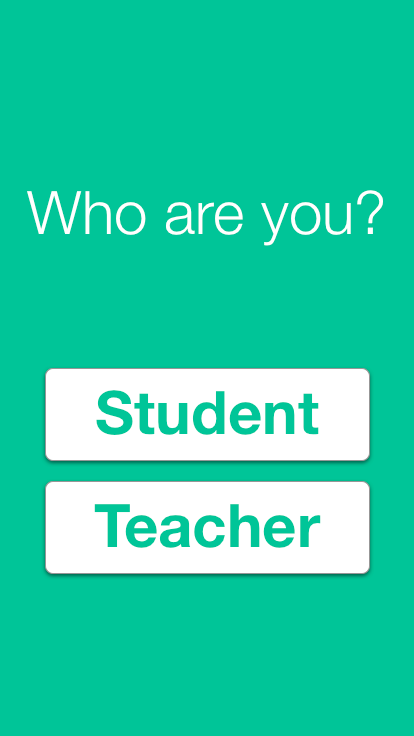 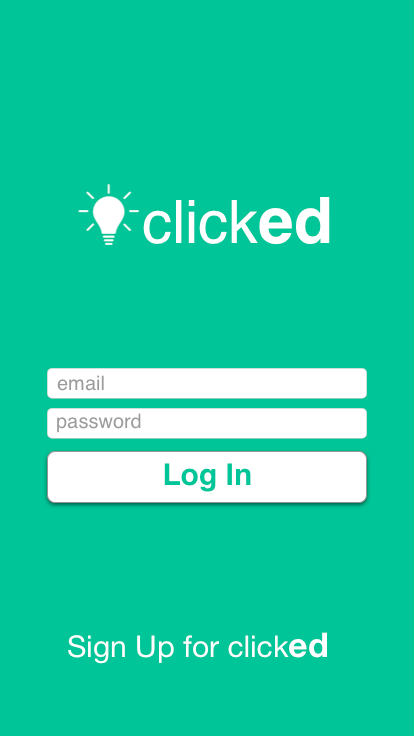 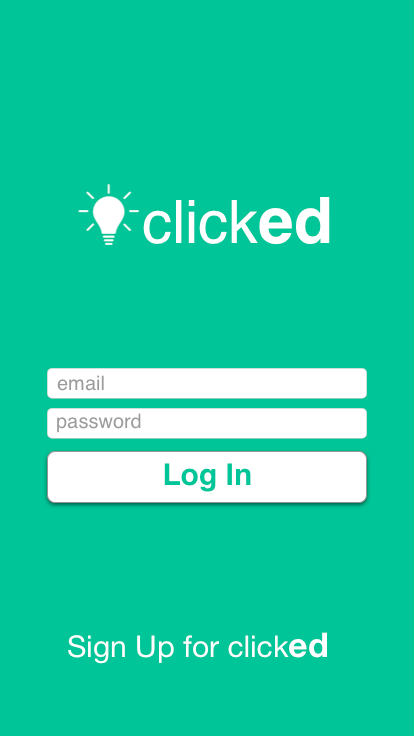 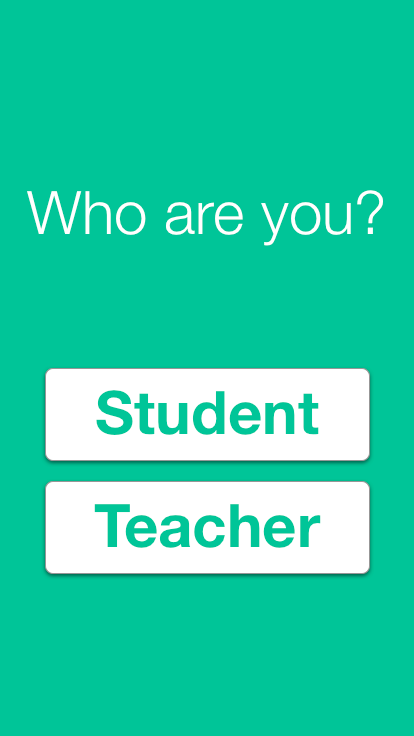 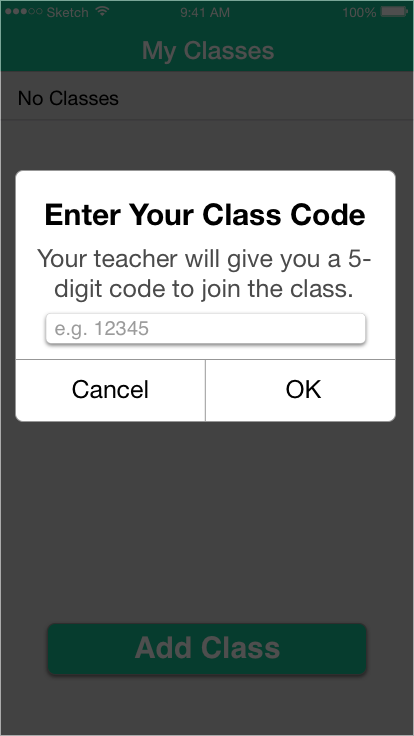 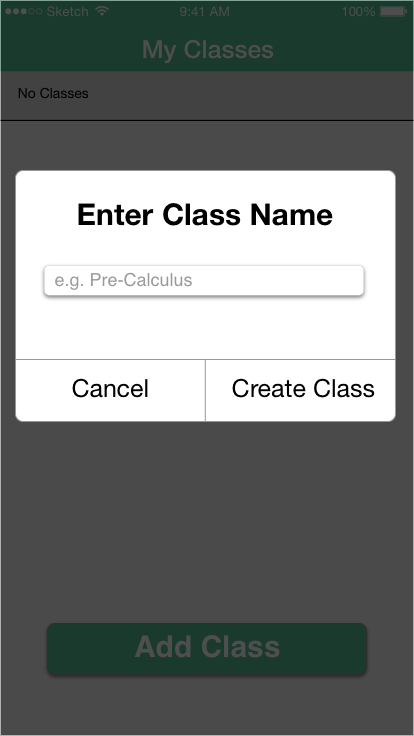 Task 2 Storyboard
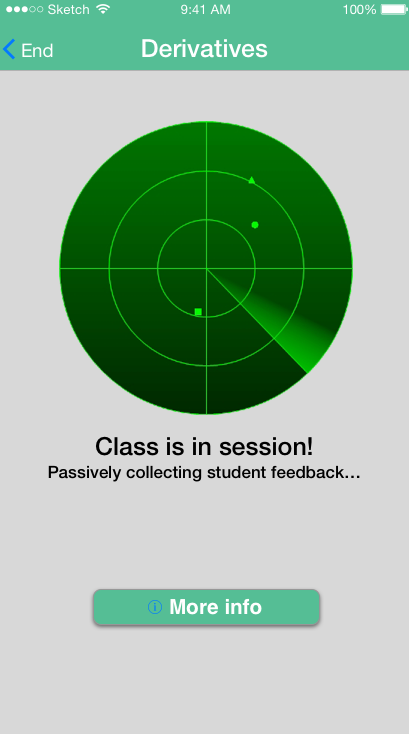 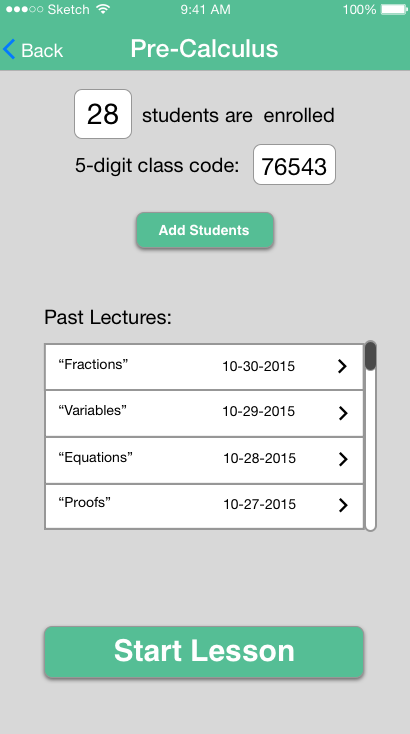 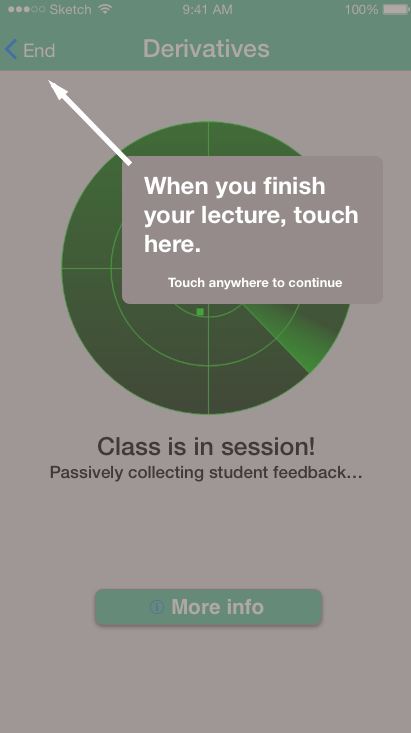 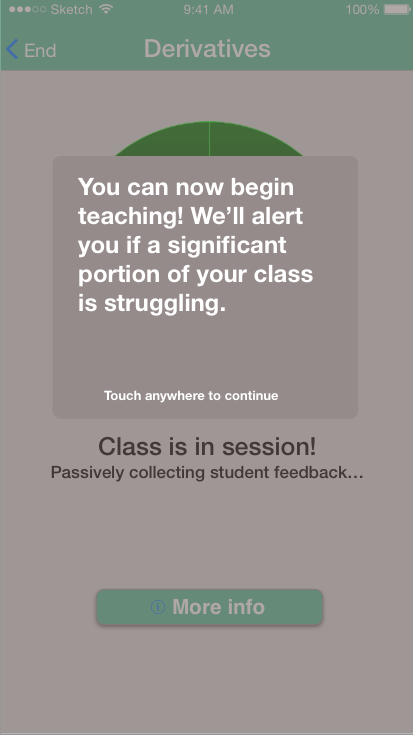 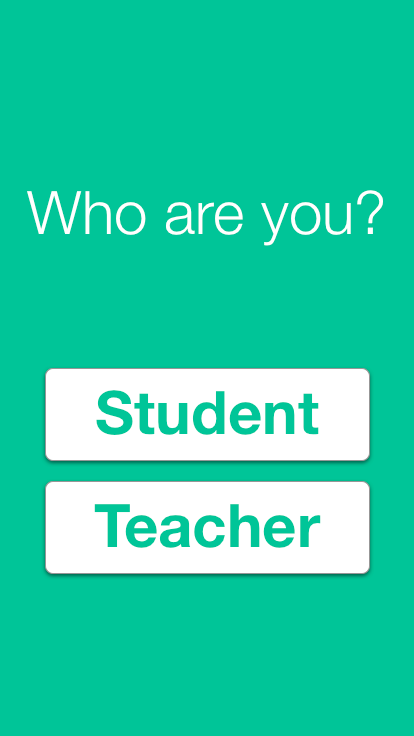 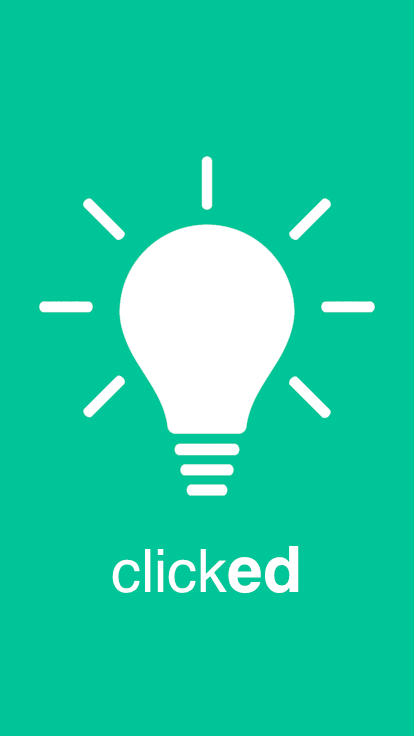 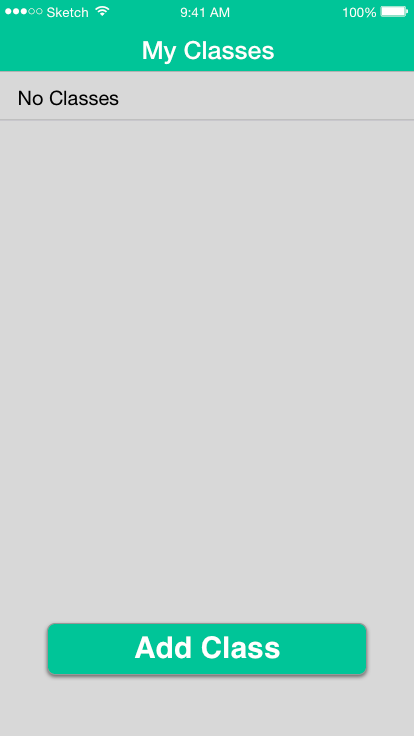 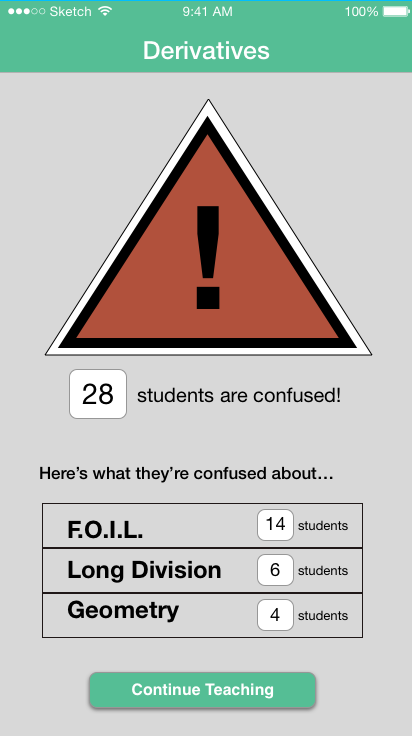 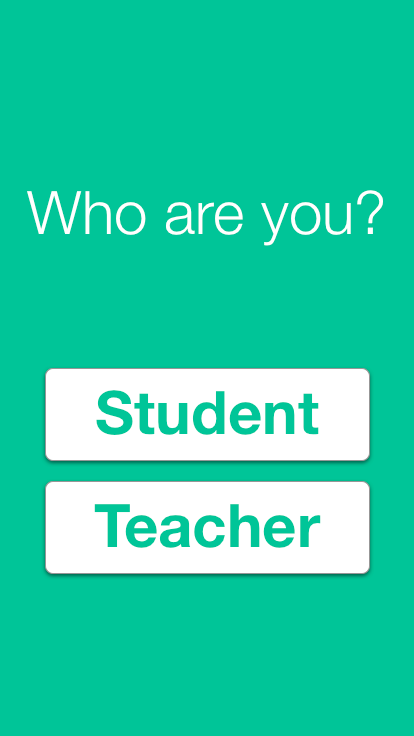 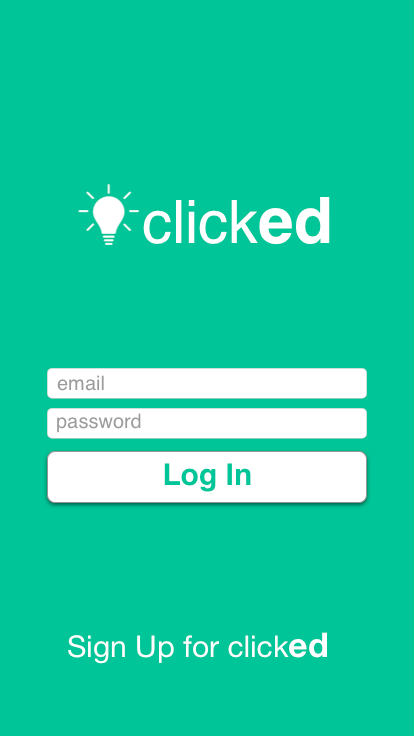 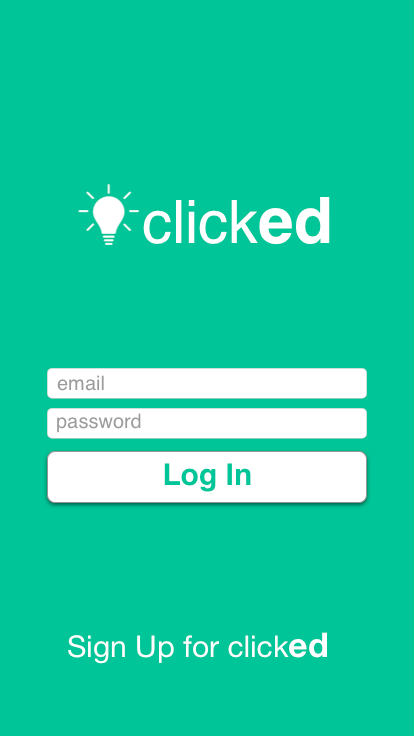 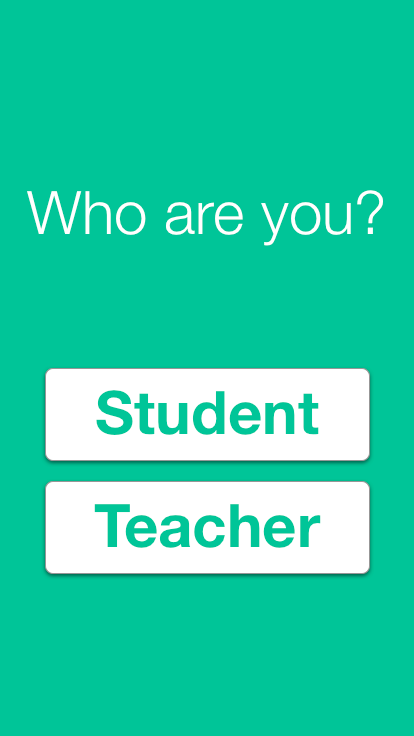 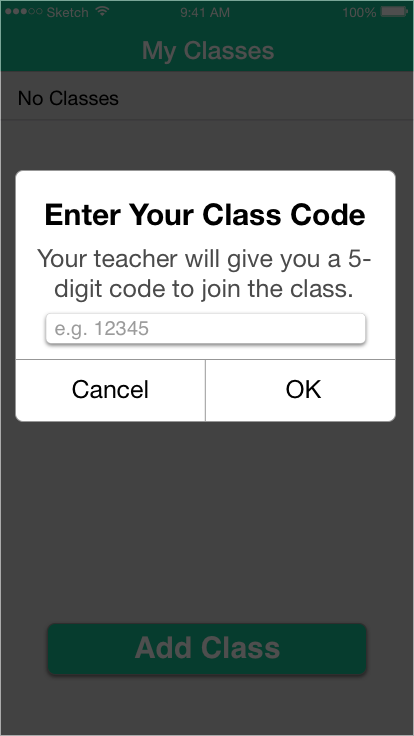 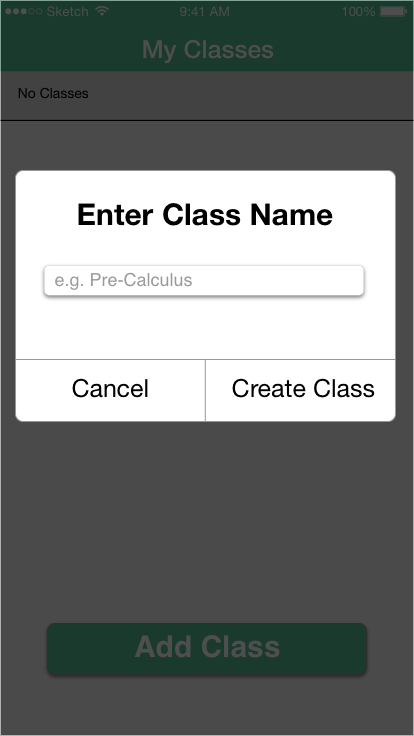 Task 3 Storyboard
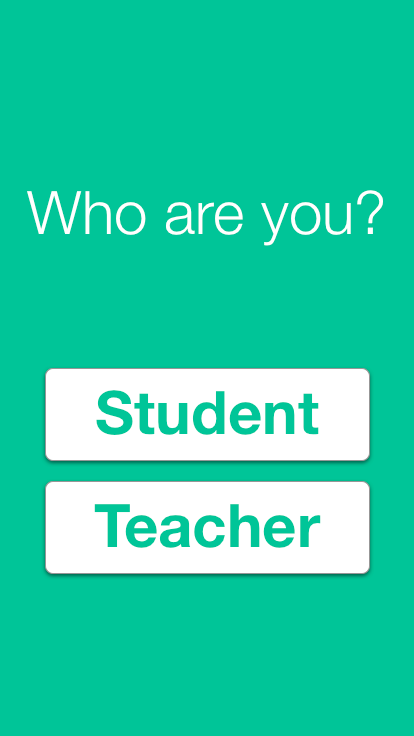 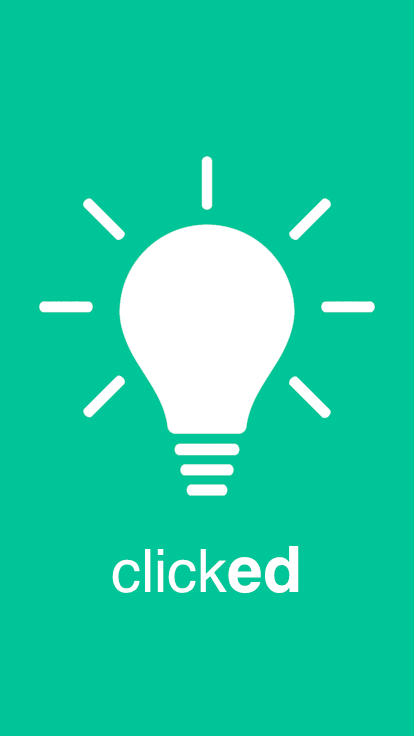 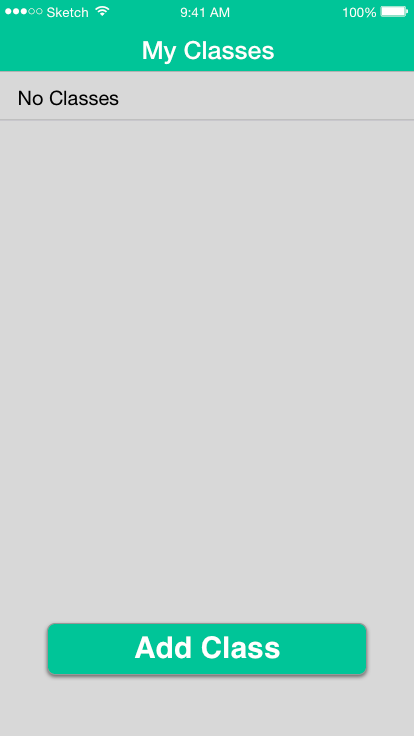 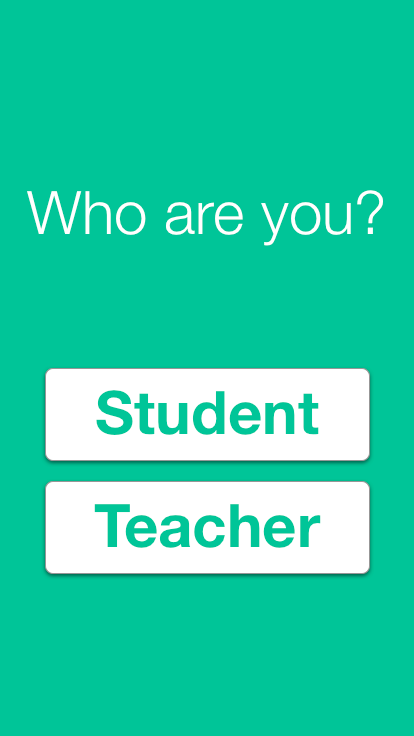 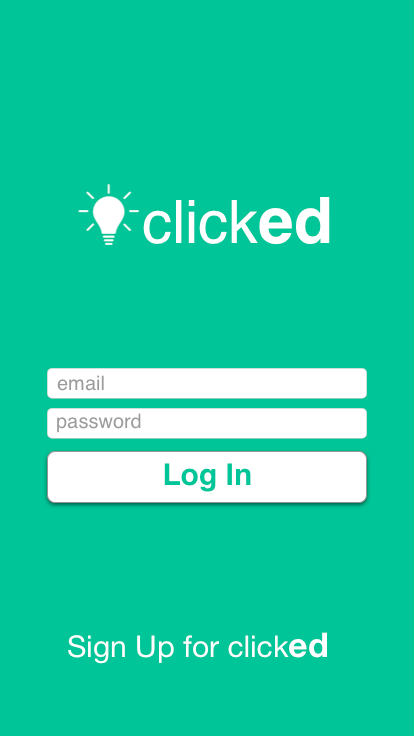 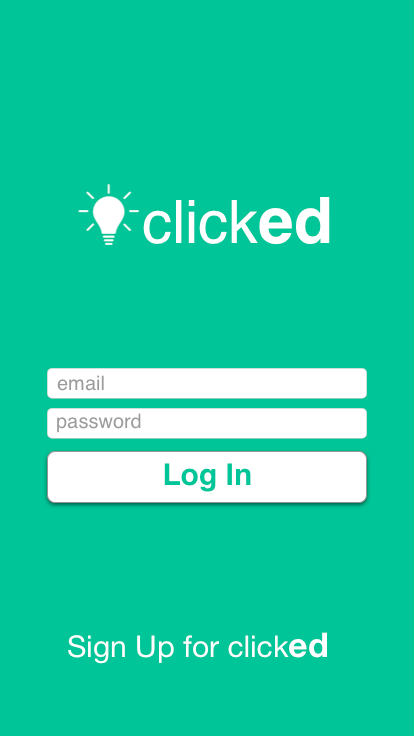 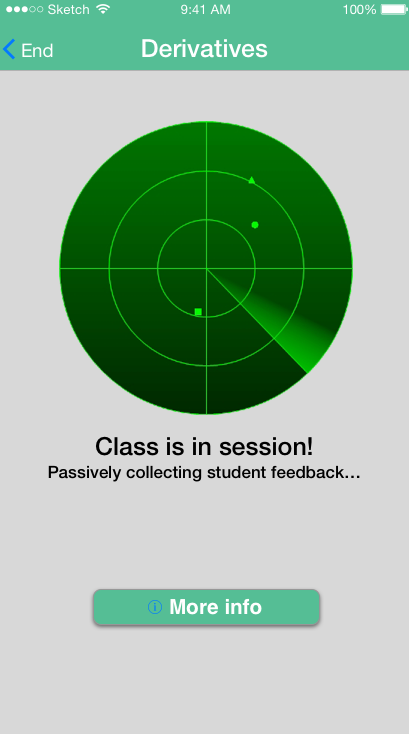 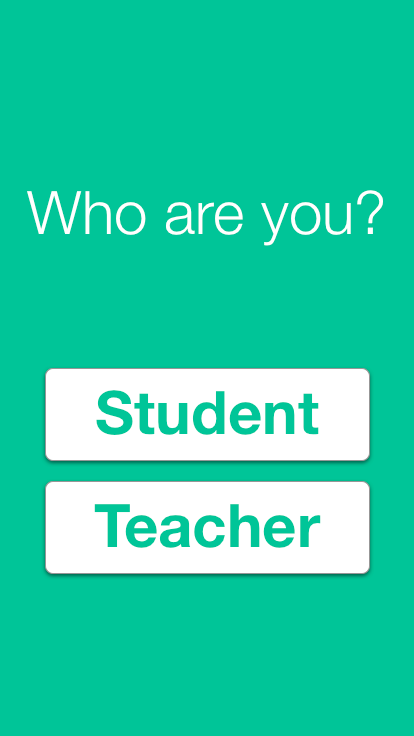 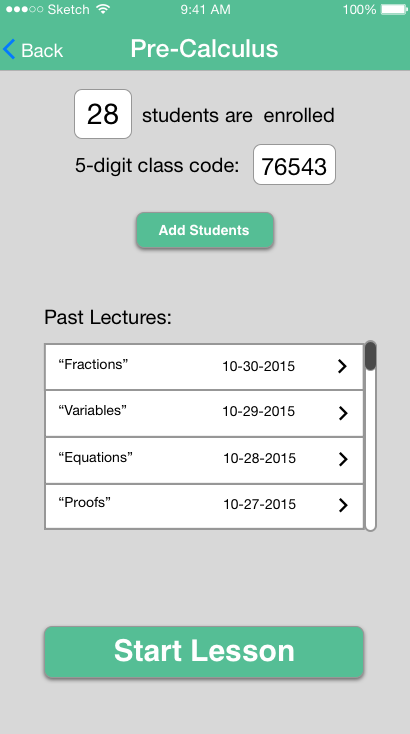 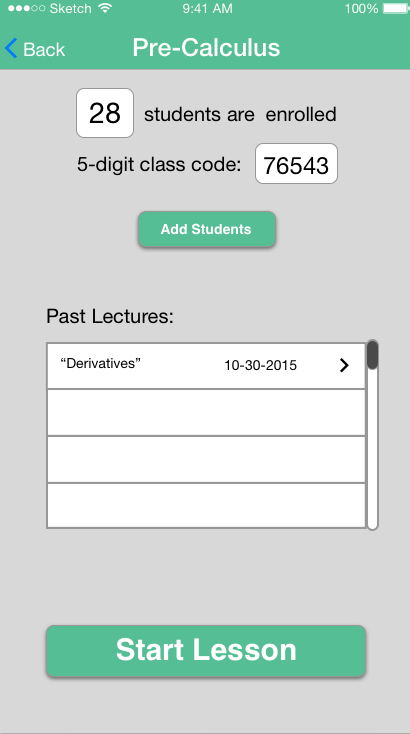 Task 3 Storyboard
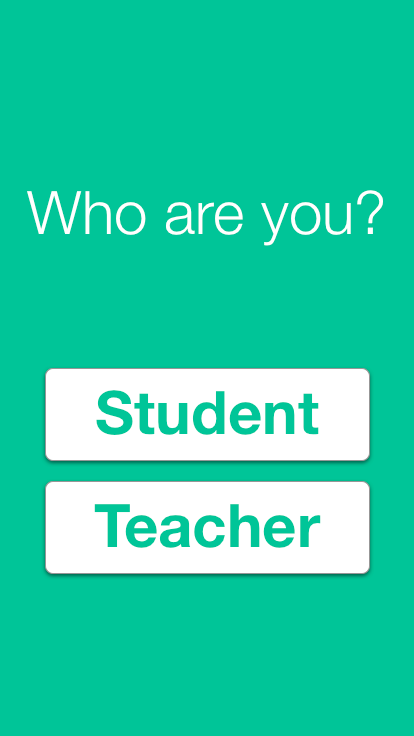 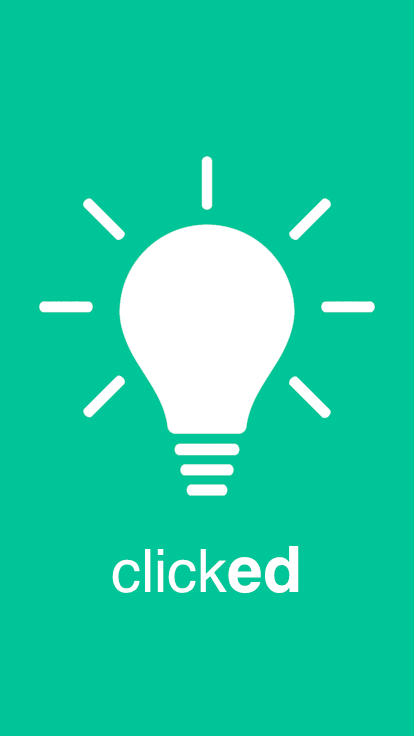 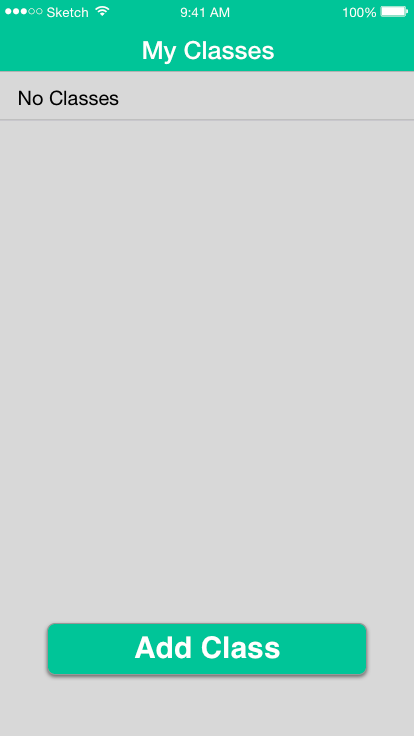 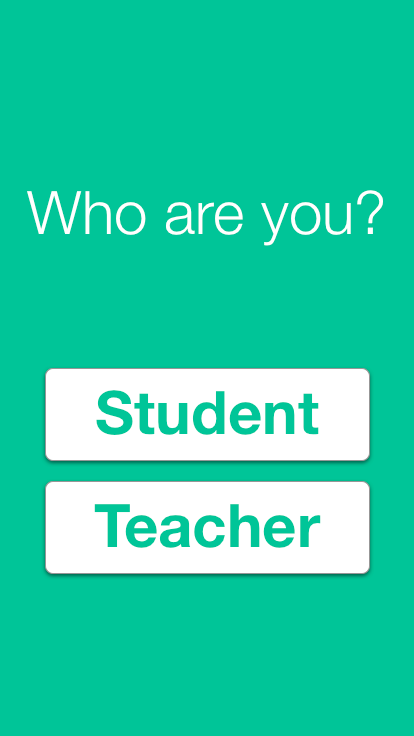 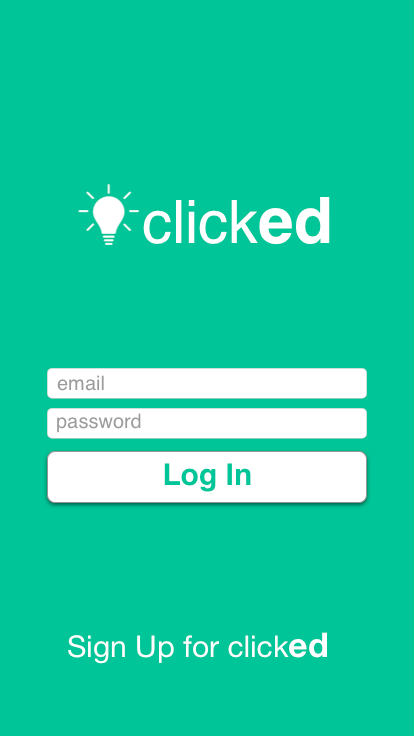 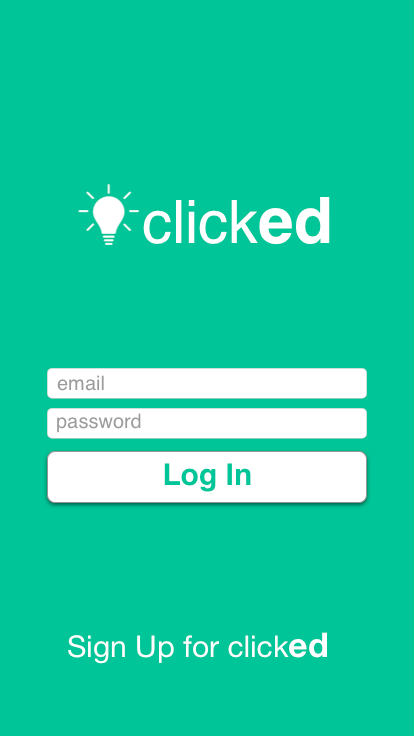 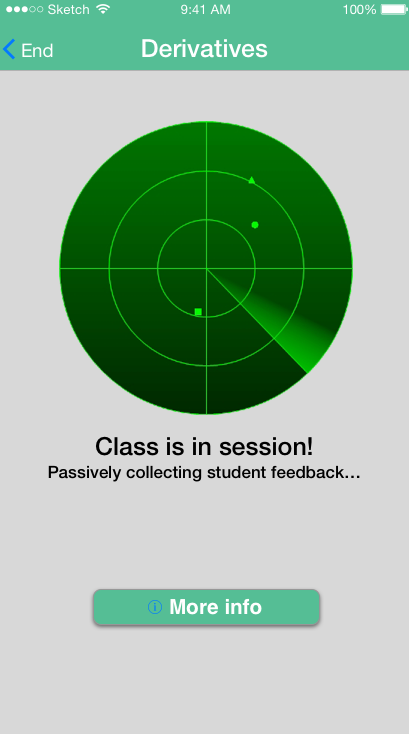 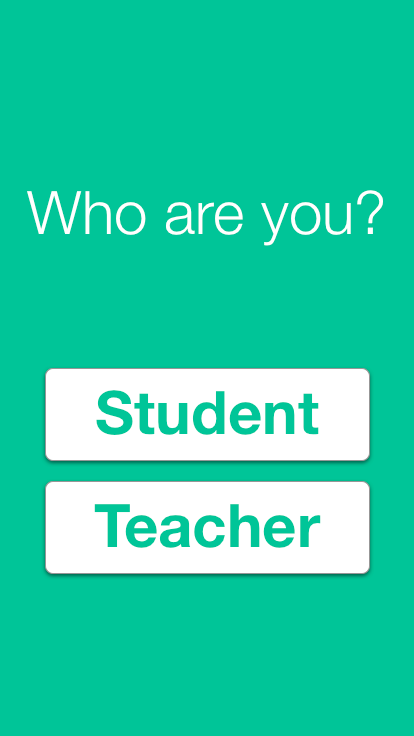 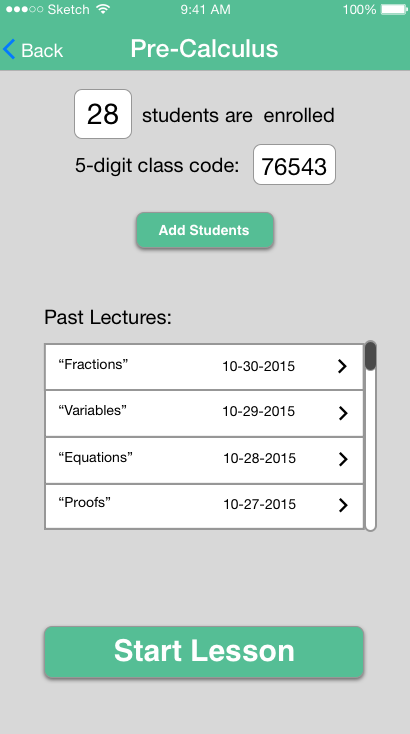 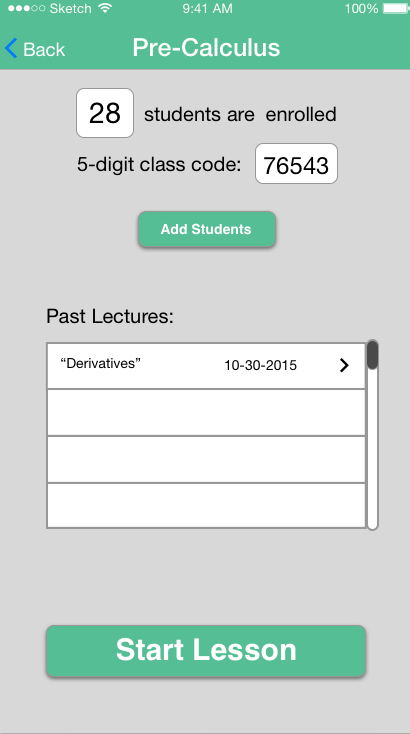 Task 3 Storyboard
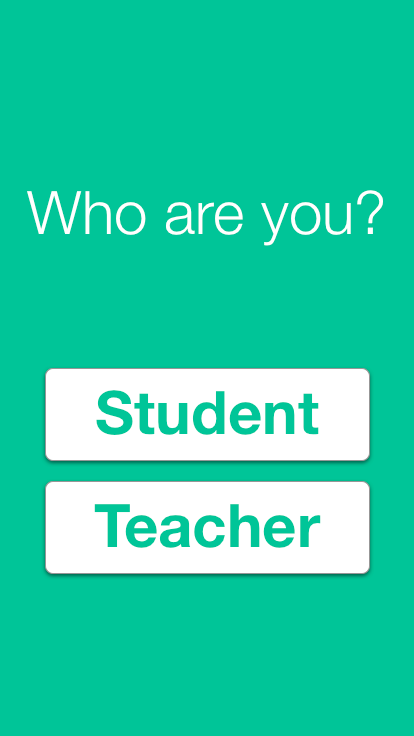 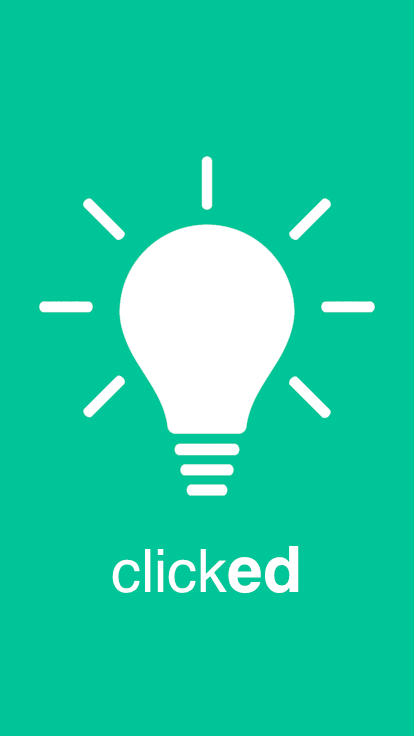 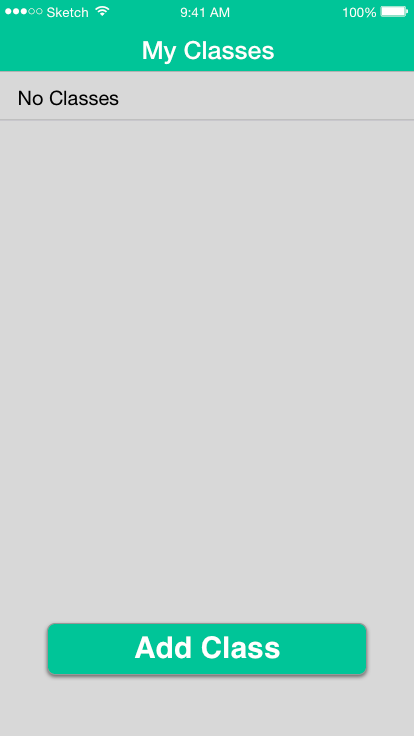 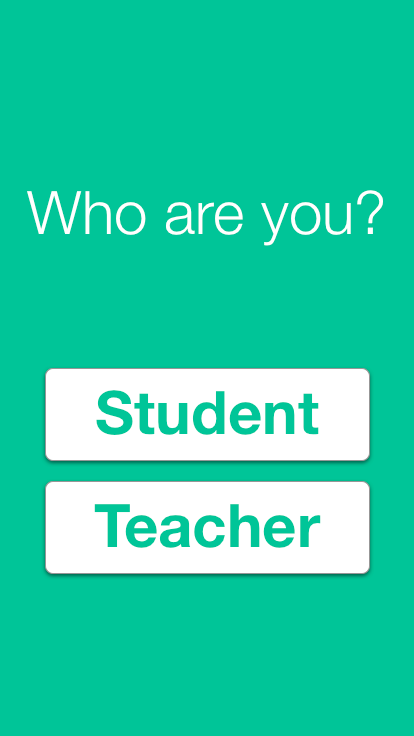 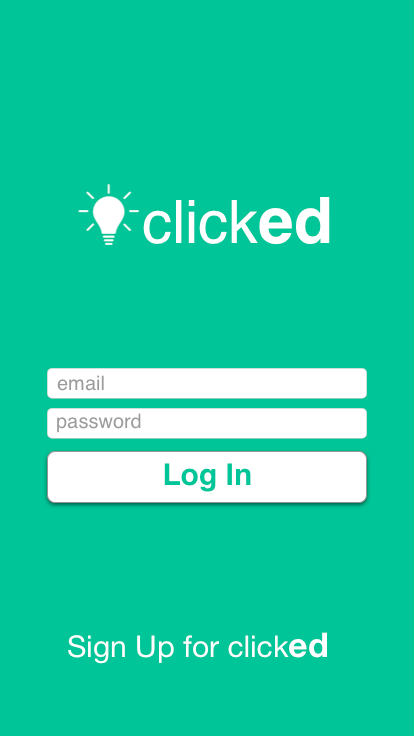 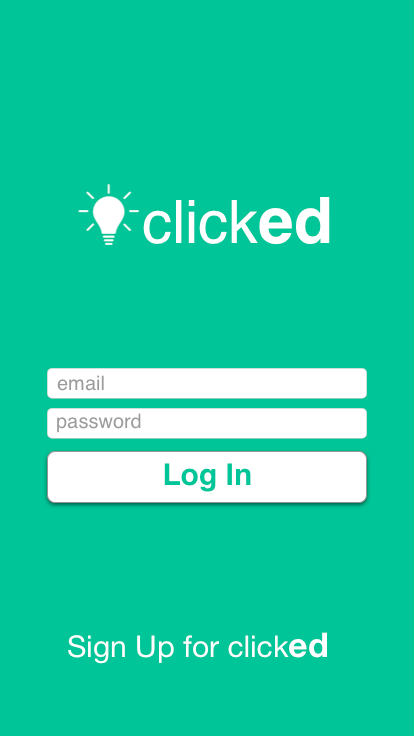 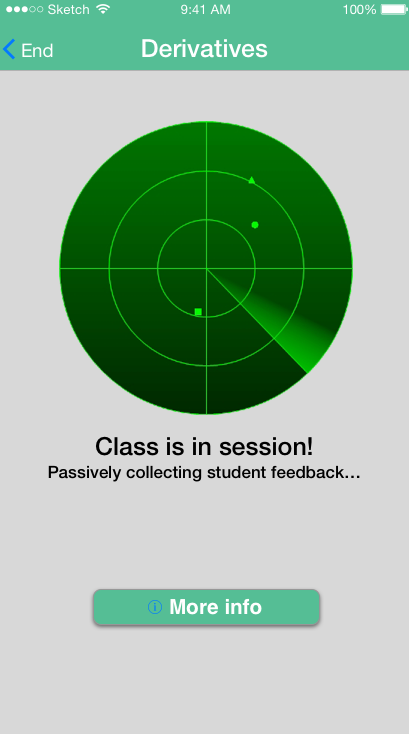 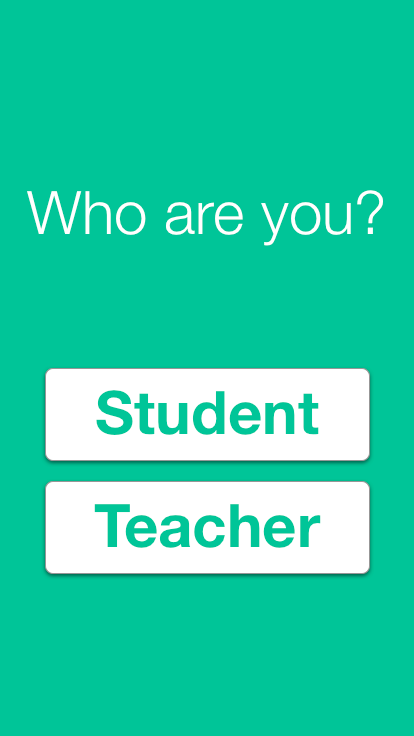 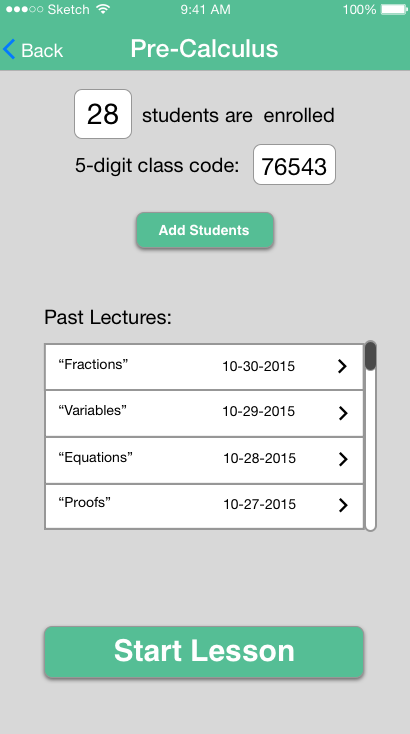 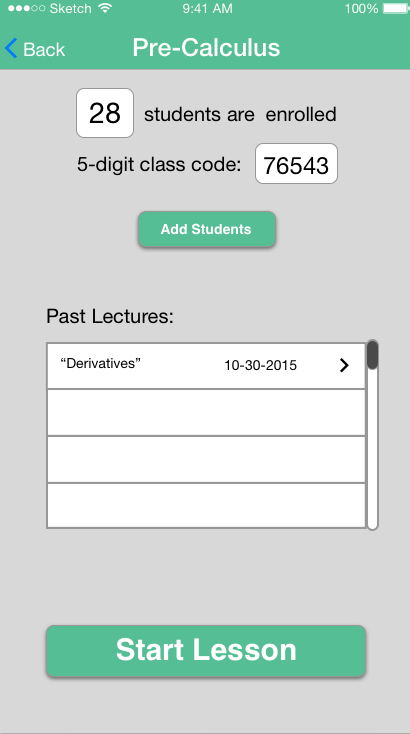 Task 3 Storyboard
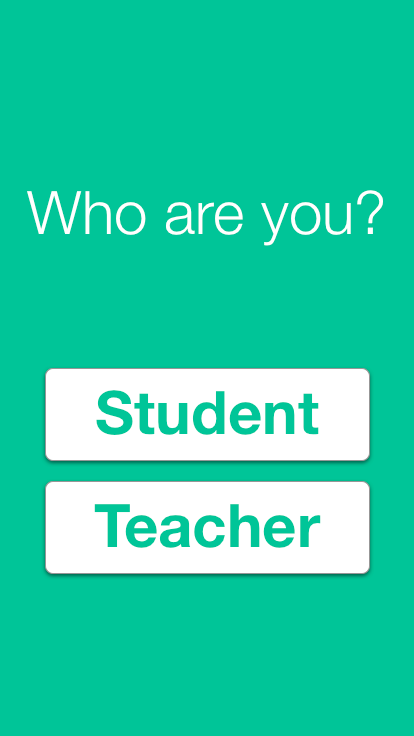 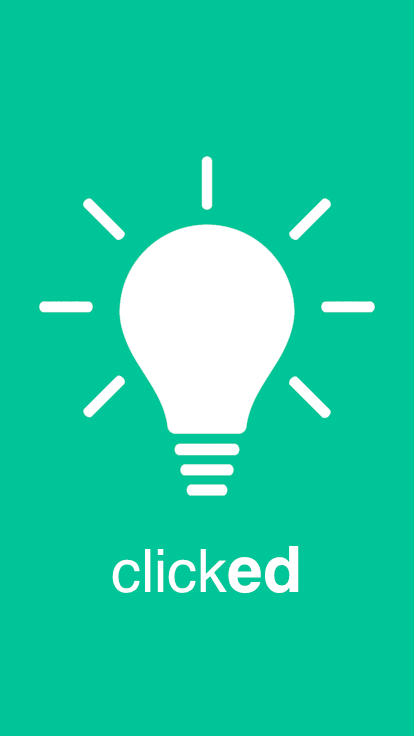 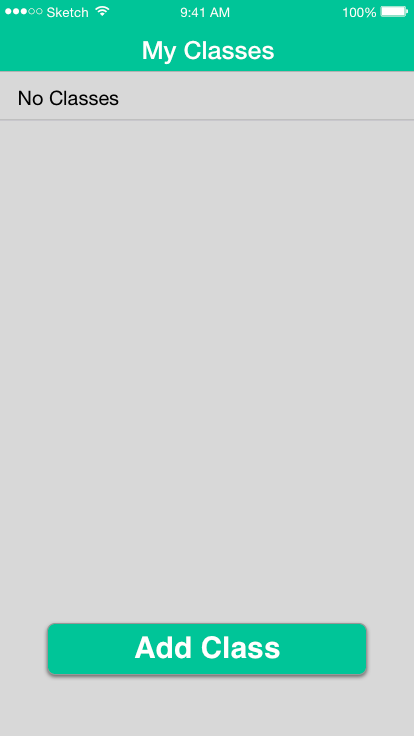 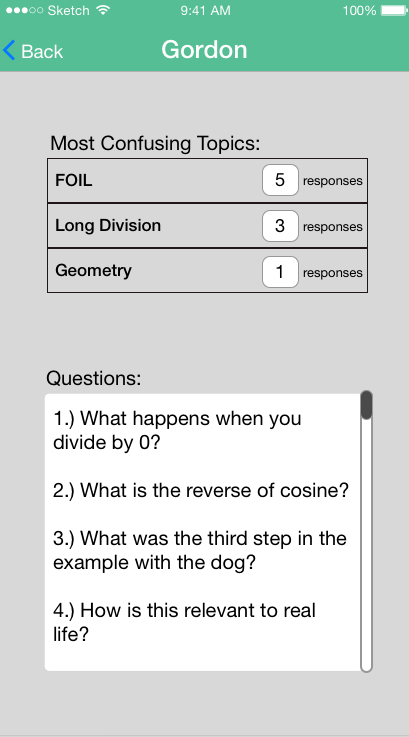 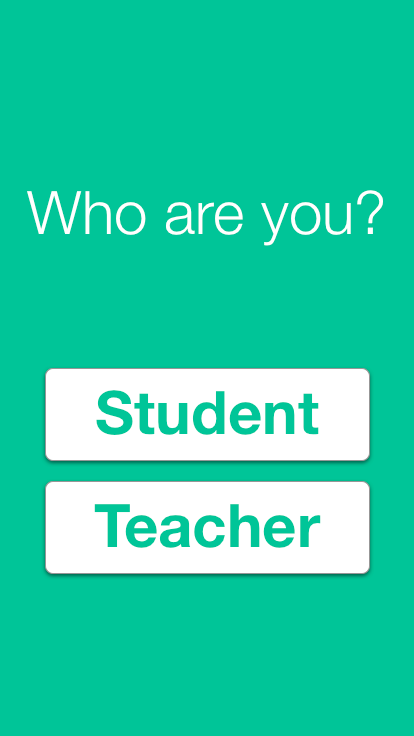 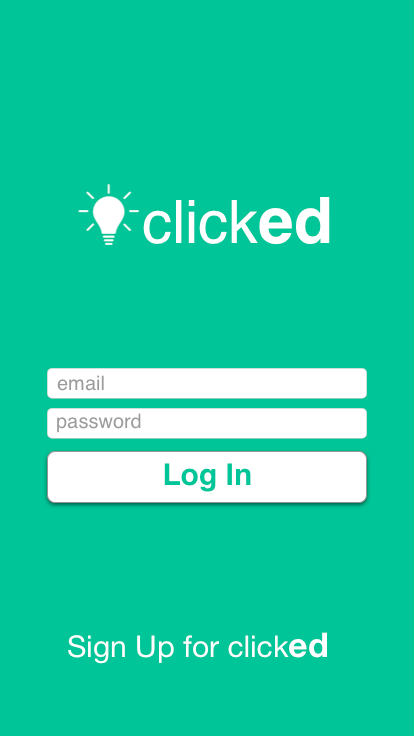 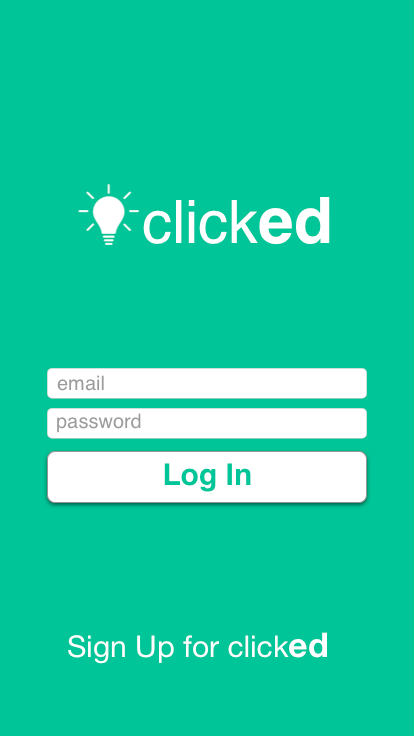 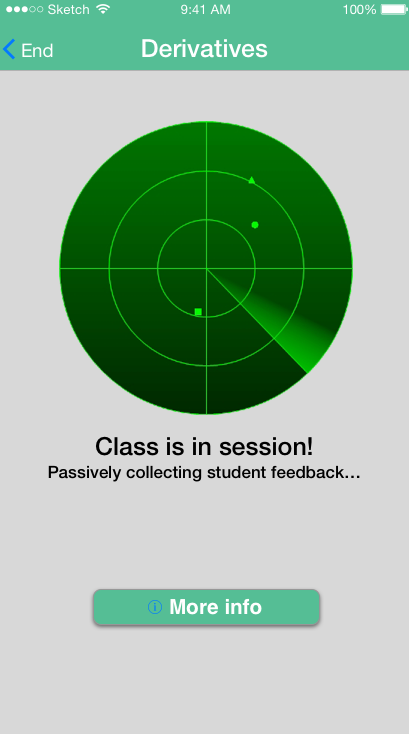 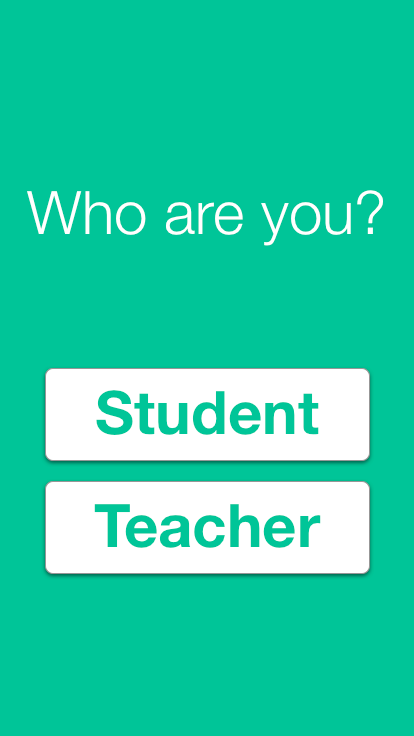 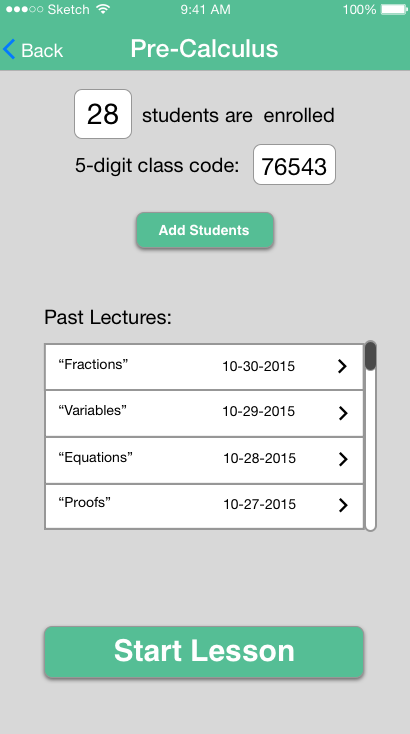 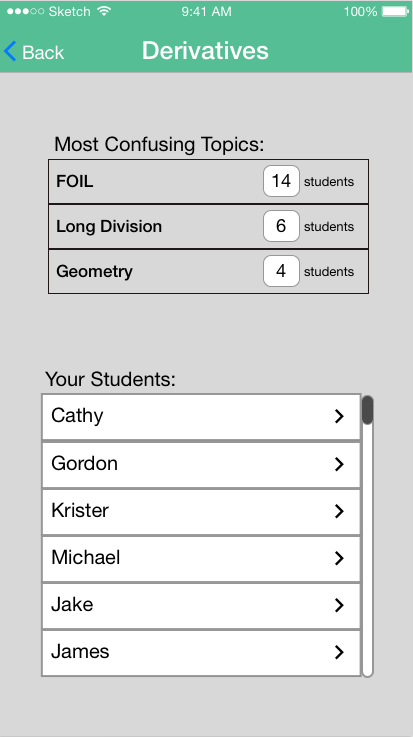 Task 3 Storyboard
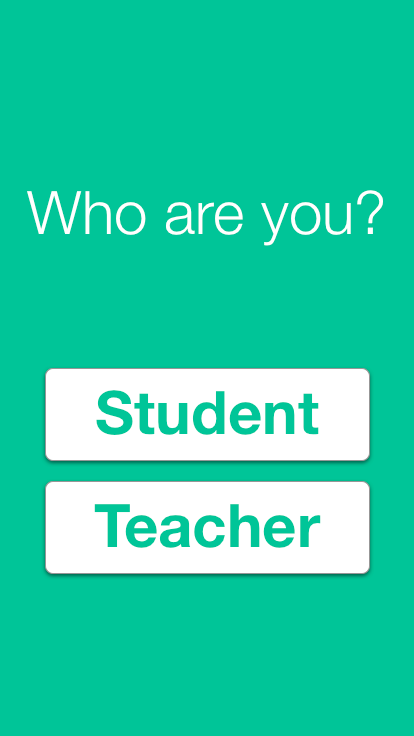 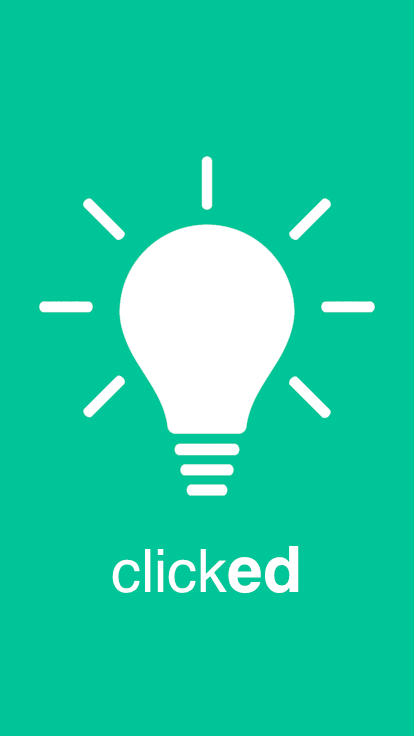 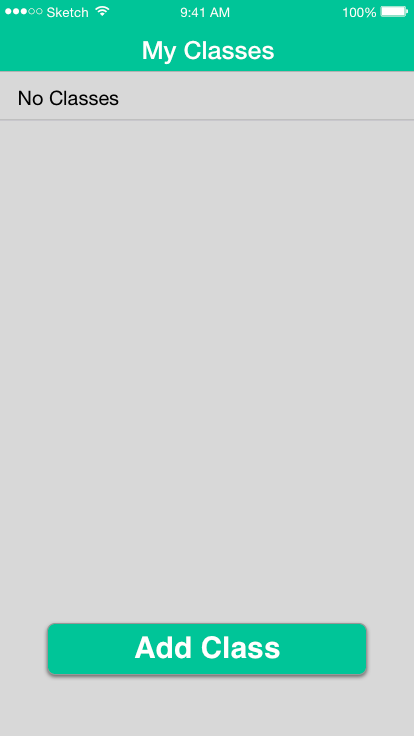 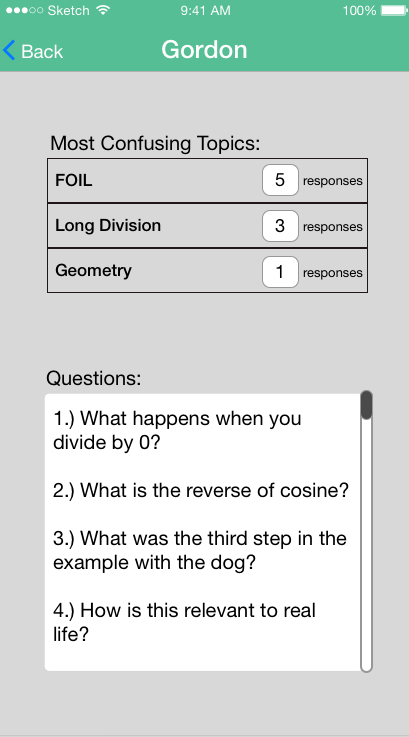 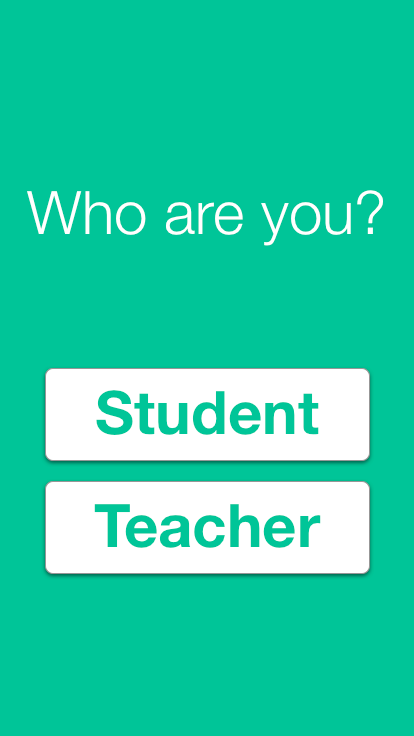 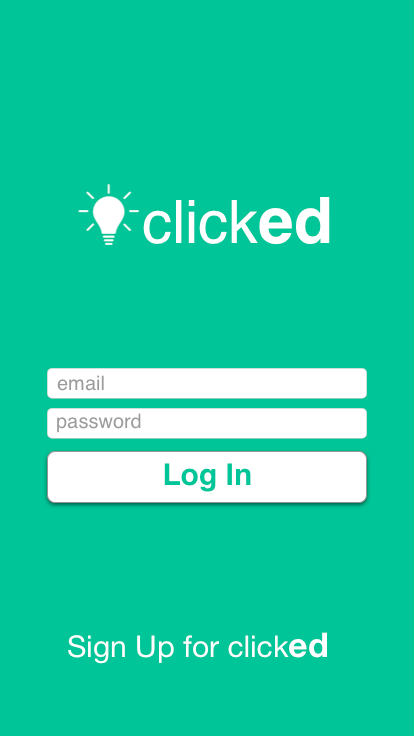 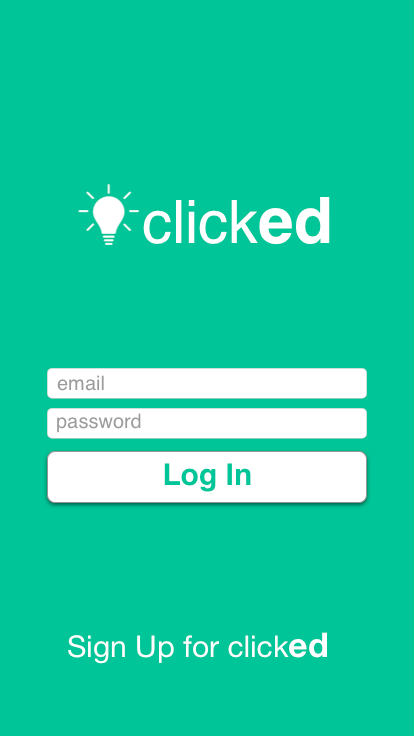 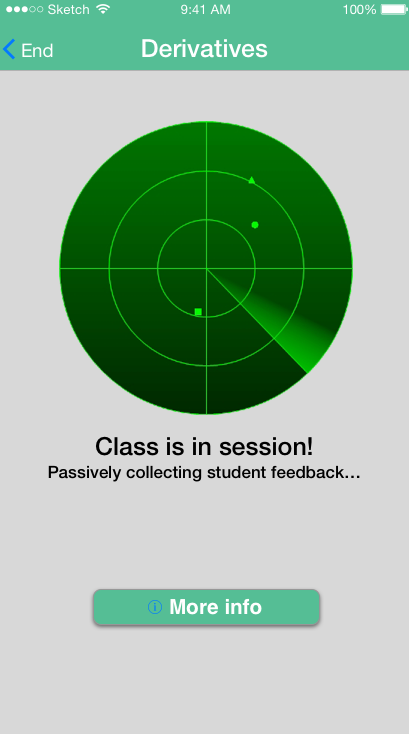 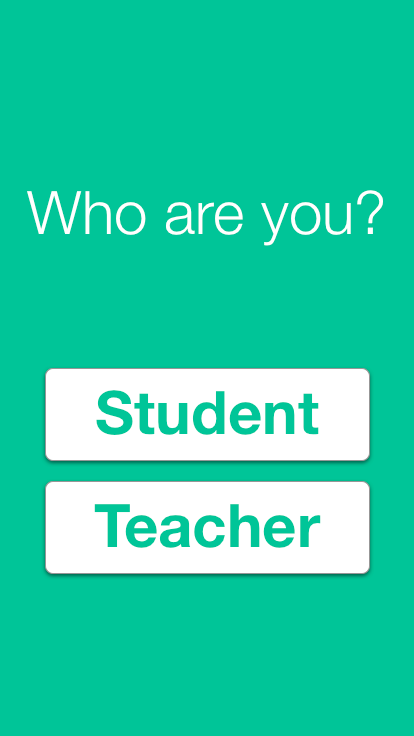 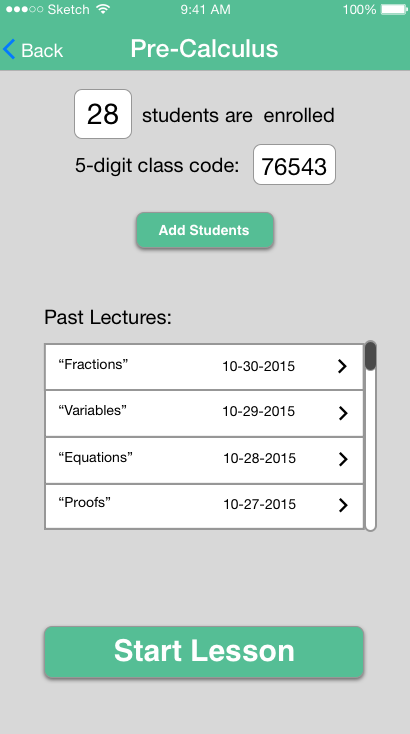 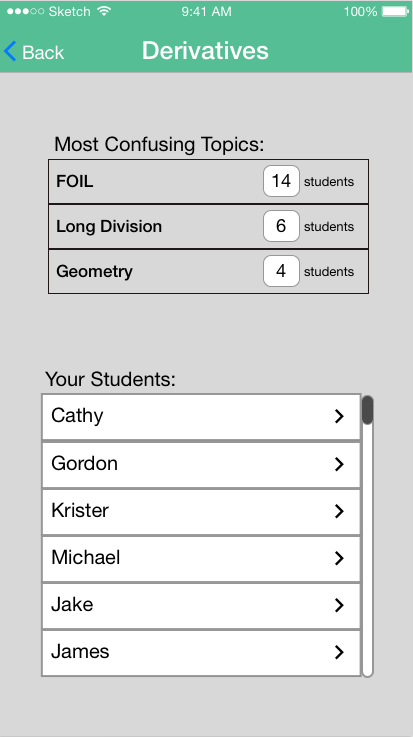 Task 3 Storyboard
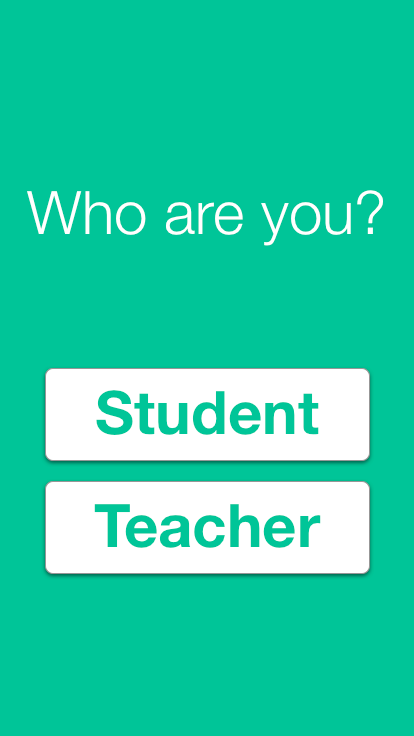 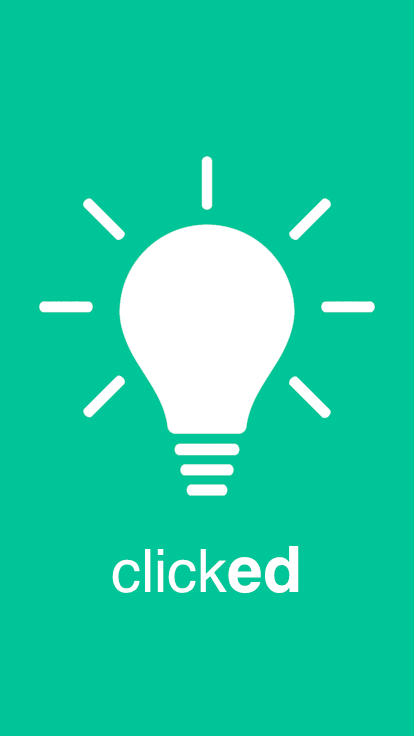 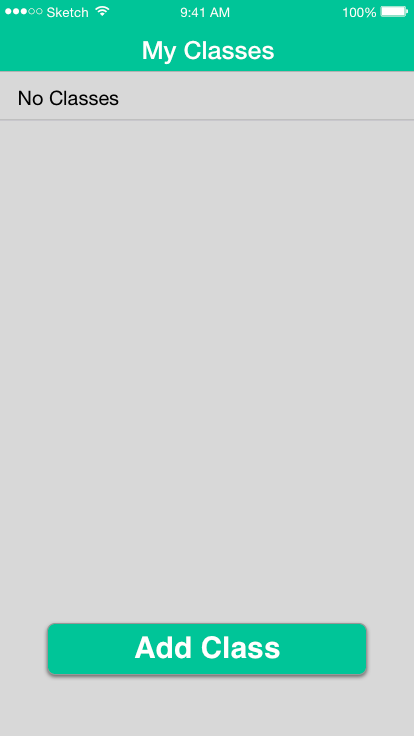 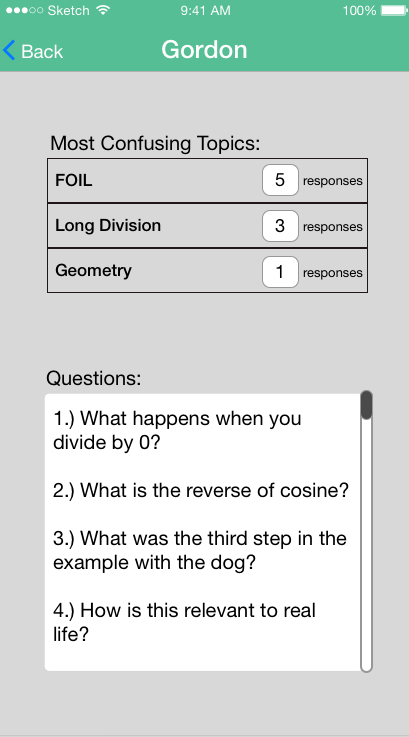 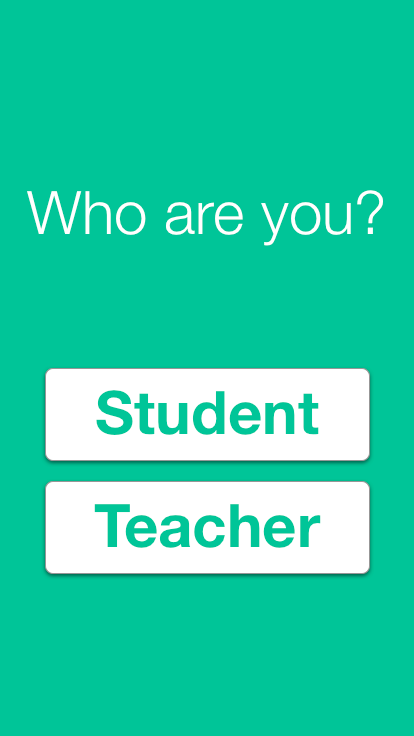 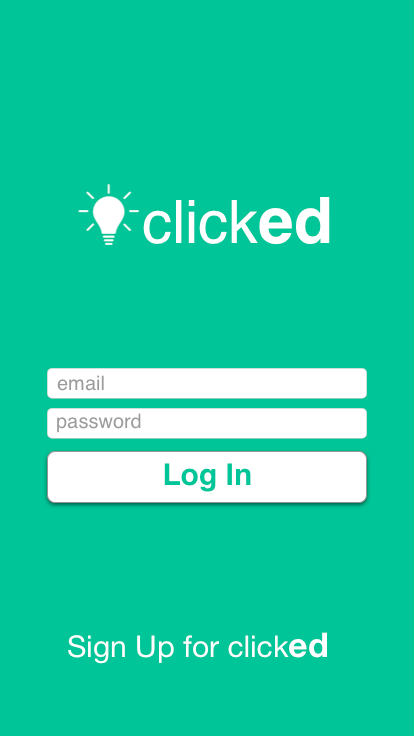 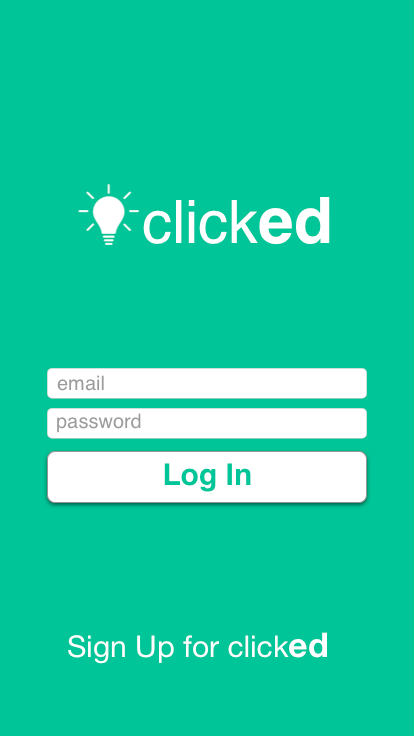 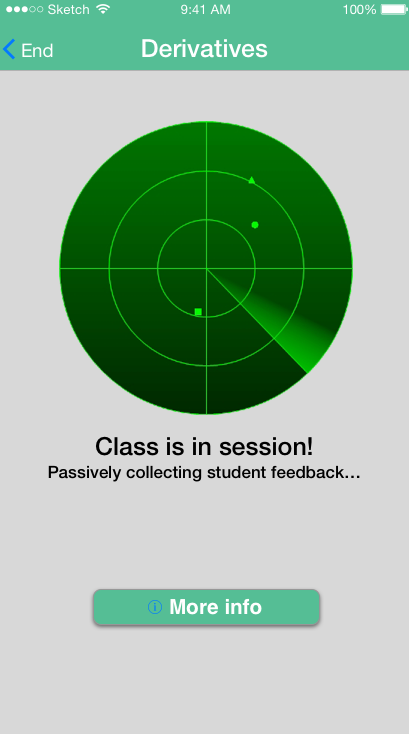 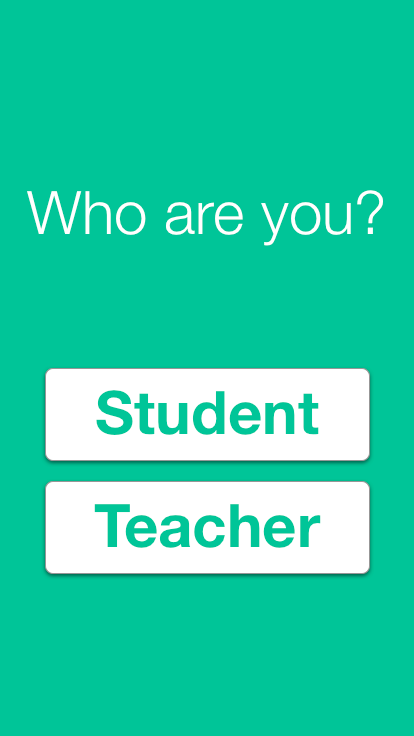 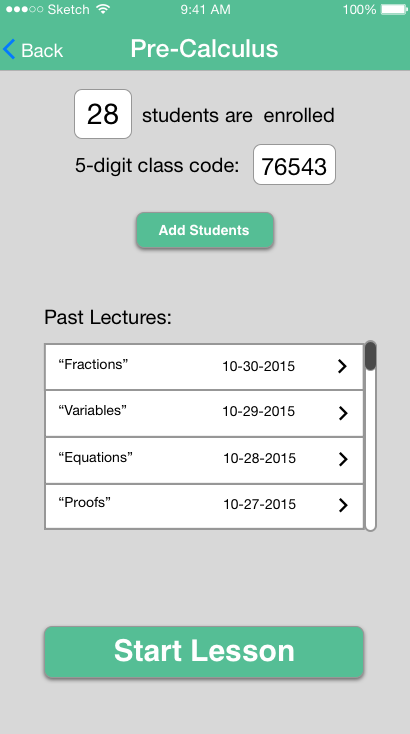 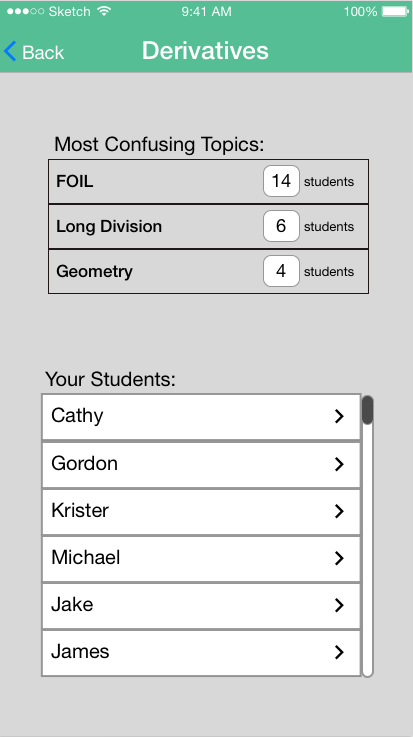 Task 3 Storyboard
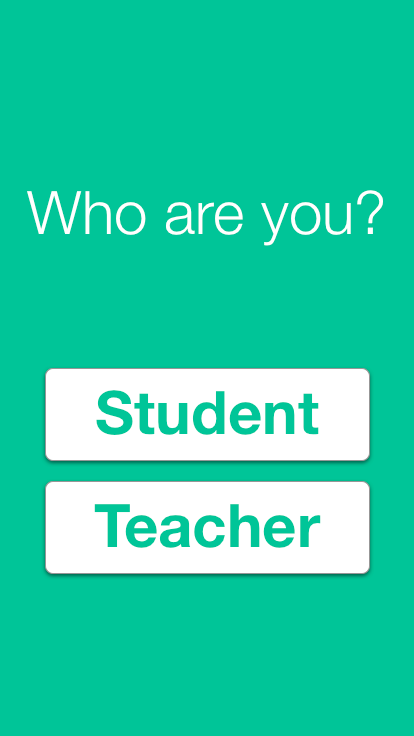 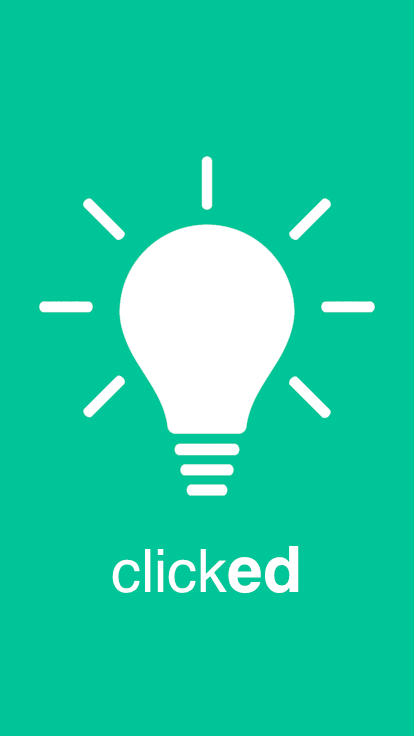 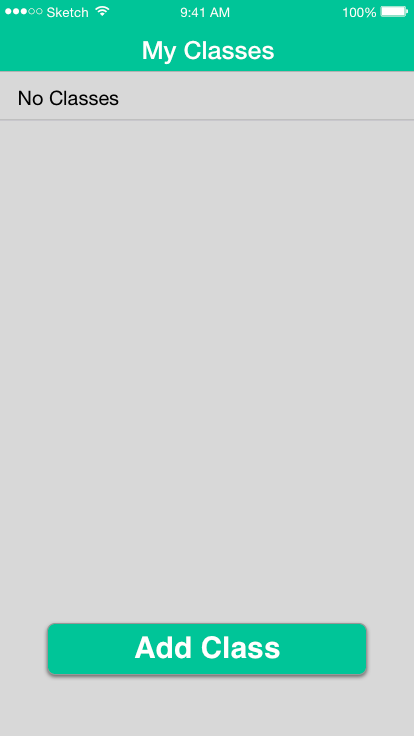 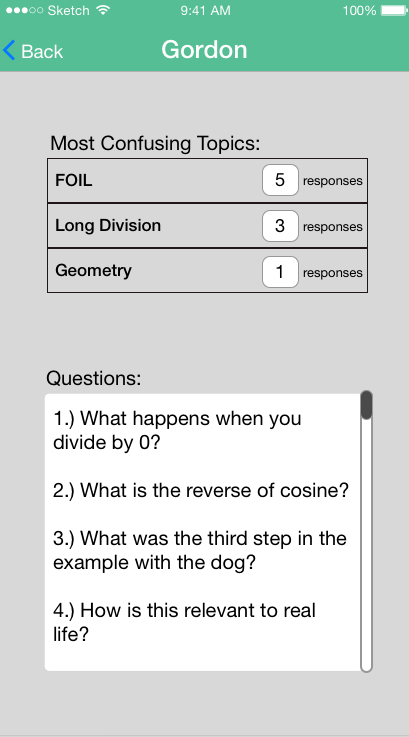 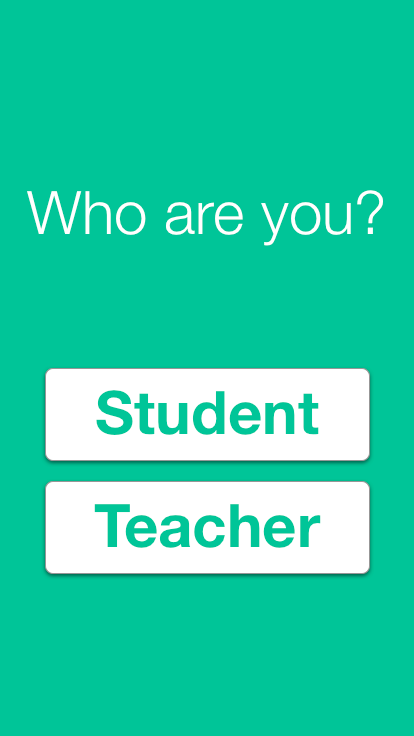 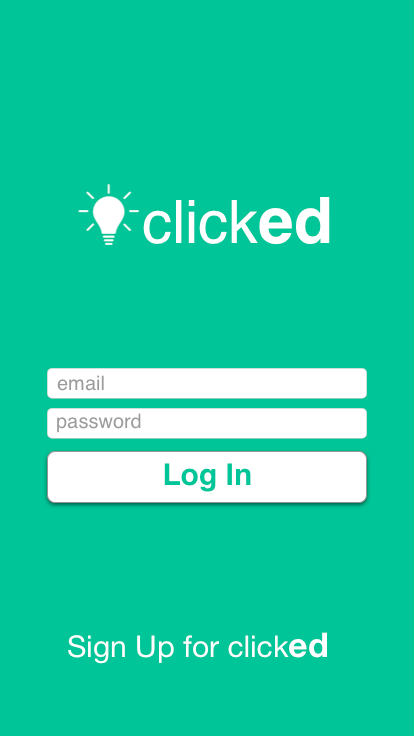 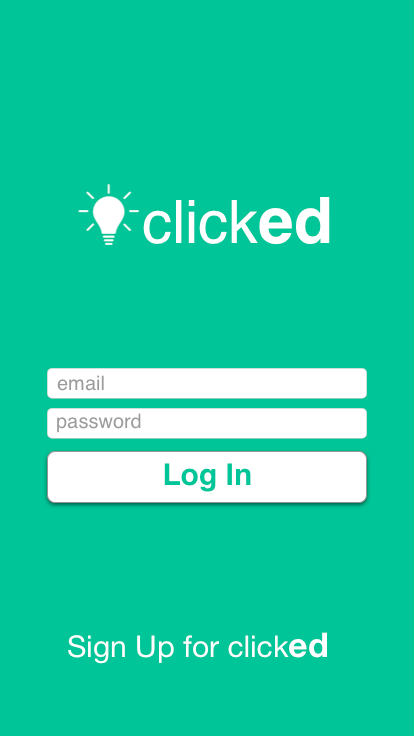 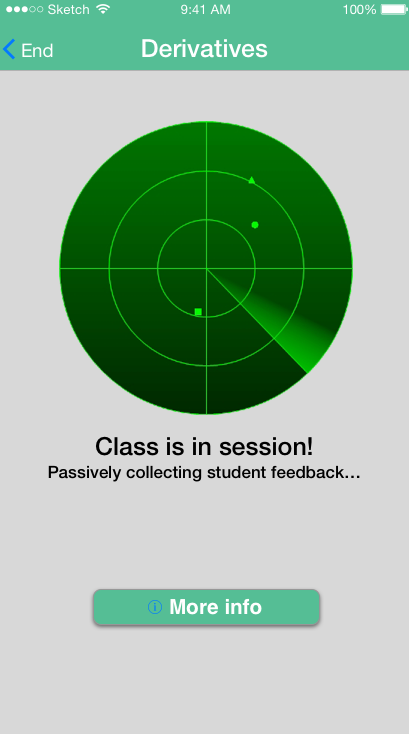 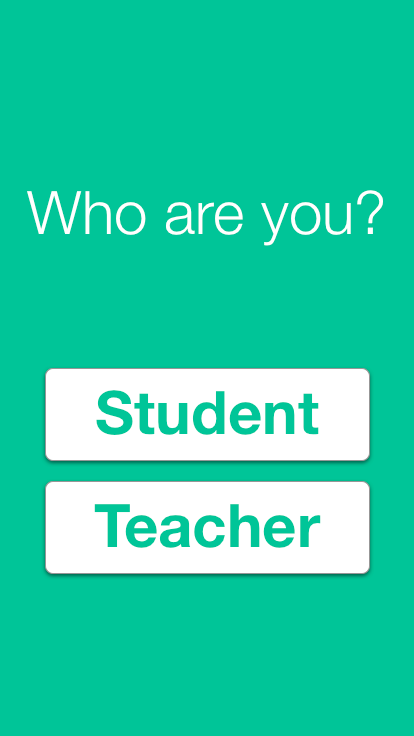 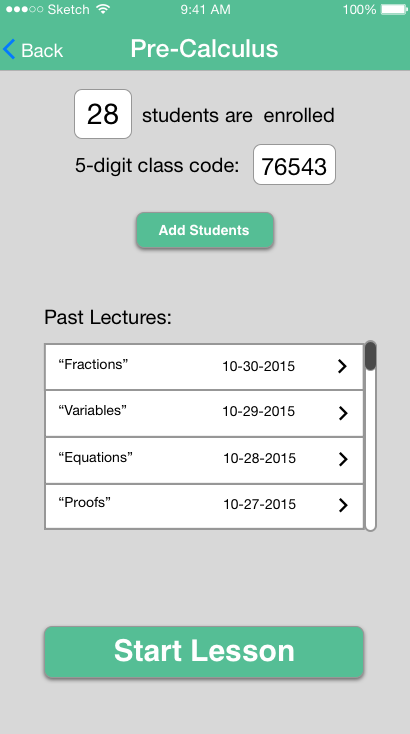 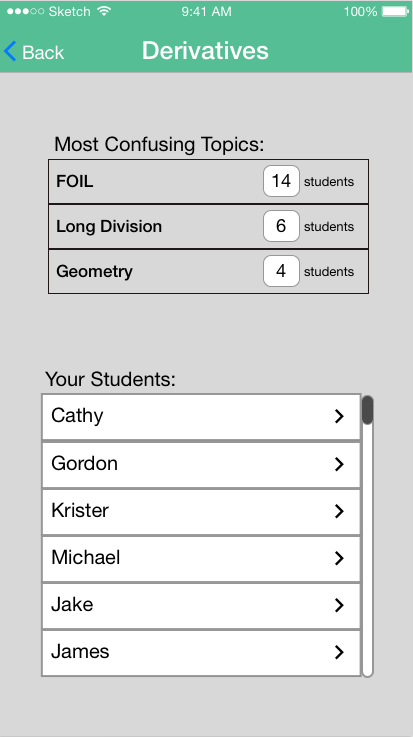 Prototyping Tools
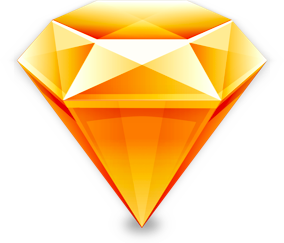 Sketch
Prototyping Tools
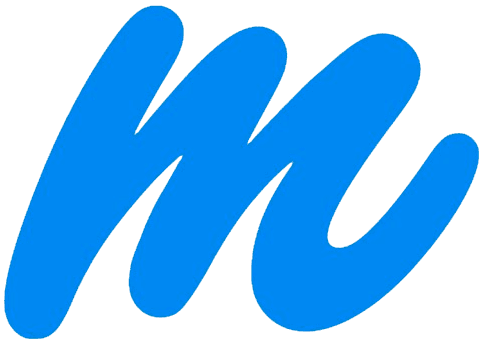 Marvel
Prototyping Tools
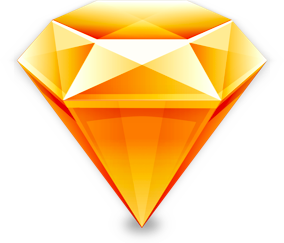 +
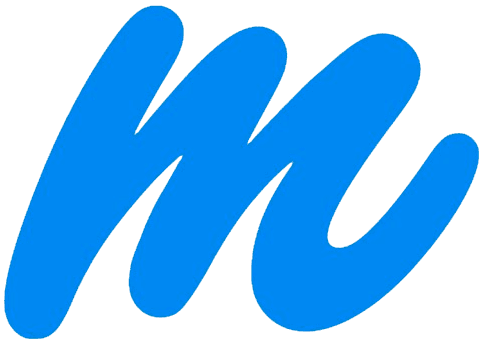 Marvel
Sketch